Show that…/ Proof
Old Spec Q’s
Show that…/ Proof
(algebraic)
NTSQ
Q6 (CM)
NTSQ
Q10(EB&P)
May 2018
1HR Q5
May 2018
1HR Q16
NTSQ
Q1 (EB&P)
NTSQ
Q11(EB&P)
NTSQ
Q4 (EB&P)
May 2018
1HR Q21
NTSQ
Q12(EB&P)
Jan 2019
1H Q5
NTSQ
Q5 (EB&P)
NTSQ
Q13(EB&P)
Jan 2019
1H Q21
NTSQ
Q6 (EB&P)
NTSQ
Q14(EB&P)
Jan 2019
2H Q15
NTSQ
Q7 (EB&P)
SAM
1H Q13
Jan 2019
1HR Q12
NTSQ
Q8 (EB&P)
SAM
1H Q15
June 2018
2H Q16
NTSQ
Q9 (EB&P)
Algebraic Proof
NTSQ Q6 (CM)
Show that…/ Proof
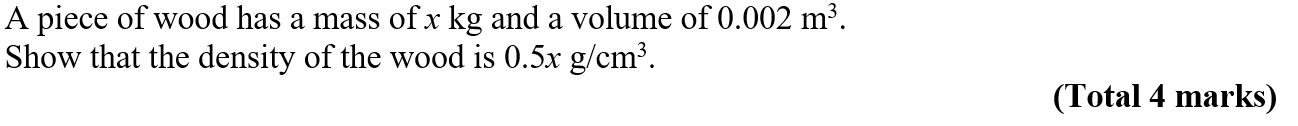 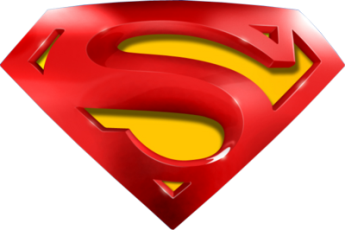 NTSQ Q6 (CM)
Show that…/ Proof
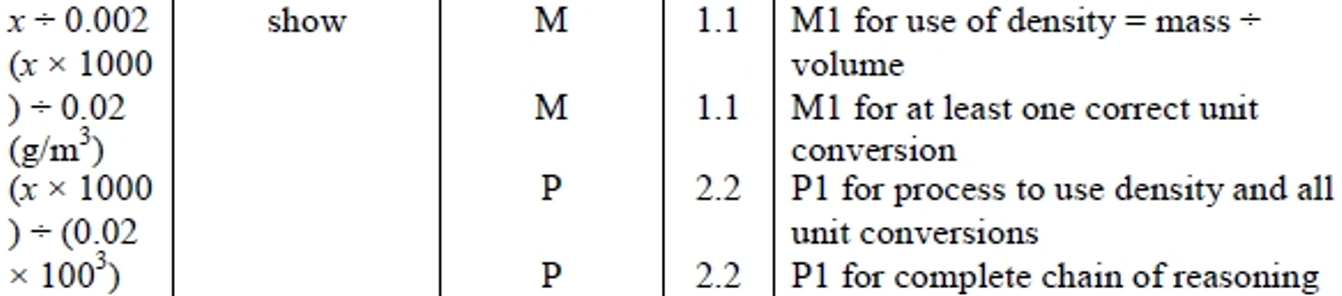 A
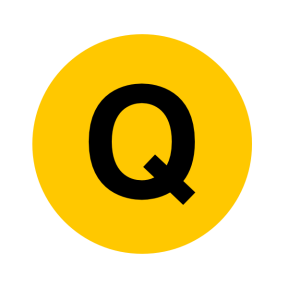 NTSQ Q1 (EB&P)
Show that…/ Proof
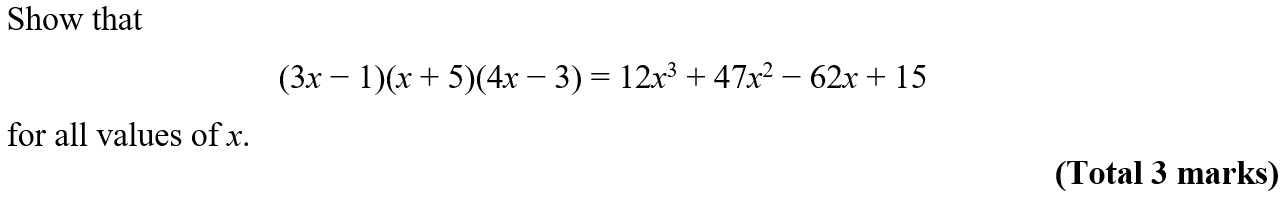 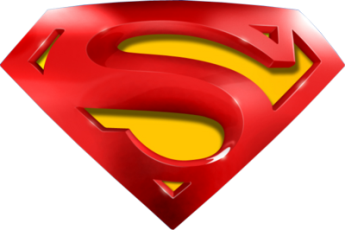 NTSQ Q1 (EB&P)
Show that…/ Proof
A
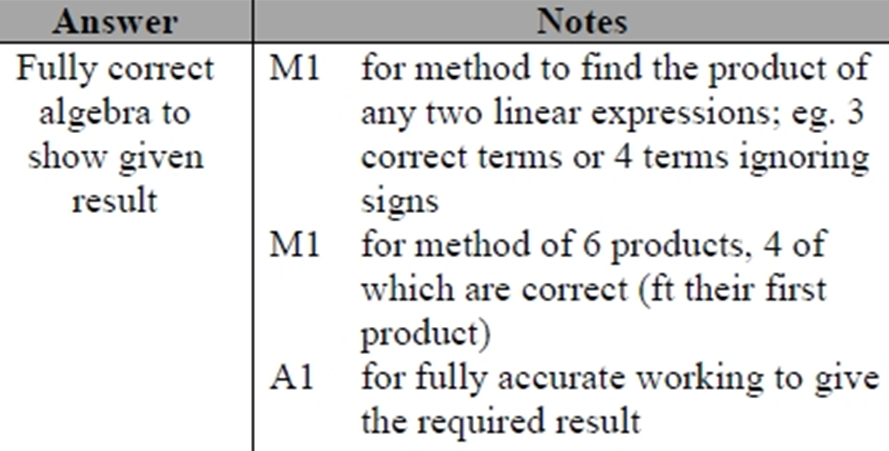 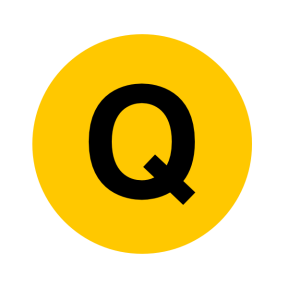 NTSQ Q4 (EB&P)
Show that…/ Proof
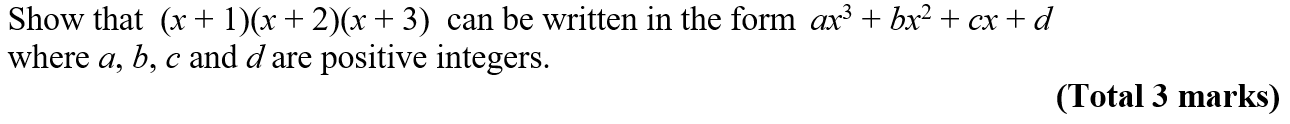 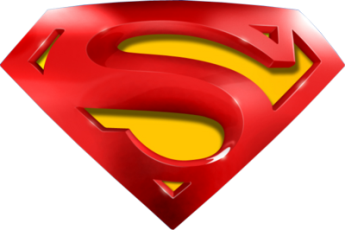 NTSQ Q4 (EB&P)
Show that…/ Proof
A
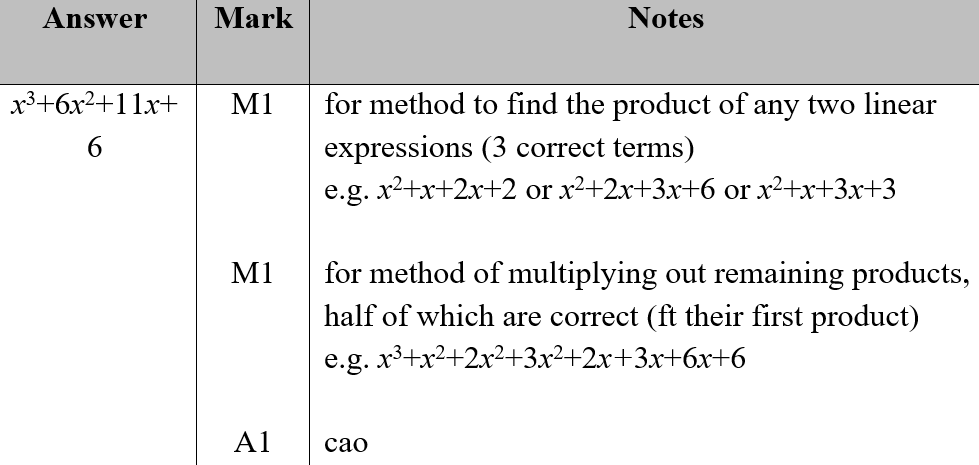 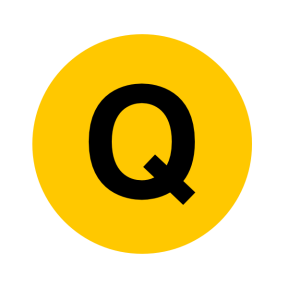 NTSQ Q5 (EB&P)
Show that…/ Proof
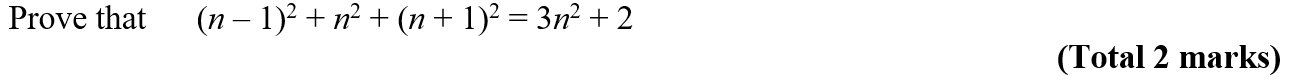 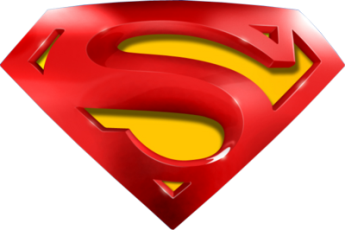 NTSQ Q5 (EB&P)
Show that…/ Proof
A
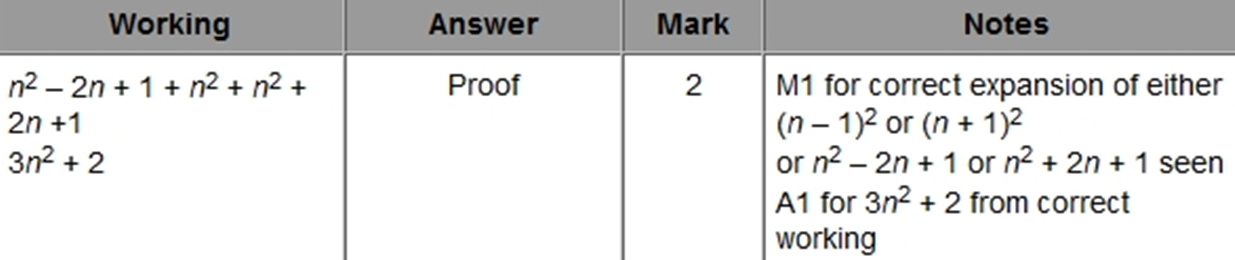 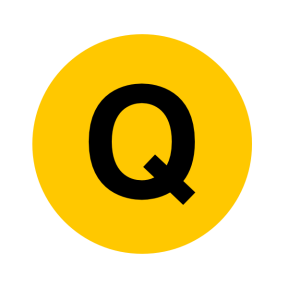 NTSQ Q6 (EB&P)
Show that…/ Proof
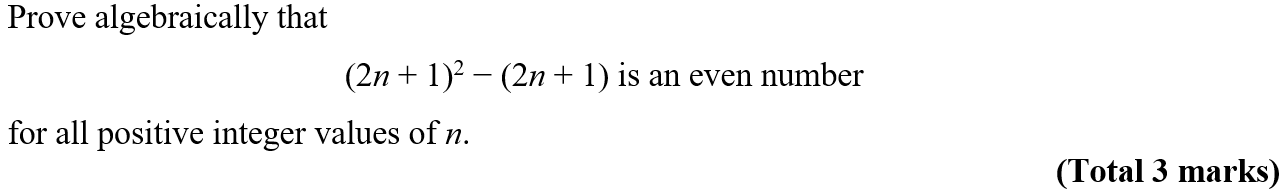 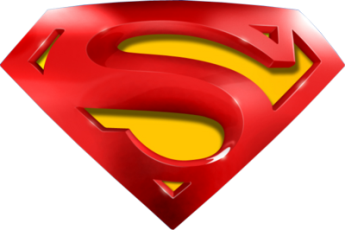 NTSQ Q6 (EB&P)
Show that…/ Proof
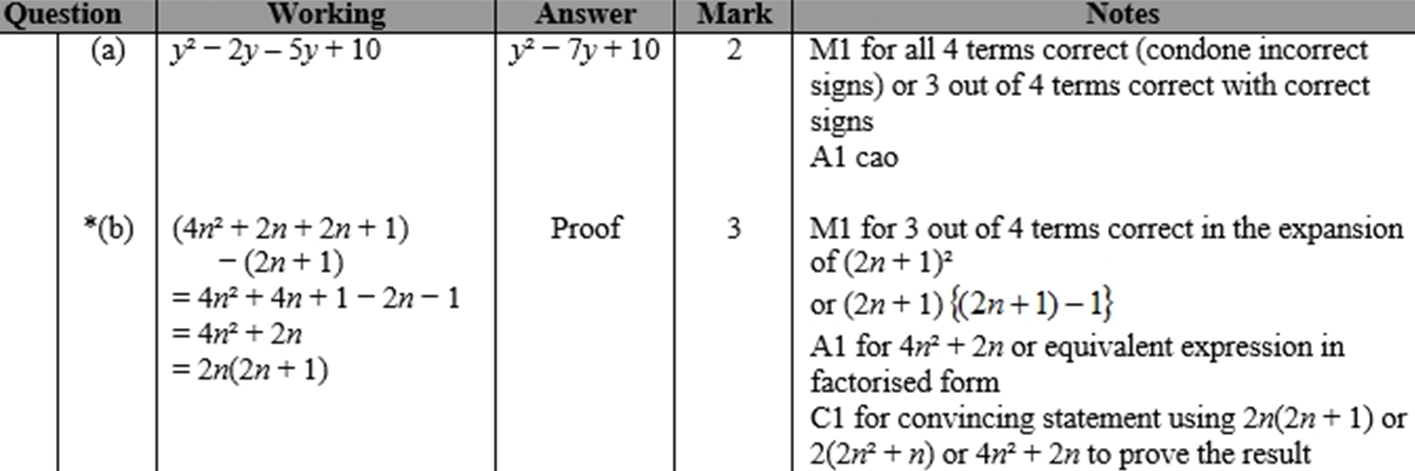 B
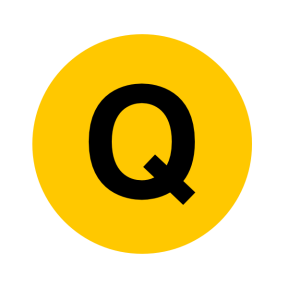 NTSQ Q7 (EB&P)
Show that…/ Proof
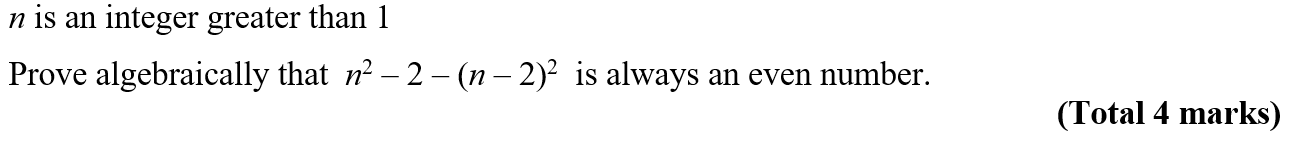 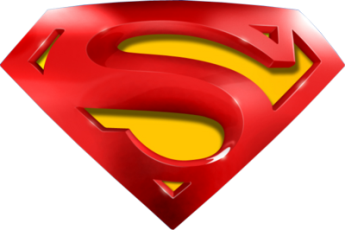 NTSQ Q7 (EB&P)
Show that…/ Proof
A
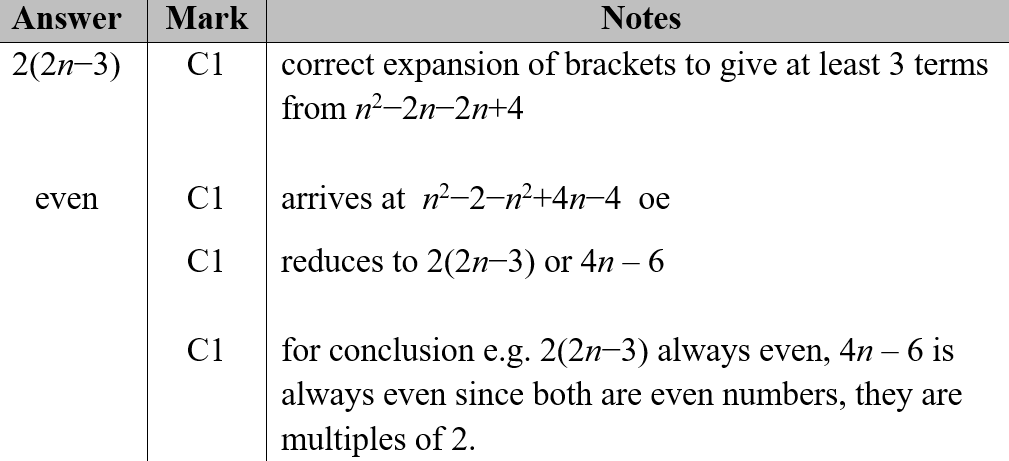 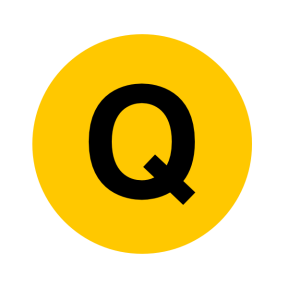 NTSQ Q8 (EB&P)
Show that…/ Proof
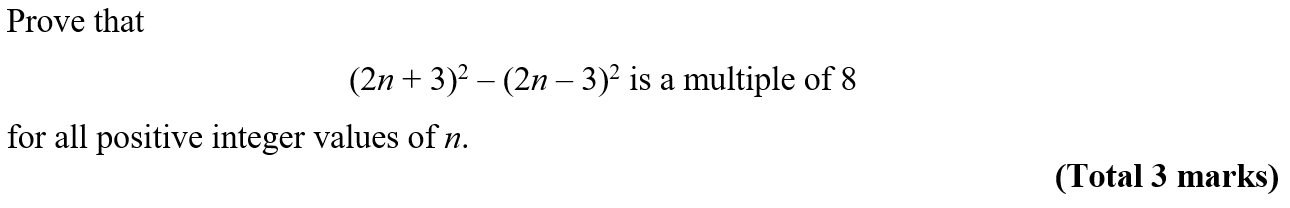 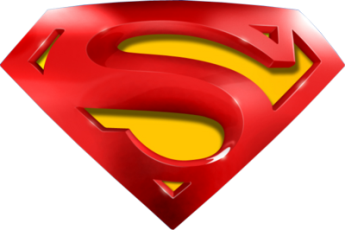 NTSQ Q8 (EB&P)
Show that…/ Proof
A
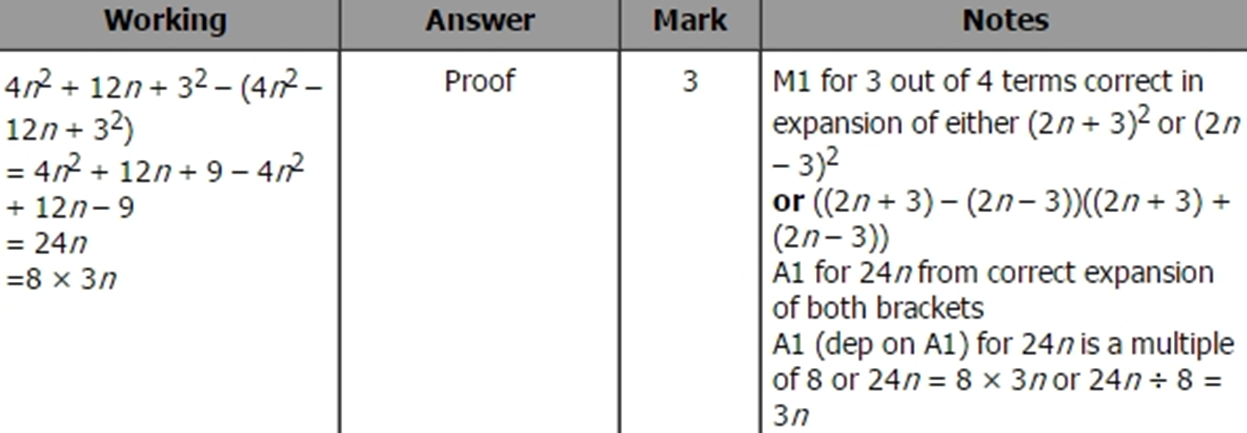 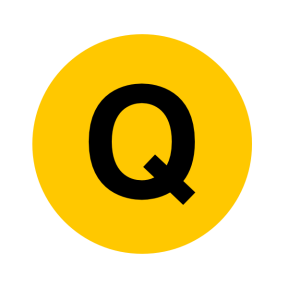 NTSQ Q9 (EB&P)
Show that…/ Proof
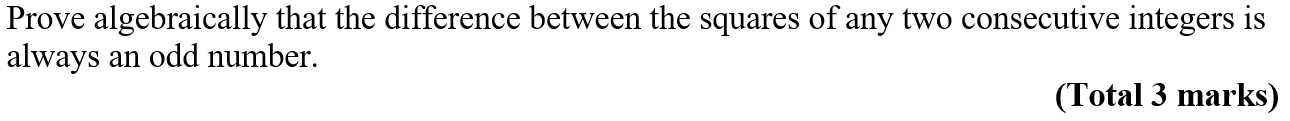 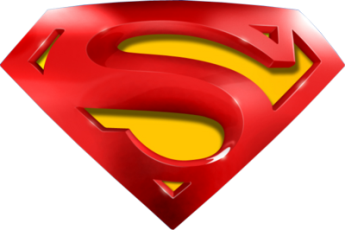 NTSQ Q9 (EB&P)
Show that…/ Proof
A
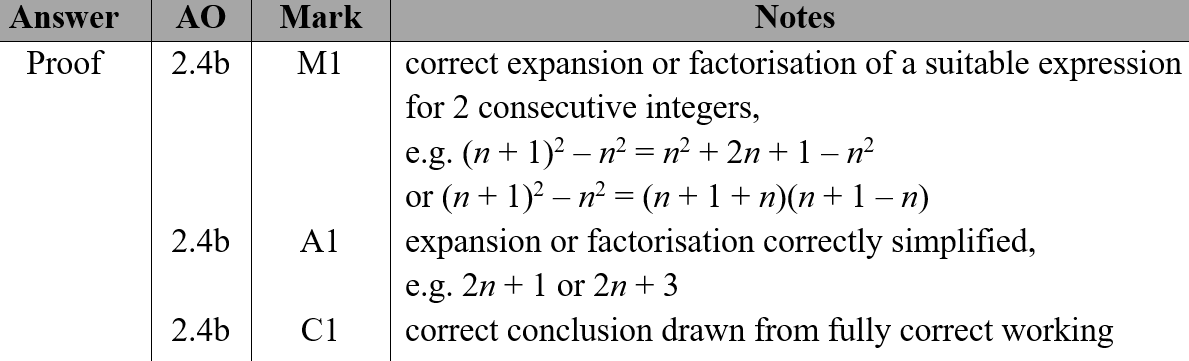 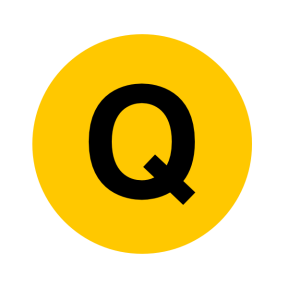 NTSQ Q10 (EB&P)
Show that…/ Proof
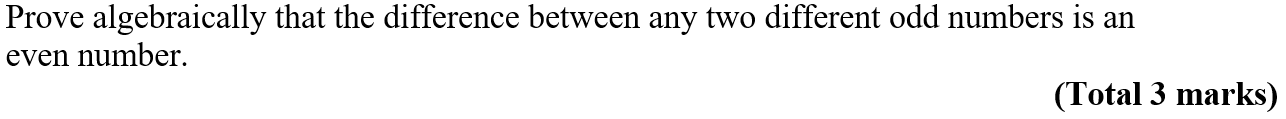 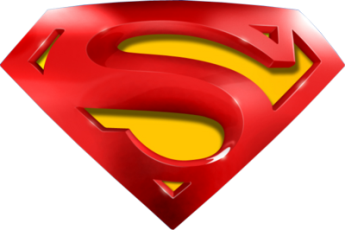 NTSQ Q10 (EB&P)
Show that…/ Proof
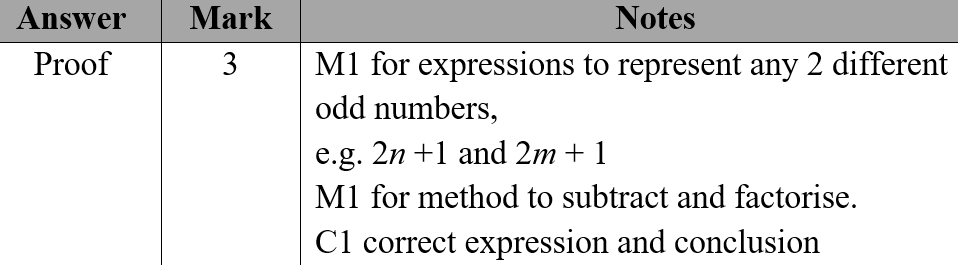 A
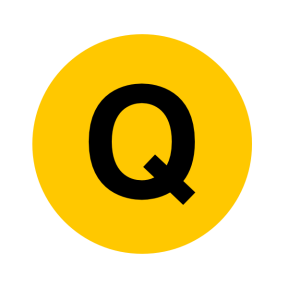 NTSQ Q11 (EB&P)
Show that…/ Proof
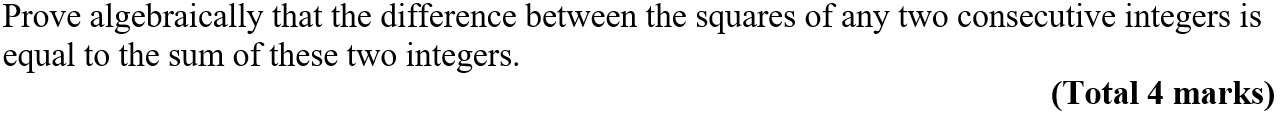 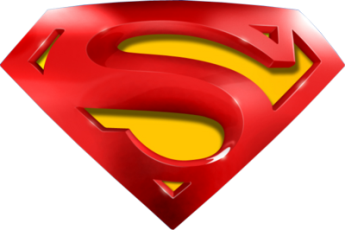 NTSQ Q11 (EB&P)
Show that…/ Proof
A
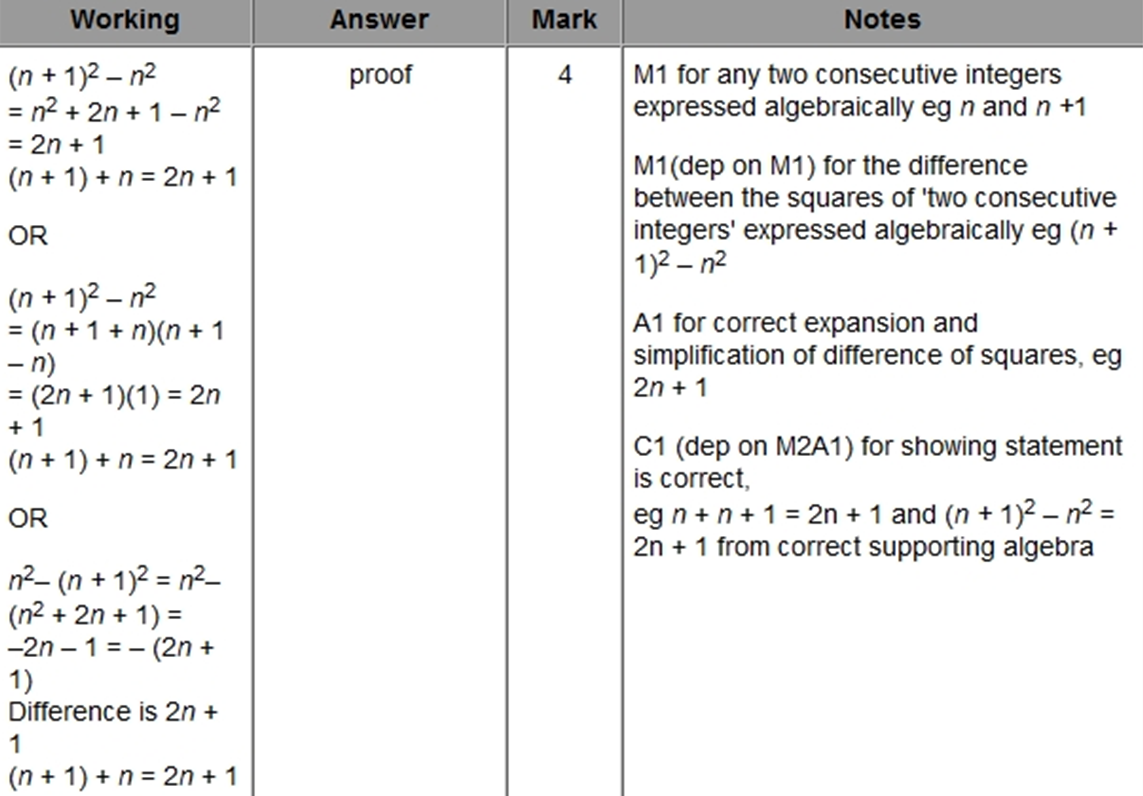 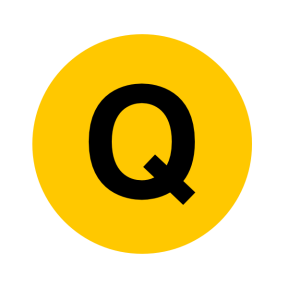 NTSQ Q12 (EB&P)
Show that…/ Proof
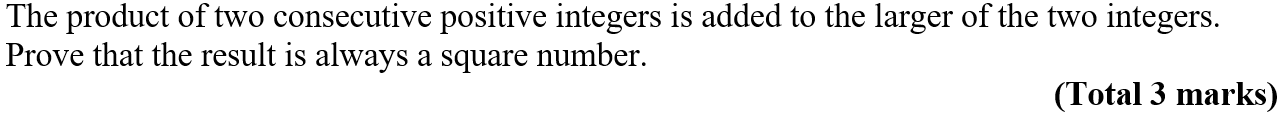 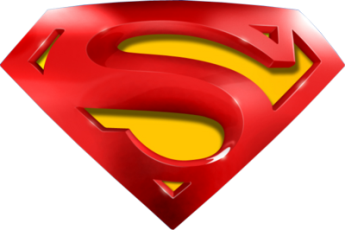 NTSQ Q12 (EB&P)
Show that…/ Proof
A
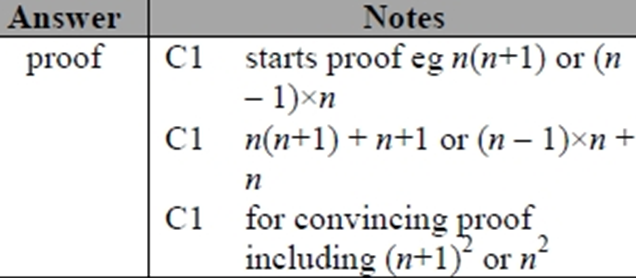 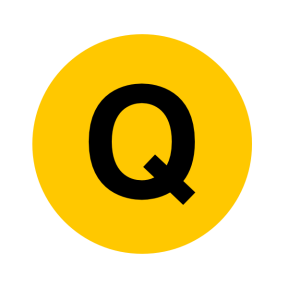 NTSQ Q13 (EB&P)
Show that…/ Proof
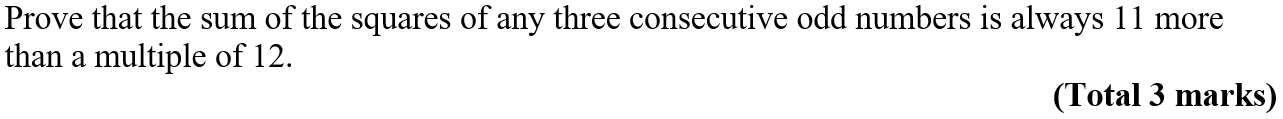 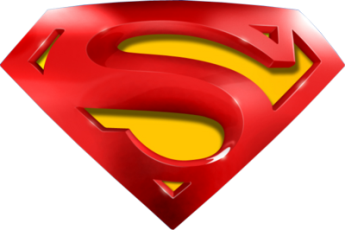 NTSQ Q13 (EB&P)
Show that…/ Proof
A
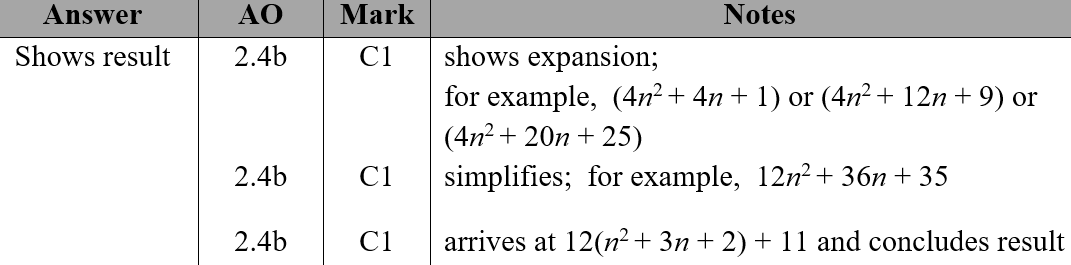 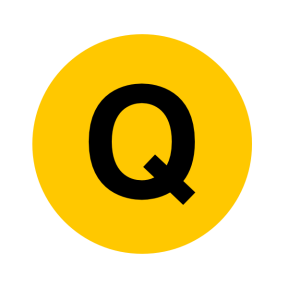 NTSQ Q14 (EB&P)
Show that…/ Proof
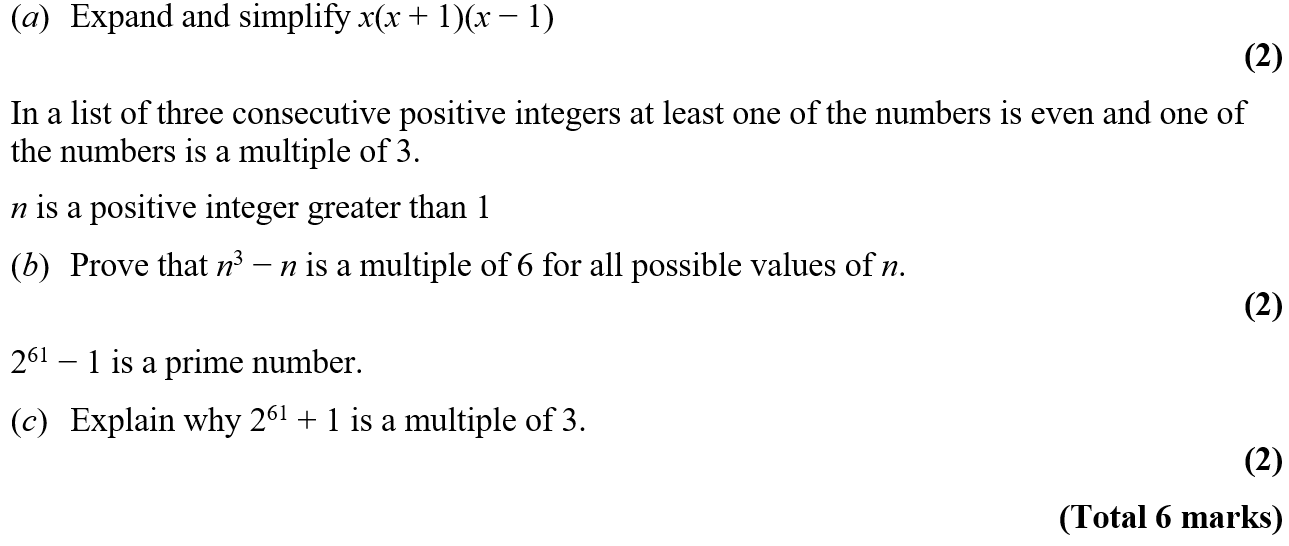 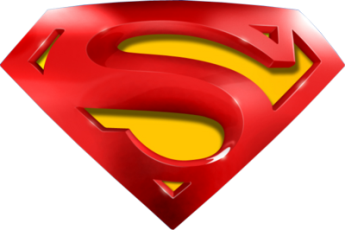 NTSQ Q14 (EB&P)
Show that…/ Proof
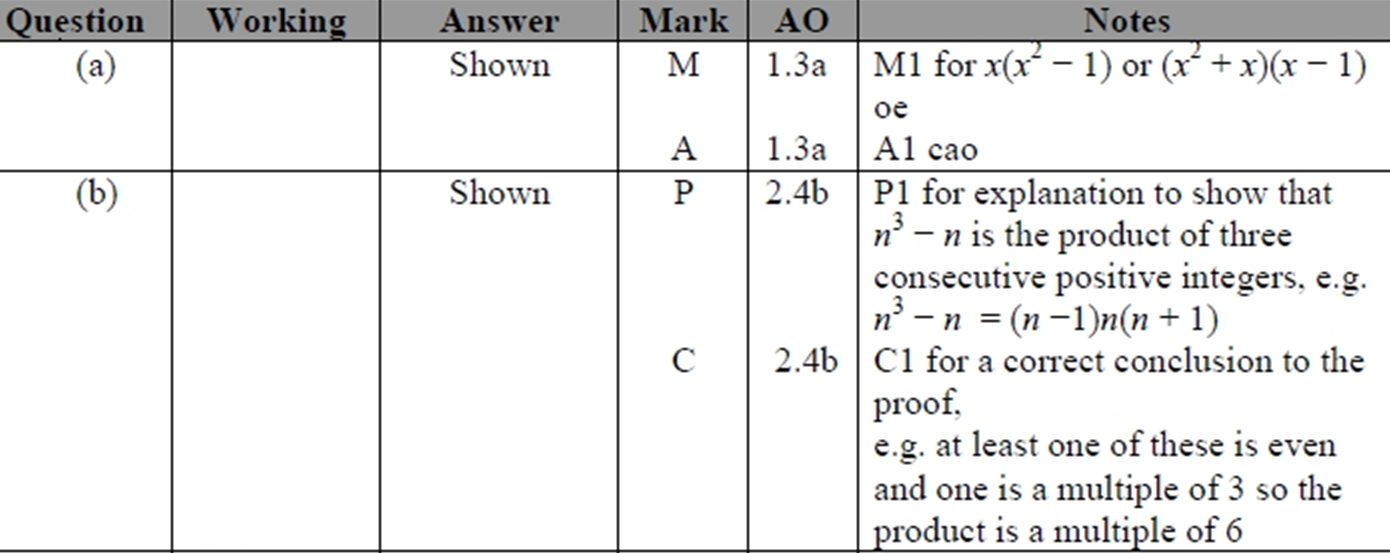 A
B
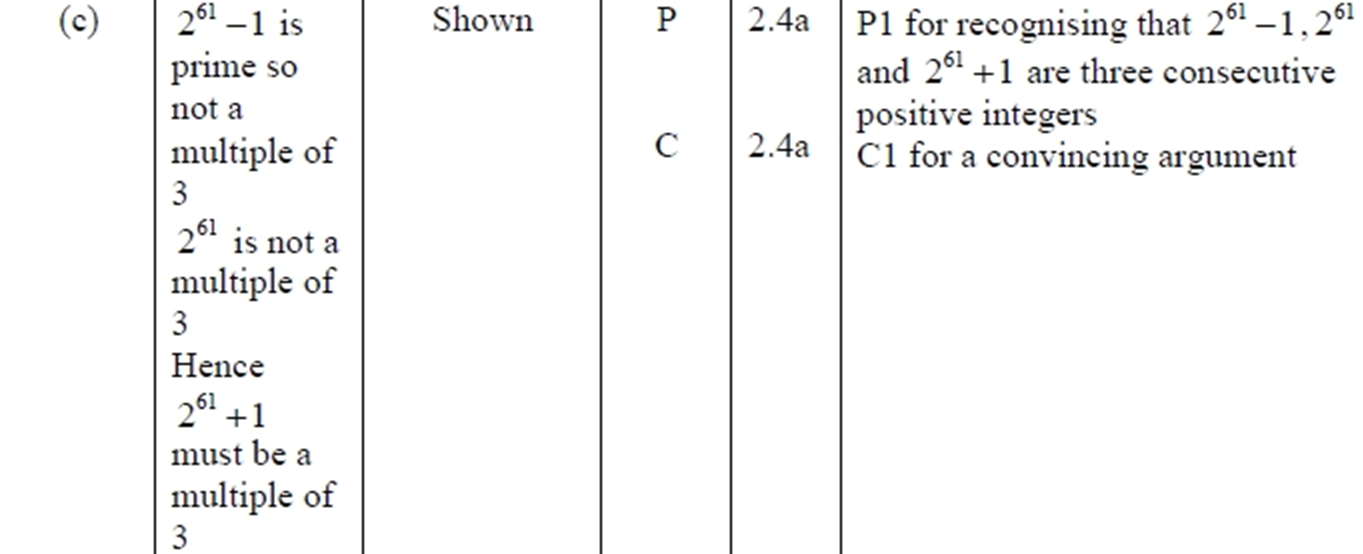 C
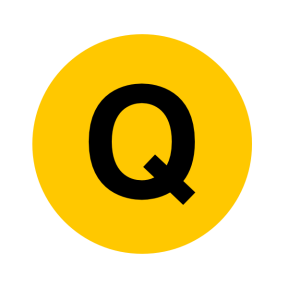 SAM 1H Q13
Show that…/ Proof
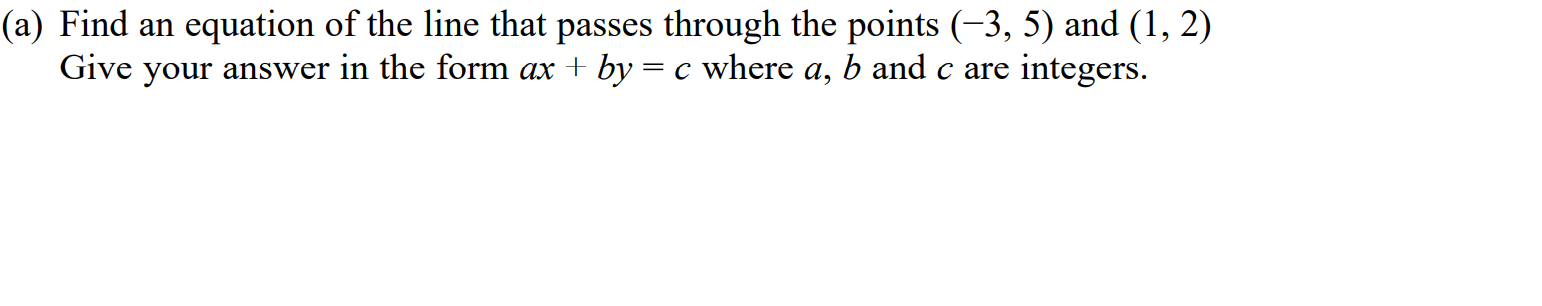 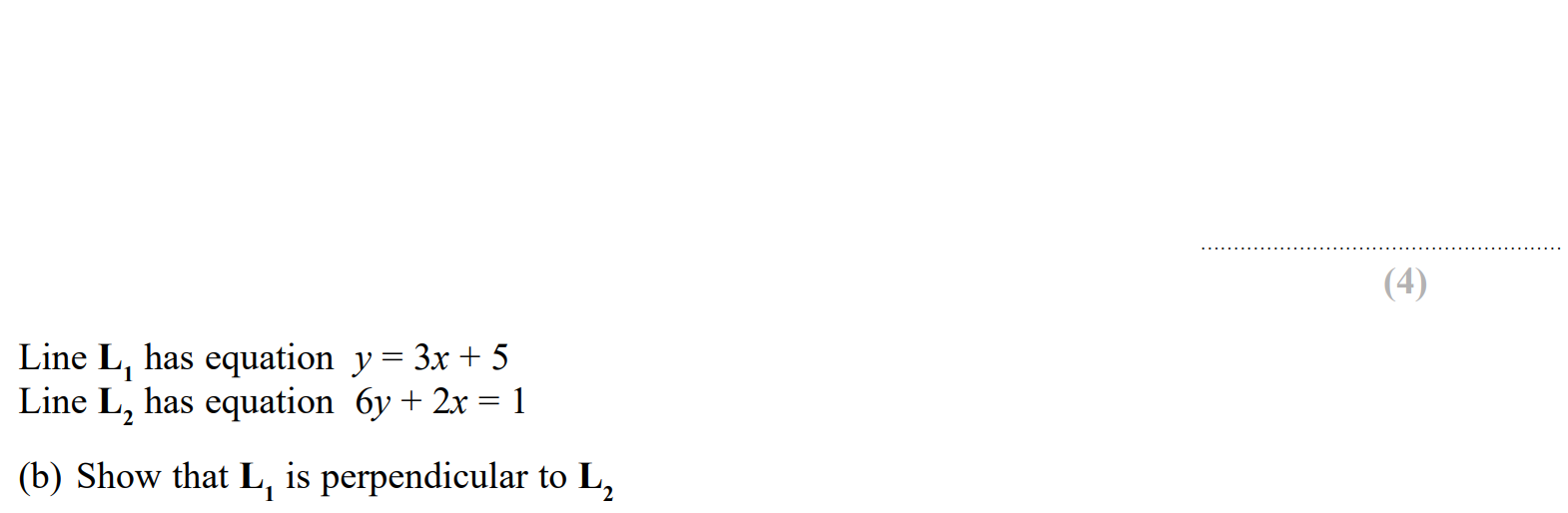 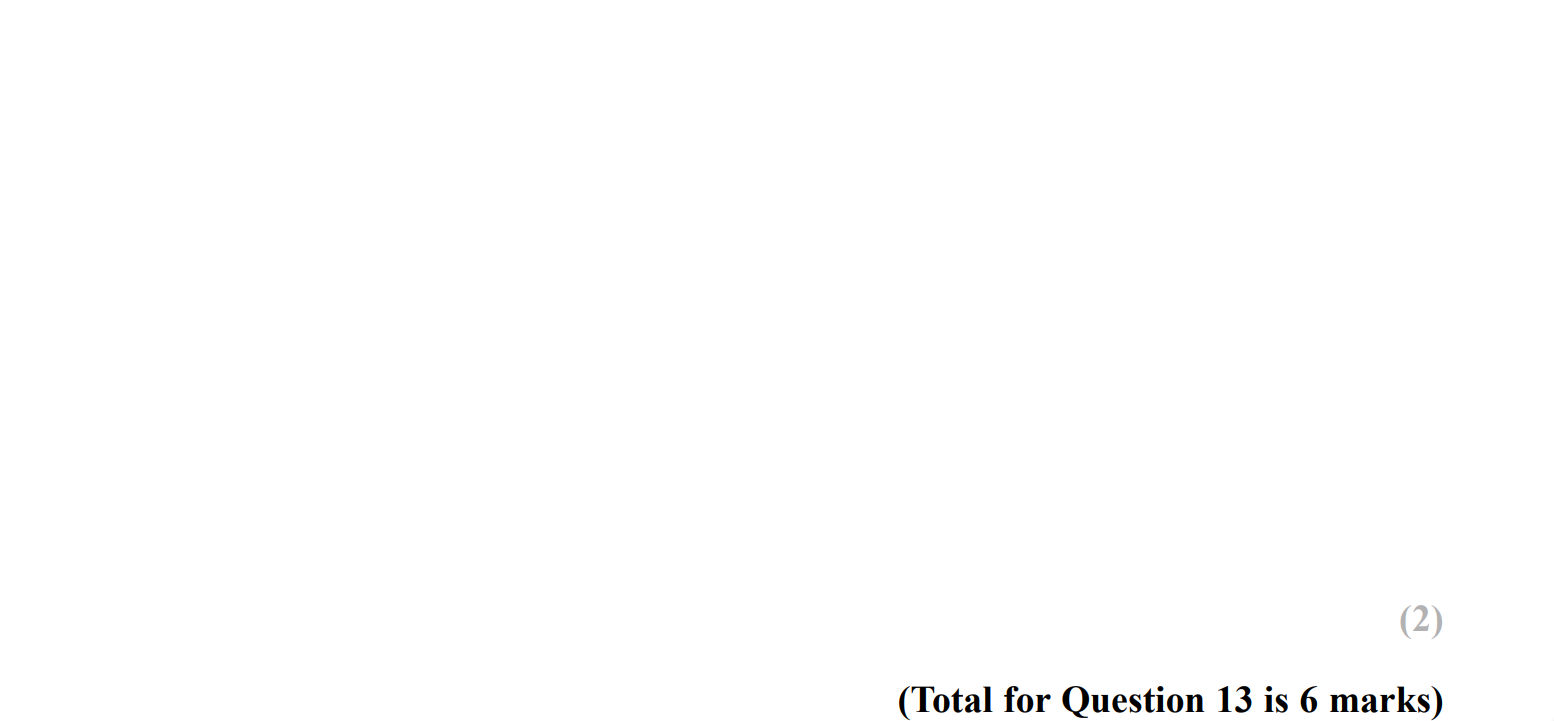 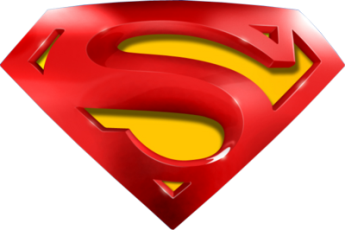 SAM 1H Q13
Show that…/ Proof
A
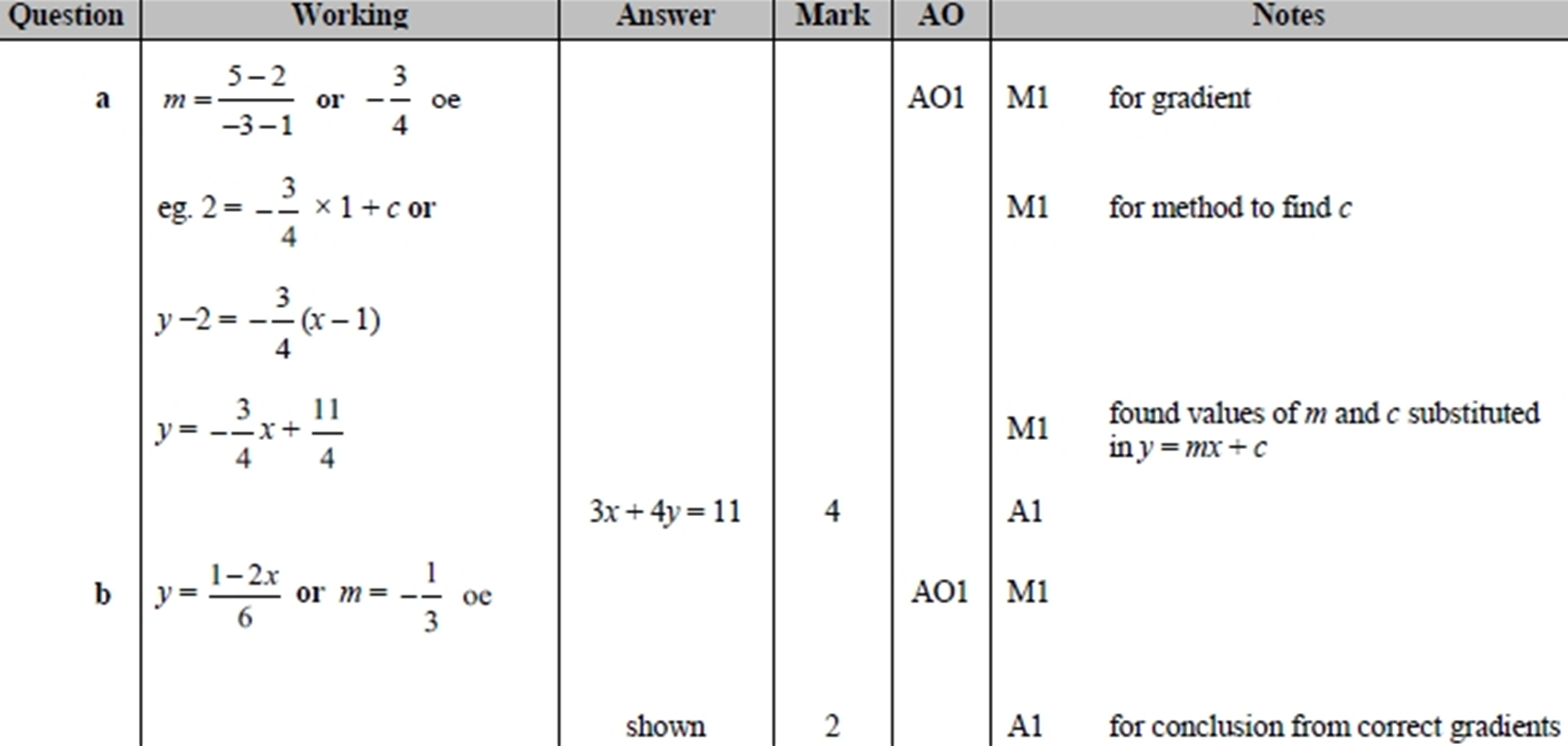 B
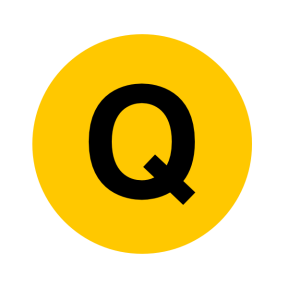 SAM 1H Q15
Show that…/ Proof
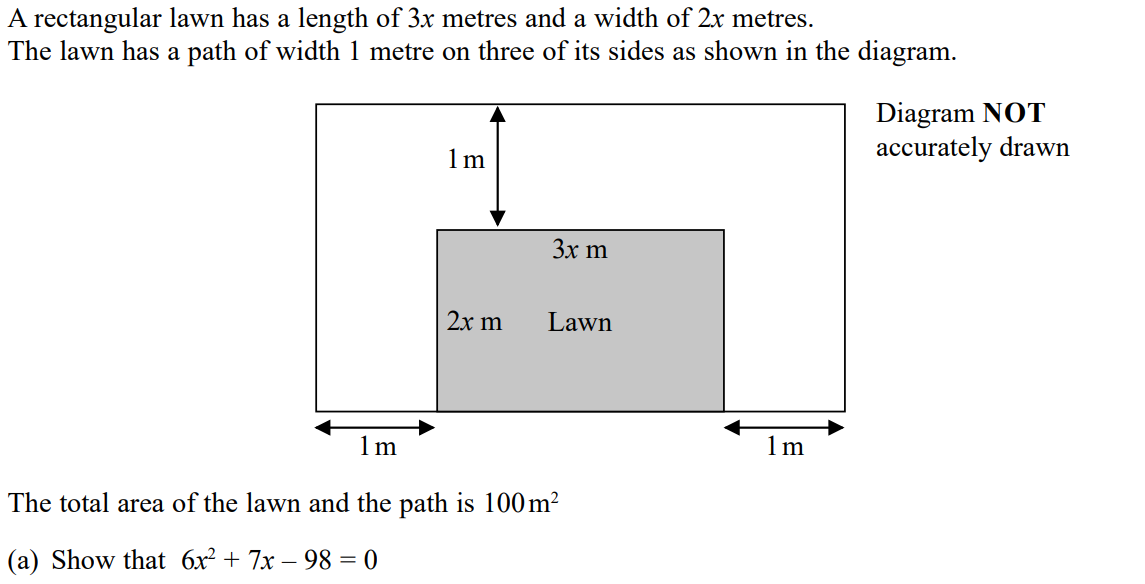 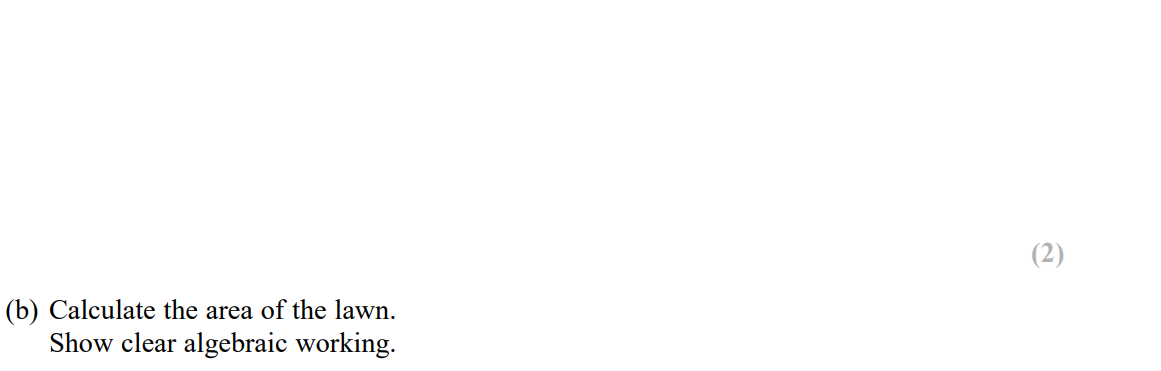 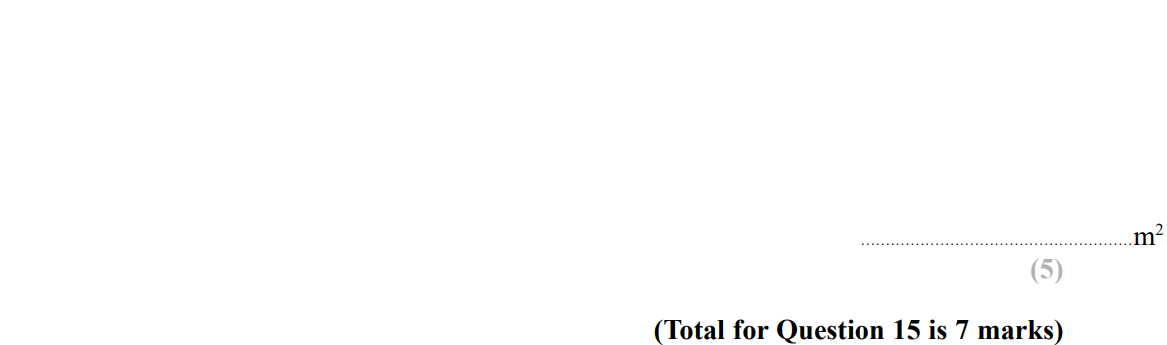 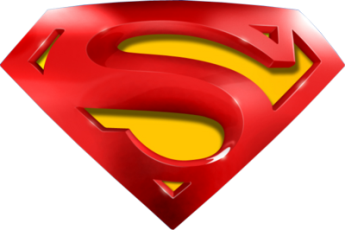 SAM 1H Q15
Show that…/ Proof
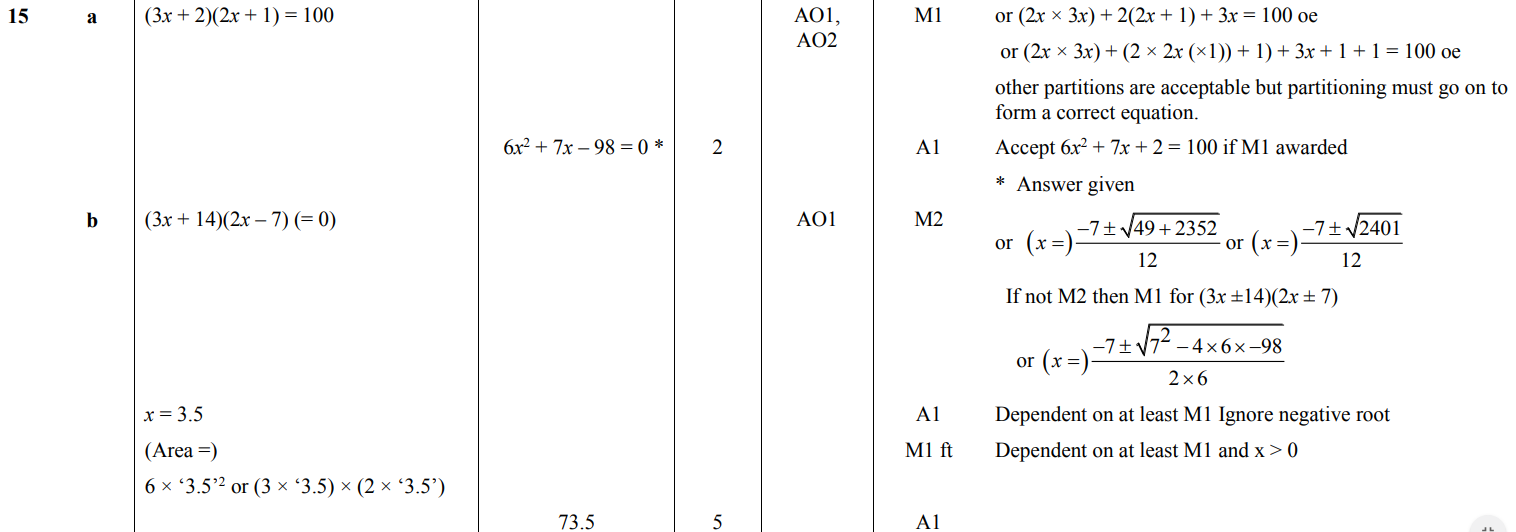 A
B
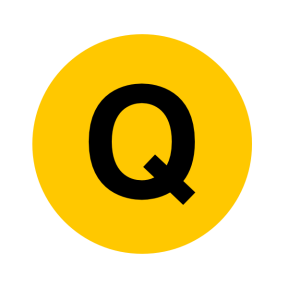 June 2018 2H Q16
Show that…/ Proof
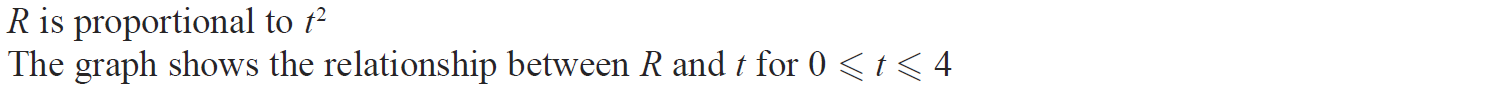 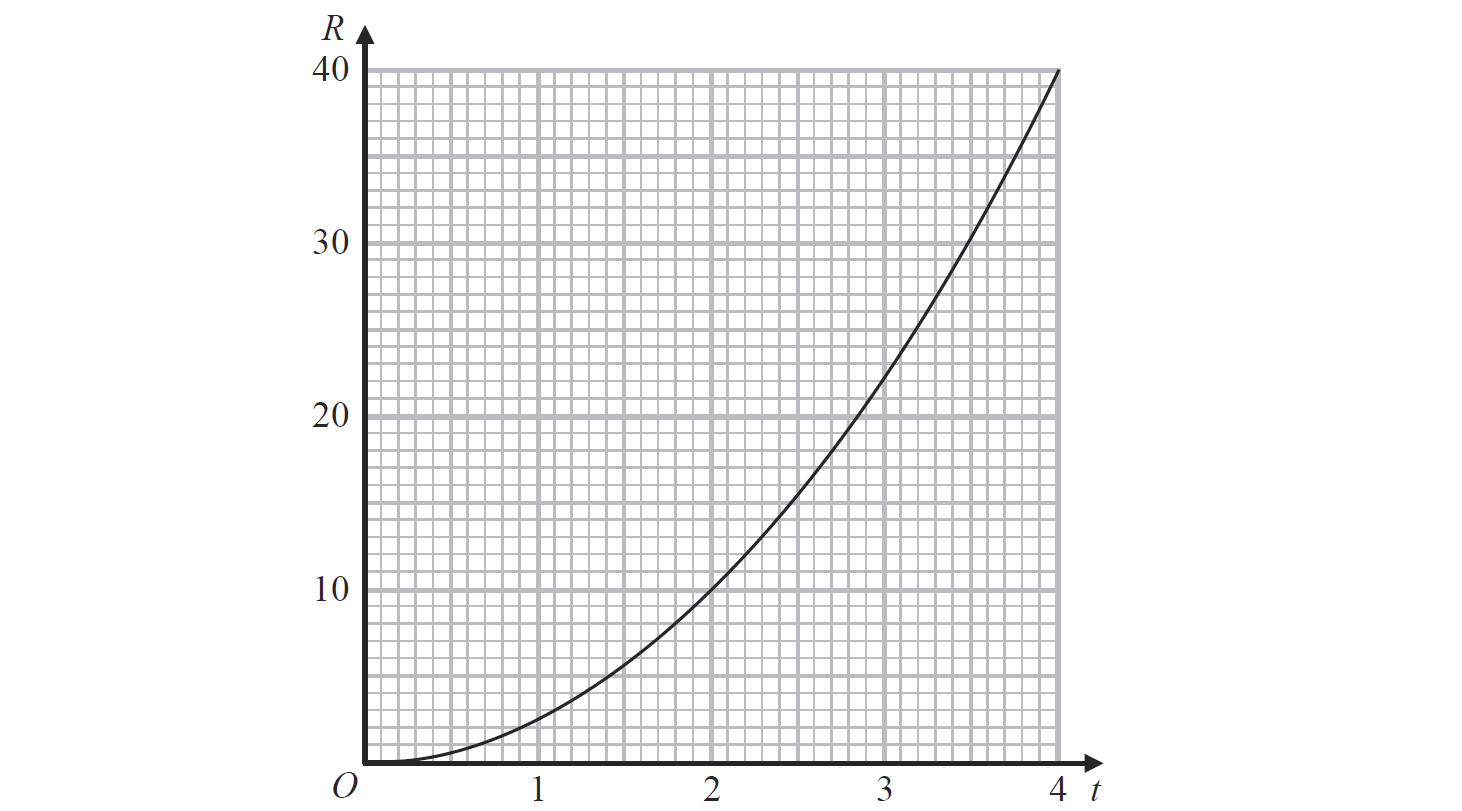 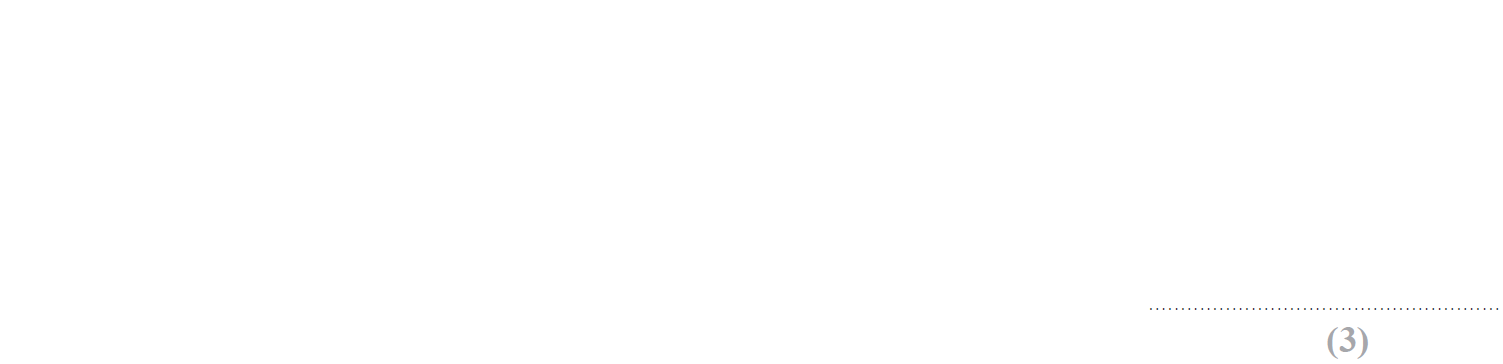 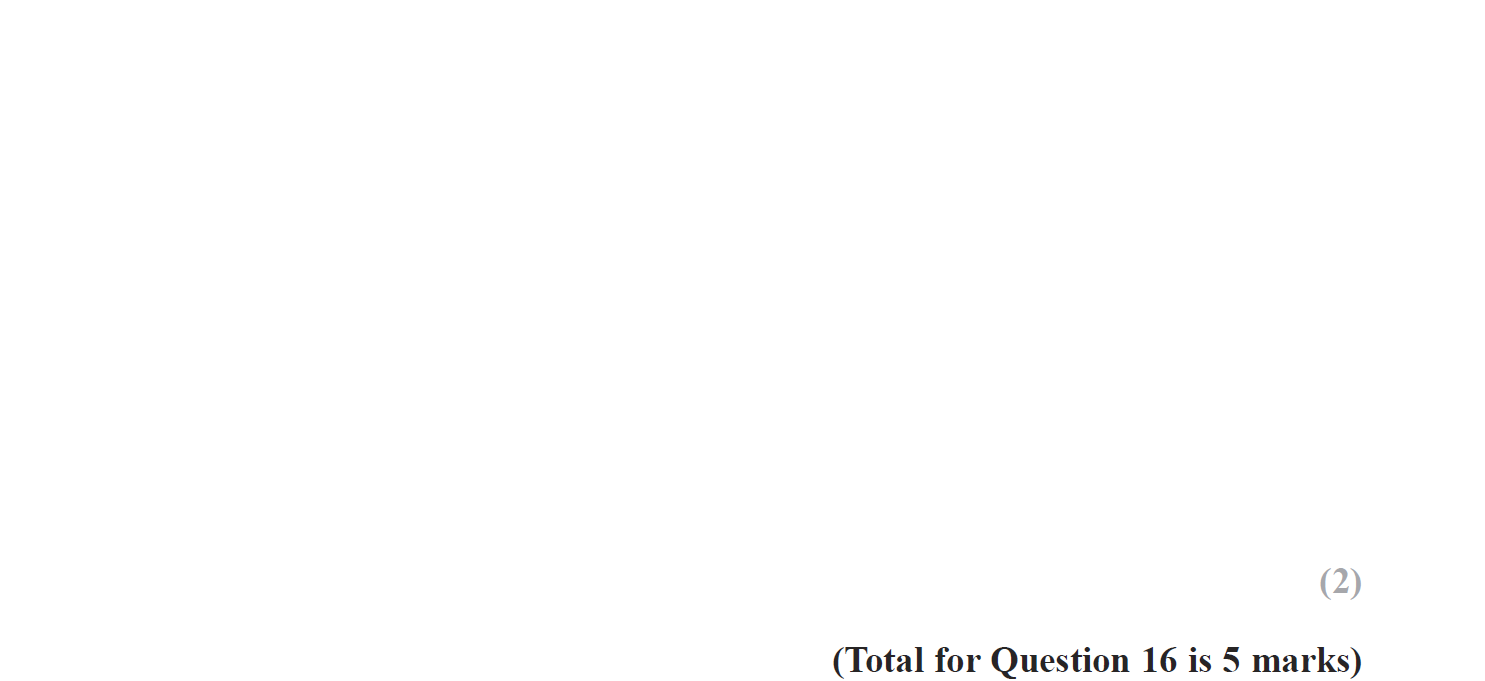 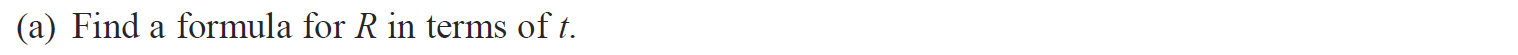 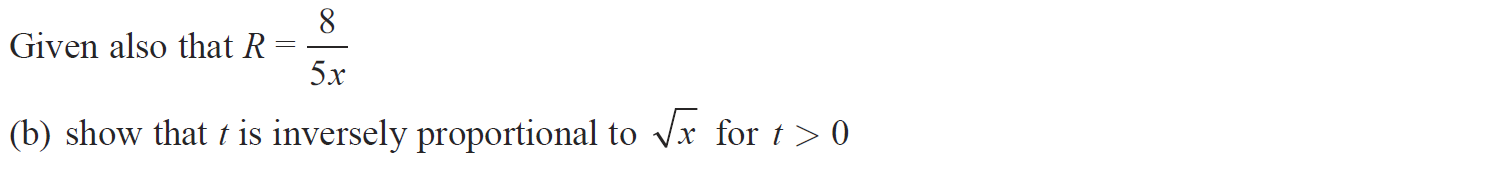 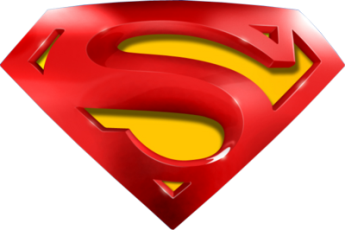 June 2018 2H Q16
Show that…/ Proof
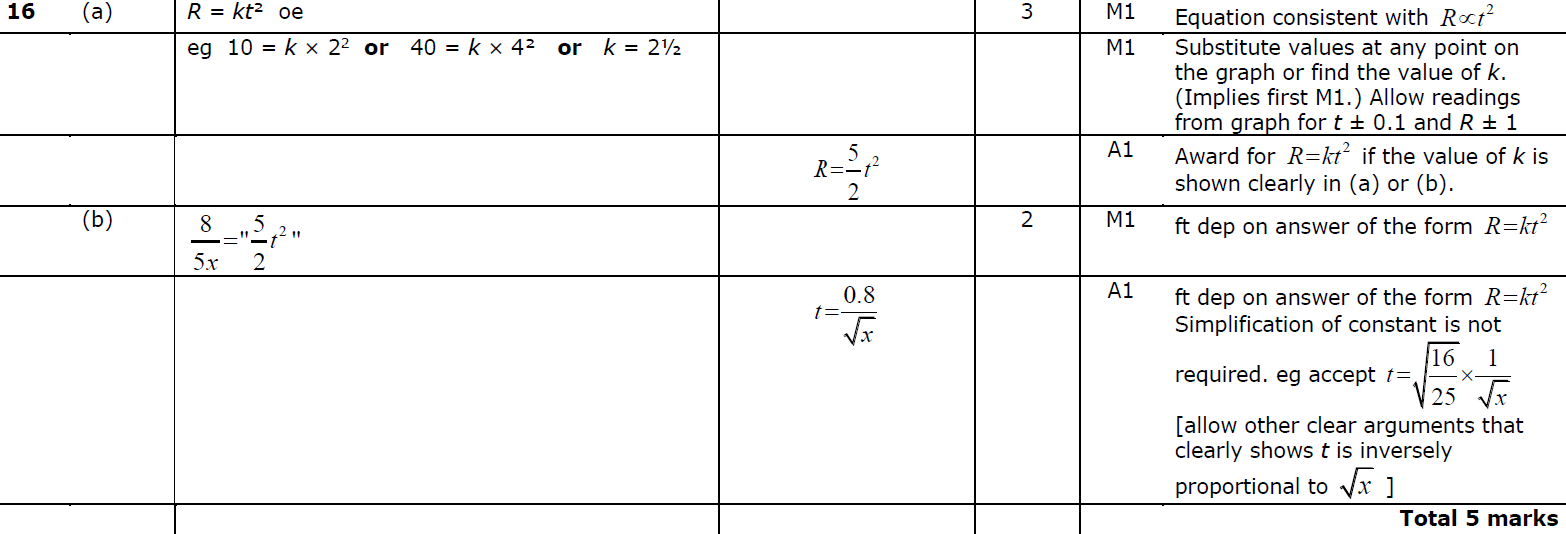 A
B
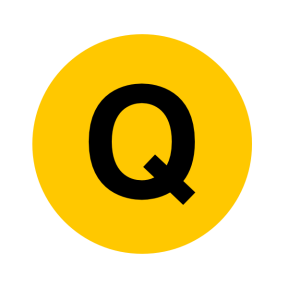 May 2018 1HR Q5
Show that…/ Proof
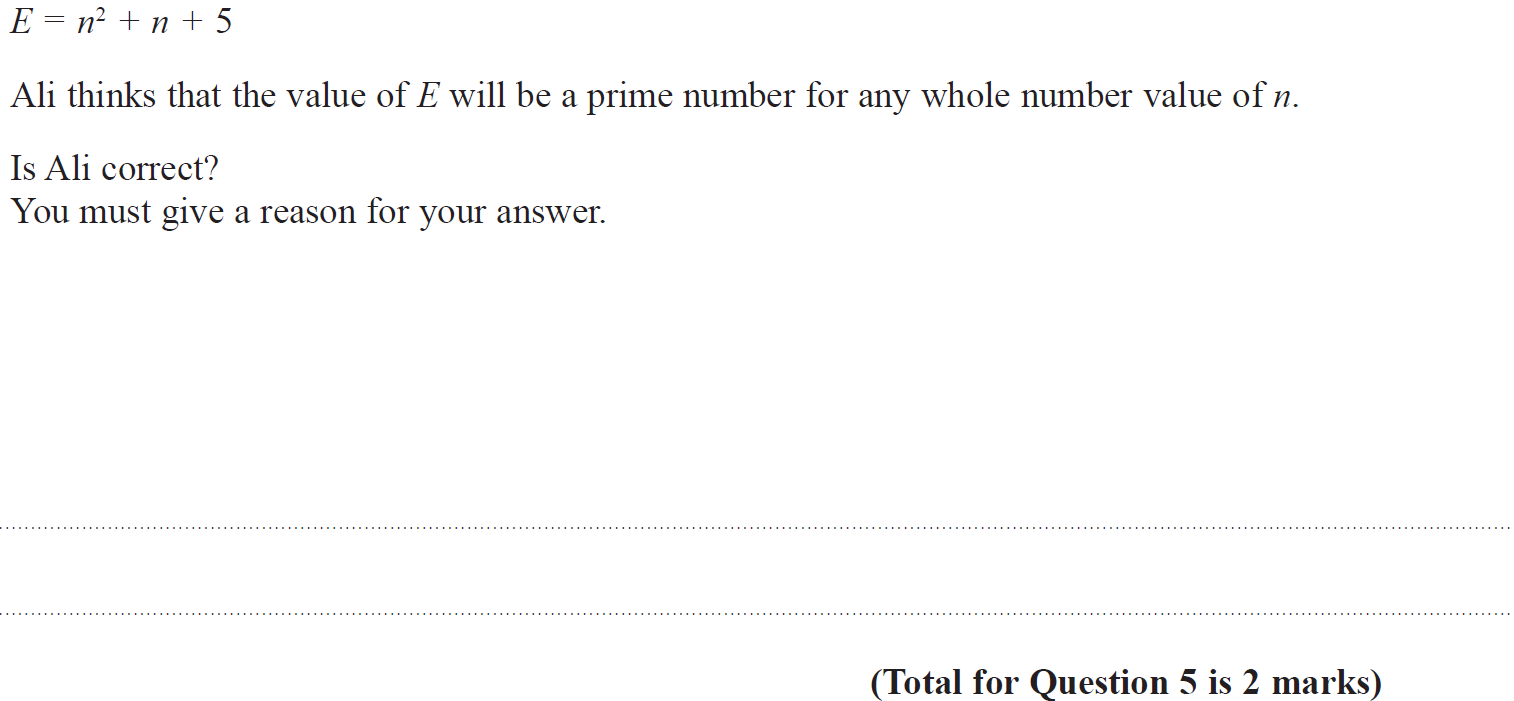 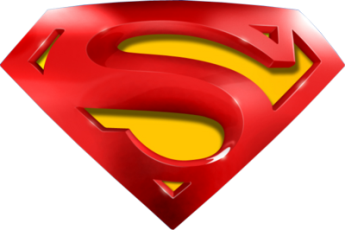 May 2018 1HR Q5
Show that…/ Proof
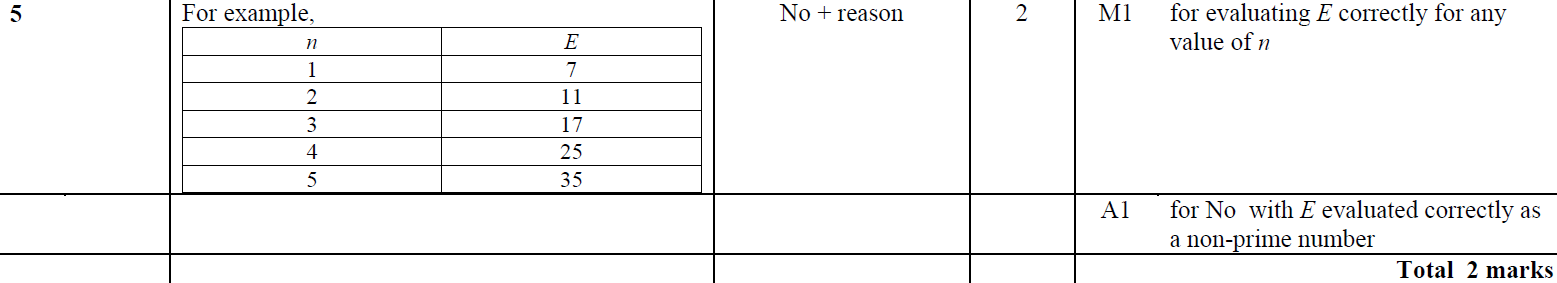 A
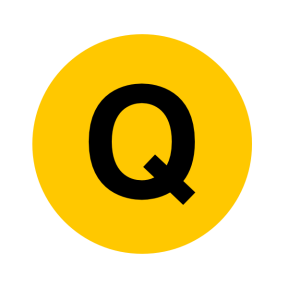 May 2018 1HR Q16
Show that…/ Proof
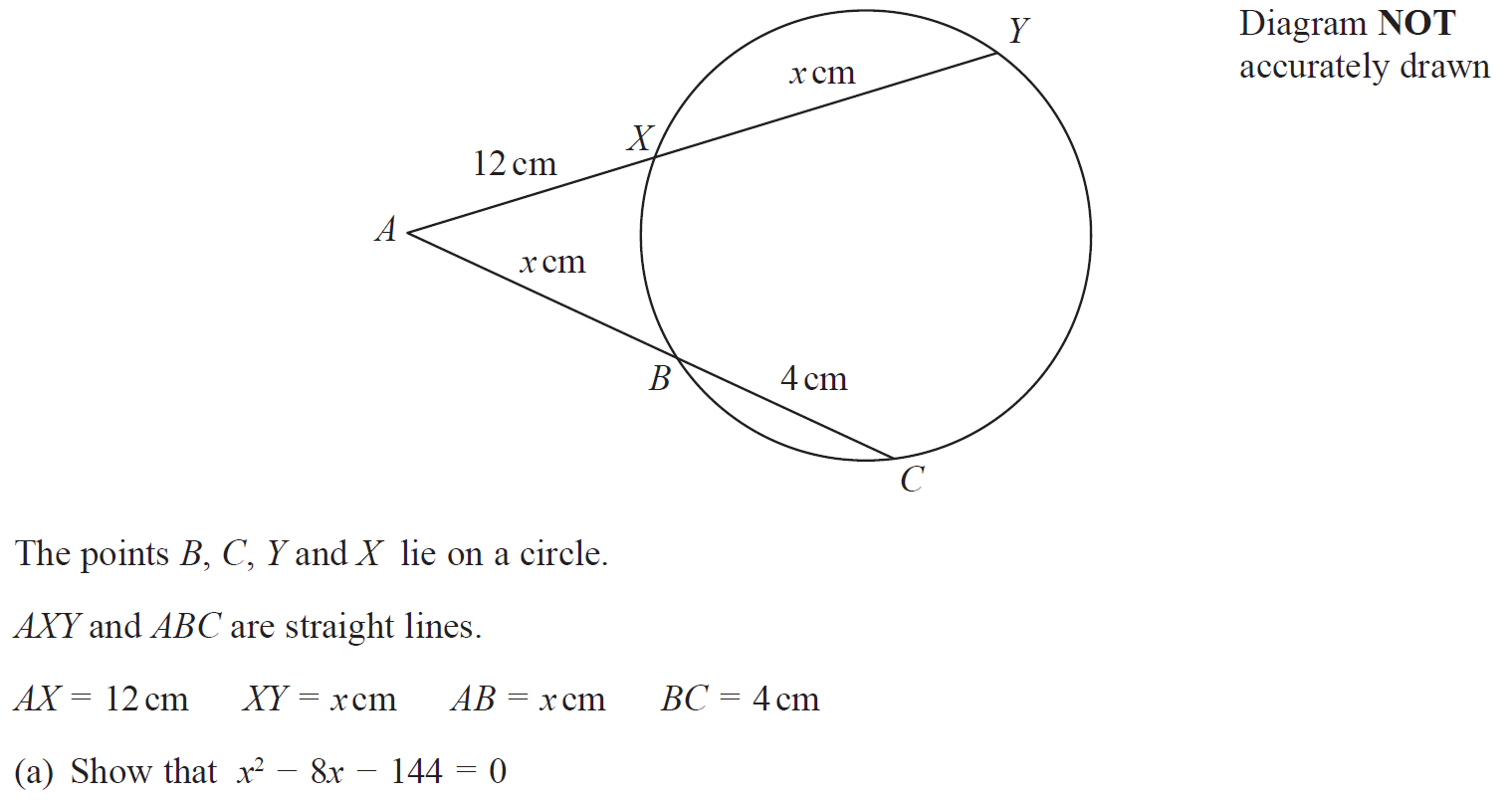 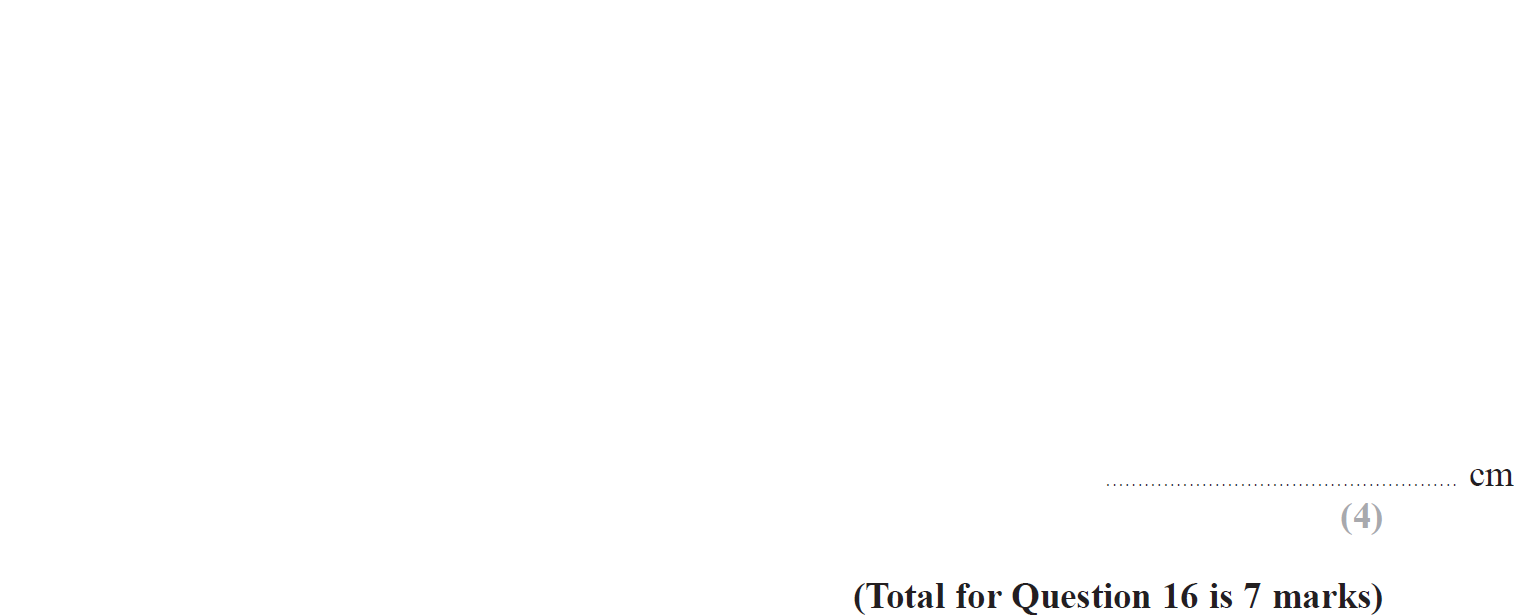 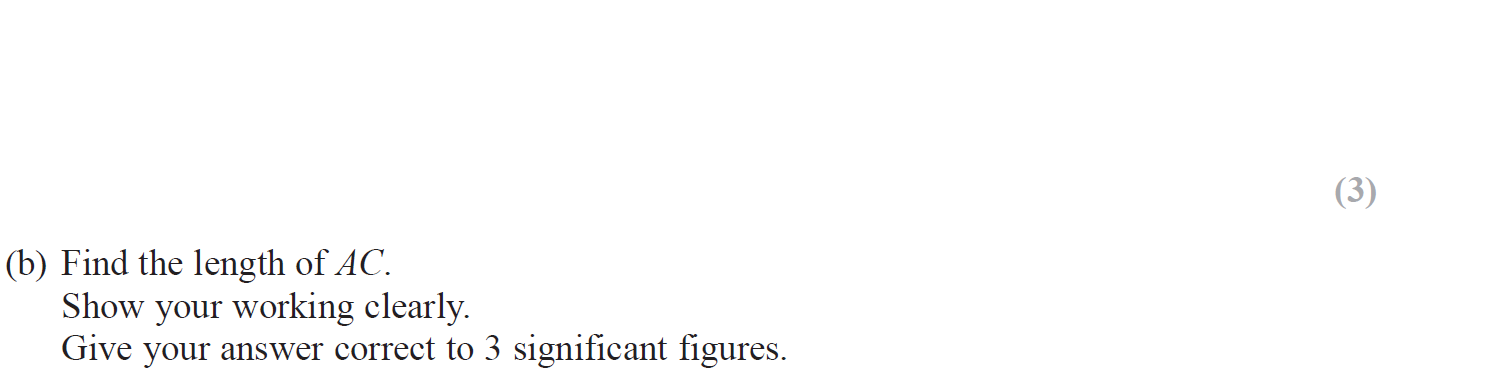 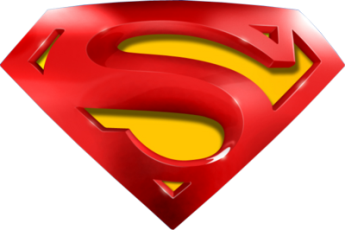 May 2018 1HR Q16
Show that…/ Proof
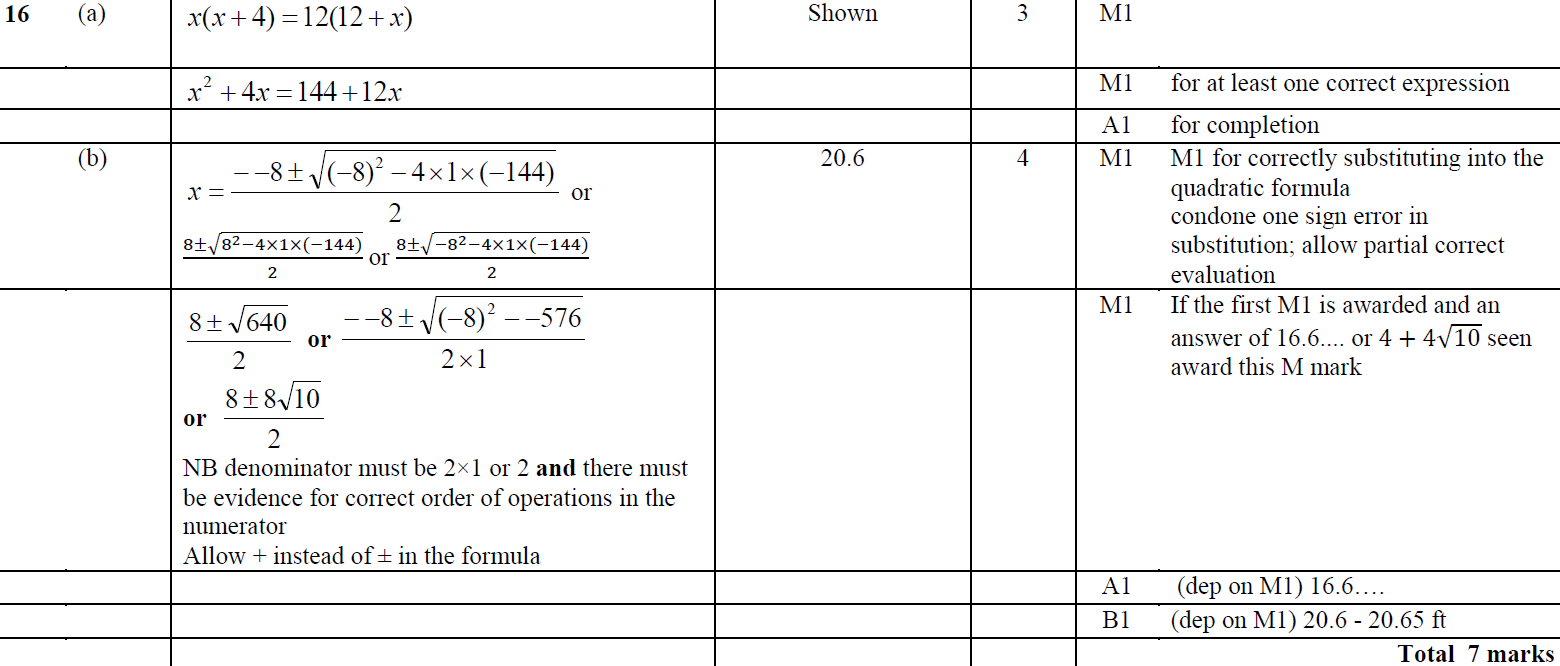 A
B
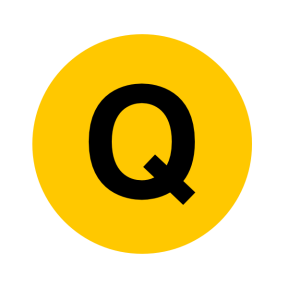 May 2018 1HR Q21
Show that…/ Proof
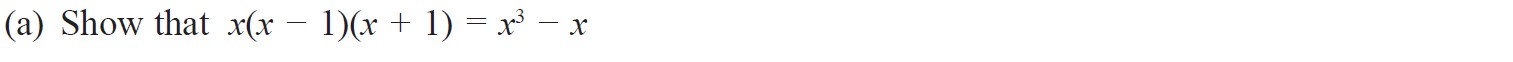 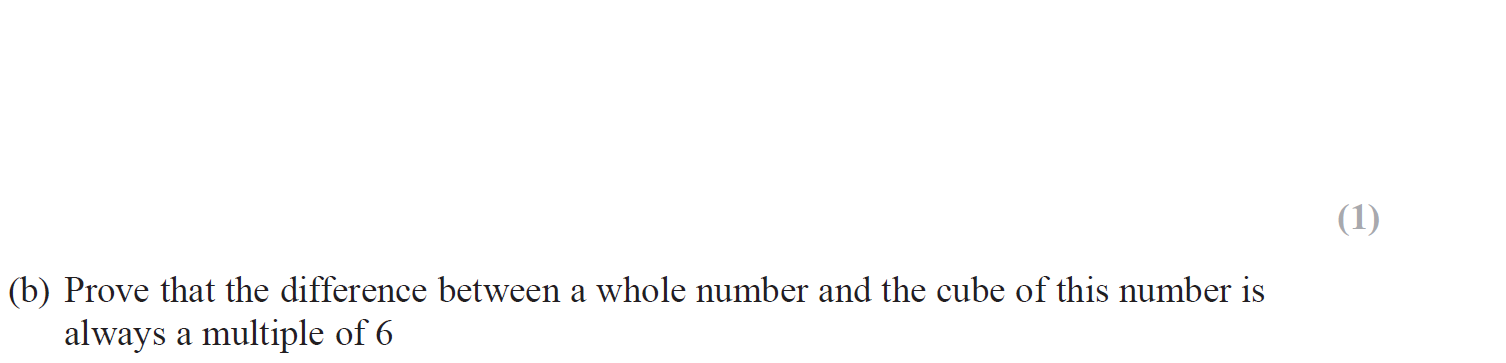 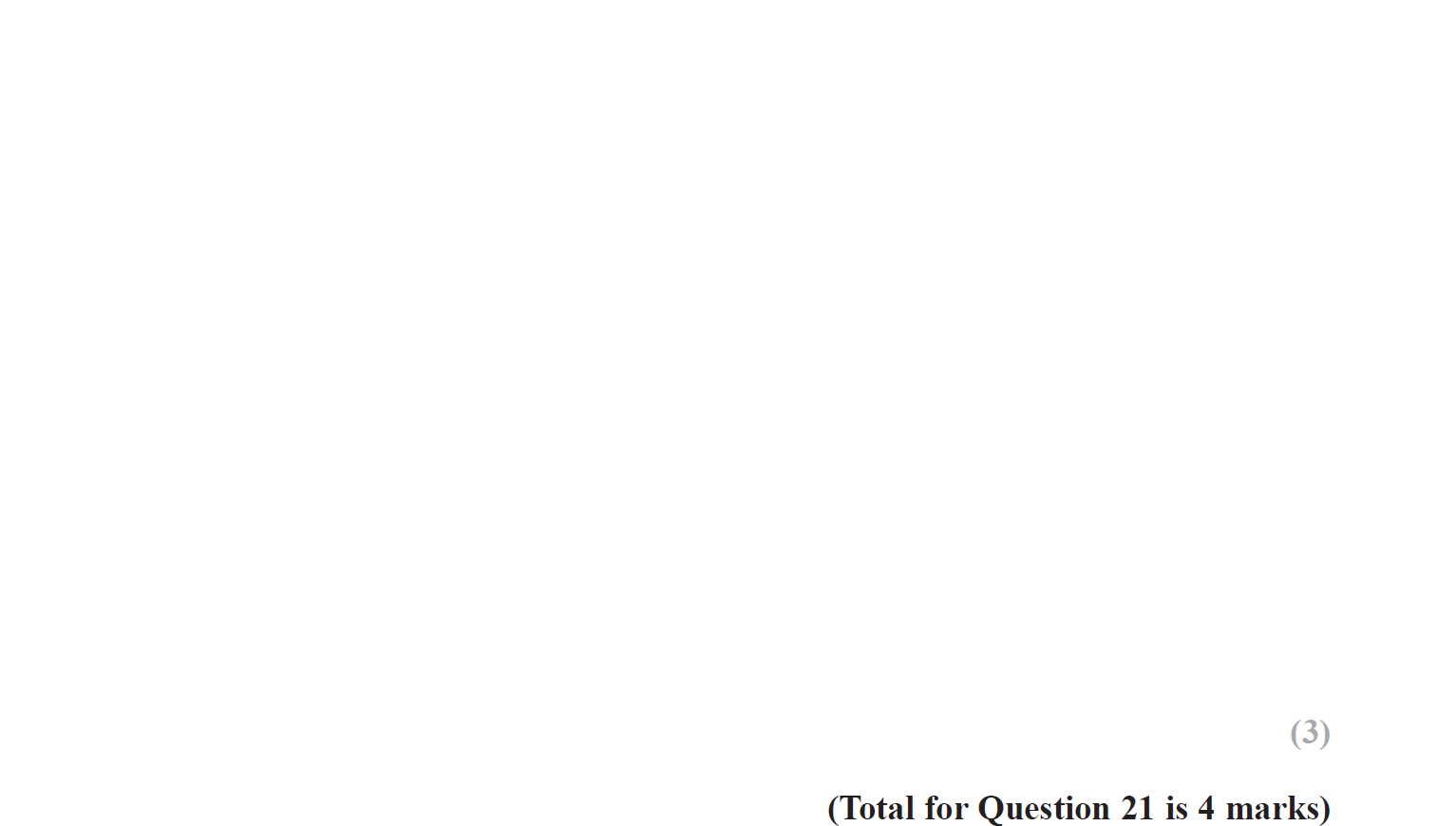 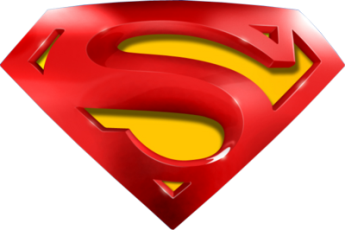 May 2018 1HR Q21
Show that…/ Proof
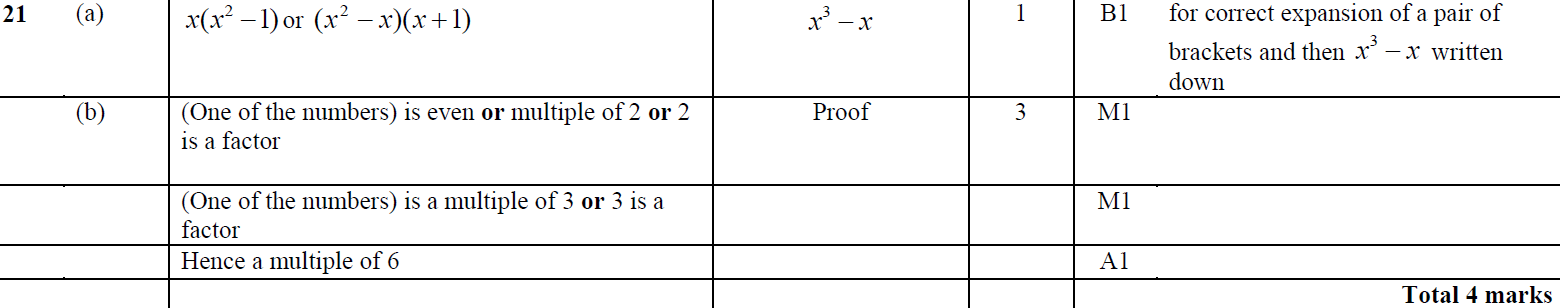 A
B
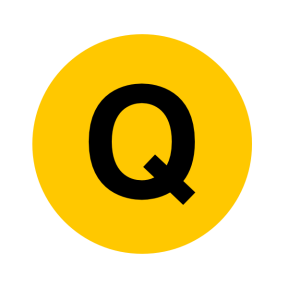 Jan 2019 1H Q5
Show that…/ Proof
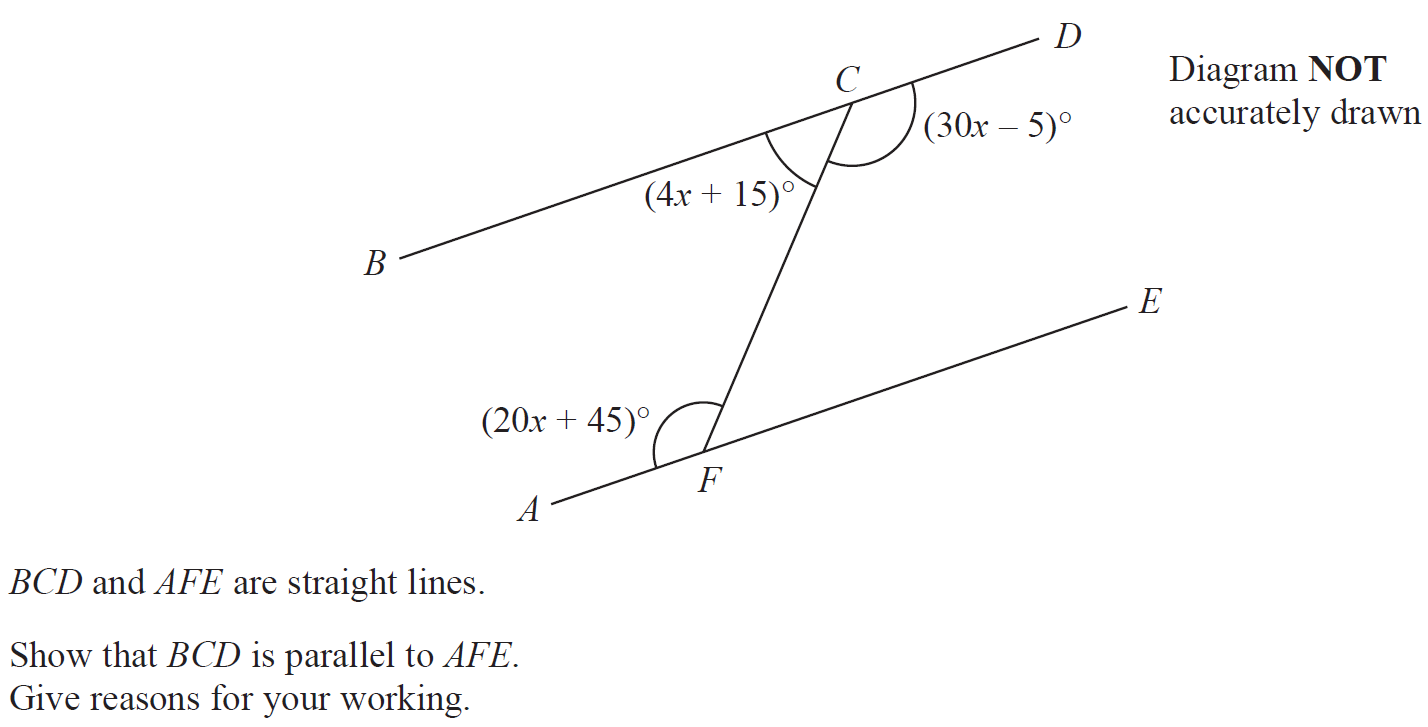 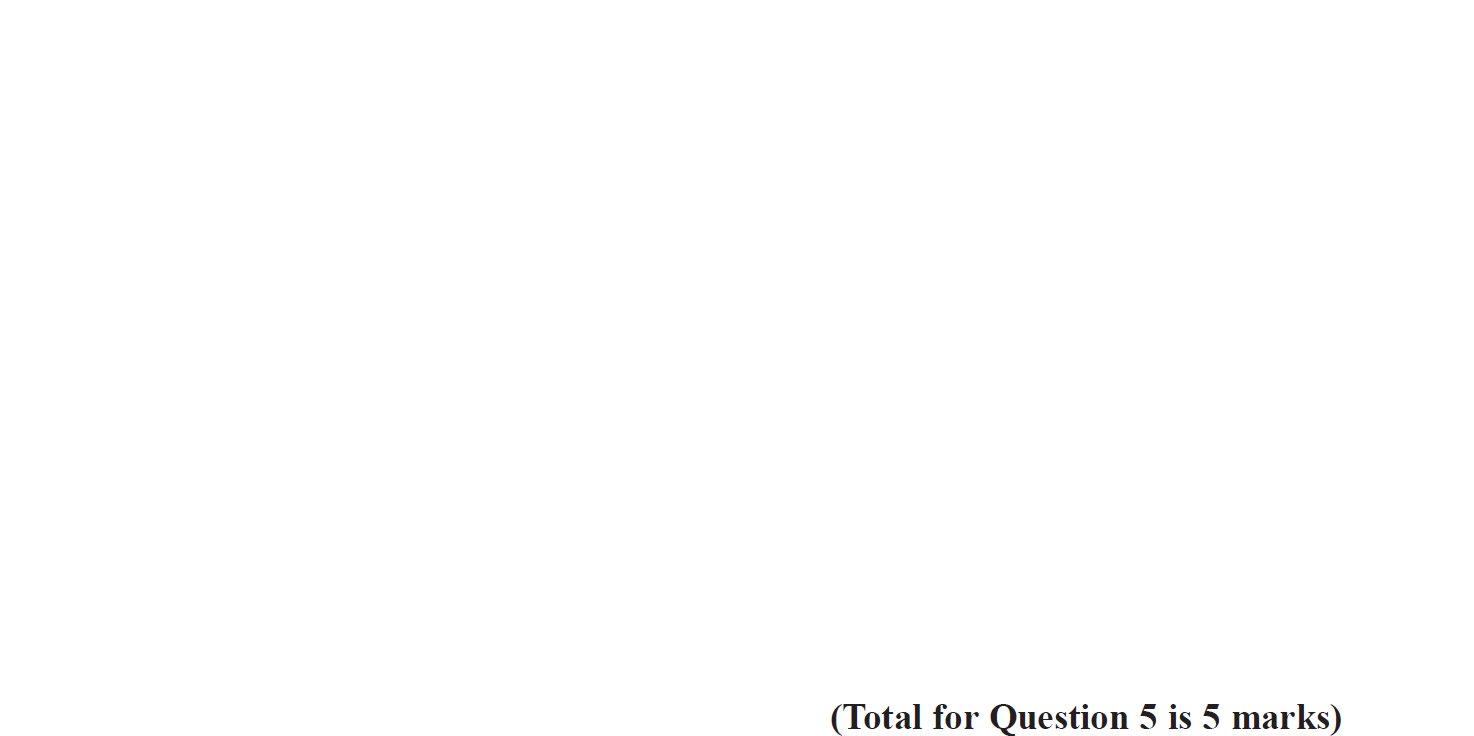 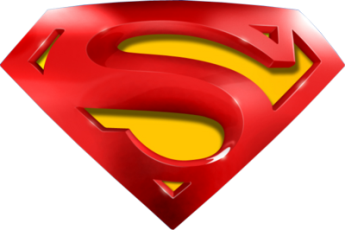 Jan 2019 1H Q5
Show that…/ Proof
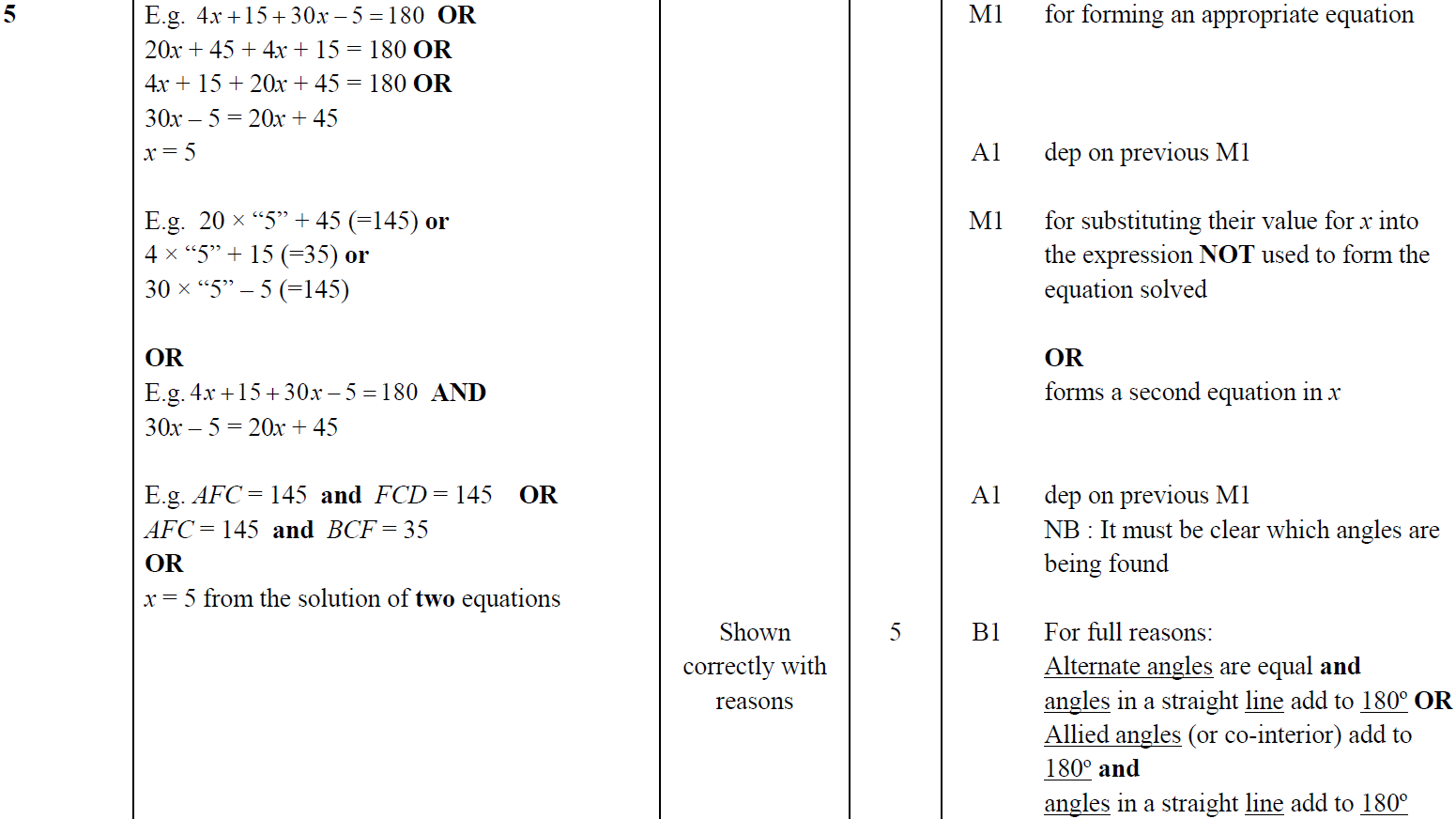 A
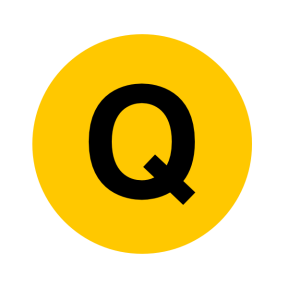 Jan 2019 1H Q21
Show that…/ Proof
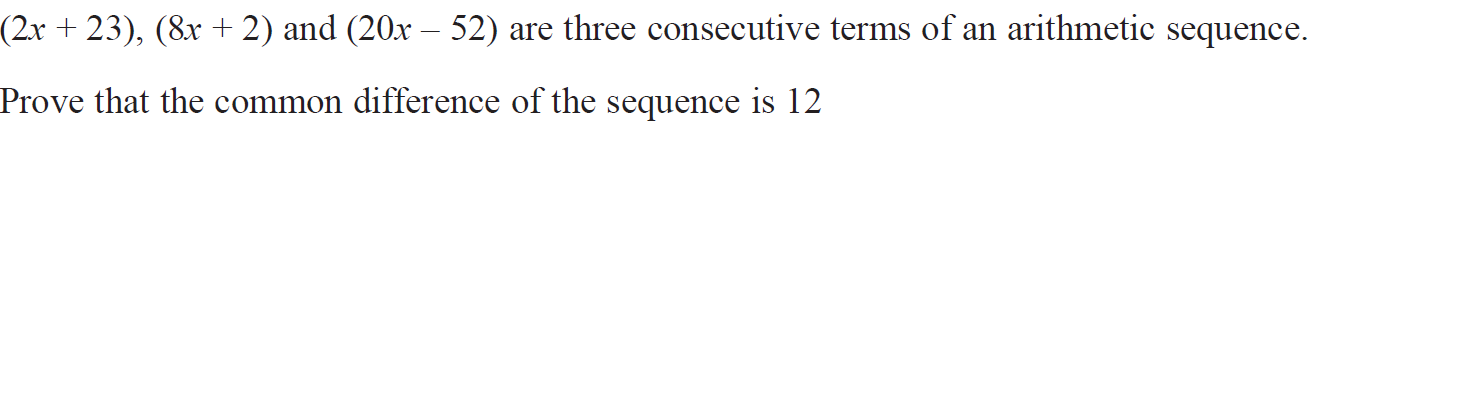 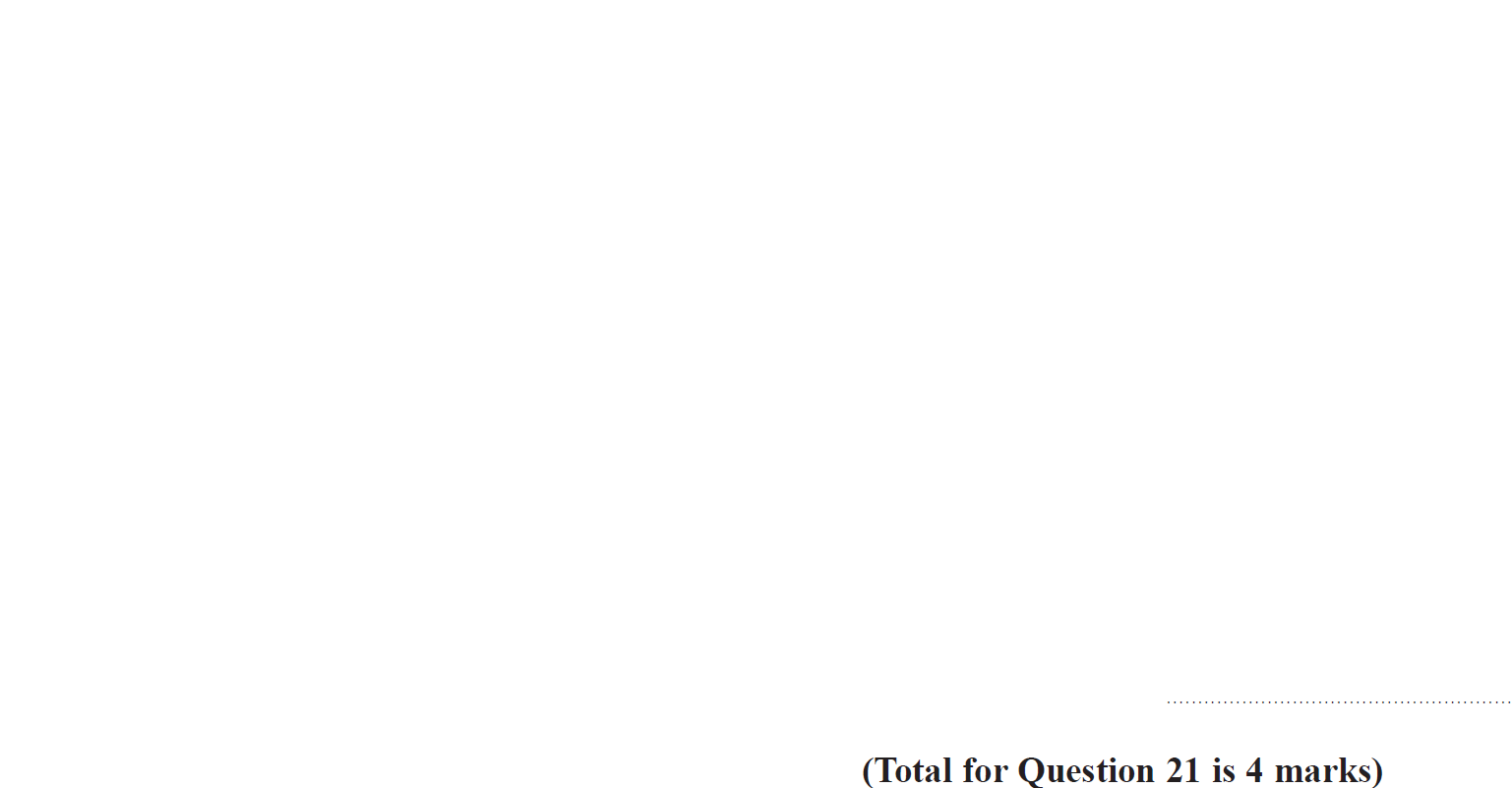 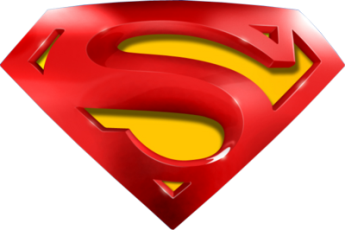 Jan 2019 1H Q21
Show that…/ Proof
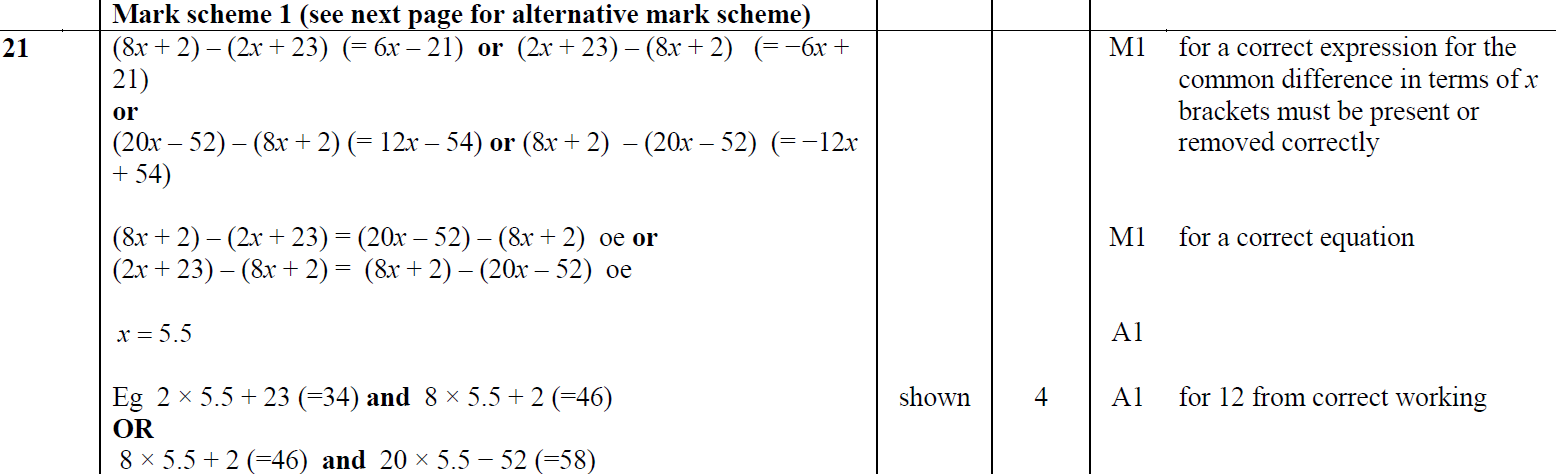 A
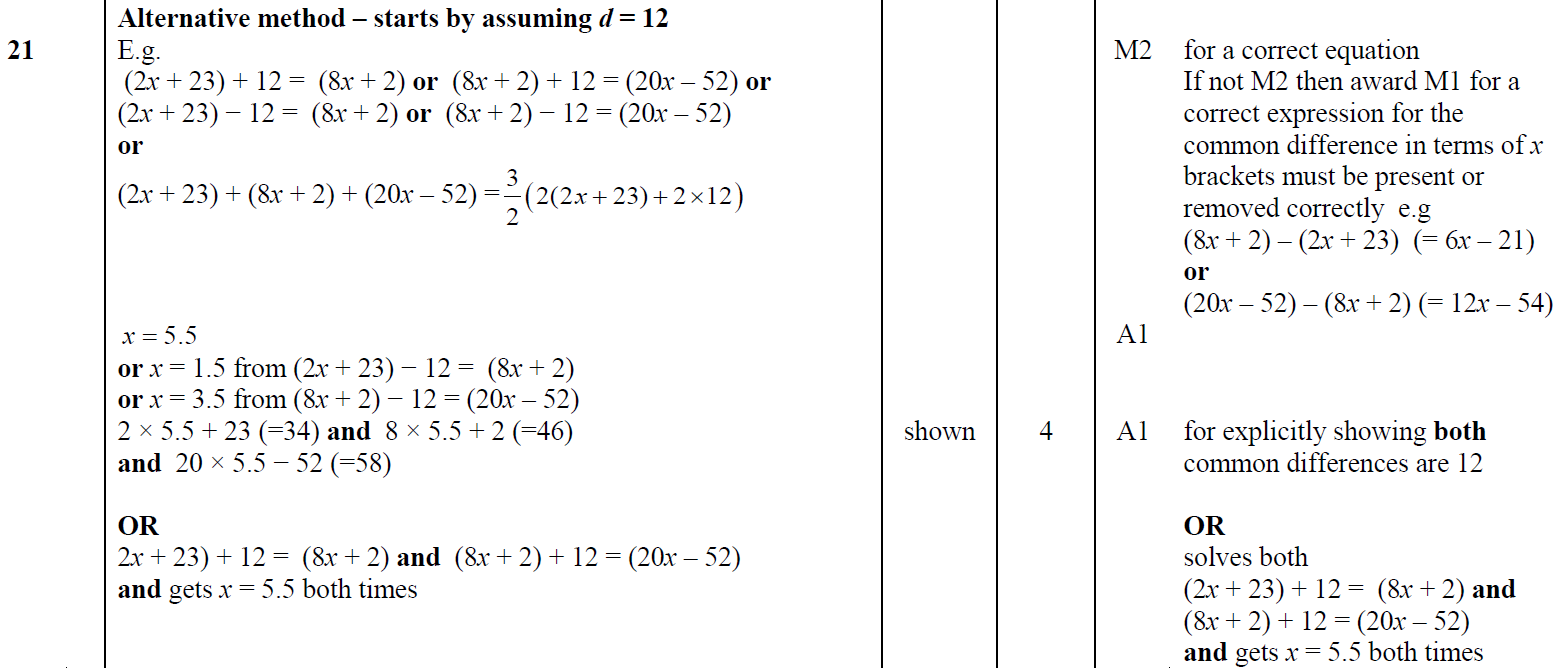 A Alternative
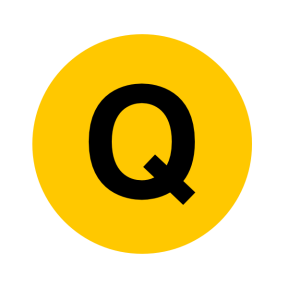 Jan 2019 2H Q15
Show that…/ Proof
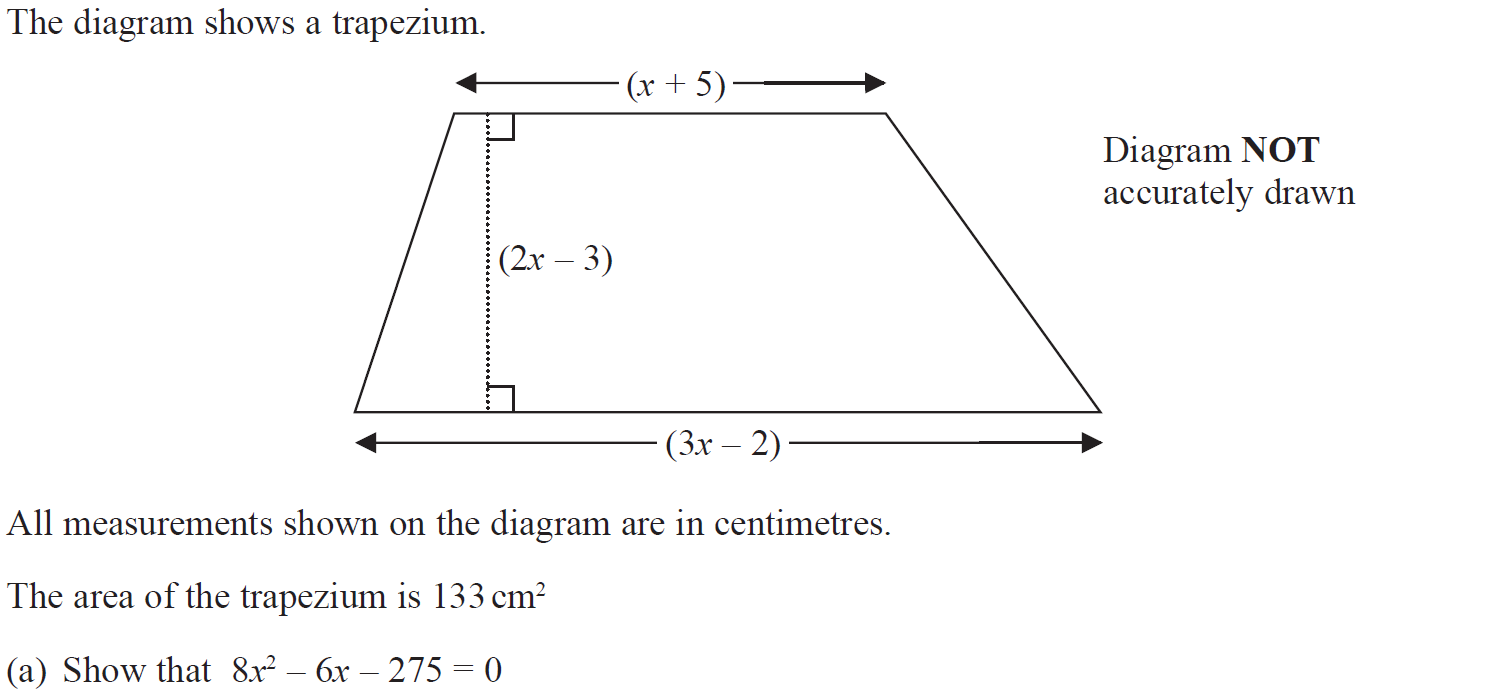 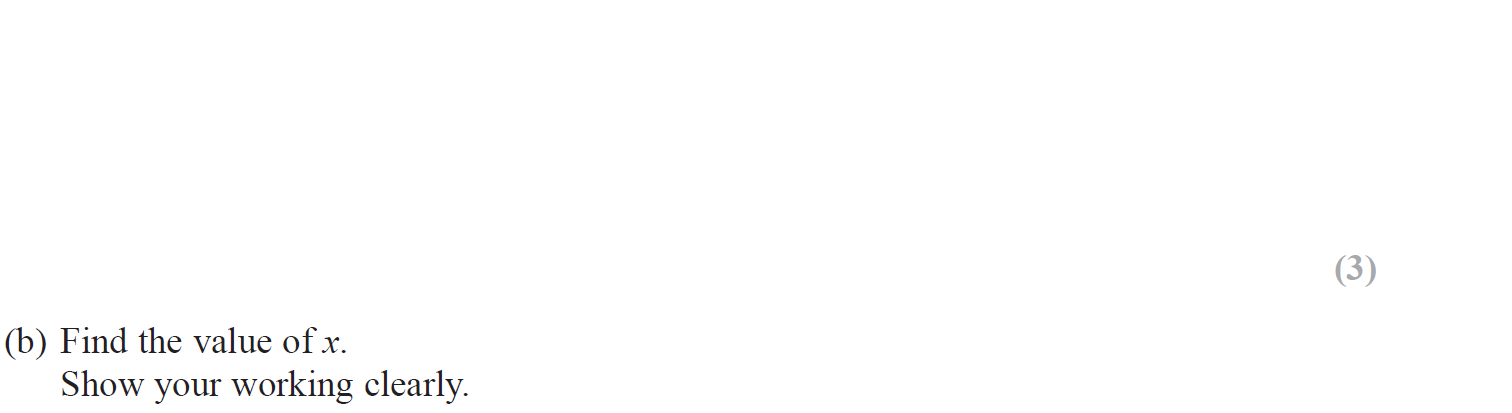 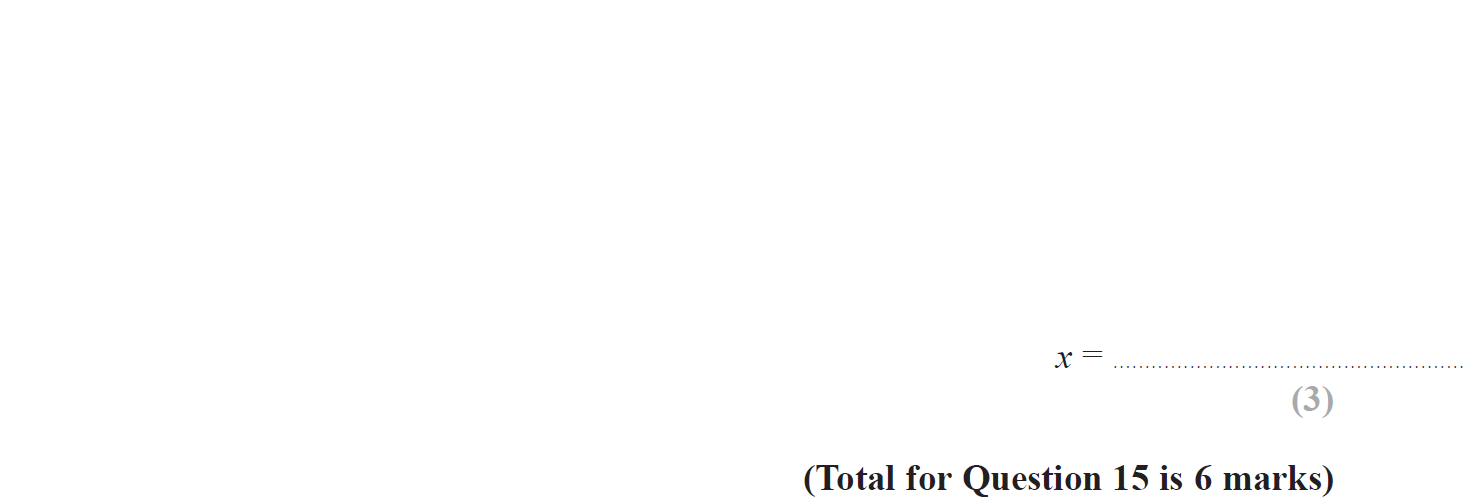 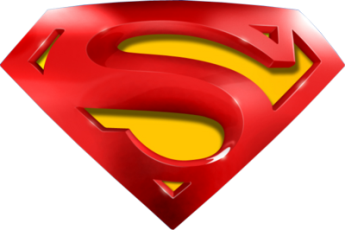 Jan 2019 2H Q15
Show that…/ Proof
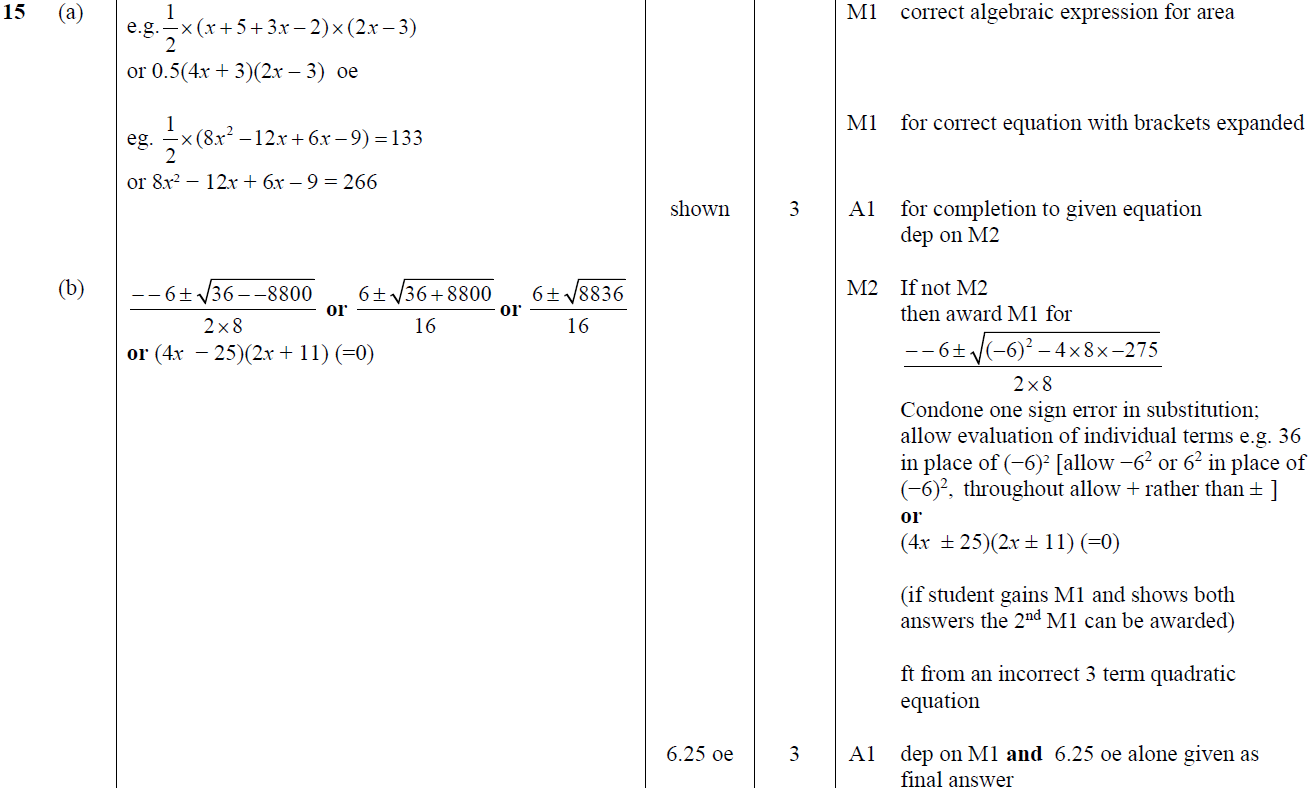 A
B
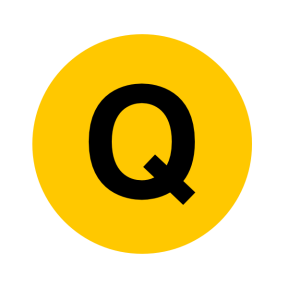 Jan 2019 1HR Q12
Show that…/ Proof
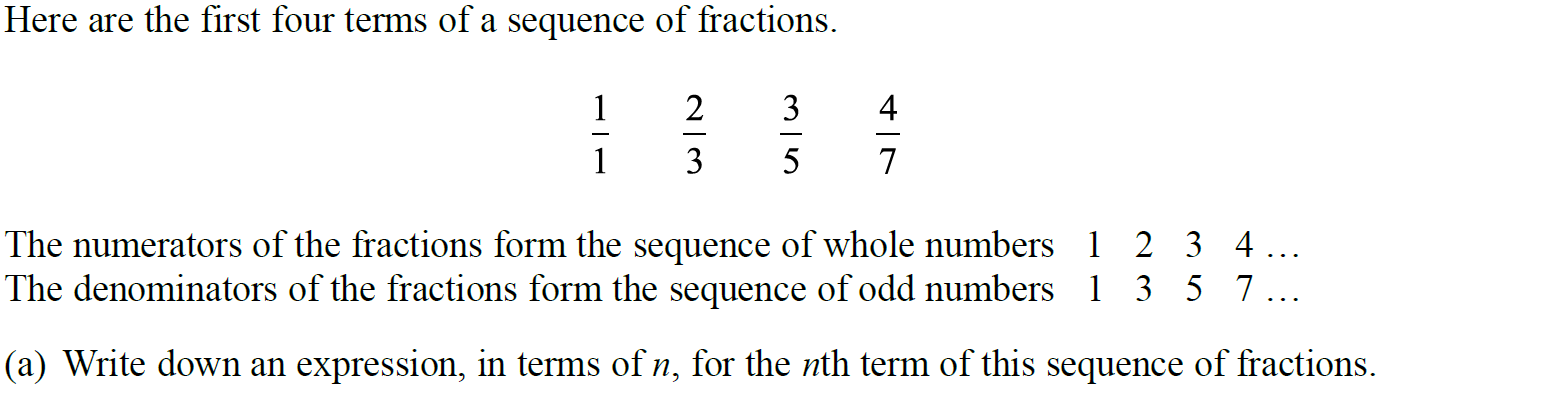 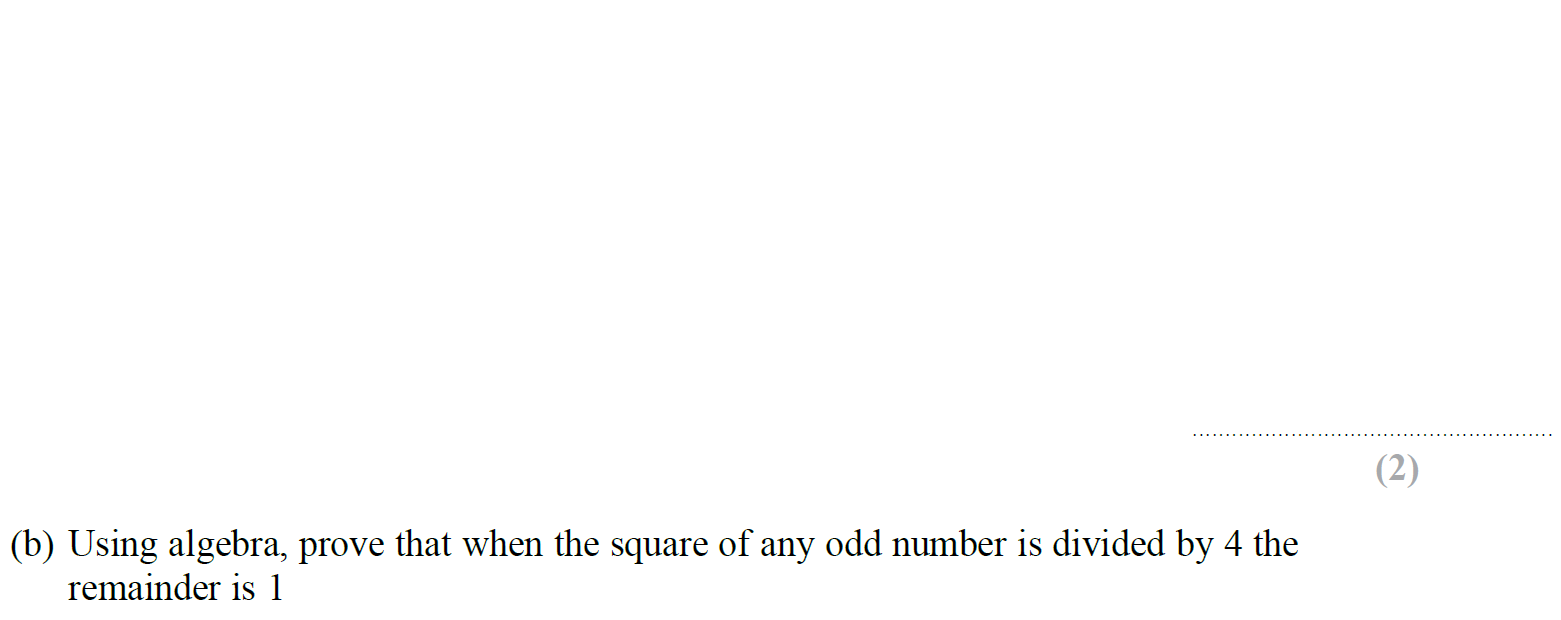 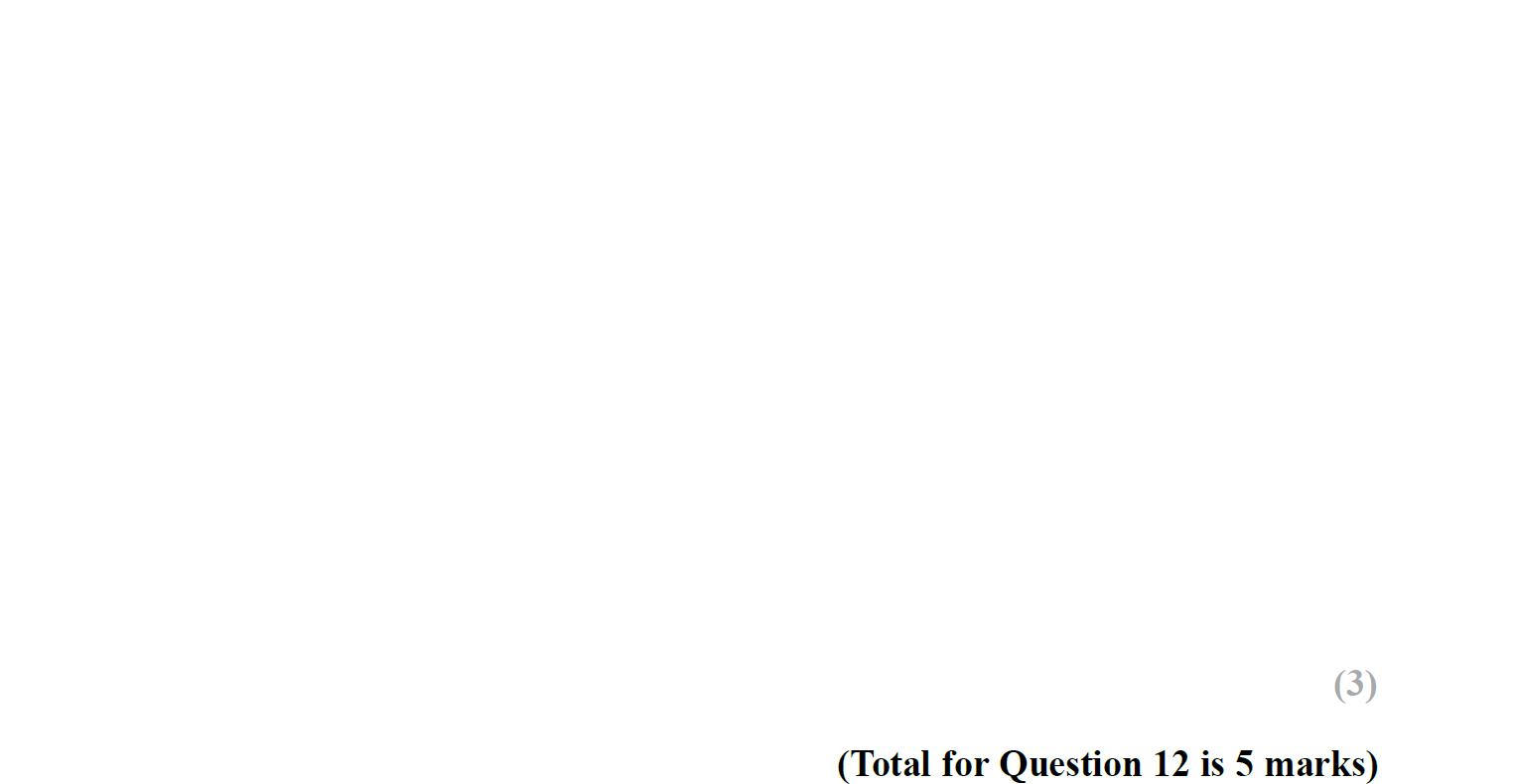 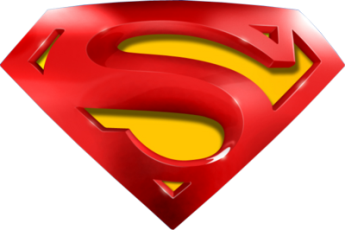 Jan 2019 1HR Q12
Show that…/ Proof
A
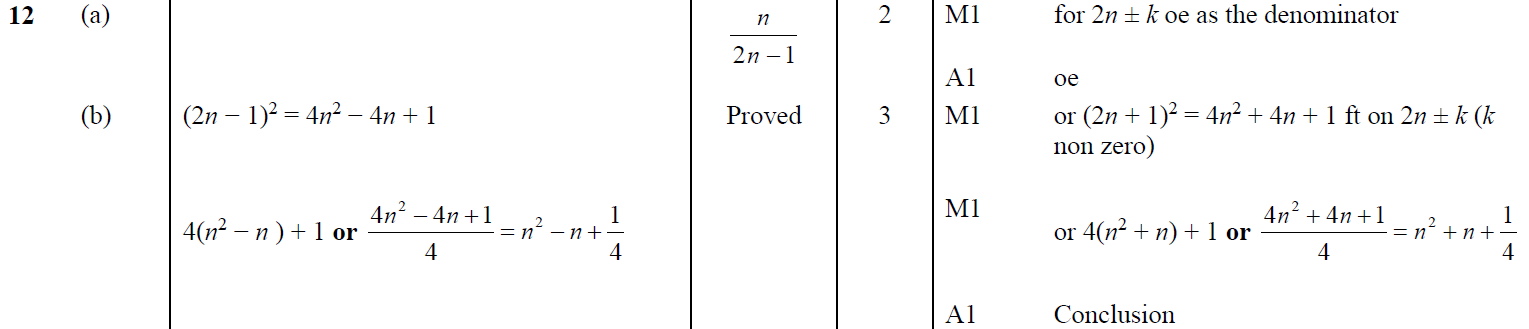 B
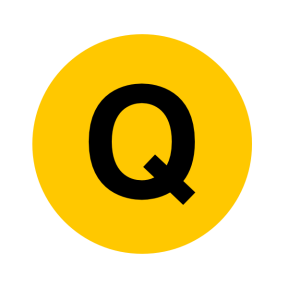 Show that…
New Spec Q’s
Show that…
(algebraic)
Nov 2004 
4H Q23
Nov 2007 
4H Q26
May 2013 
3H Q20
Jan 2015 
3HR Q17
May 2017 
3HR Q20
May 2005 
3H Q17
June 2009 
4H Q20
May 2013 
3HR Q21
June 2015 
4H Q20
May 2017 
3HR Q21
May 2005 
4H Q14
June 2011 
3H Q21
Jan 2014 
4H Q15
May 2015 
3HR Q19
Jan 2018 
3HR Q17
June 2011 
4H Q21
May 2005 
4H Q15
Jan 2014 
4H Q18
Jan 2016 
3HR Q15
Jan 2018 
4HR Q19
Nov 2005 
4H Q11
Jan 2012 
3H Q8
May 2014 
3H Q14
May 2016 
3H Q17
June 2018 
4H Q13
Nov 2006 
4H Q25
Jan 2012 
3H Q14
May 2014 
4HR Q16
June 2016 
4H Q20
June 2018 
4HR Q19
Nov 2007 
3H Q21
Jan 2012 
3H Q21
May 2014 
4HR Q21
Jan 2017 
4HR Q21
Nov 2007 
4H Q25
Jan 2013 
3H Q19
Jan 2015 
4H Q17
June 2017 
4H Q15
Trig
Nov 2004 4H Q23
Show that…
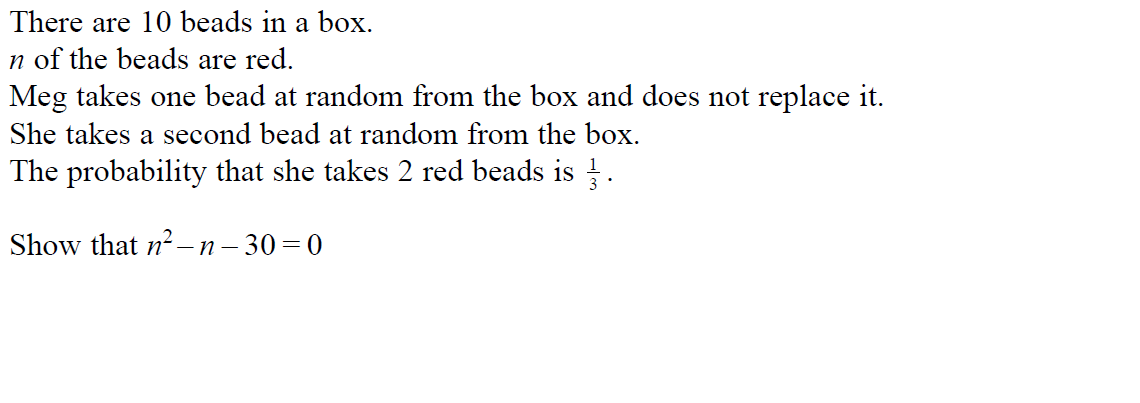 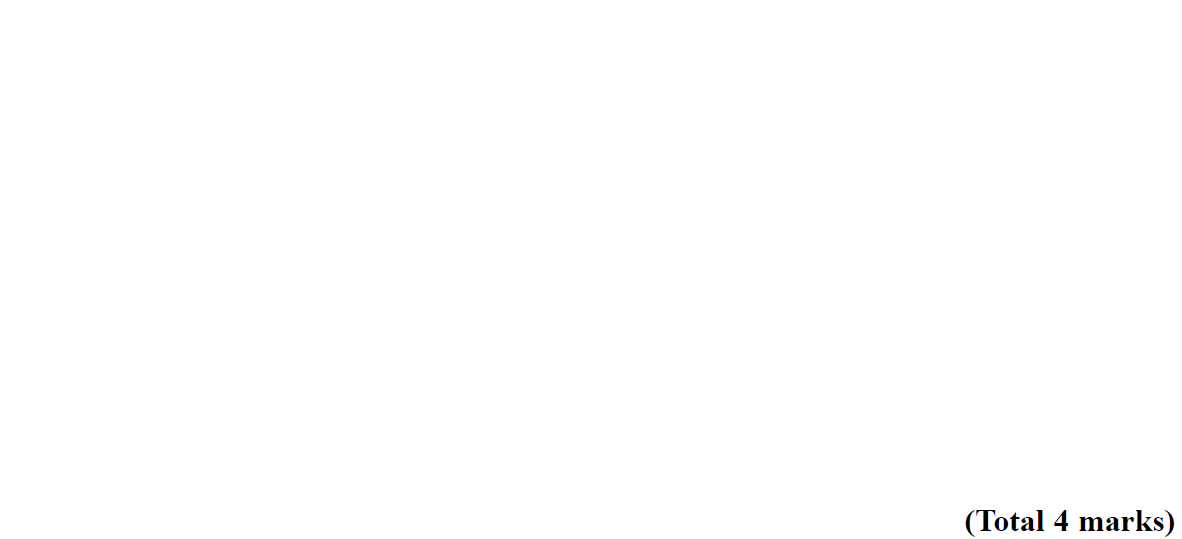 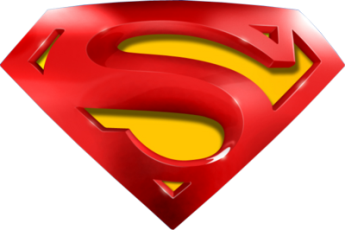 Nov 2004 4H Q23
Show that…
A
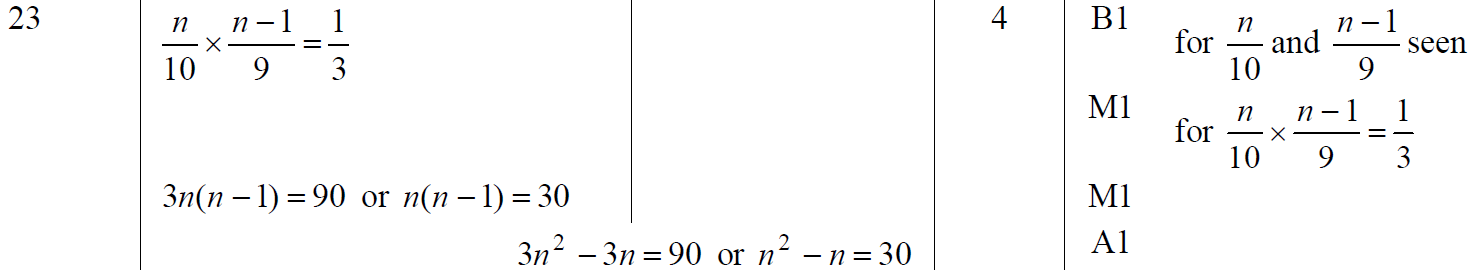 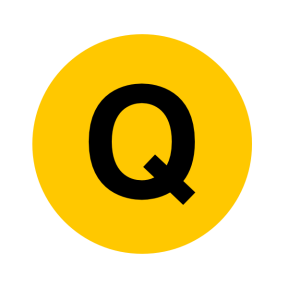 May 2005 3H Q17
Show that…
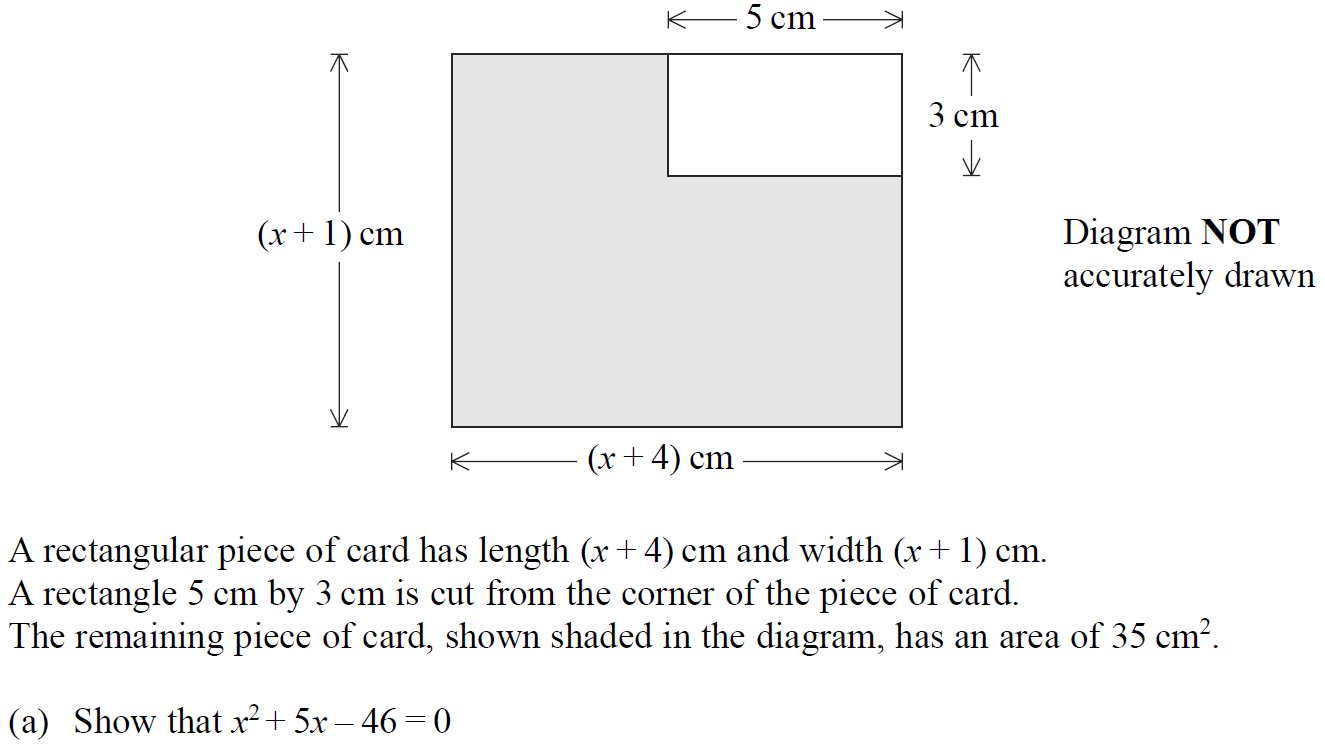 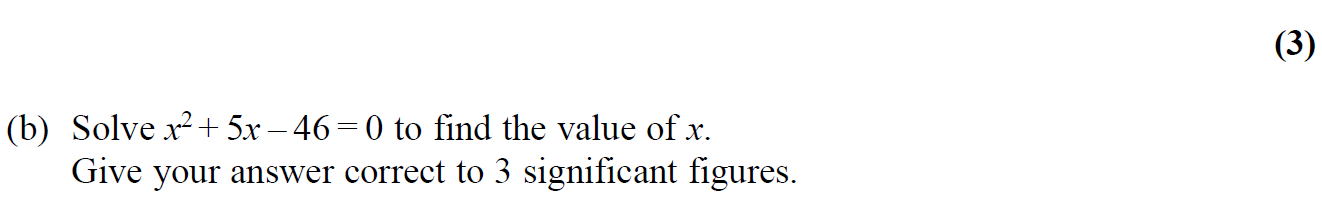 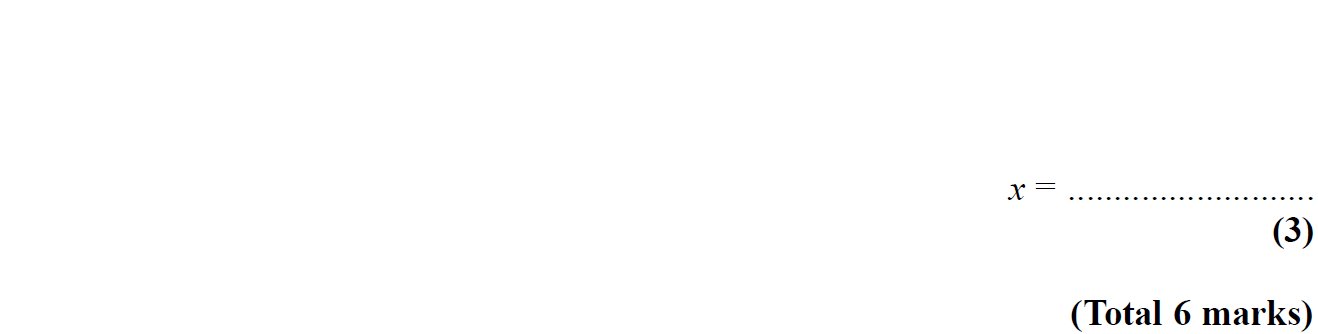 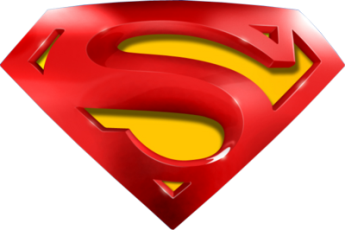 May 2005 3H Q17
Show that…
A
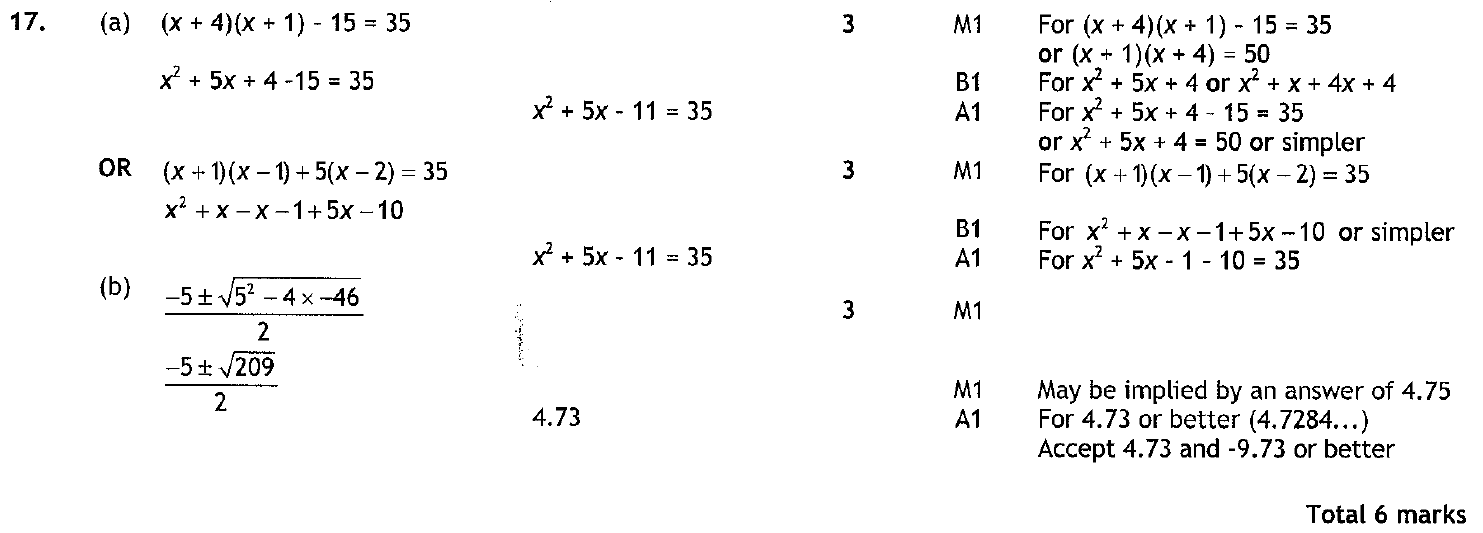 B
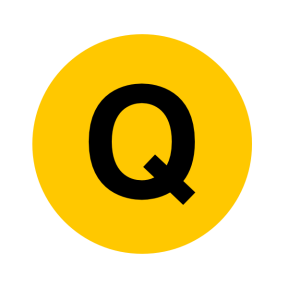 May 2005 4H Q14
Show that…
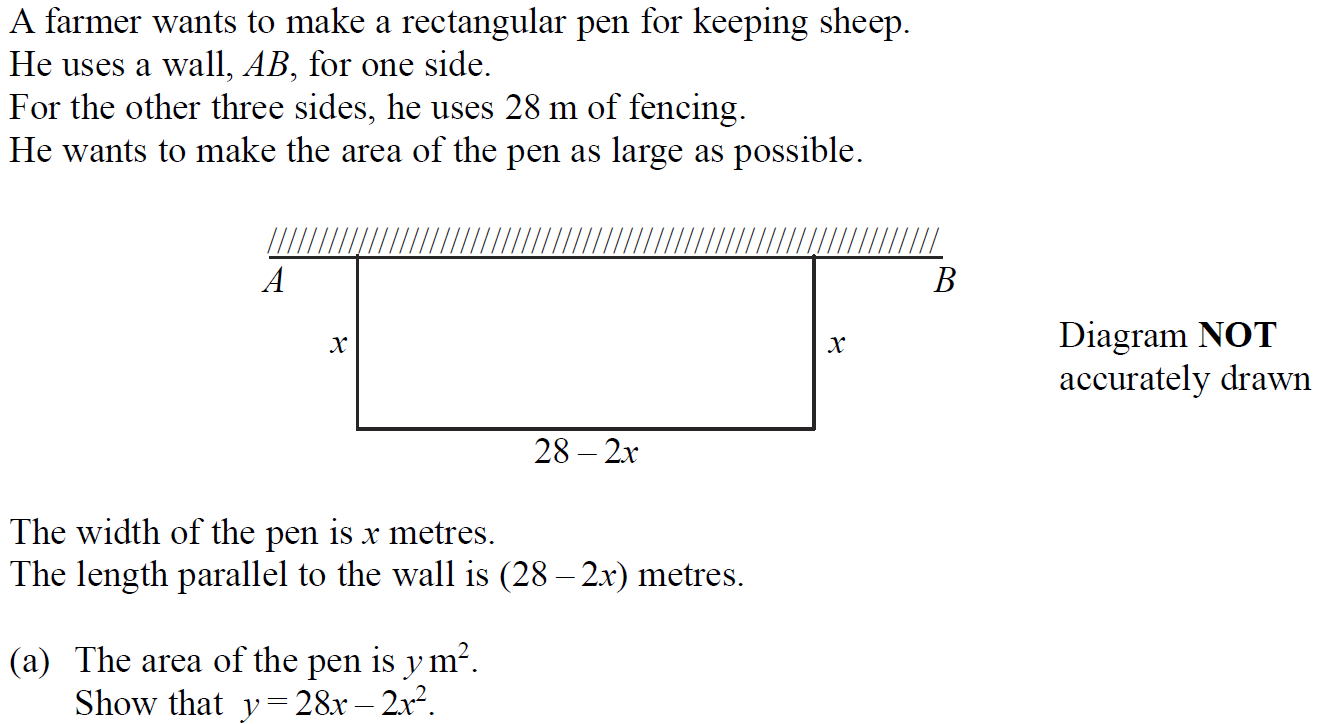 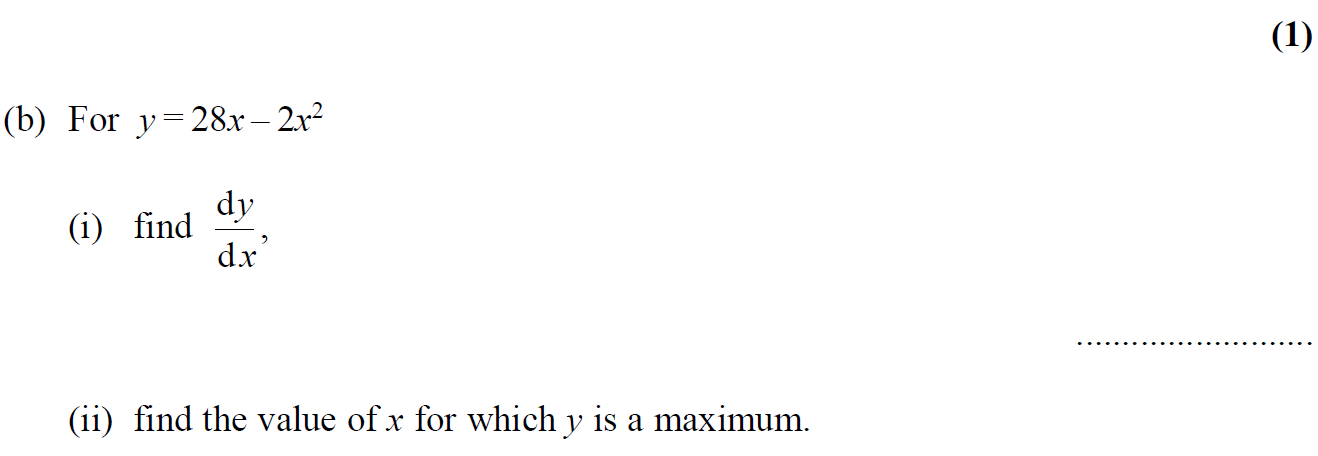 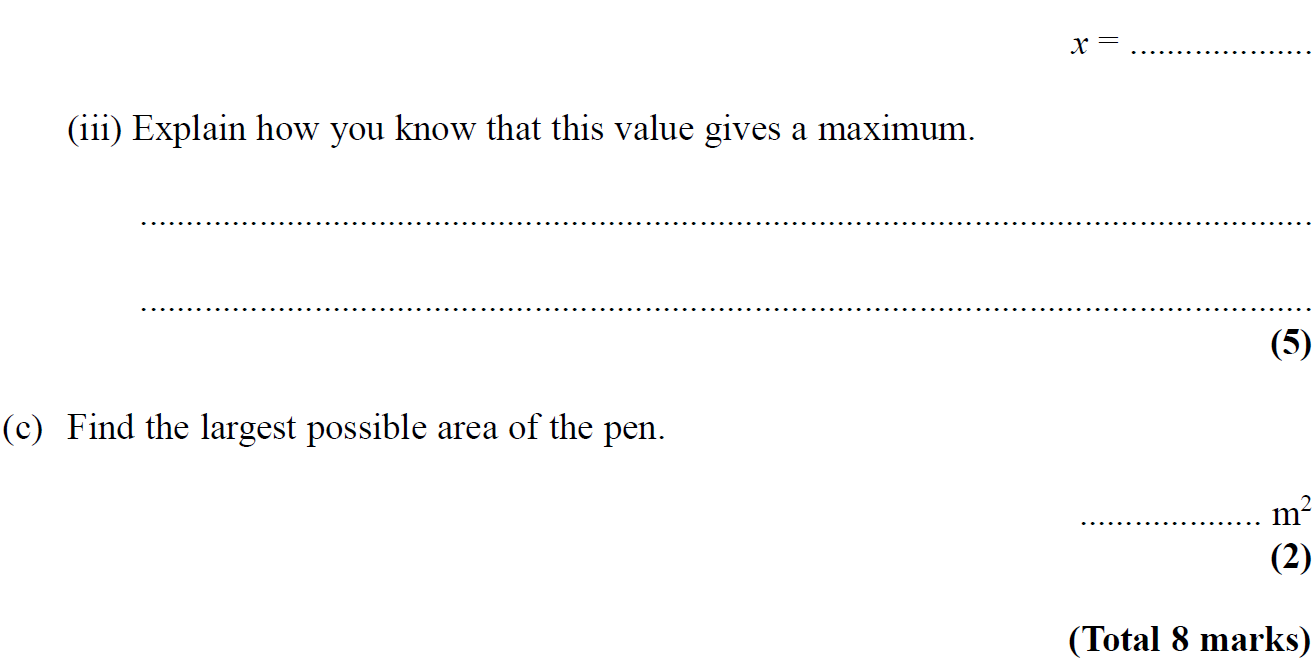 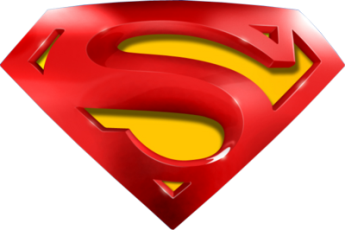 May 2005 4H Q14
Show that…
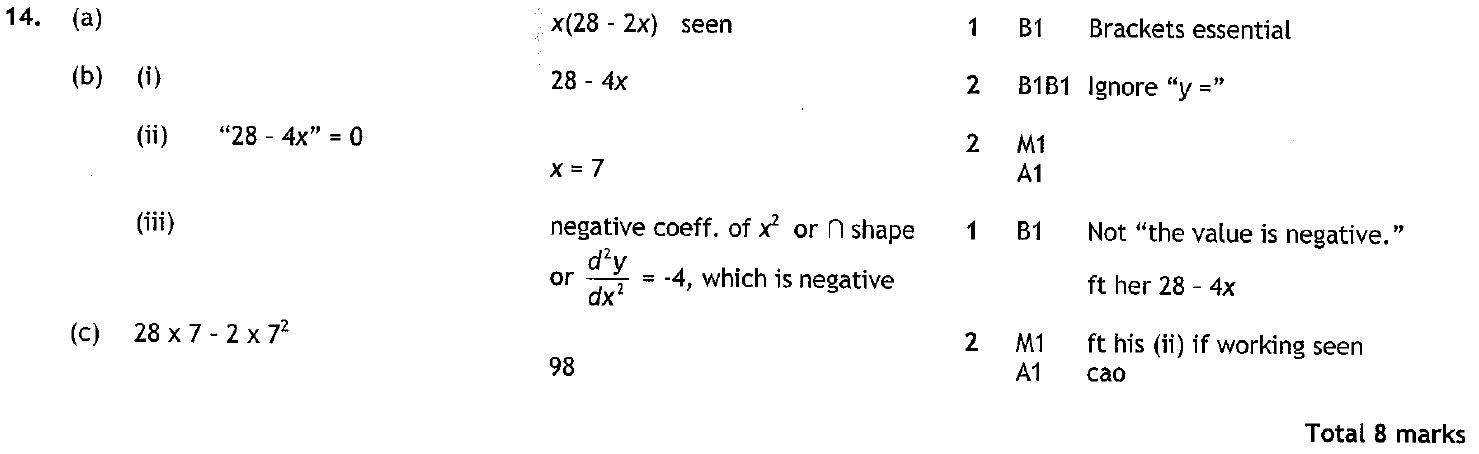 A
B (i)
B (ii)
B (iii)
C
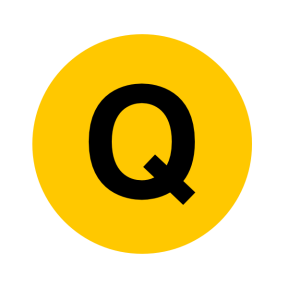 May 2005 4H Q15
Show that…
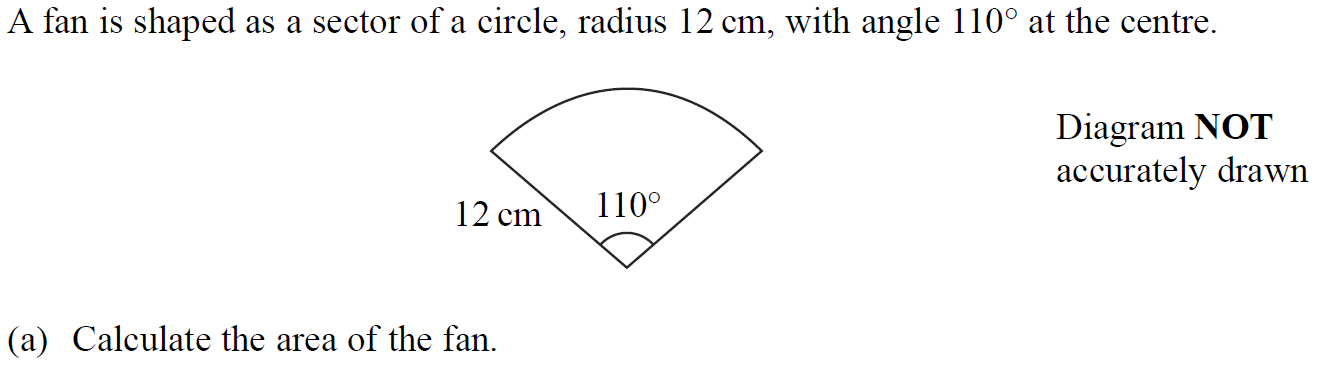 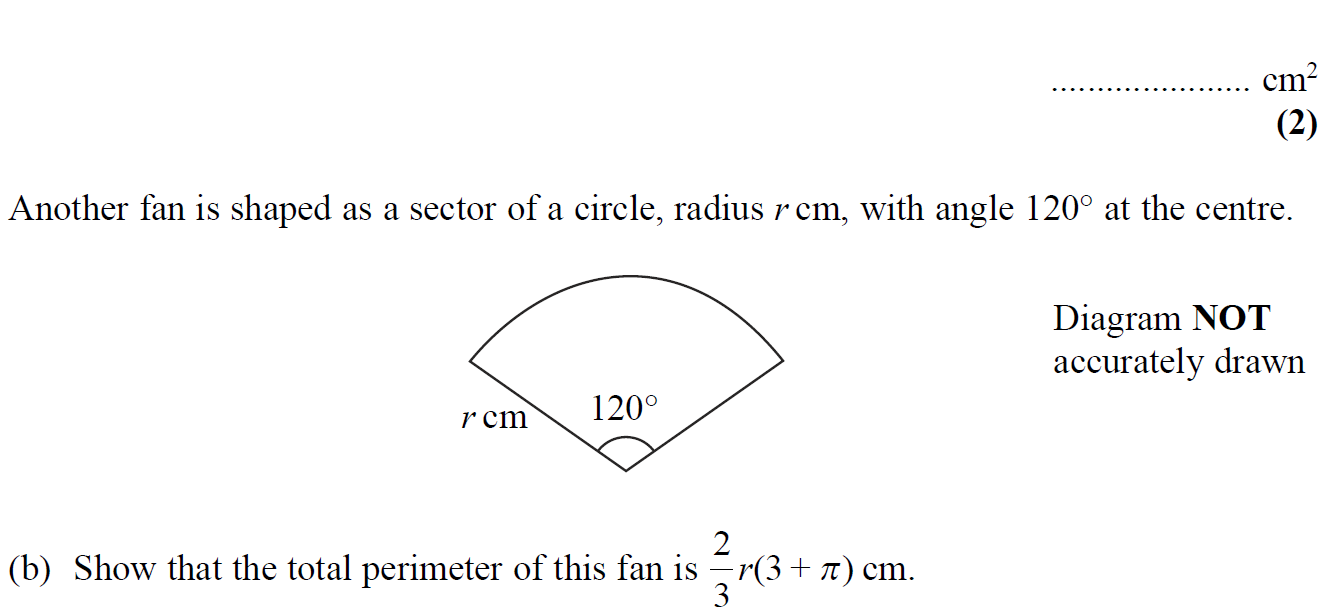 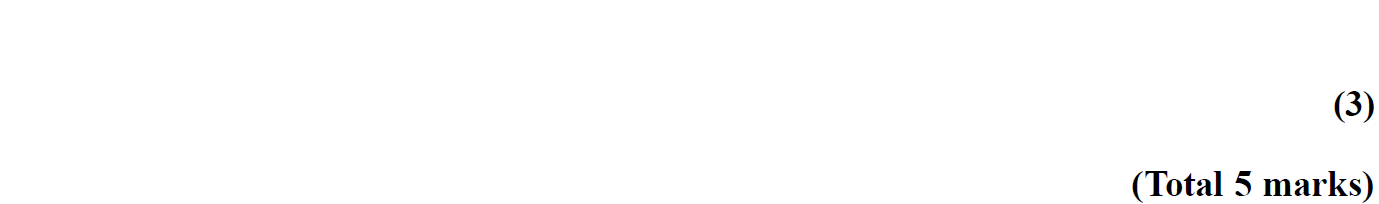 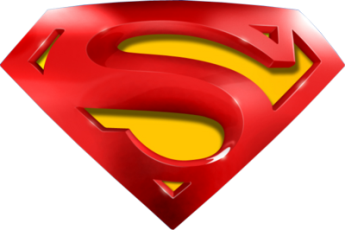 May 2005 4H Q15
Show that…
A
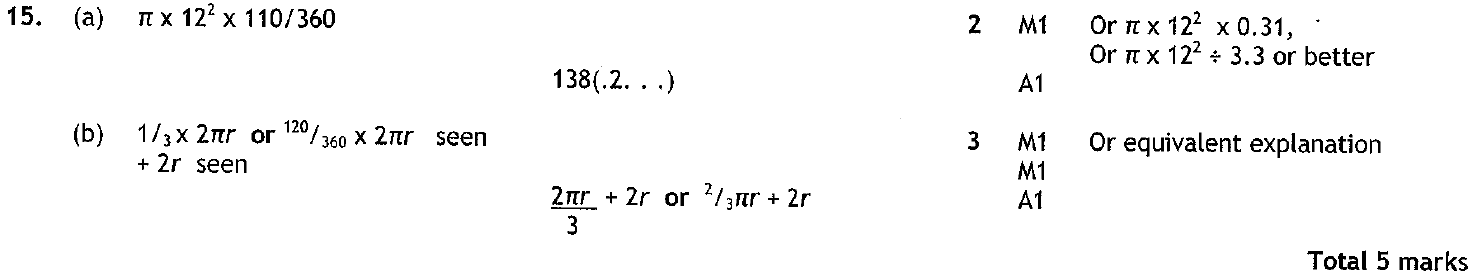 B
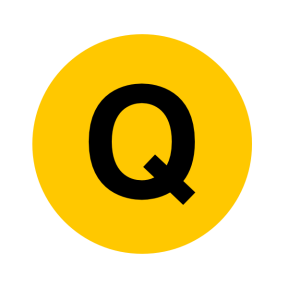 Nov 2005 4H Q11
Show that…
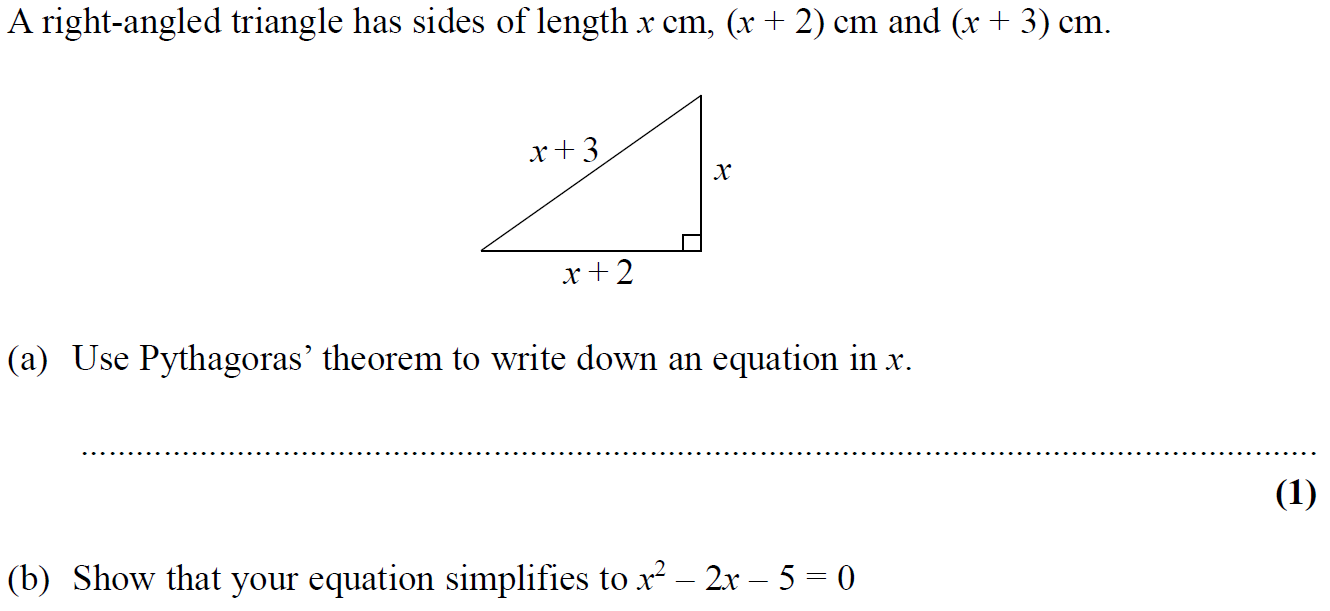 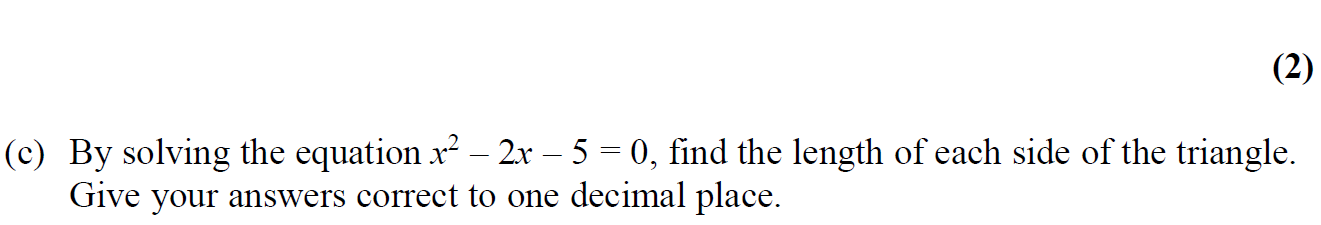 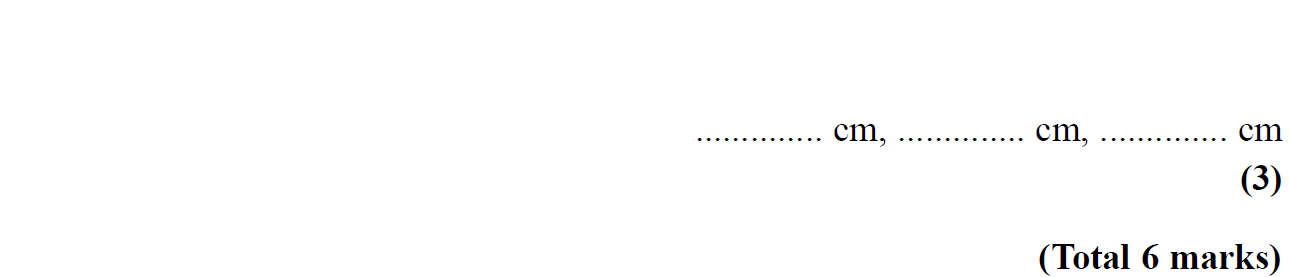 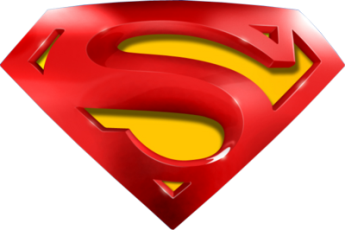 Nov 2005 4H Q11
Show that…
A
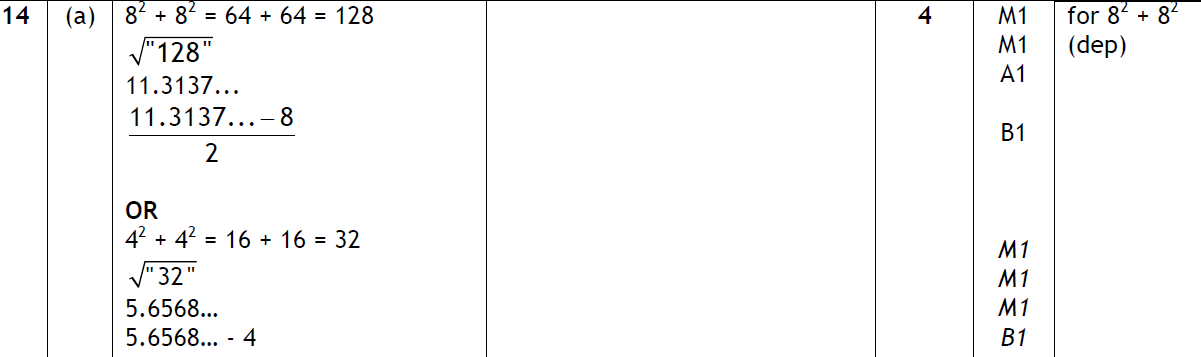 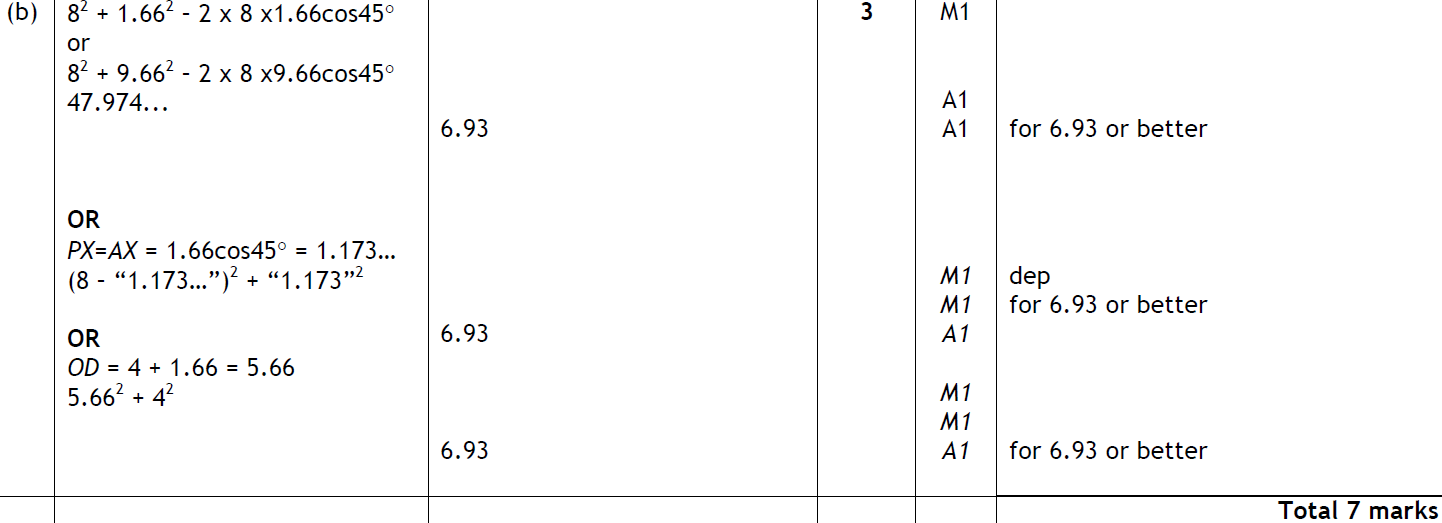 B
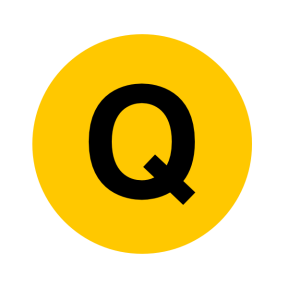 Nov 2006 4H Q25
Show that…
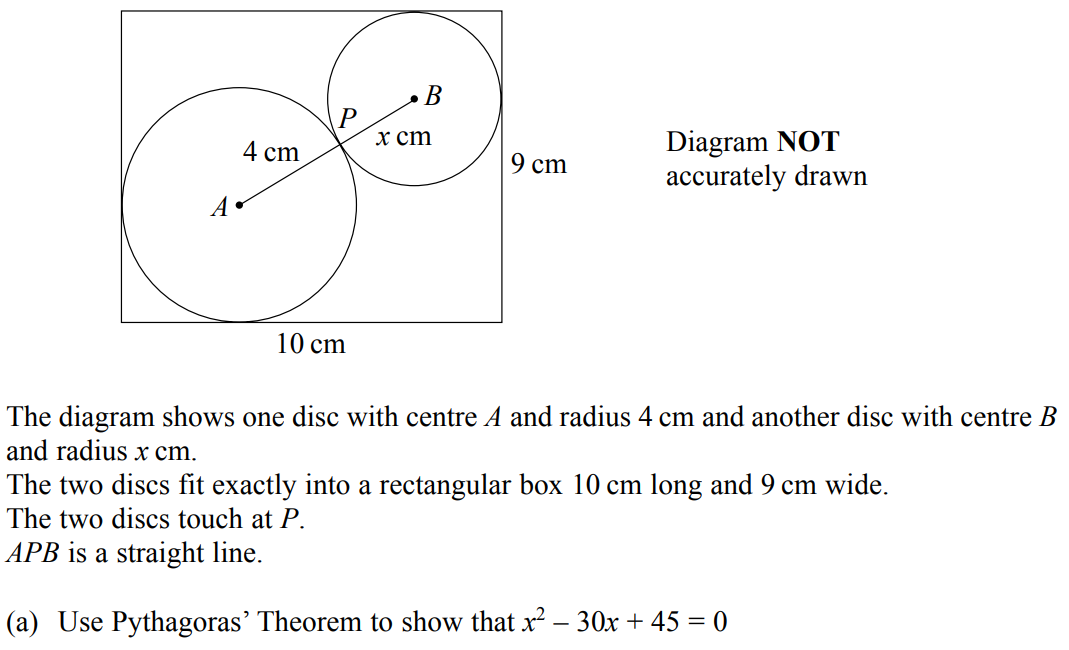 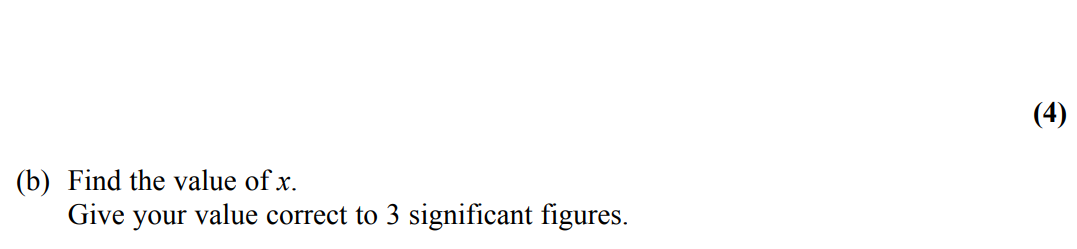 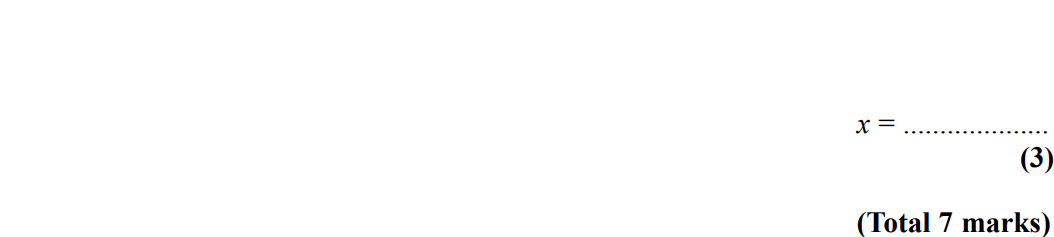 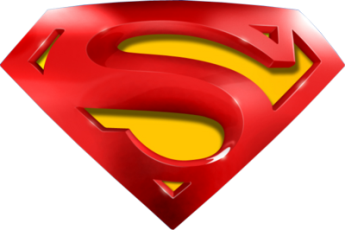 Nov 2006 4H Q25
Show that…
A
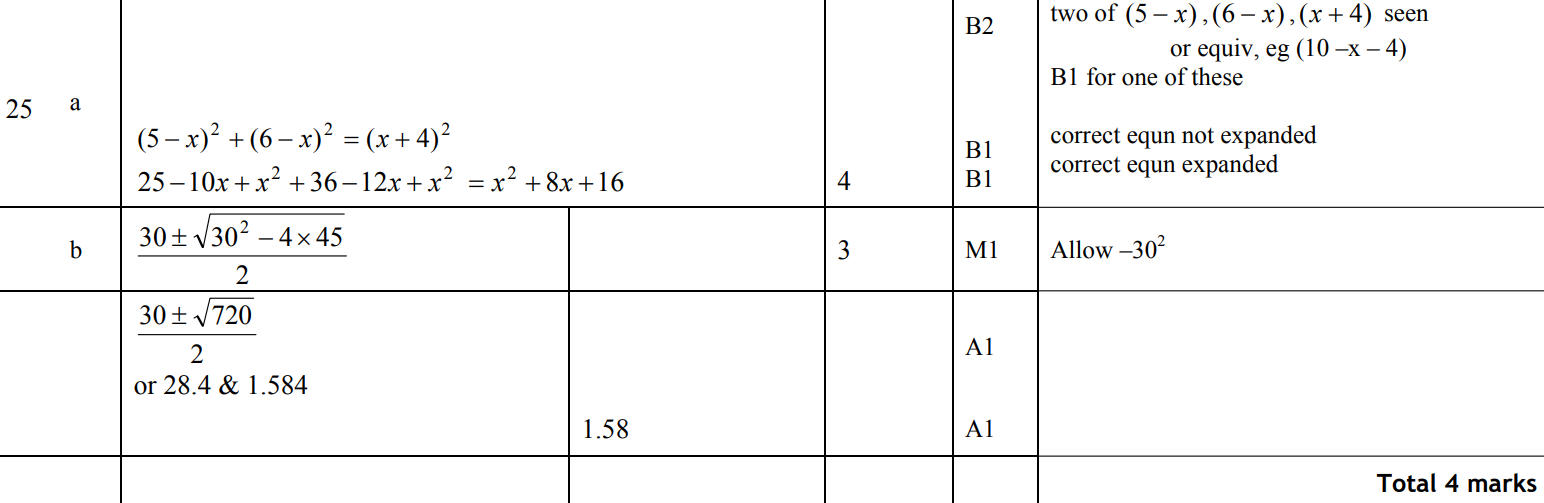 B
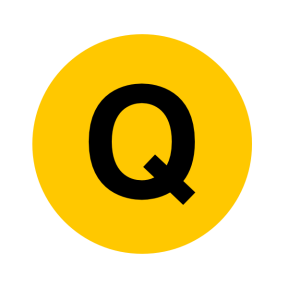 Nov 2007 3H Q21
Show that…
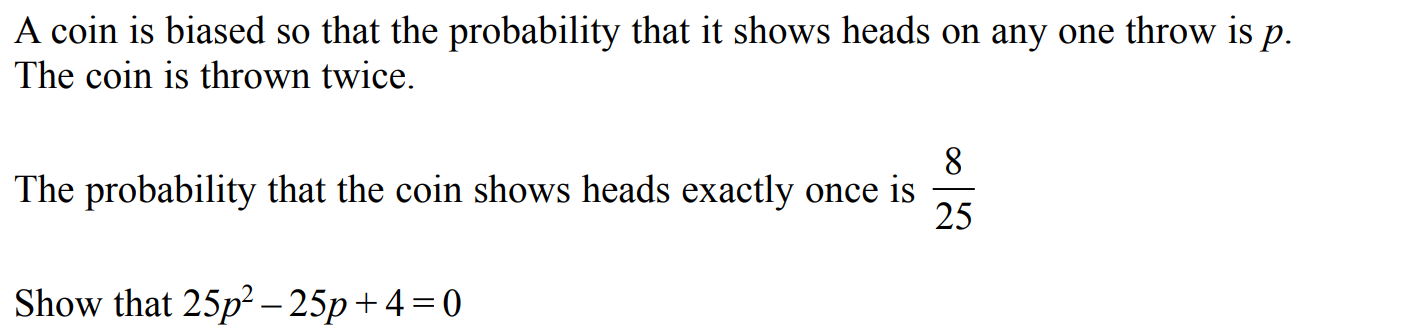 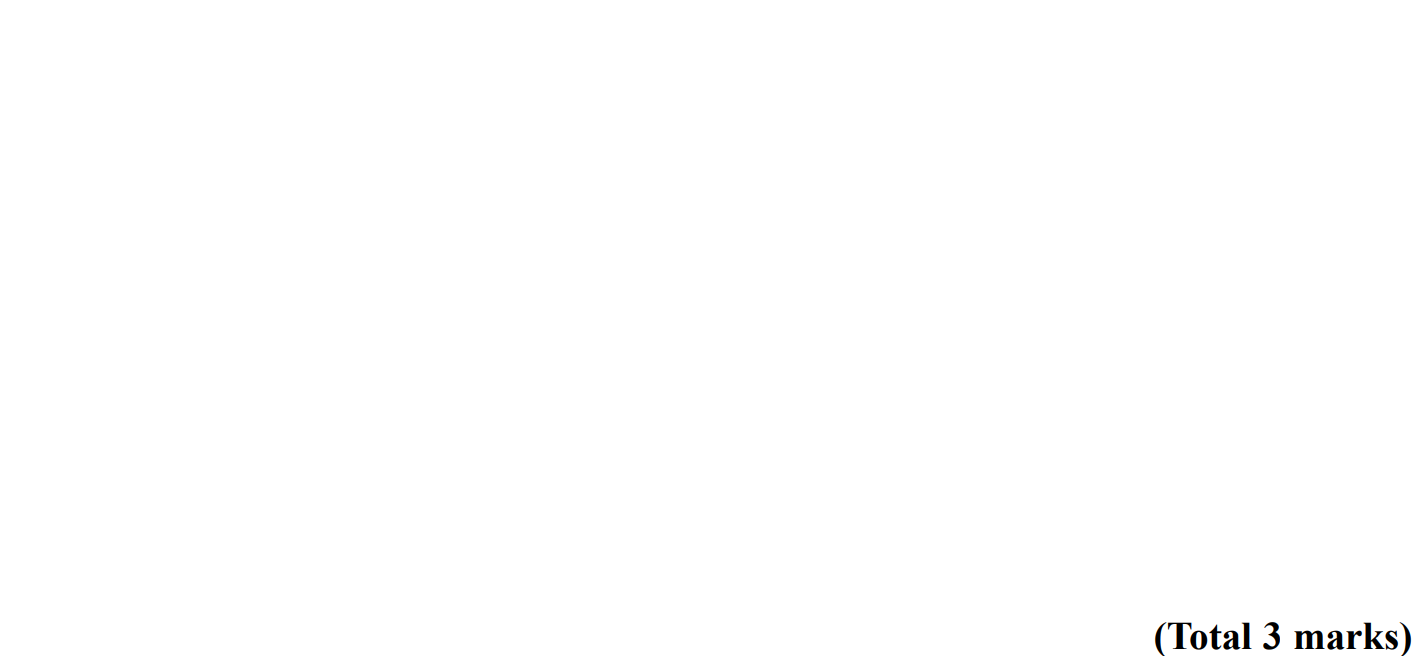 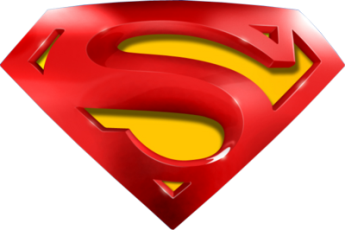 Nov 2007 3H Q21
Show that…
A
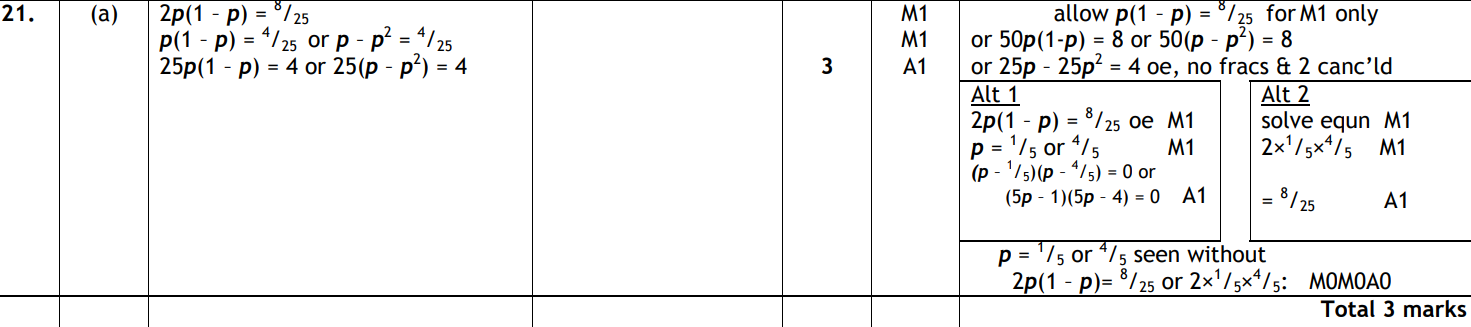 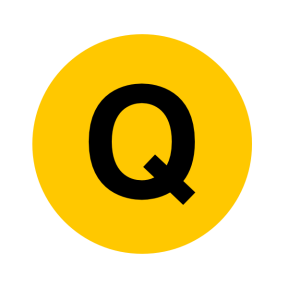 Nov 2007 4H Q25
Show that…
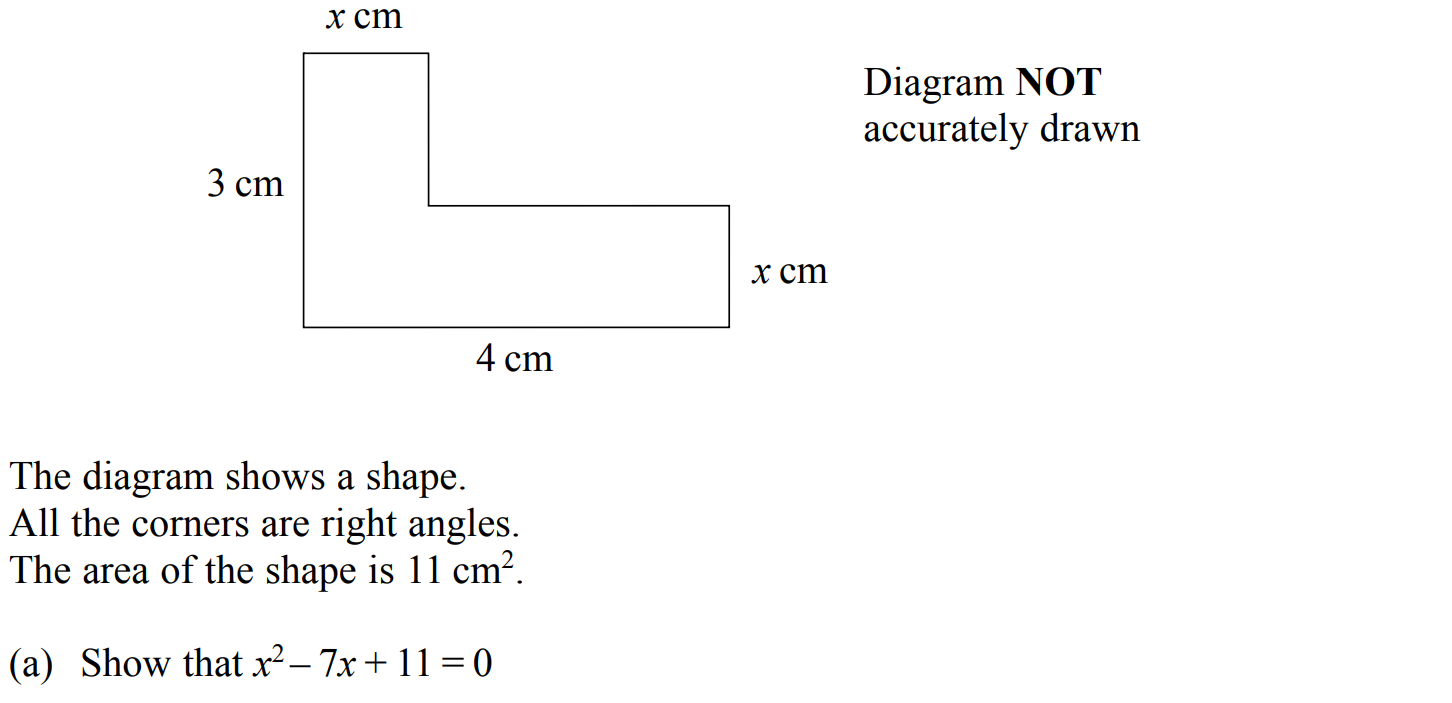 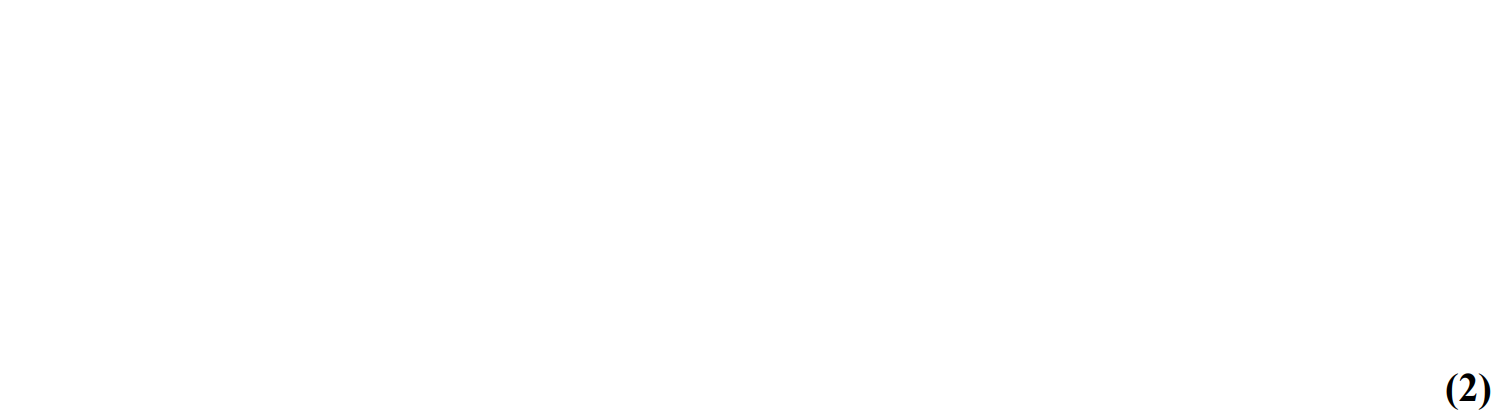 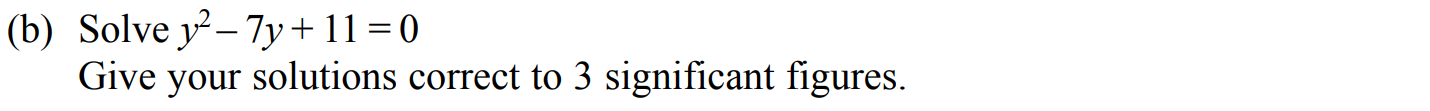 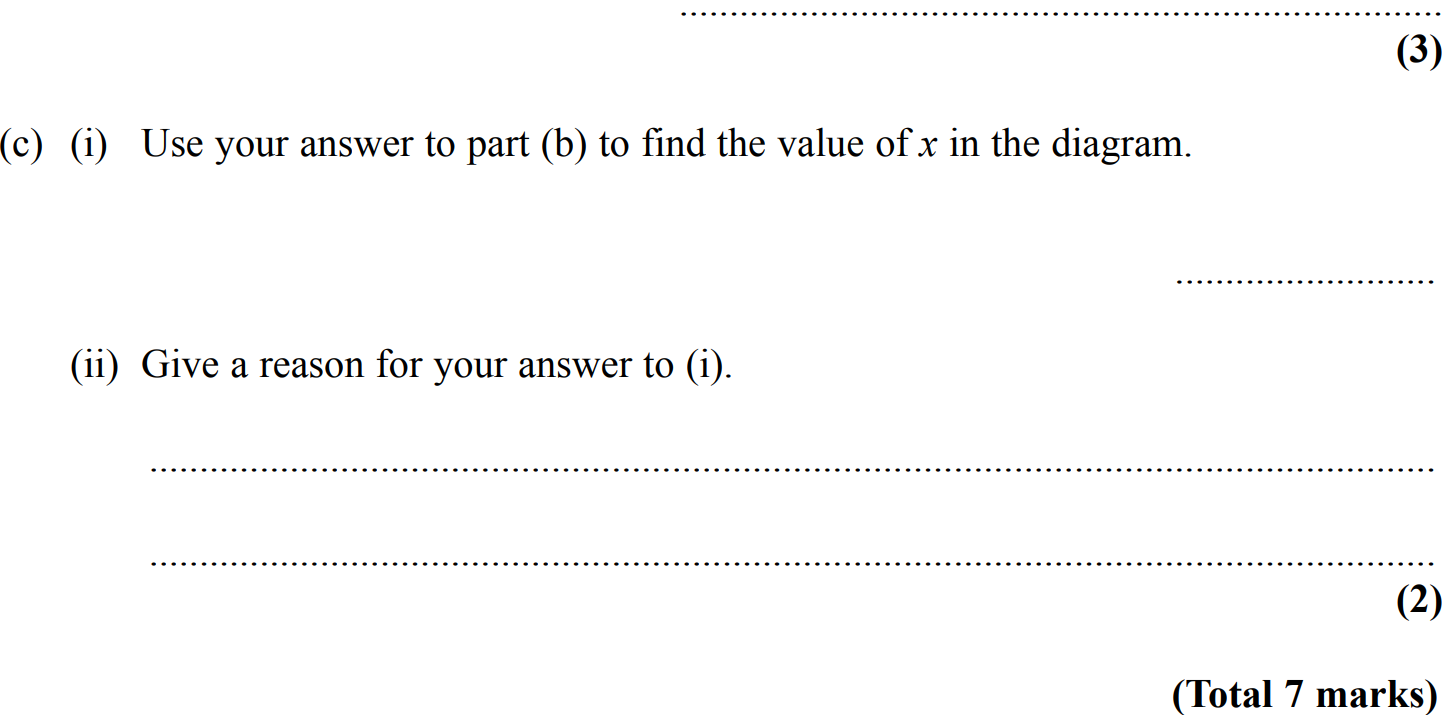 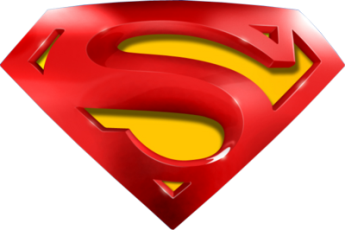 Nov 2007 4H Q25
Show that…
A
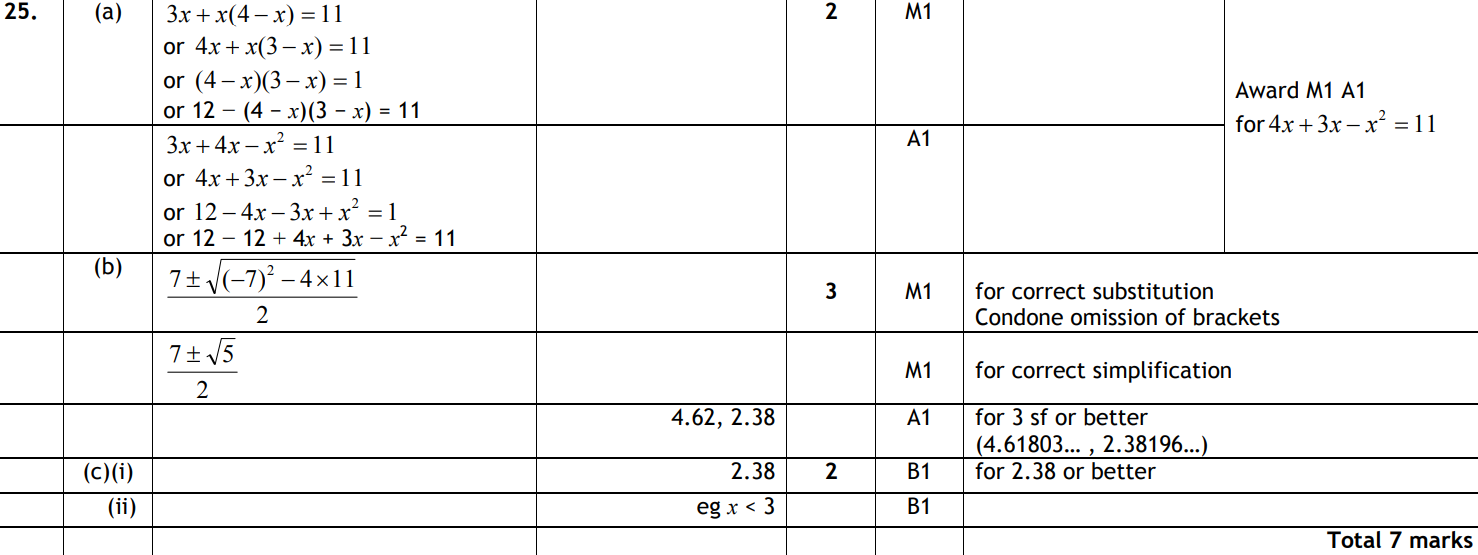 B
C (i)
C (ii)
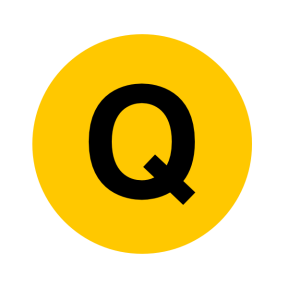 Nov 2007 4H Q26
Show that…
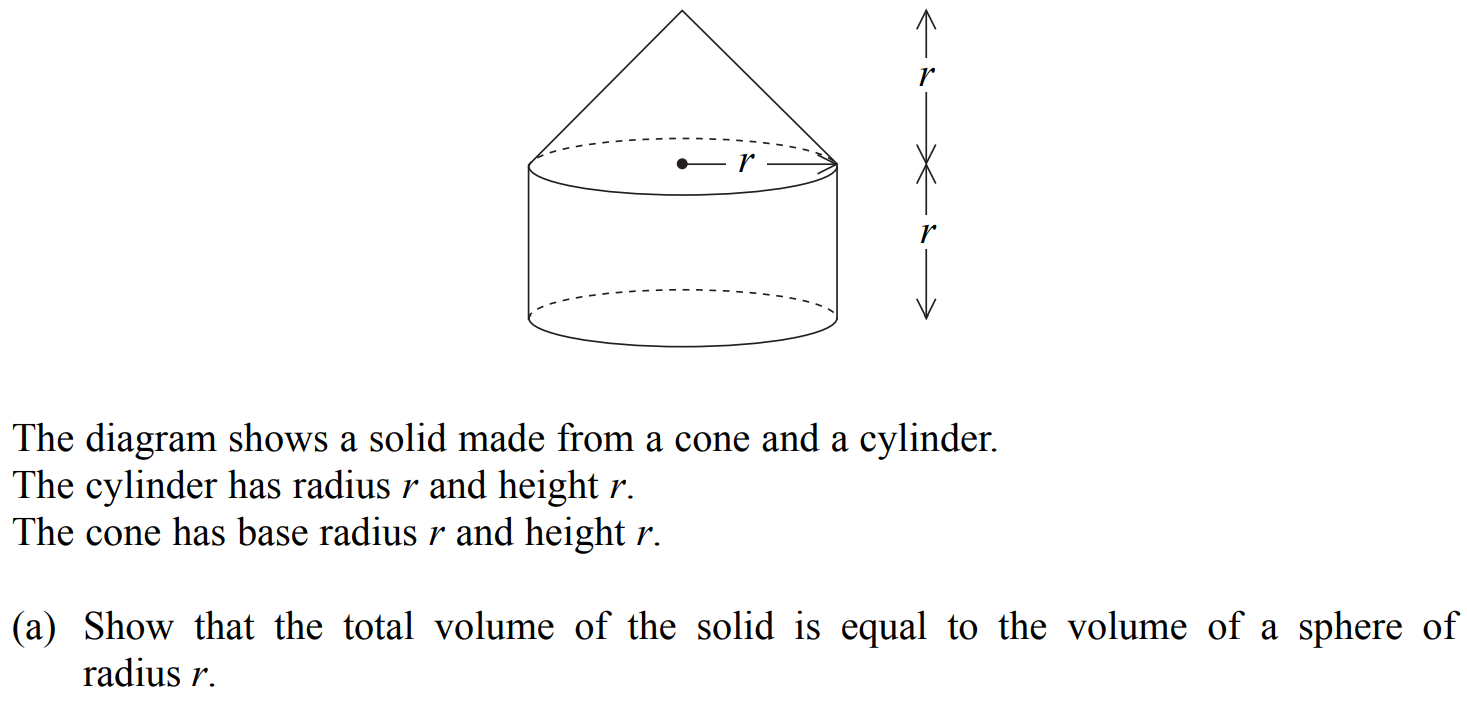 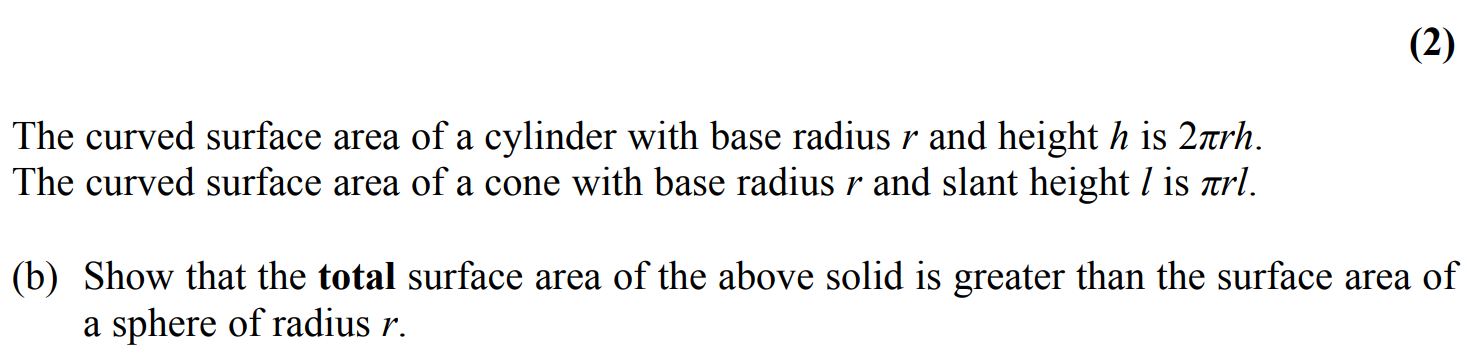 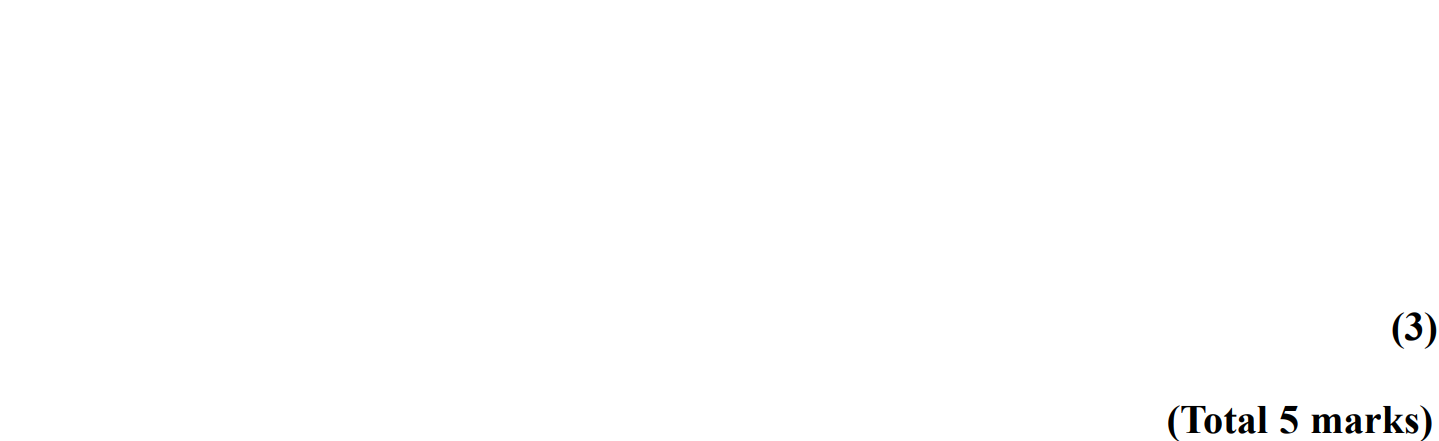 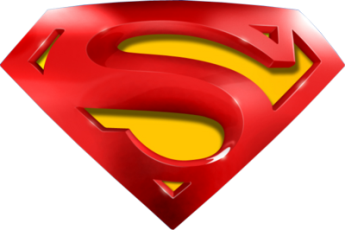 Nov 2007 4H Q26
Show that…
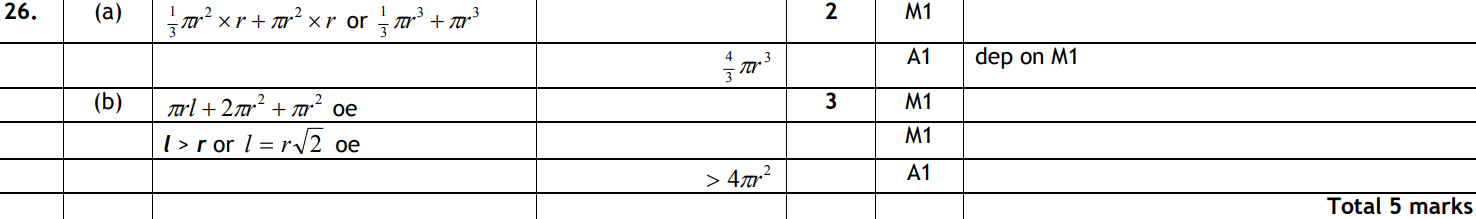 A
B
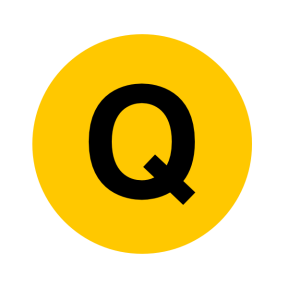 June 2009 4H Q20
Show that…
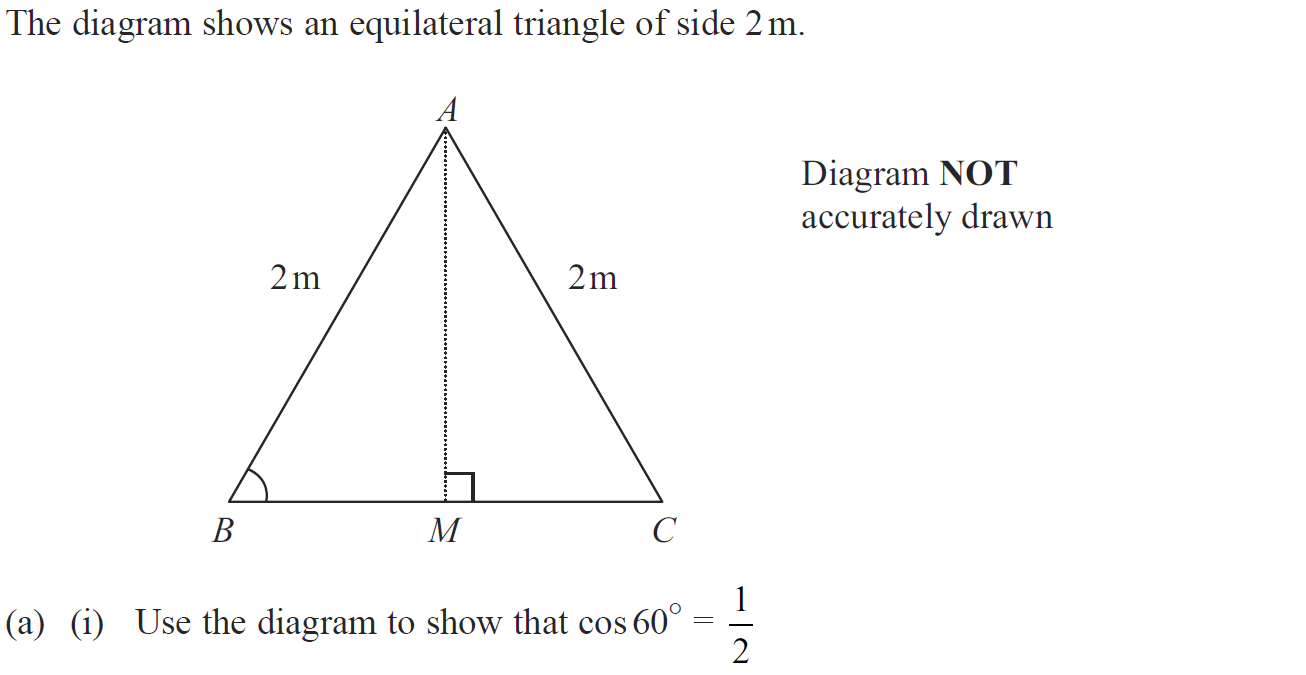 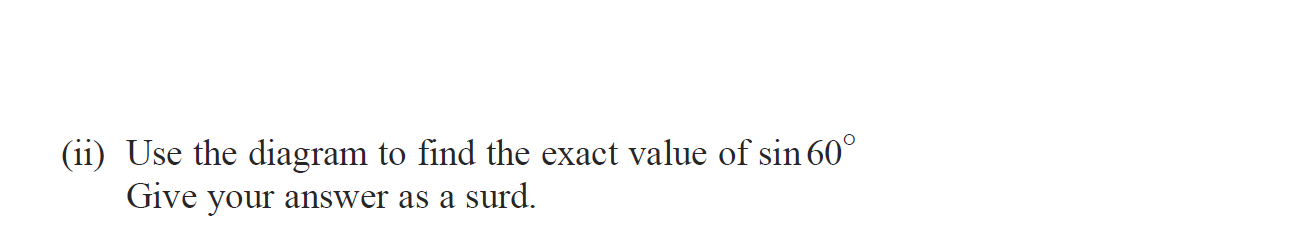 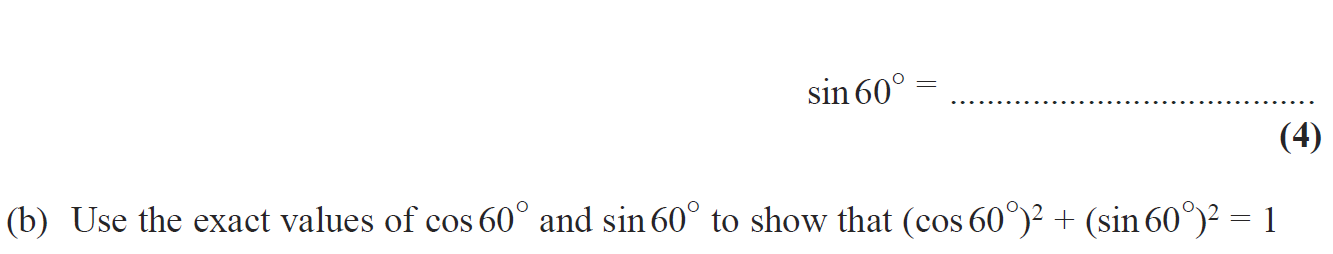 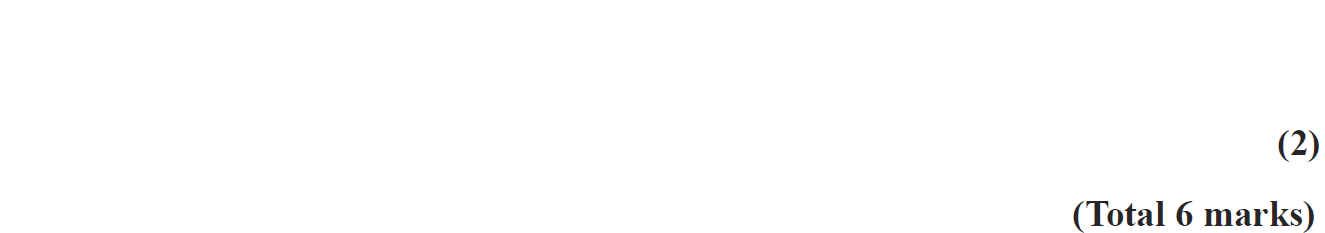 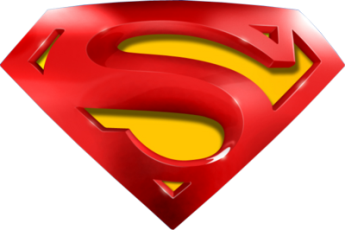 June 2009 4H Q20
Show that…
A (i)
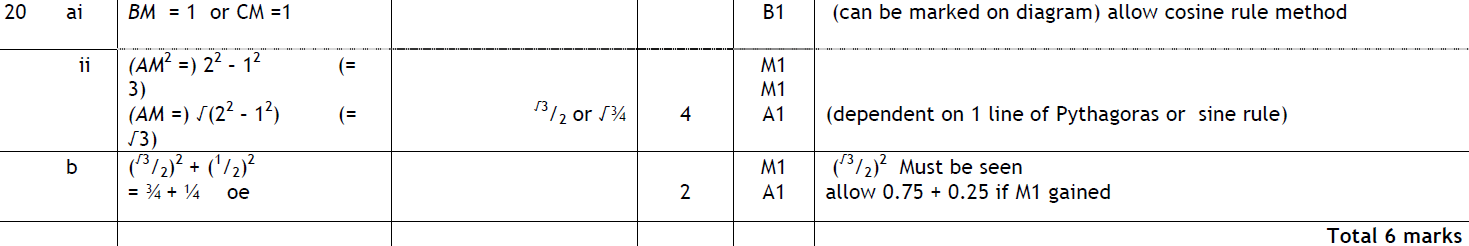 A (ii)
B
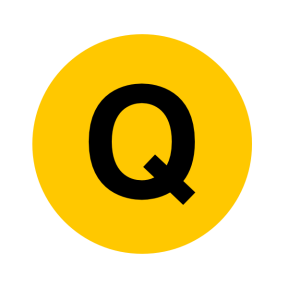 June 2011 3H Q21
Show that…
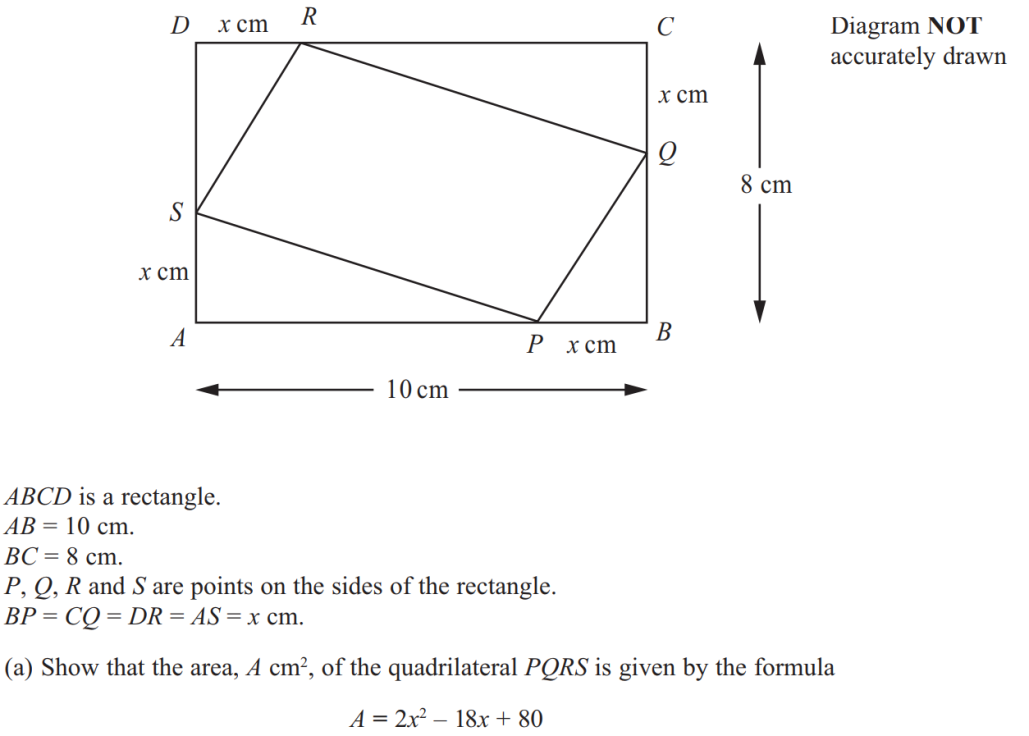 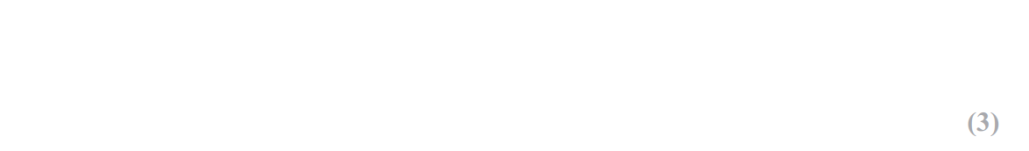 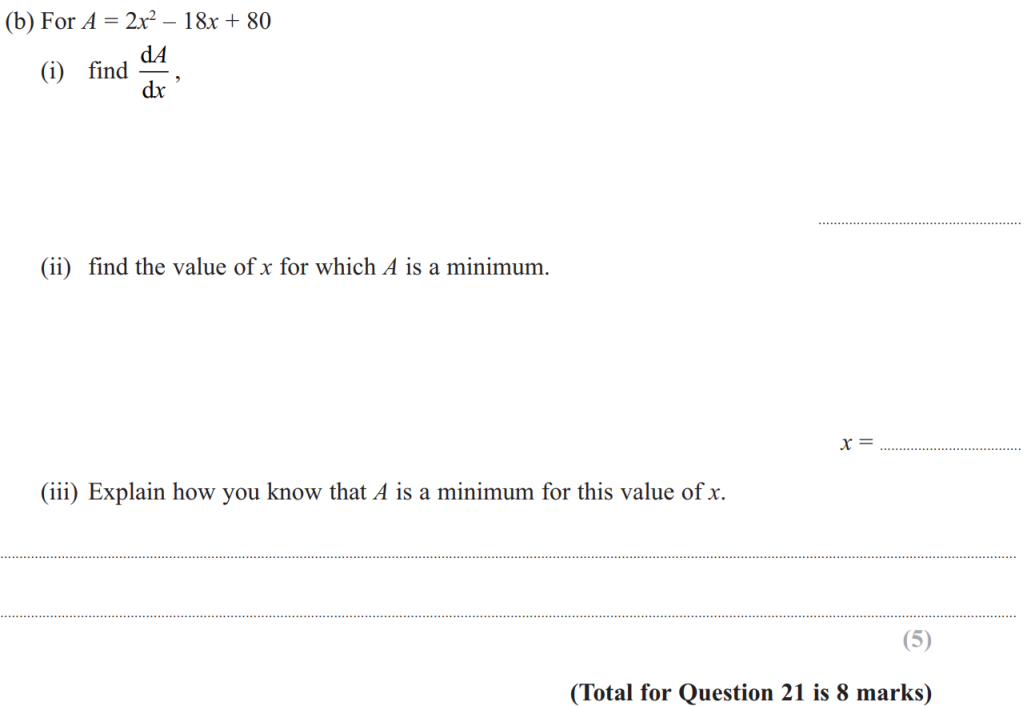 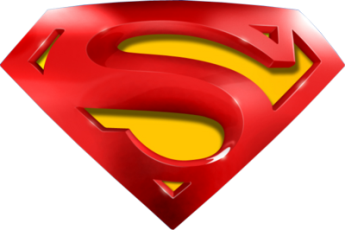 June 2011 3H Q21
Show that…
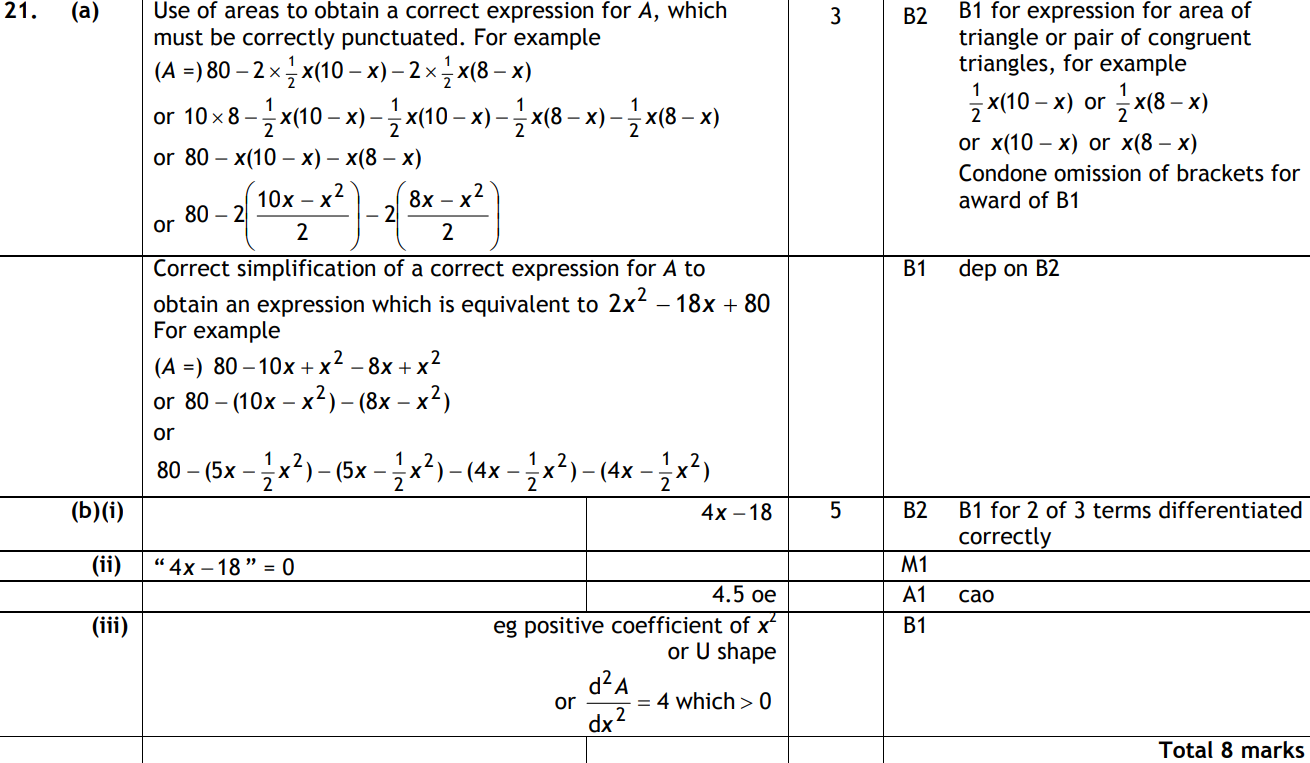 A
B (i)
B (ii)
B (iii)
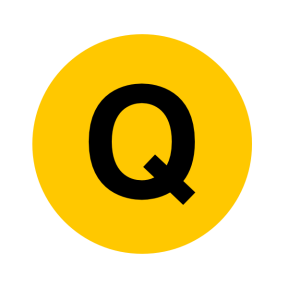 June 2011 4H Q21
Show that…
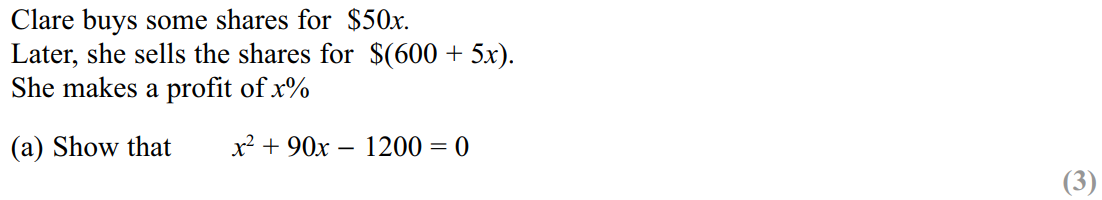 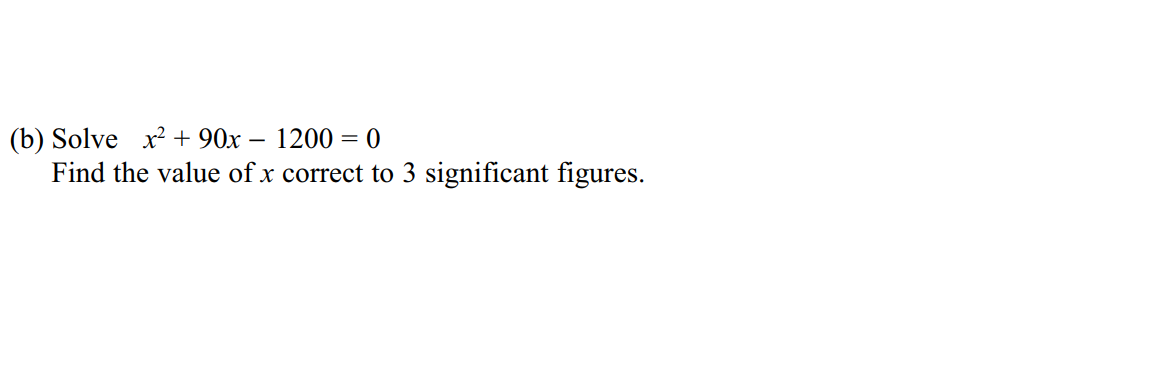 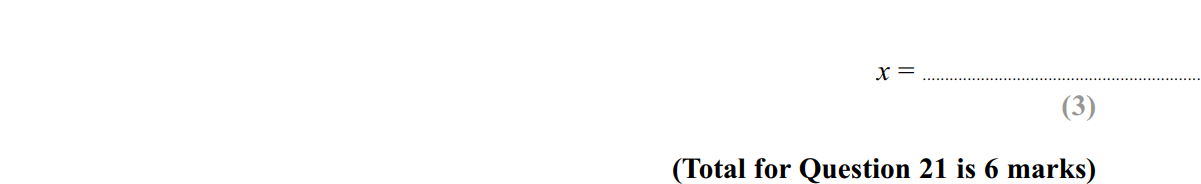 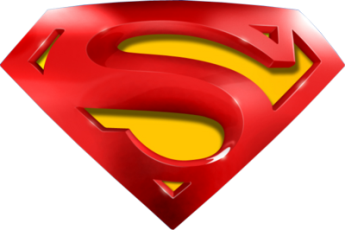 June 2011 4H Q21
Show that…
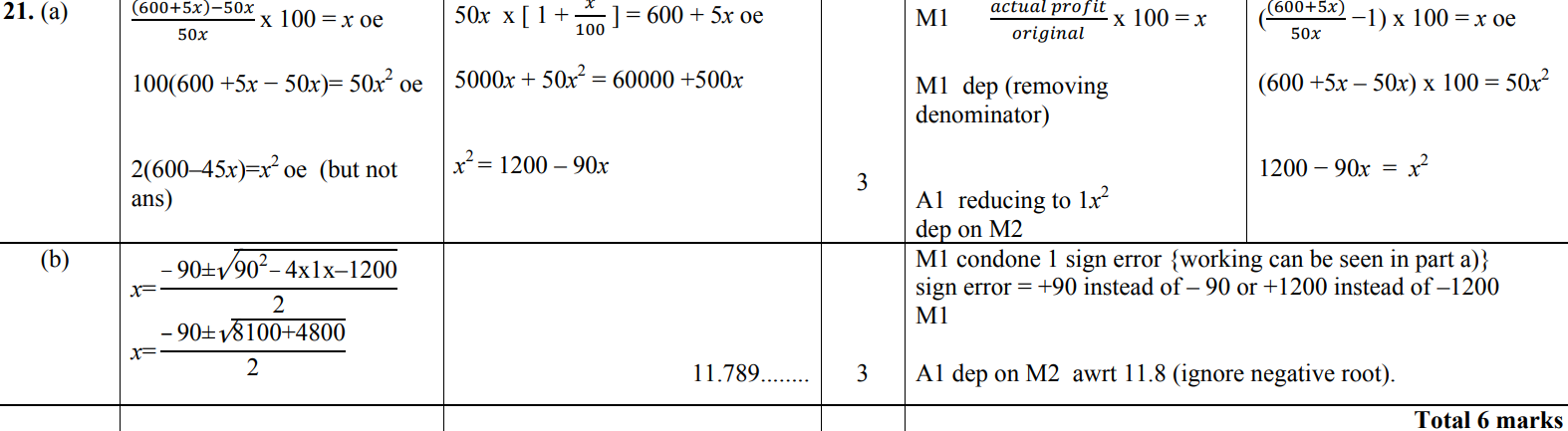 A
B
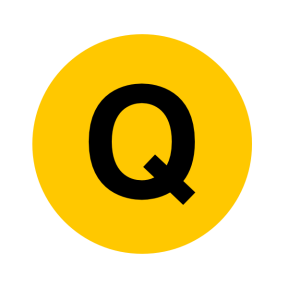 Jan 2012 3H Q8
Show that…
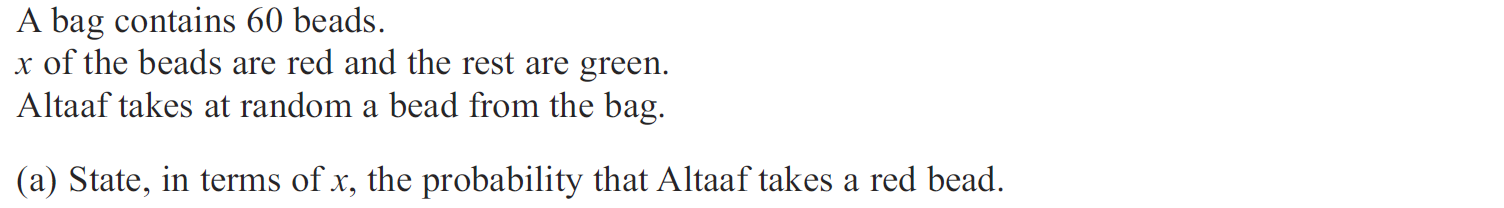 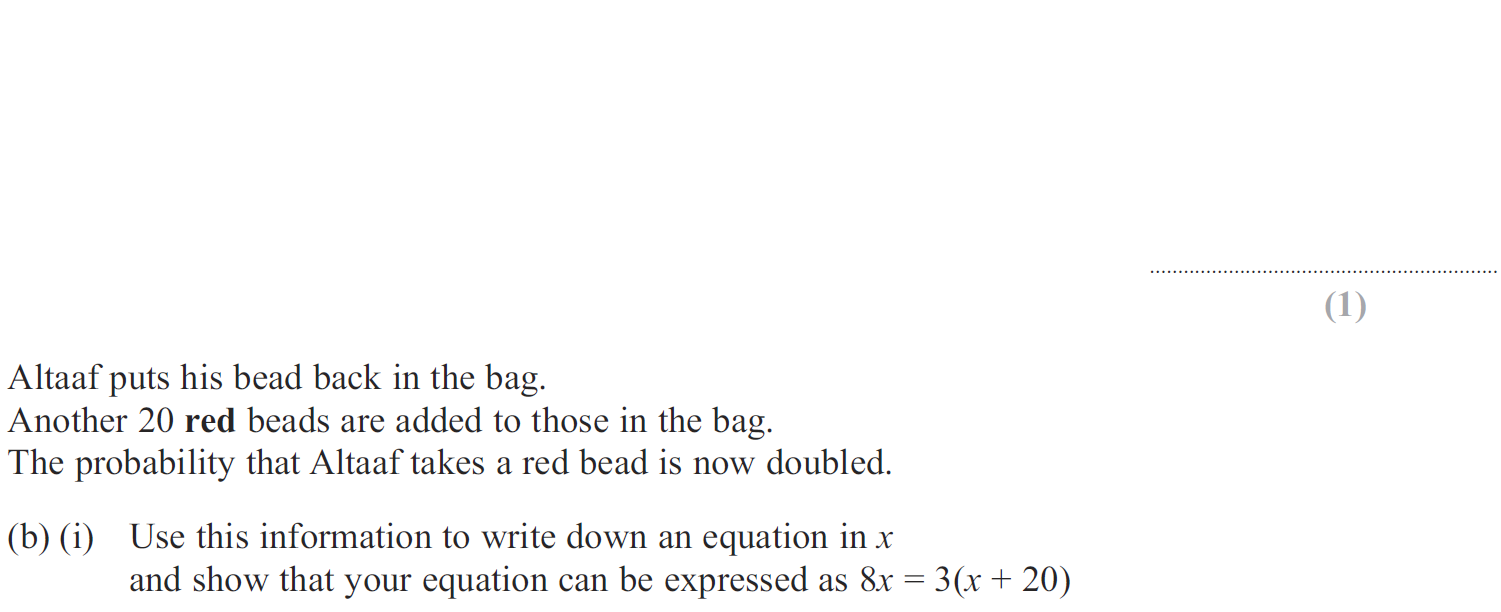 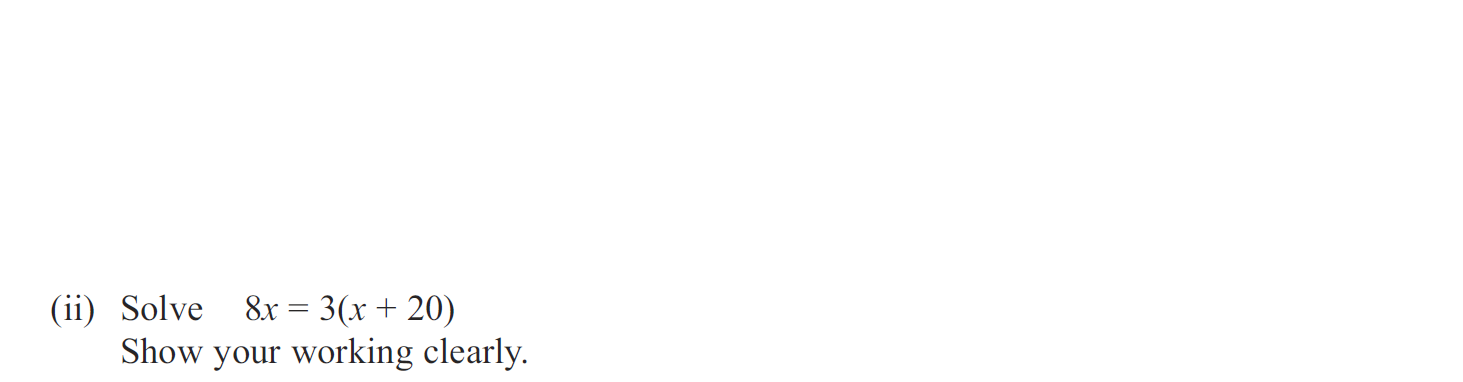 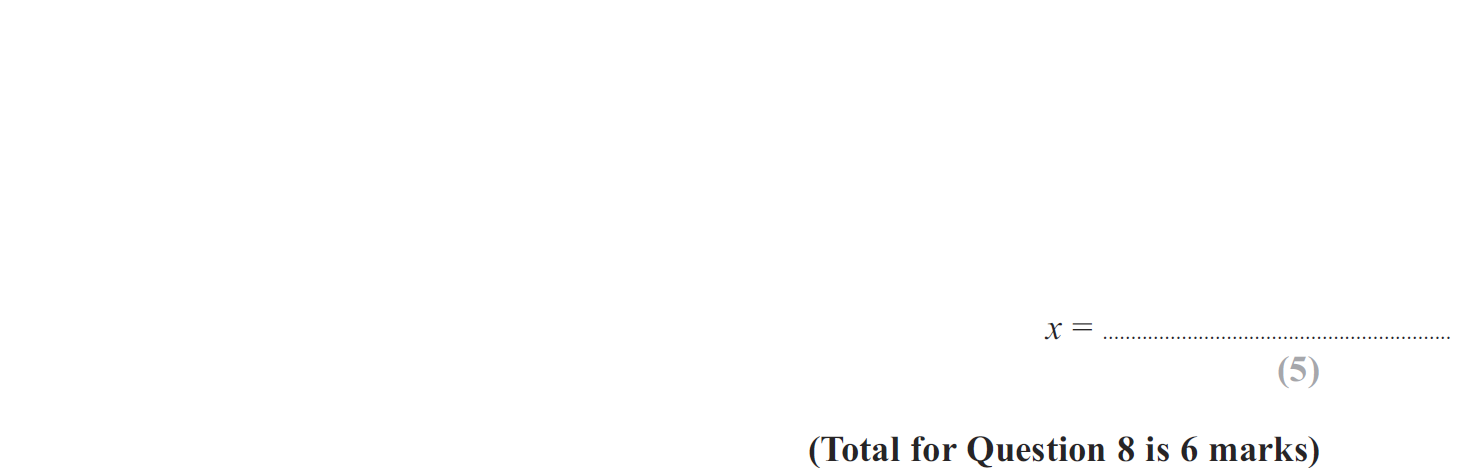 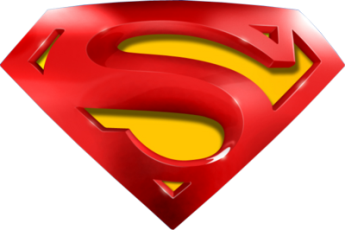 Jan 2012 3H Q8
Show that…
A
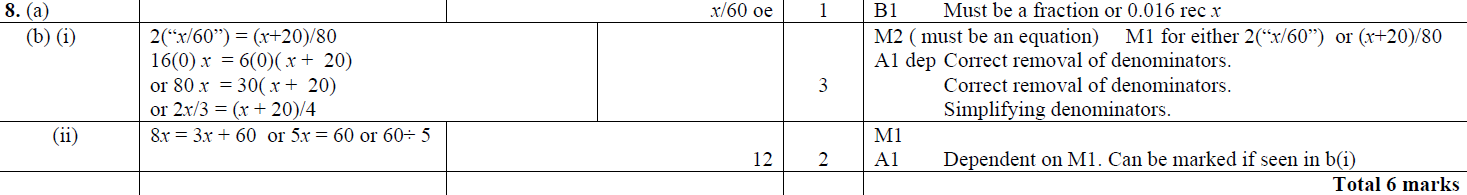 B (i)
B (ii)
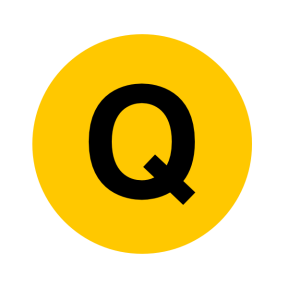 Jan 2012 3H Q14
Show that…
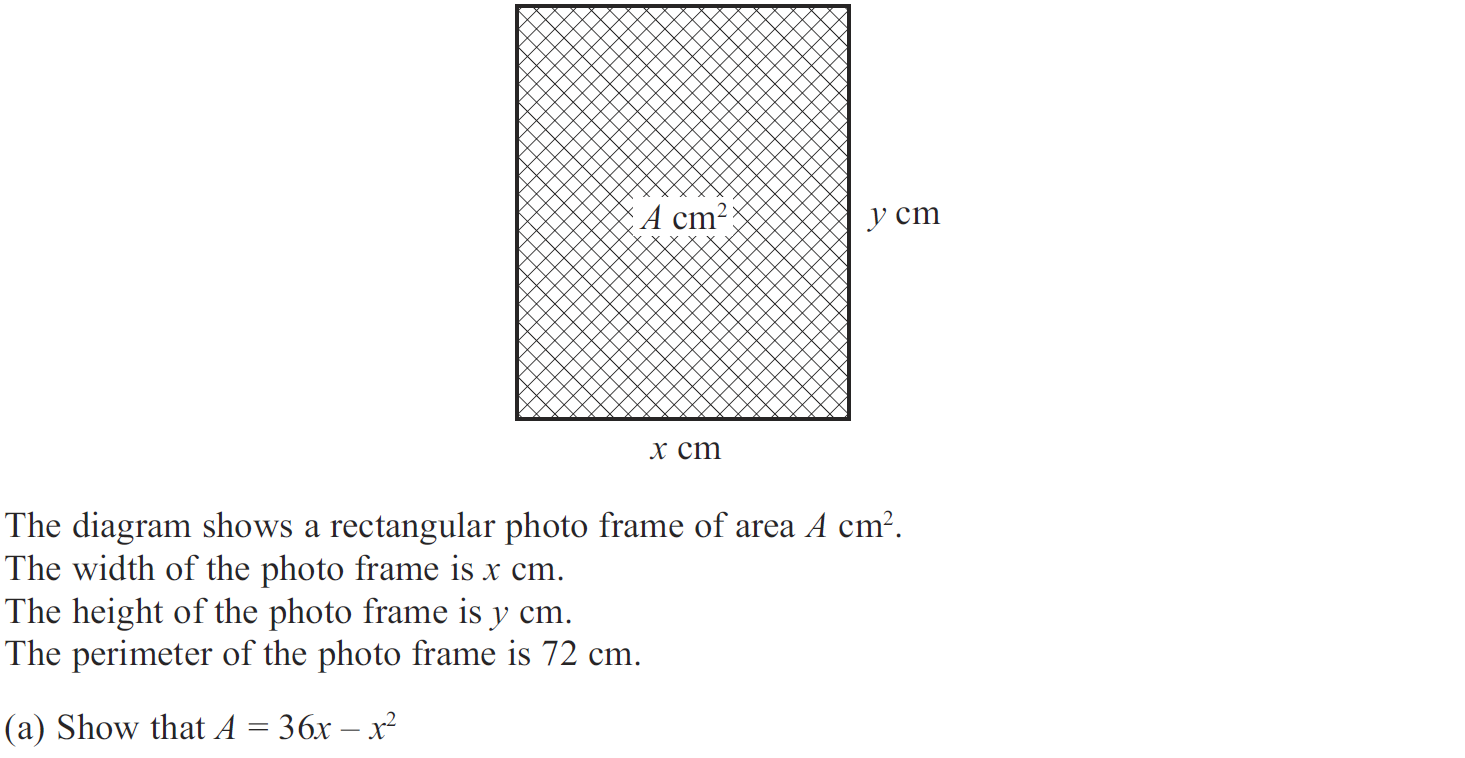 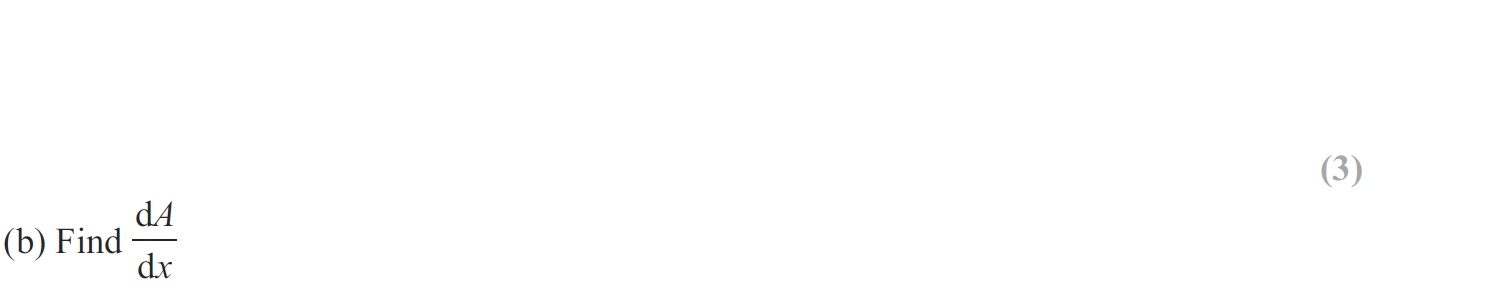 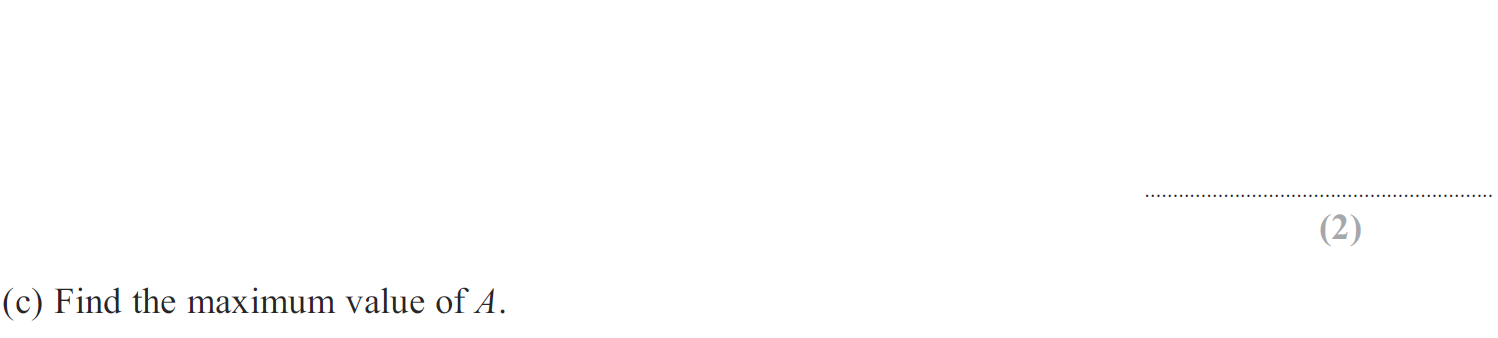 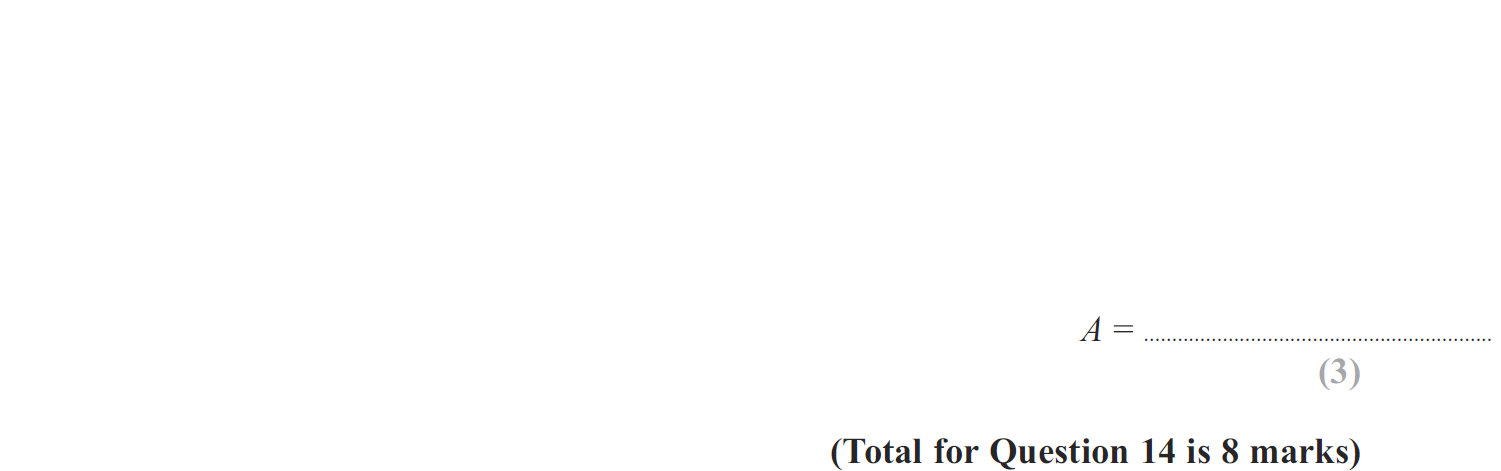 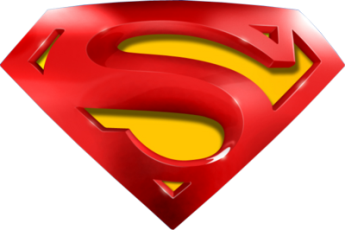 Jan 2012 3H Q14
Show that…
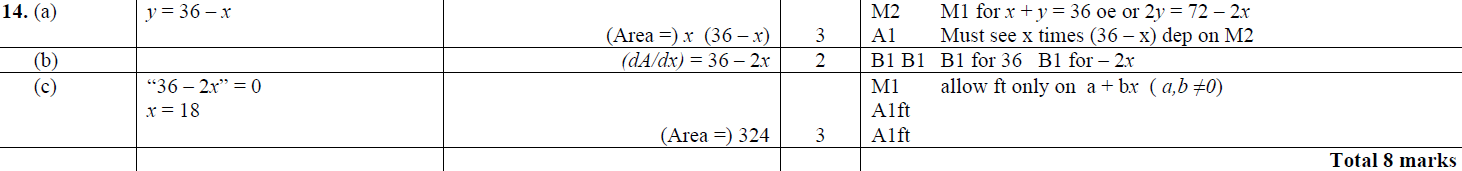 A
B
C
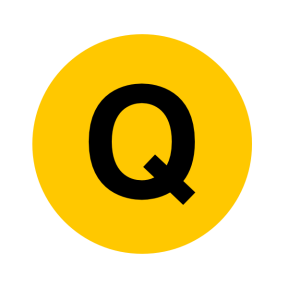 Jan 2012 3H Q21
Show that…
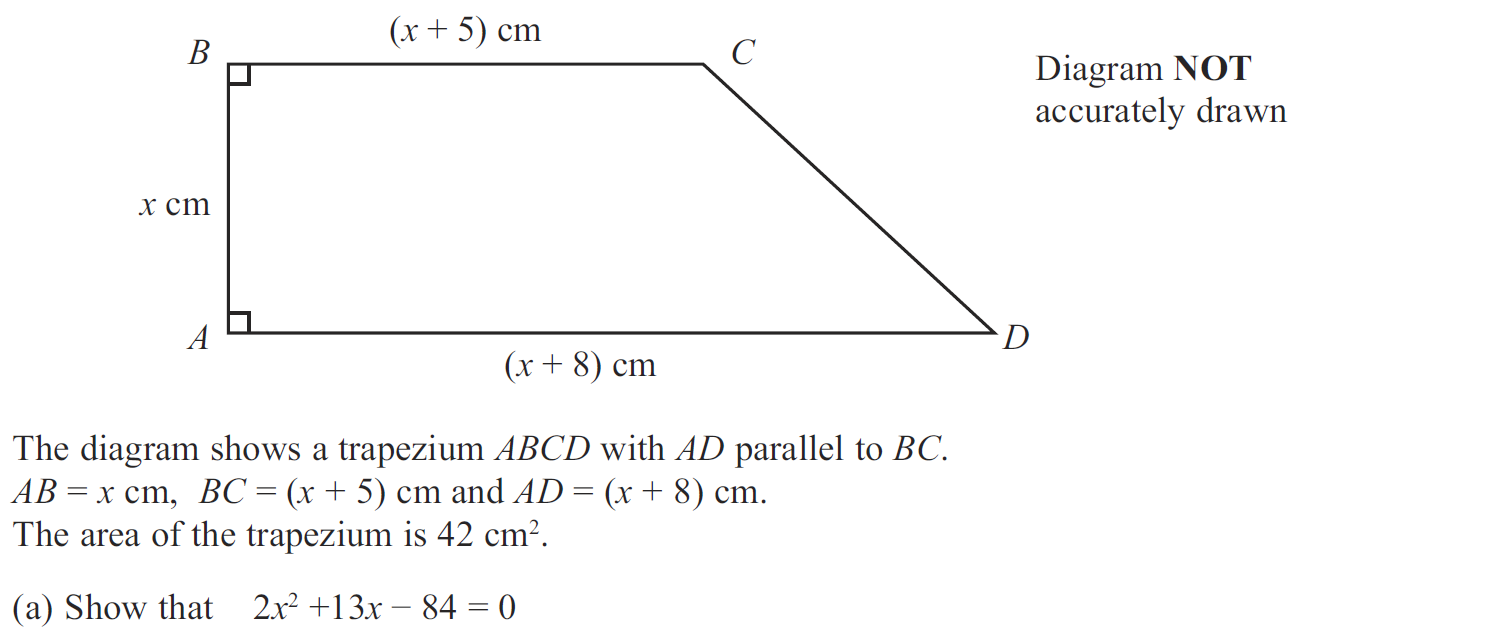 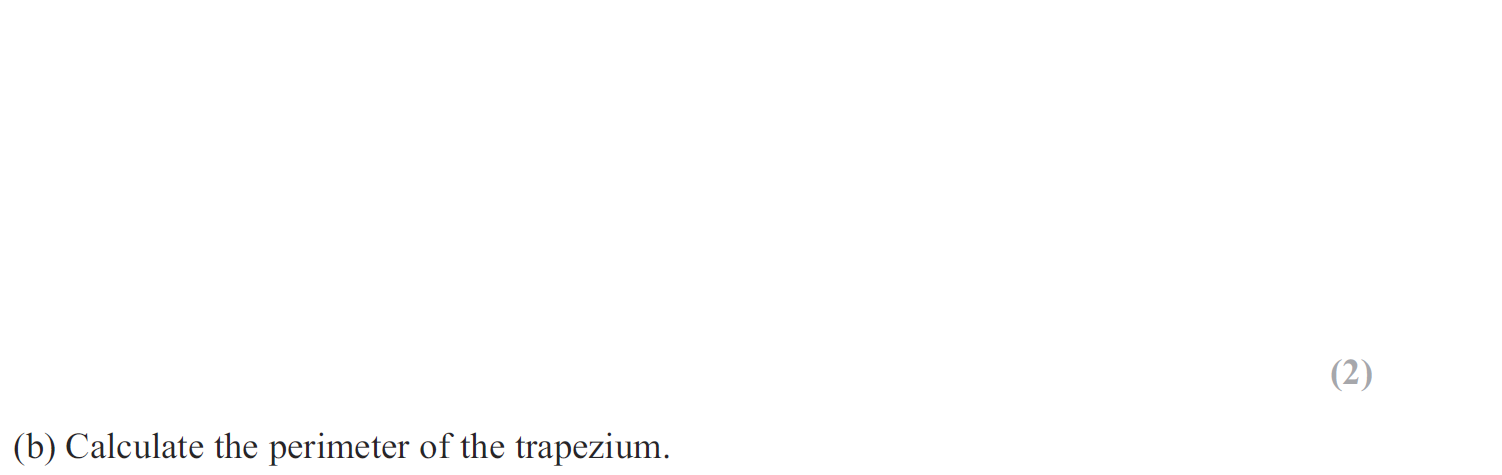 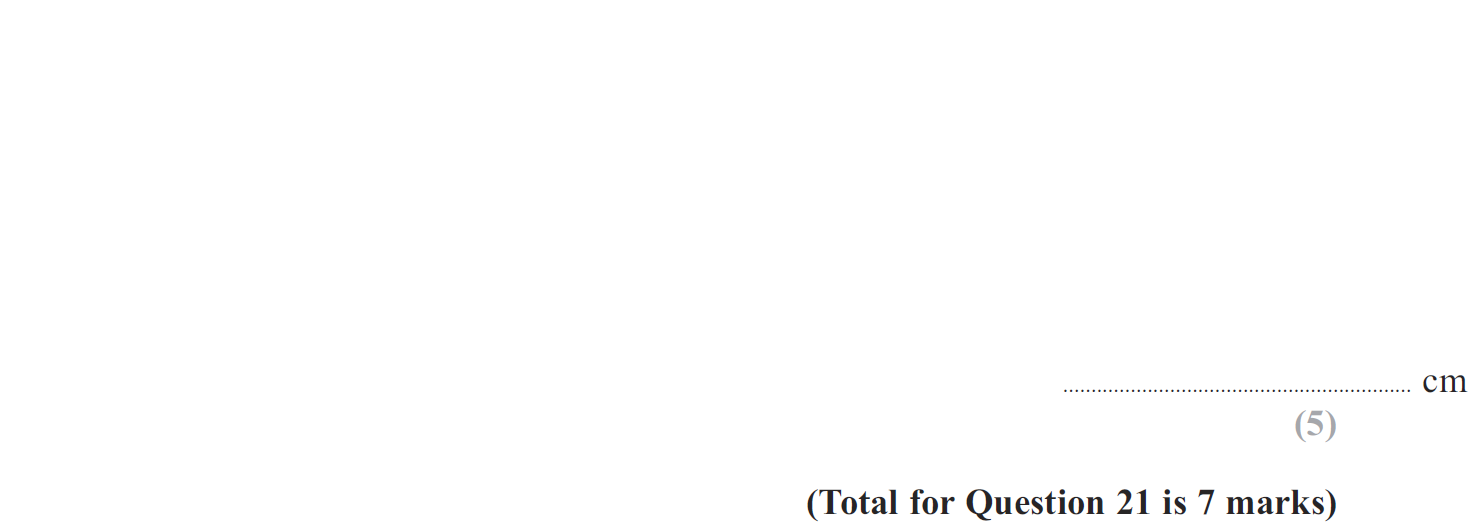 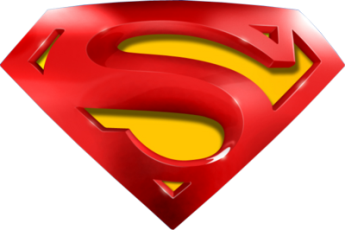 Jan 2012 3H Q21
Show that…
A
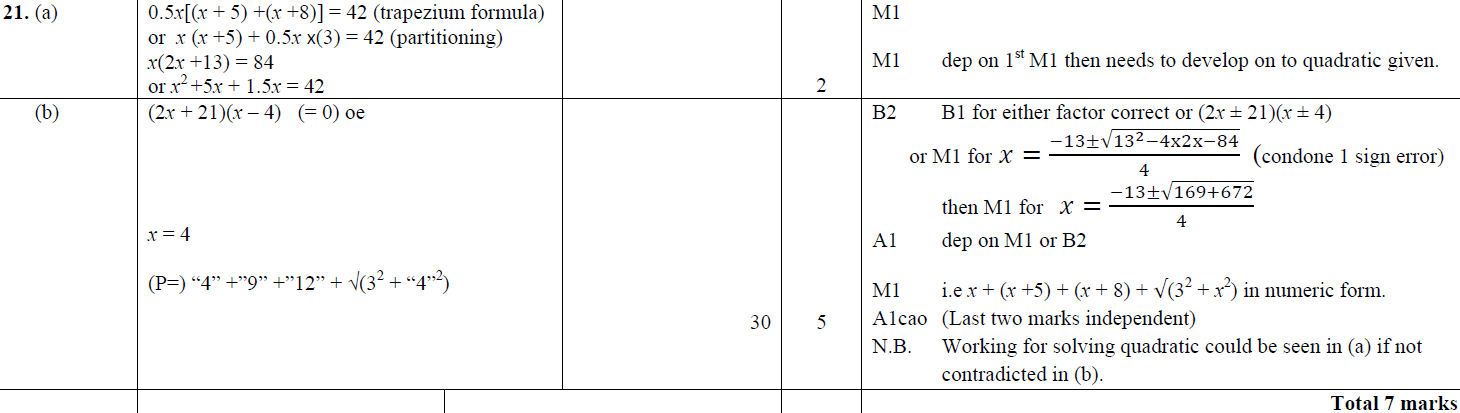 B
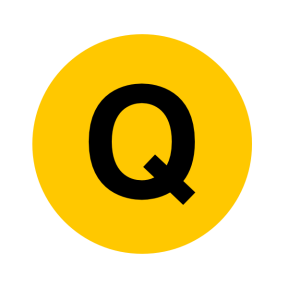 Jan 2013 3H Q19
Show that…
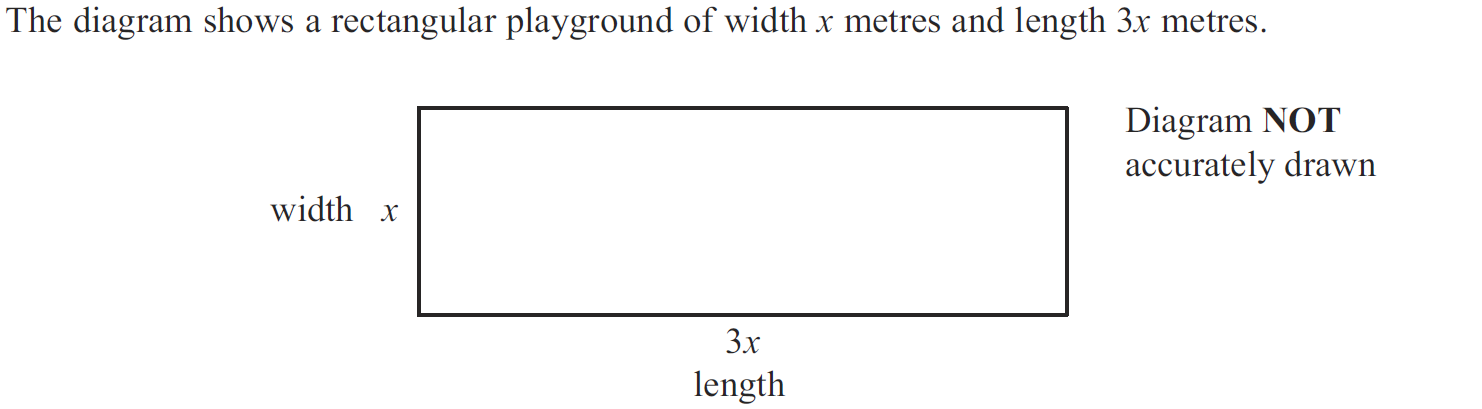 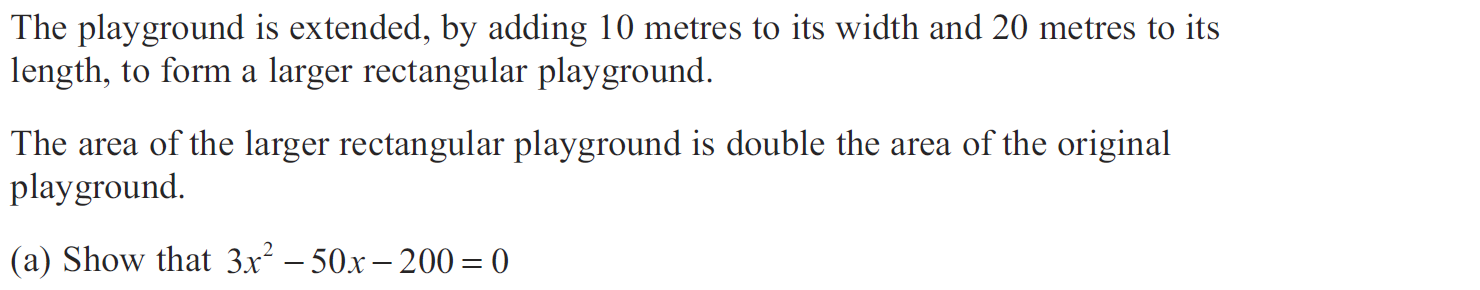 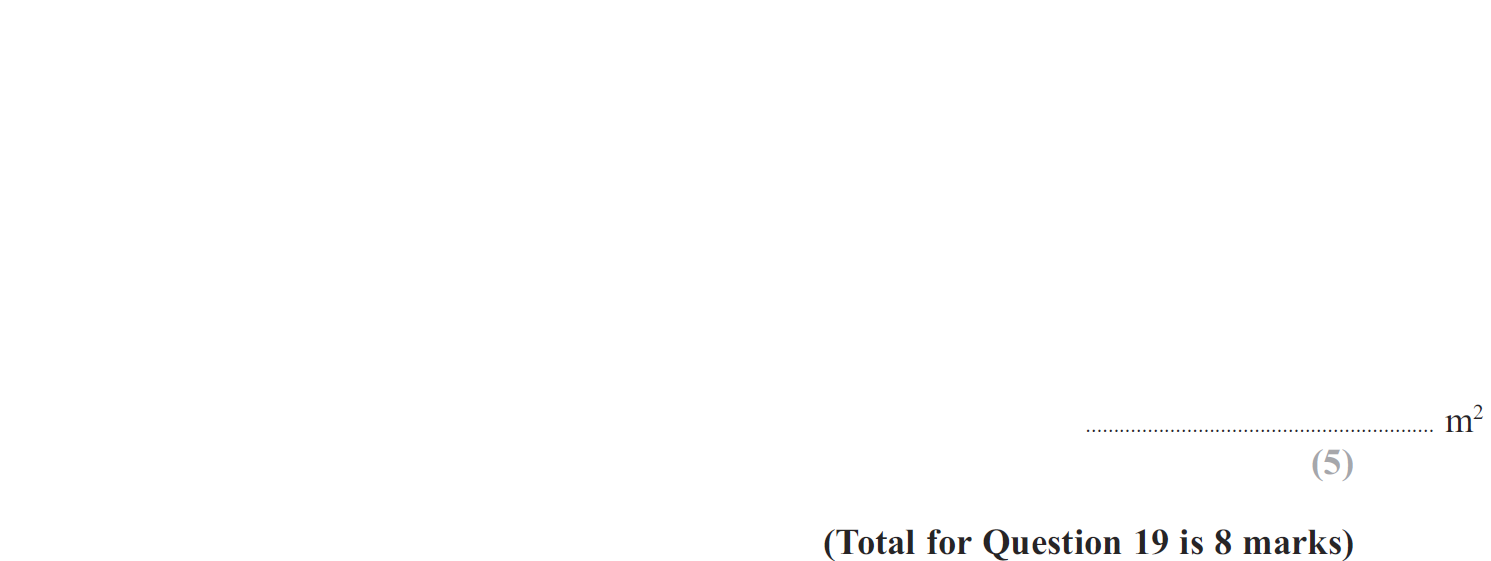 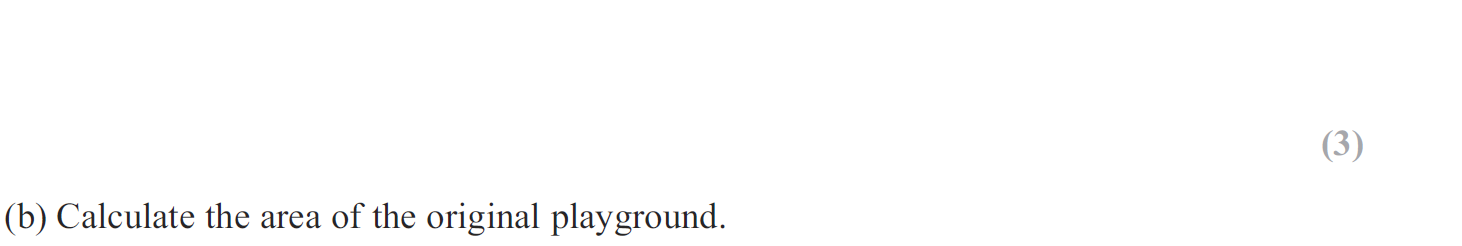 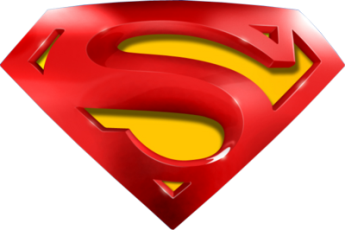 Jan 2013 3H Q19
Show that…
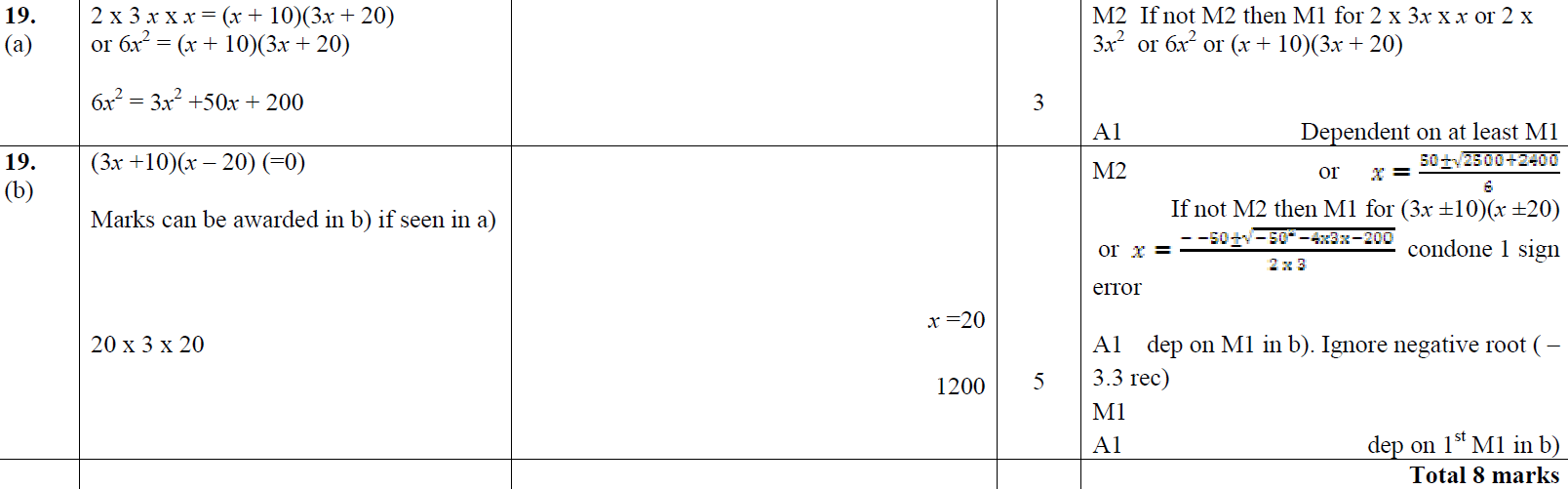 A
B
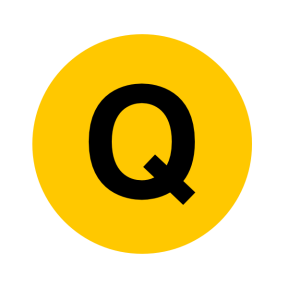 May 2013 3H Q20
Show that…
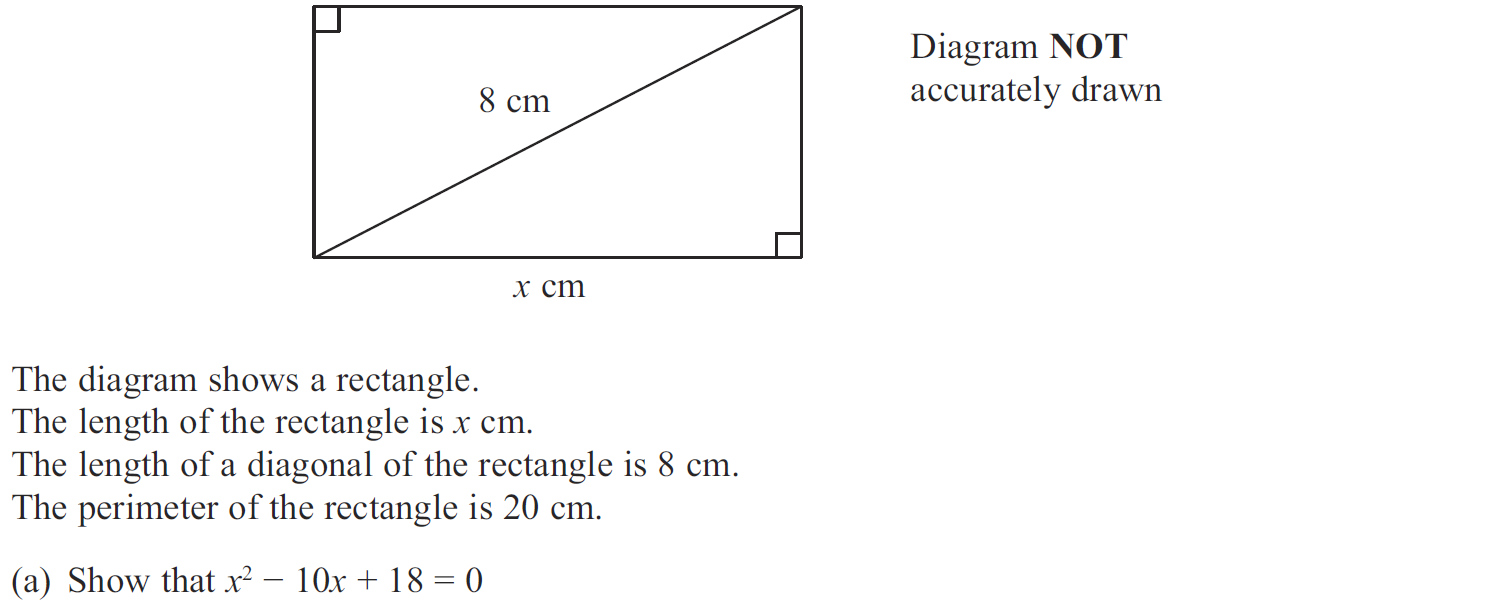 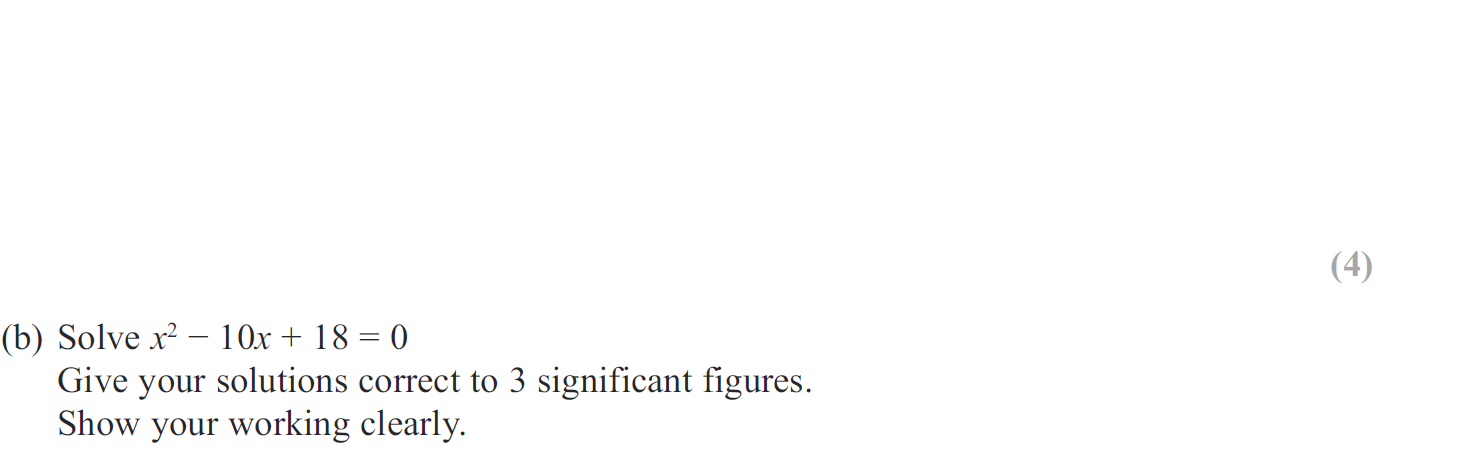 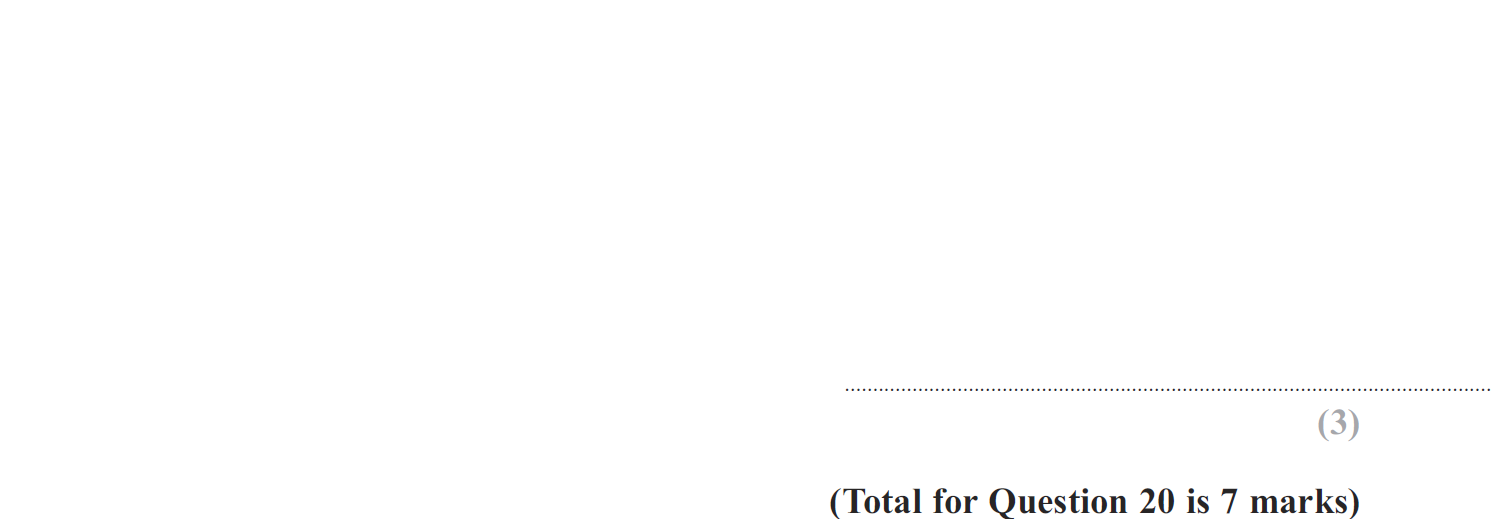 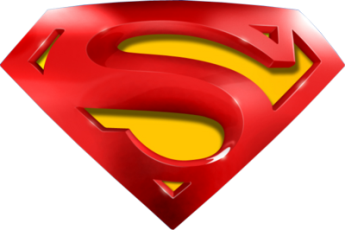 May 2013 3H Q20
Show that…
A
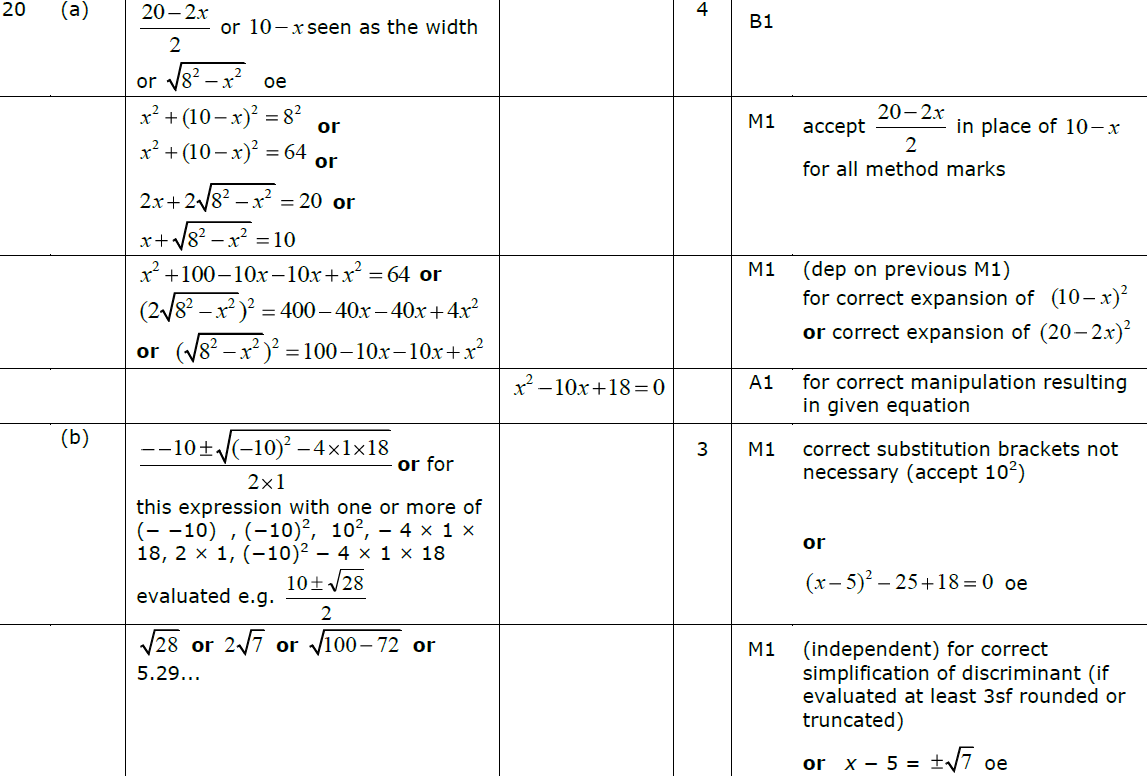 B
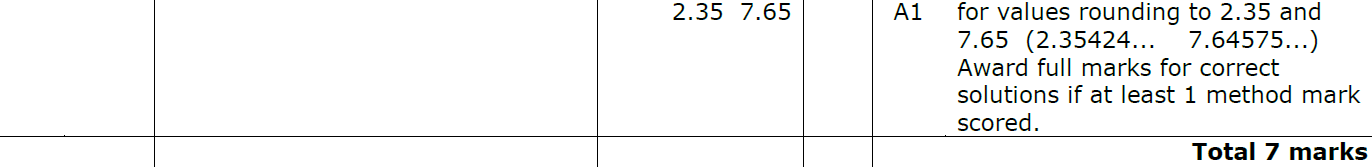 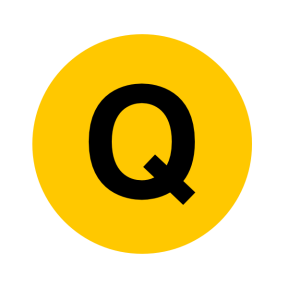 May 2013 3HR Q21
Show that…
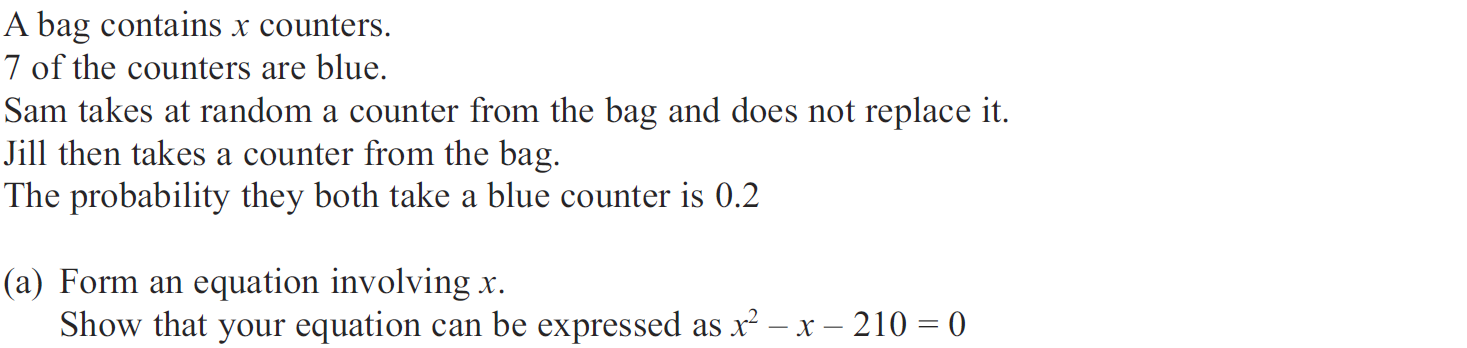 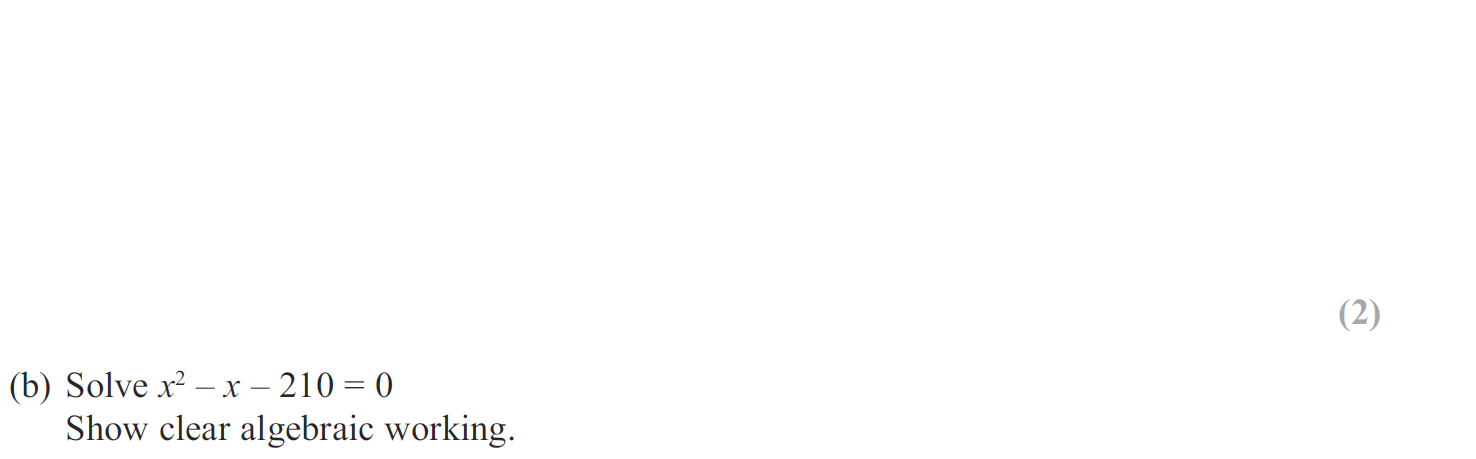 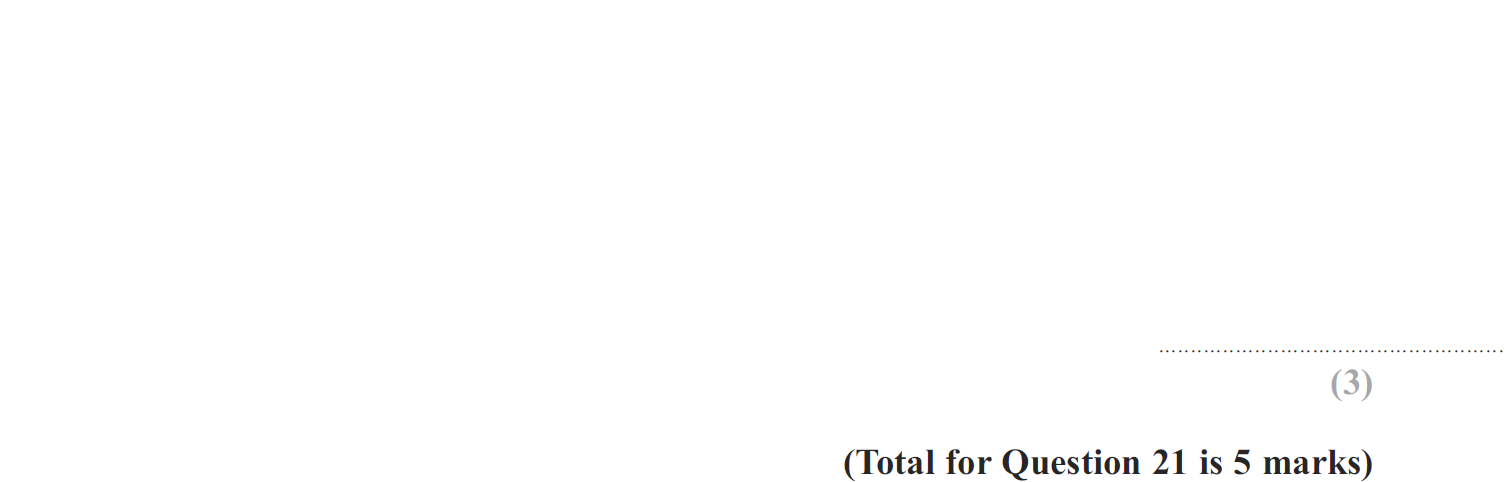 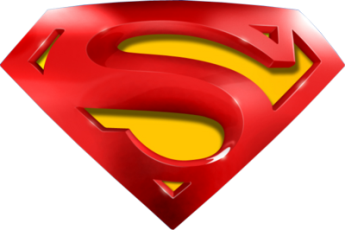 May 2013 3HR Q21
Show that…
A
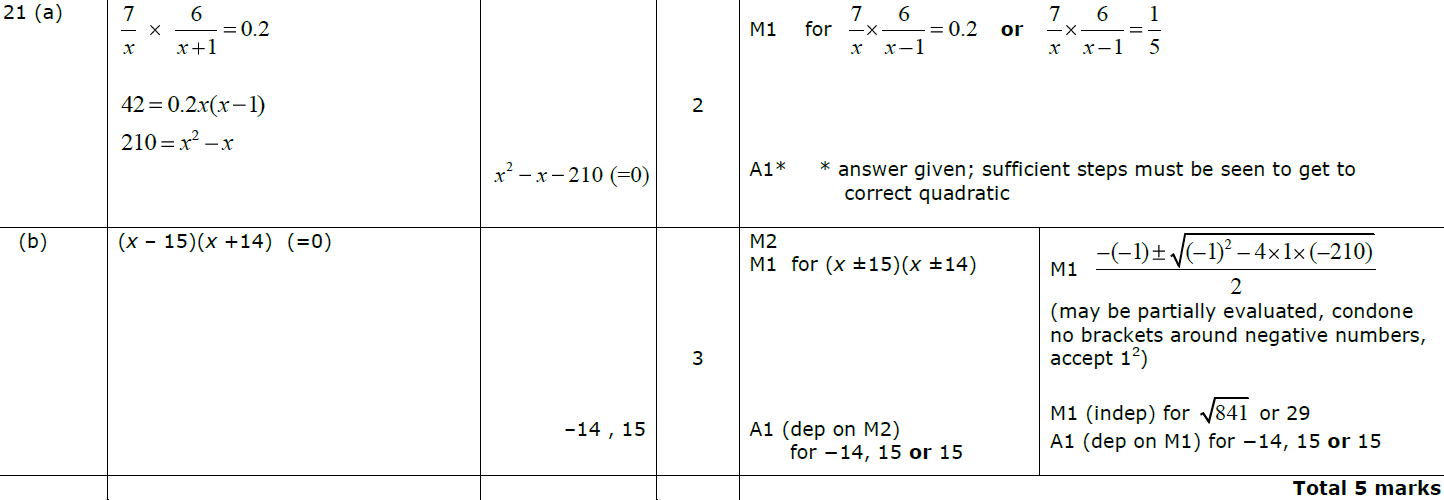 B
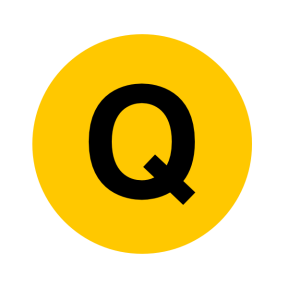 Jan 2014 4H Q15
Show that…
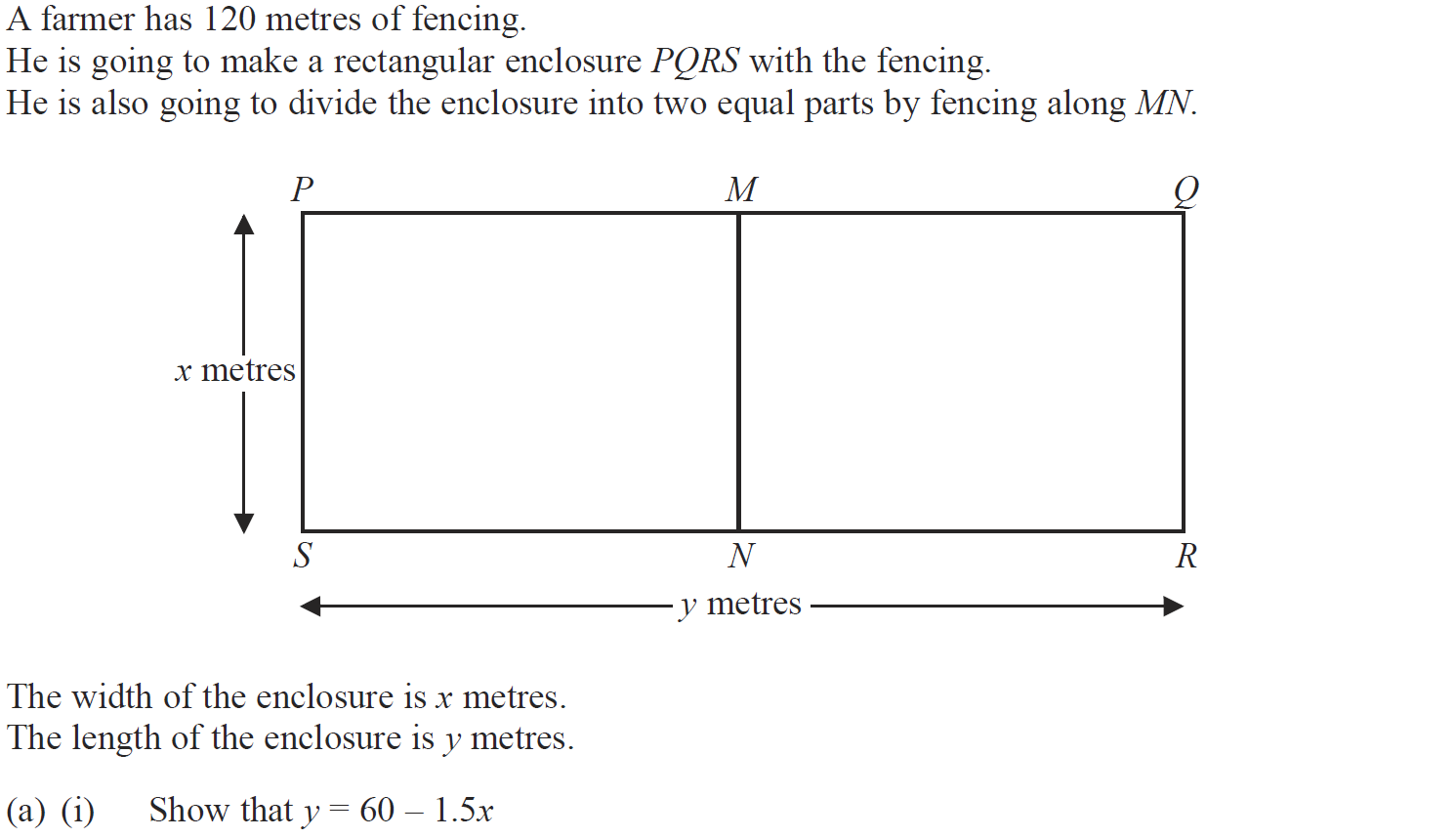 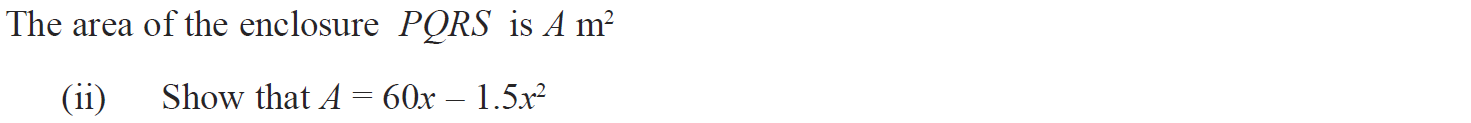 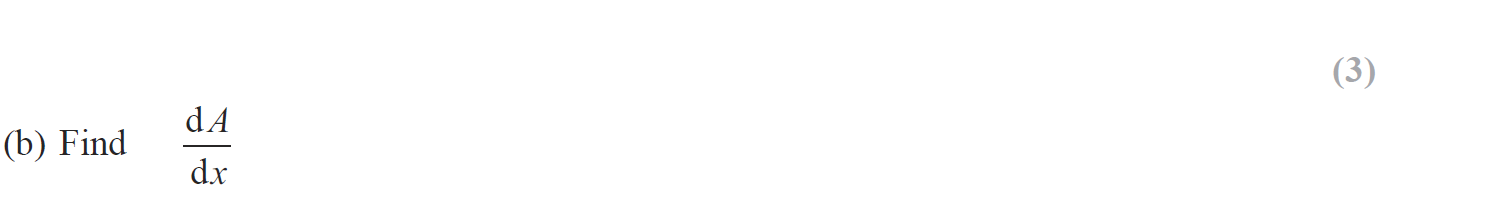 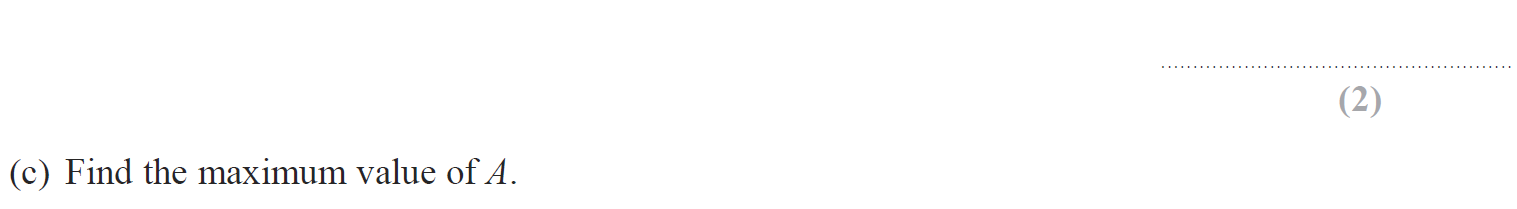 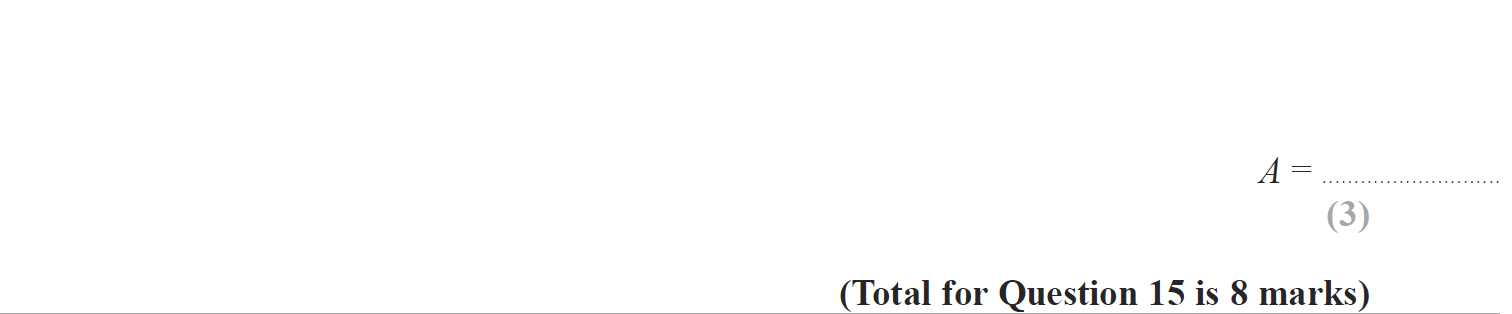 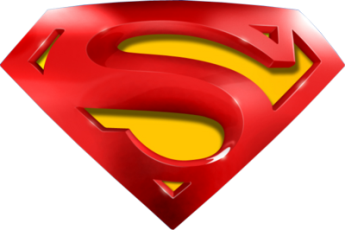 Jan 2014 4H Q15
Show that…
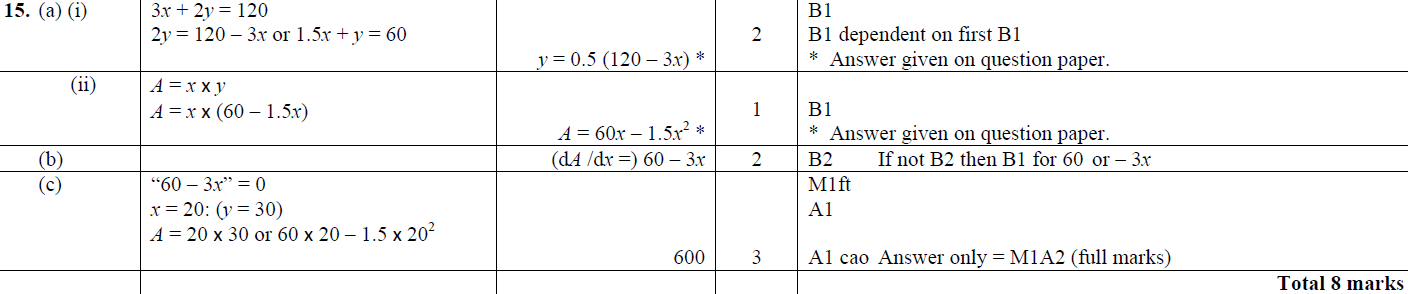 A (i)
A (ii)
B
C
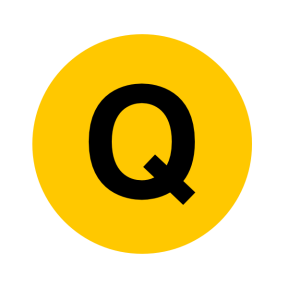 Jan 2014 4H Q18
Show that…
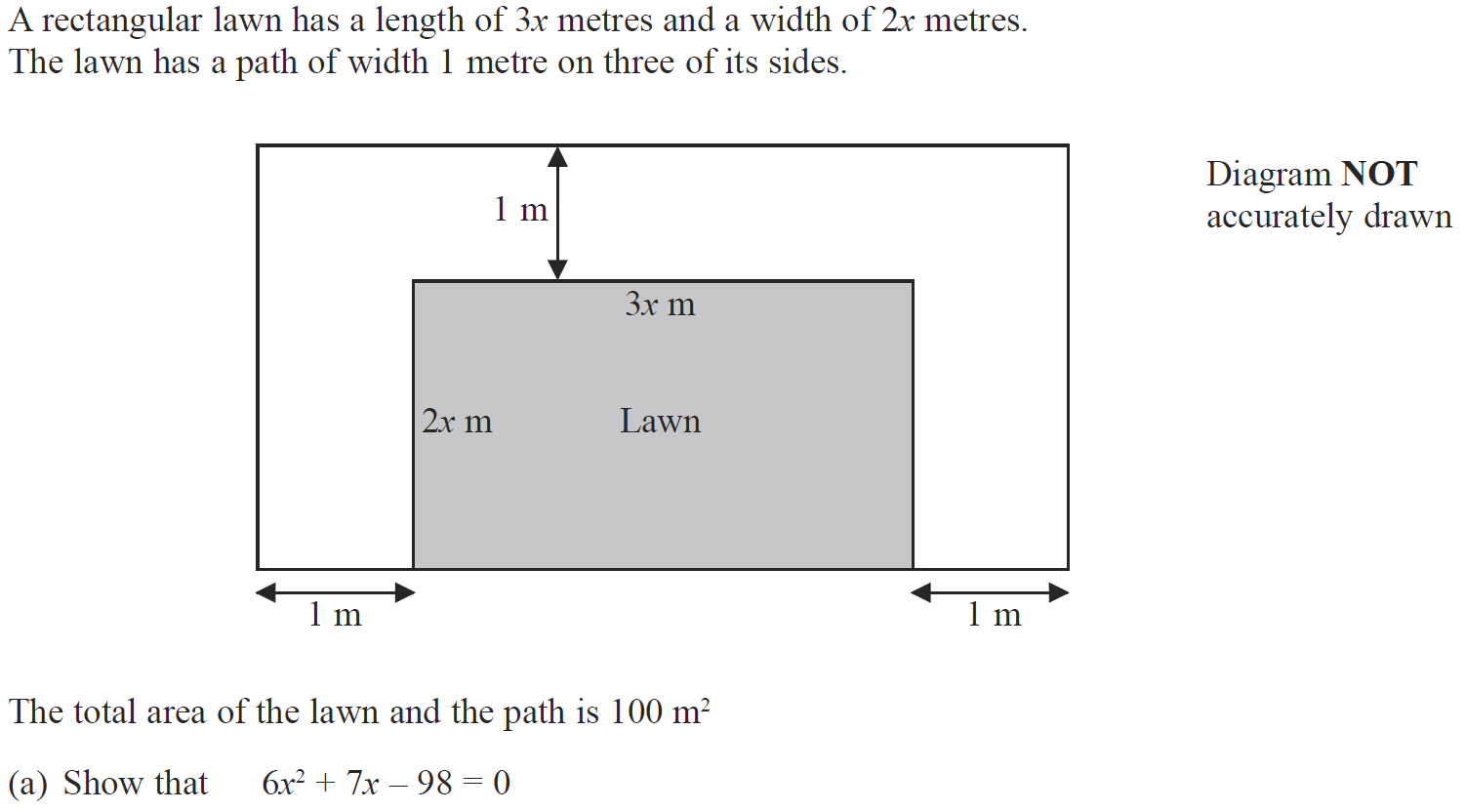 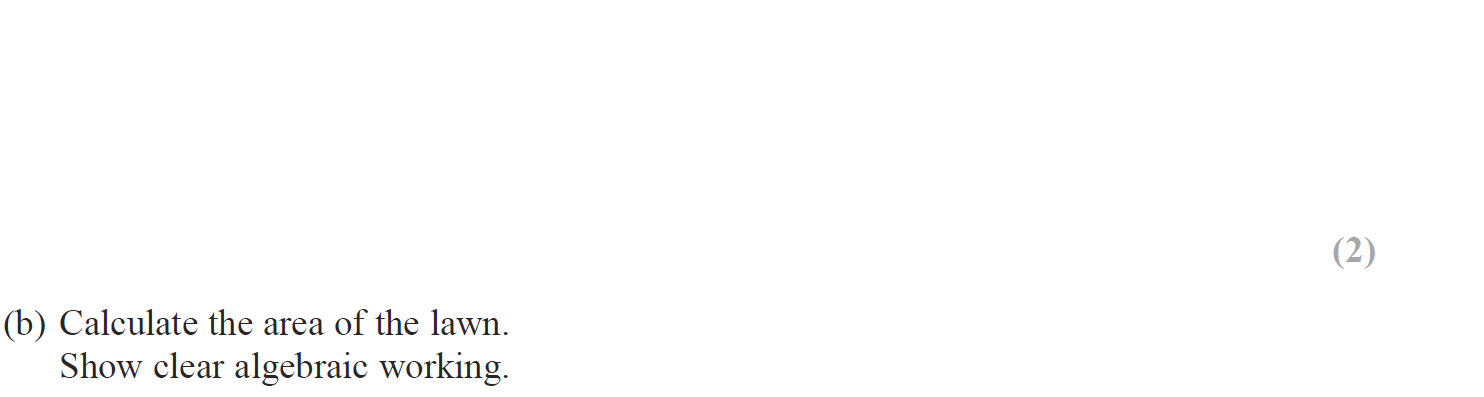 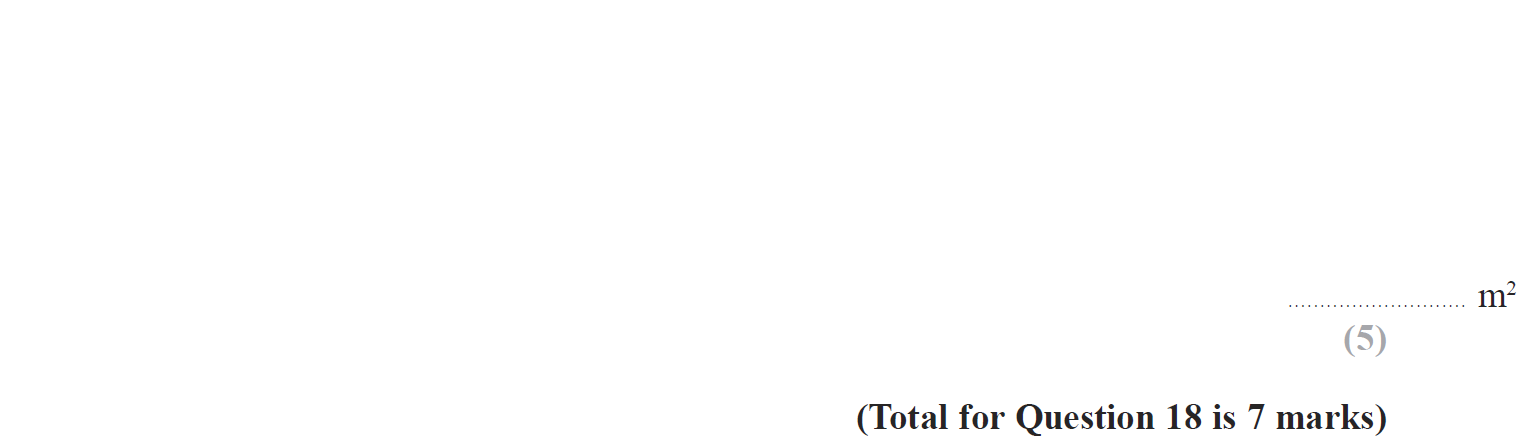 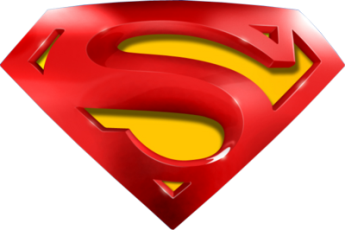 Jan 2014 4H Q18
Show that…
A
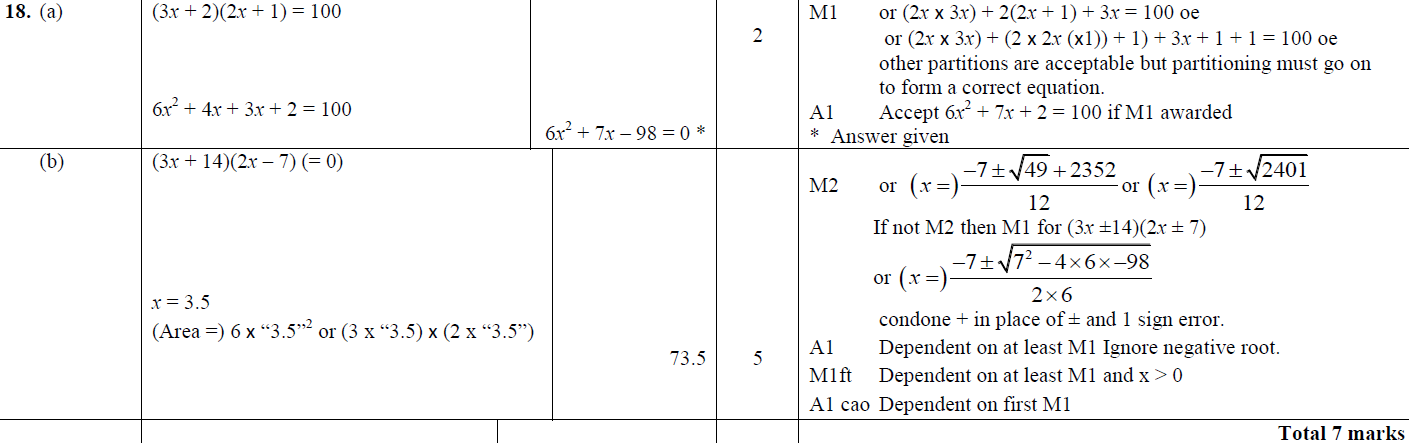 B
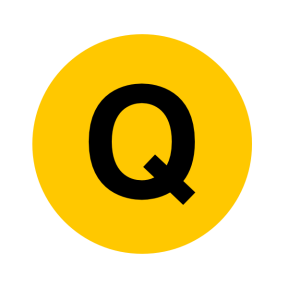 May 2014 3H Q14
Show that…
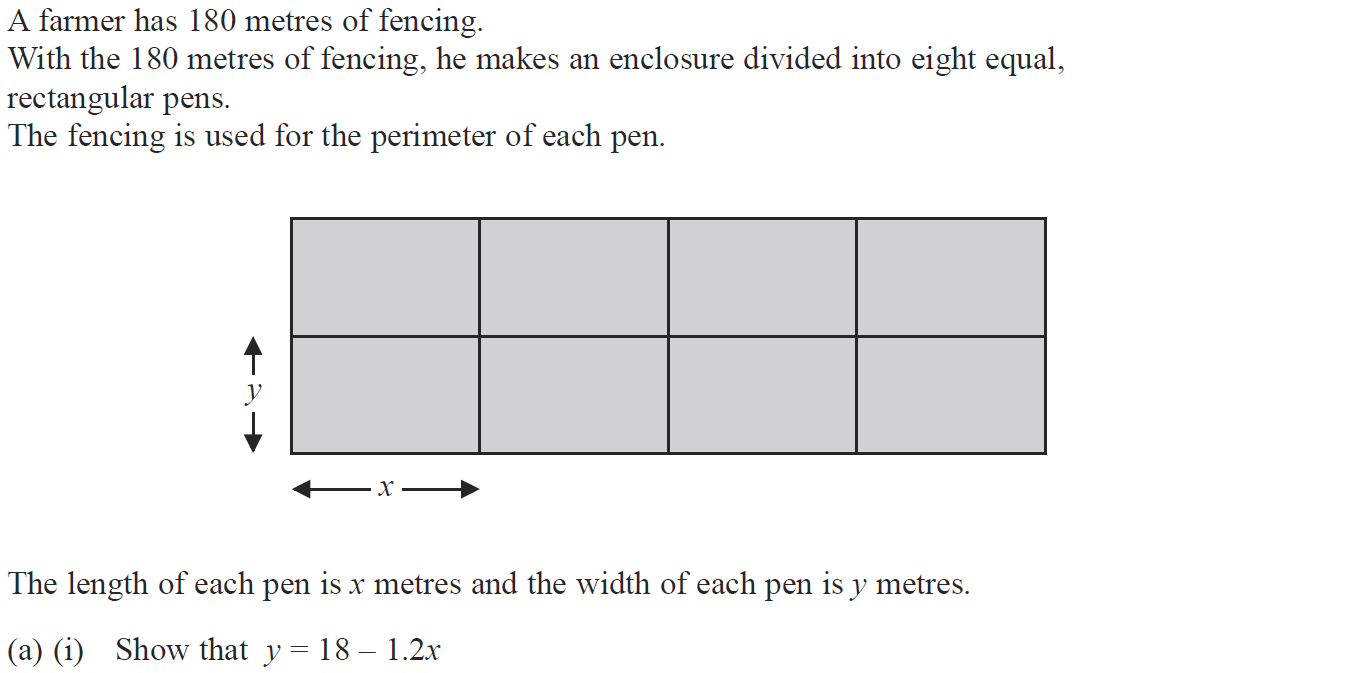 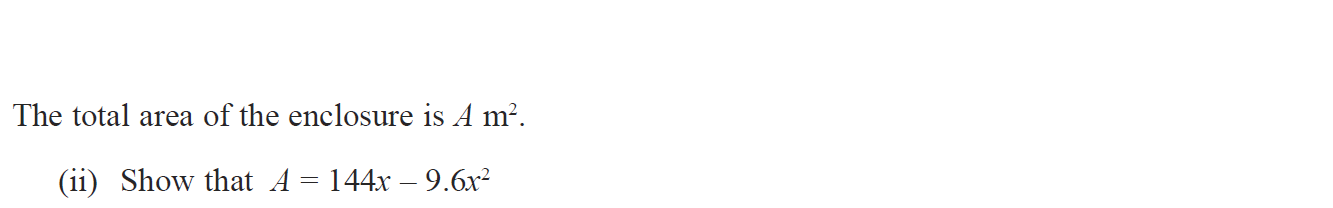 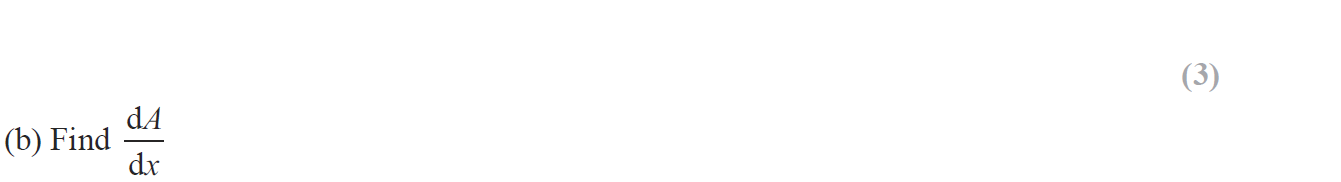 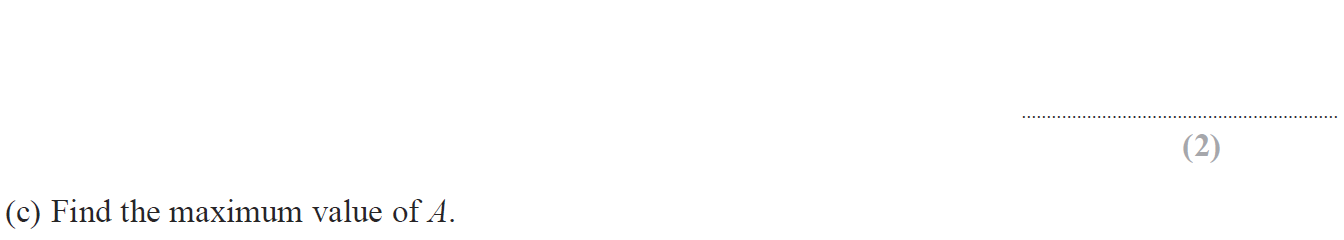 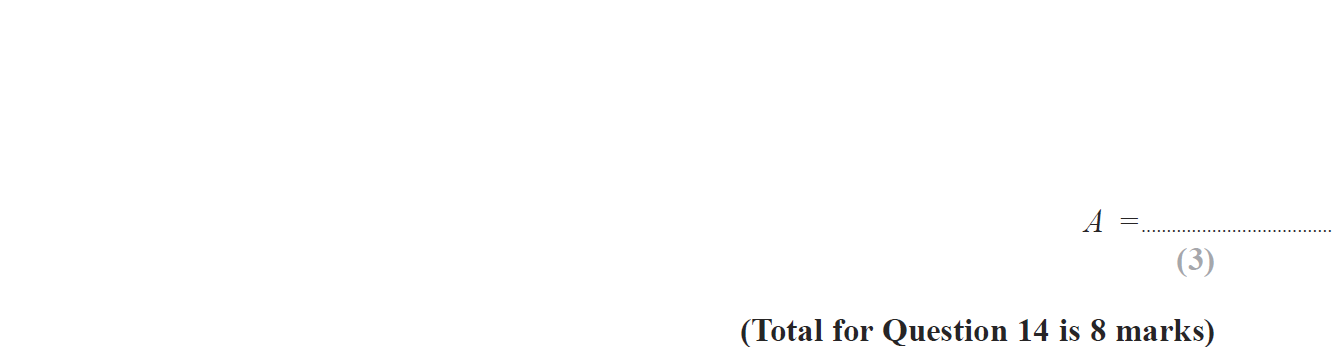 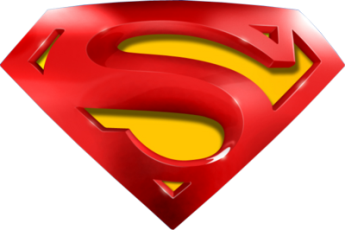 May 2014 3H Q14
Show that…
A (i)
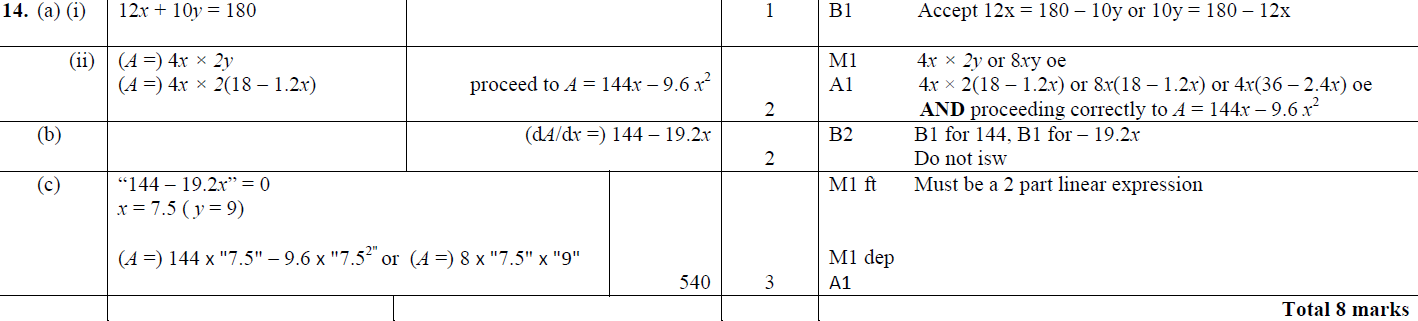 A (ii)
B
C
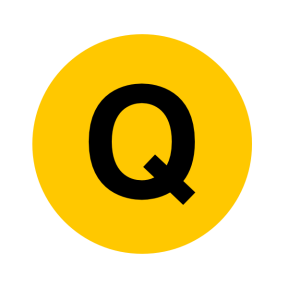 May 2014 4HR Q16
Show that…
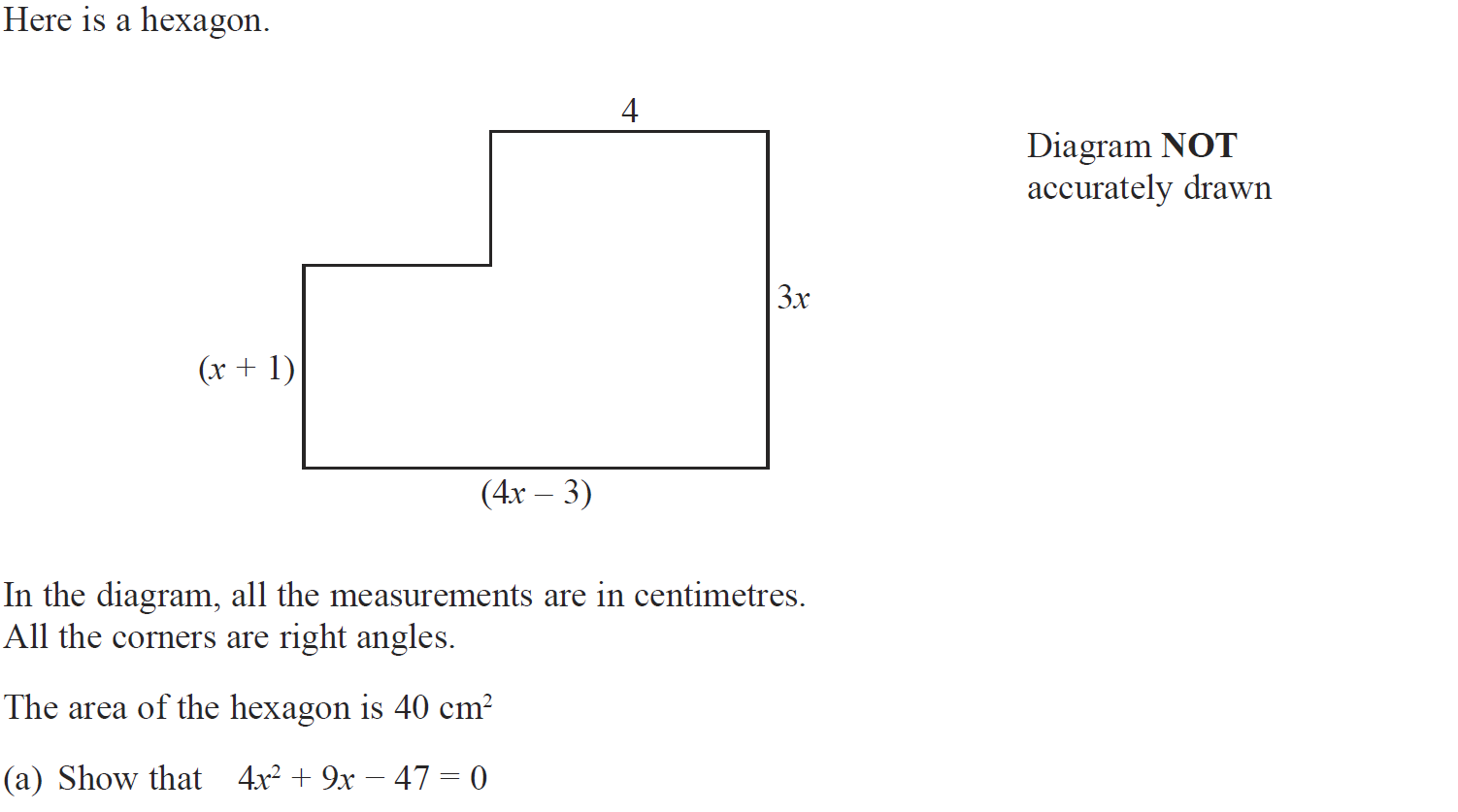 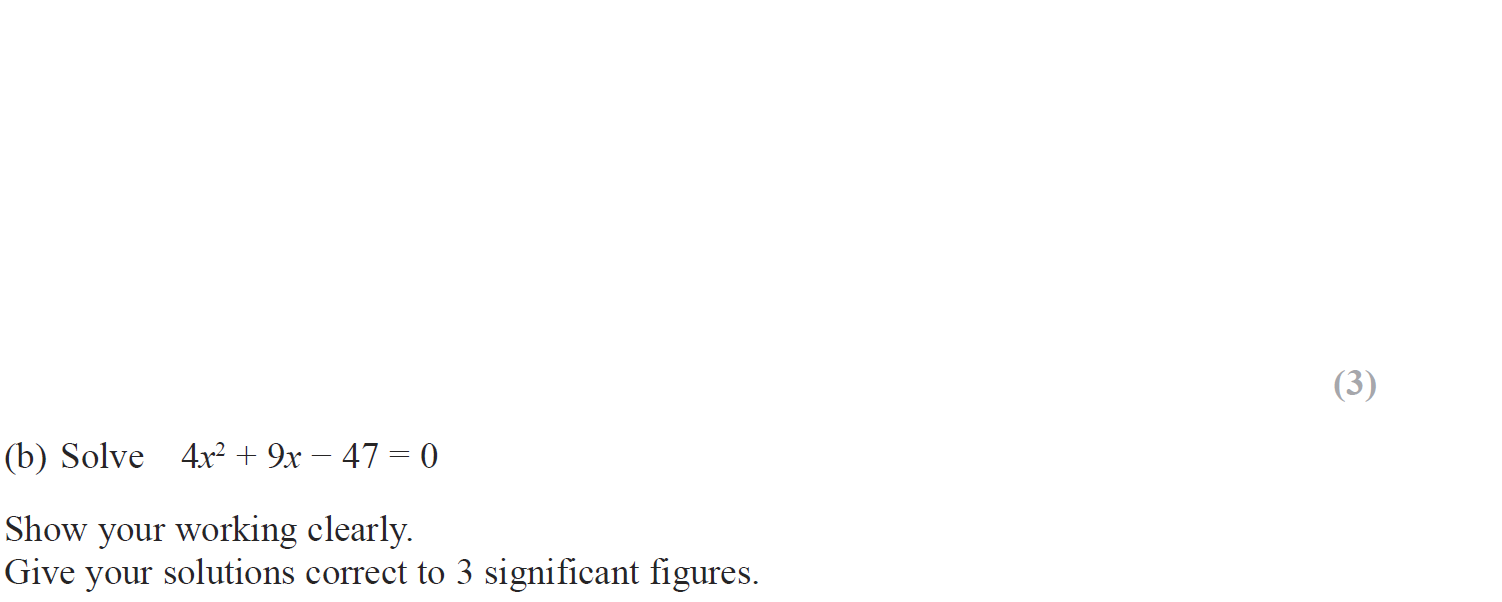 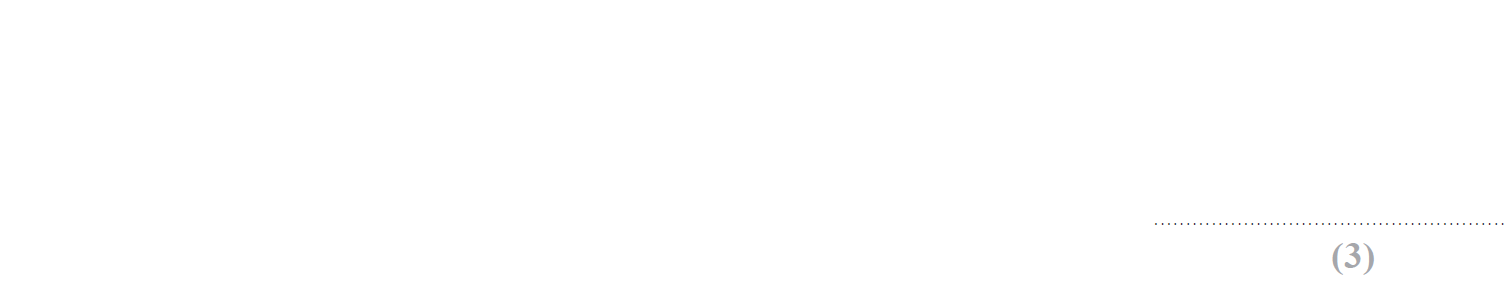 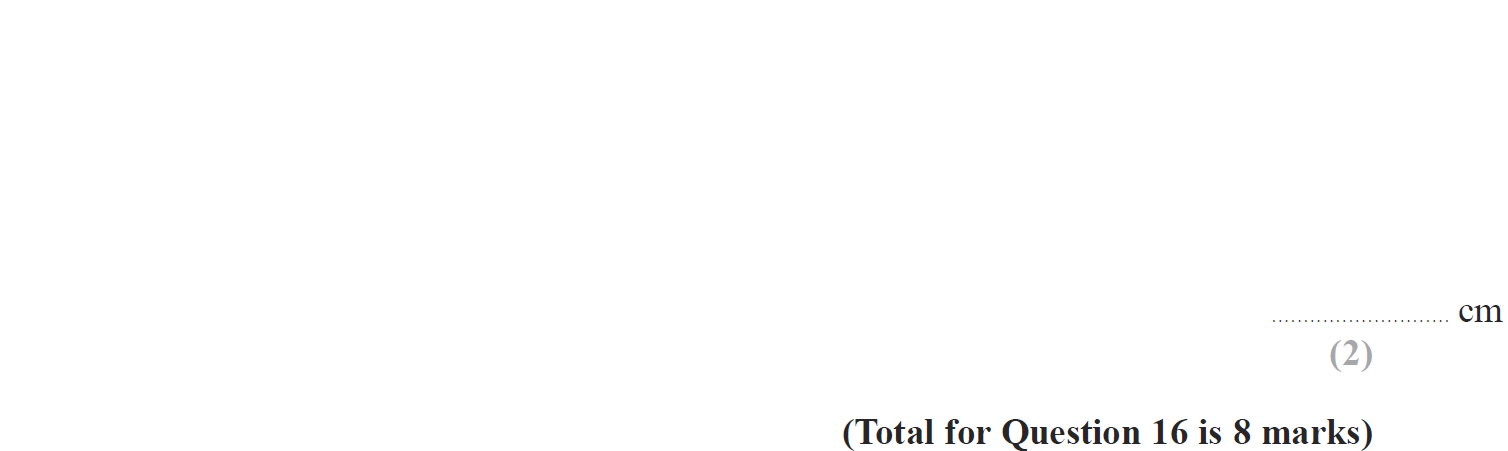 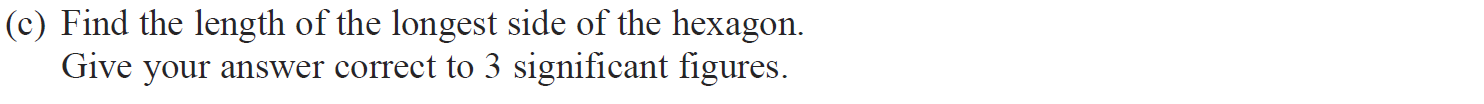 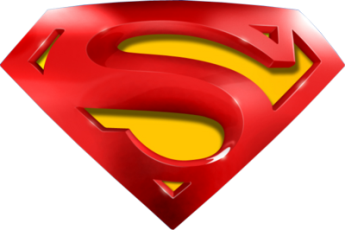 May 2014 4HR Q16
Show that…
A
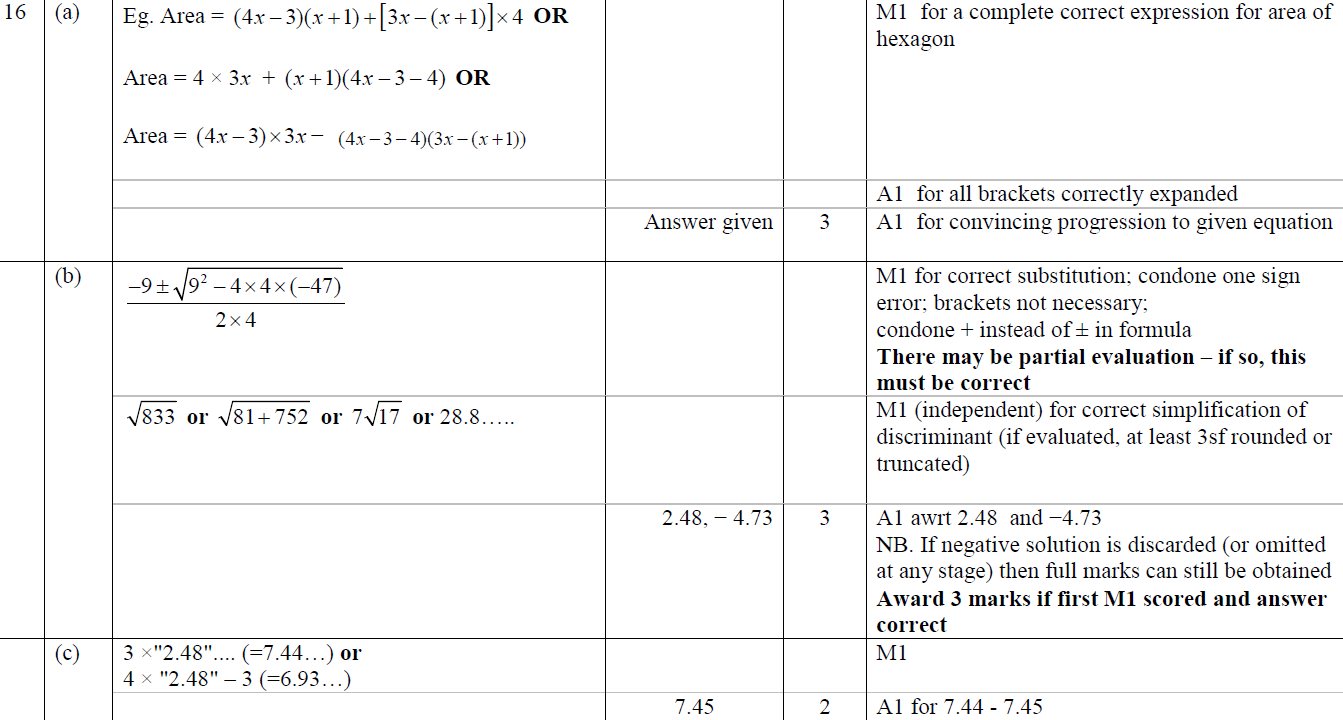 B
C
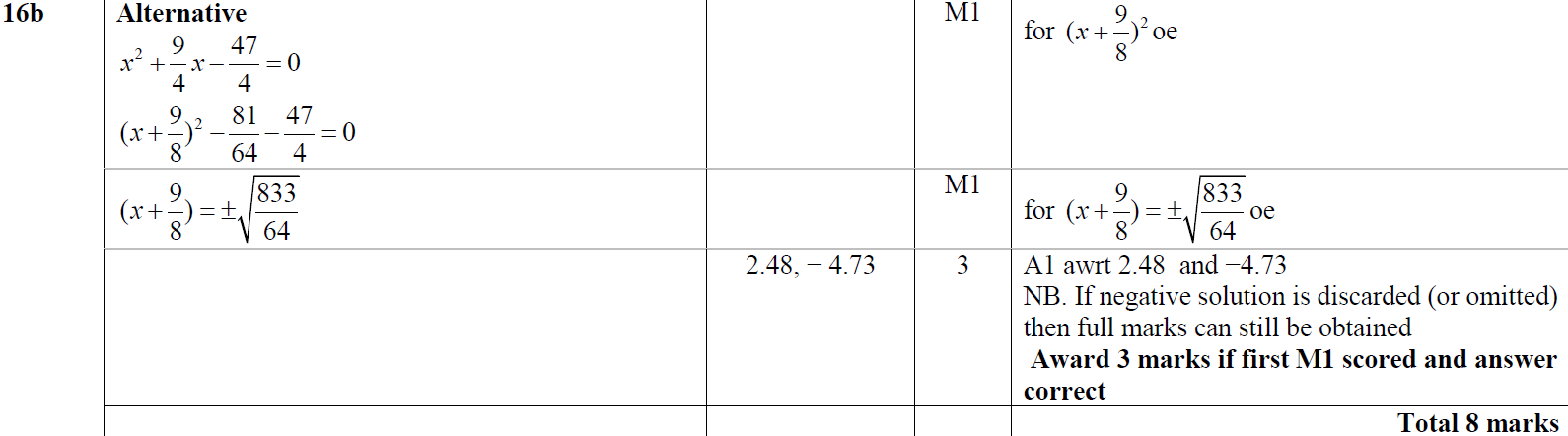 B Alternative
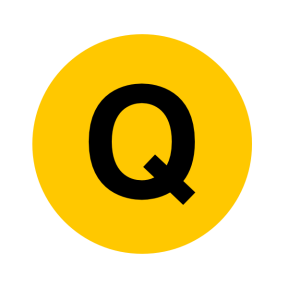 May 2014 4HR Q21
Show that…
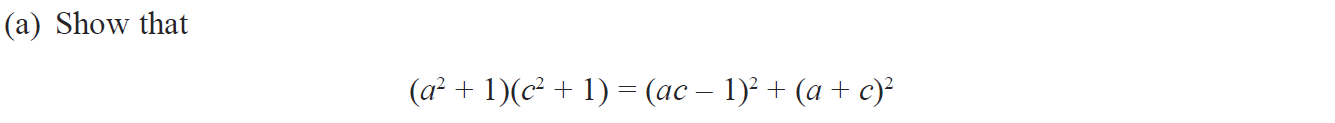 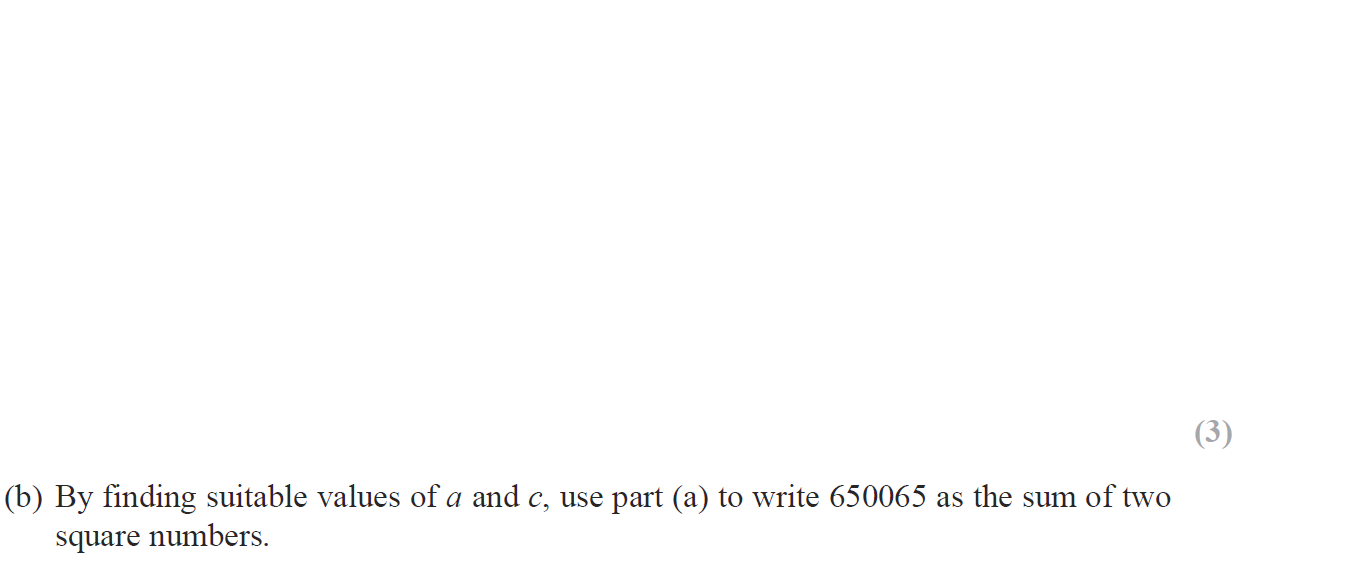 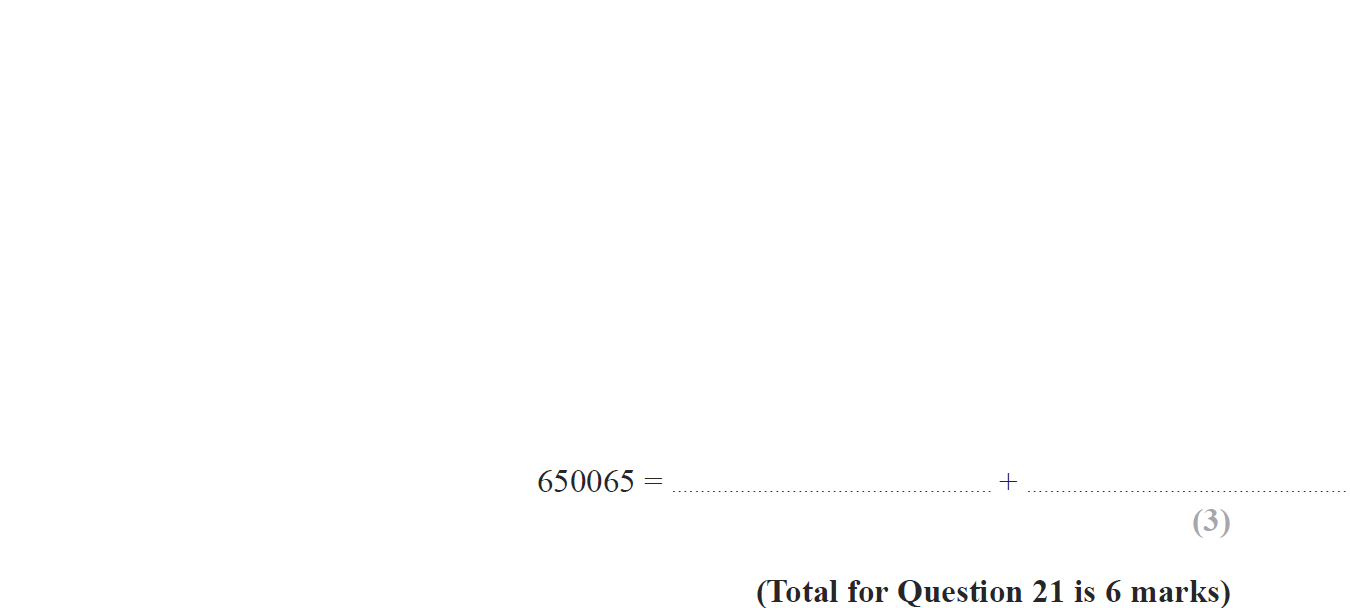 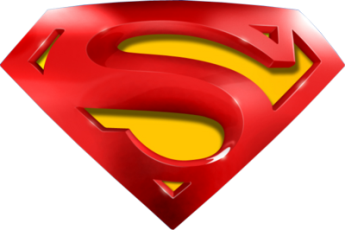 May 2014 4HR Q21
Show that…
A
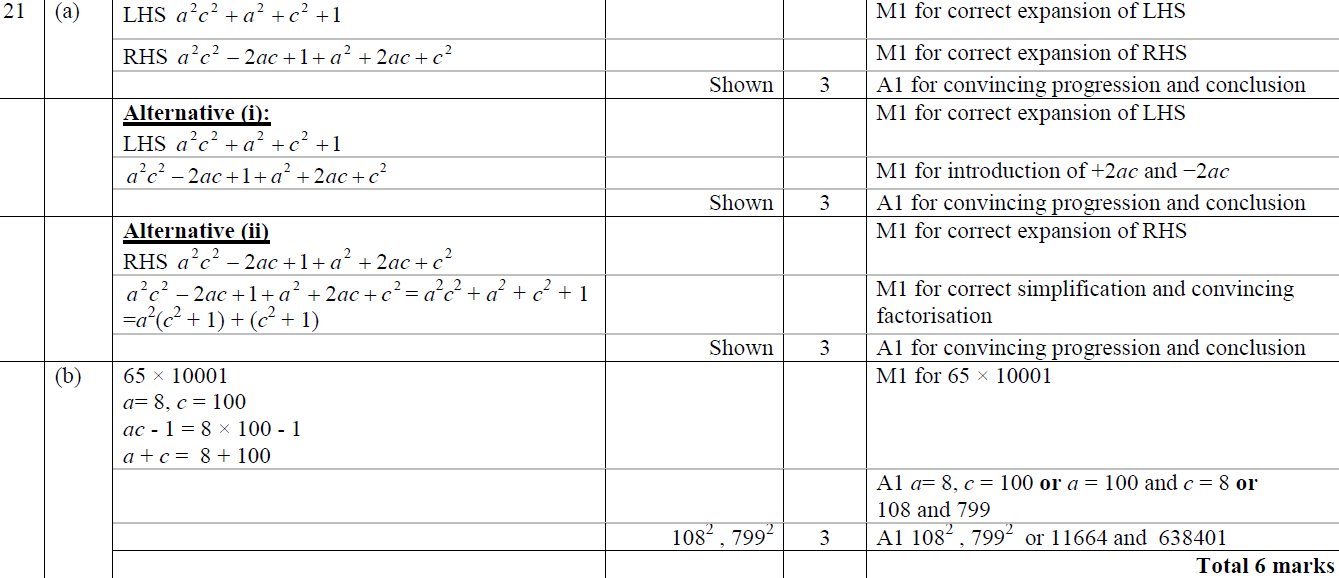 B
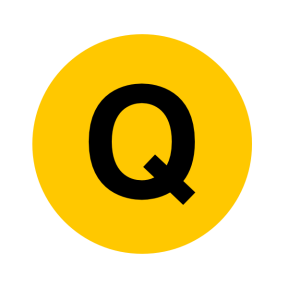 Jan 2015 4H Q17
Show that…
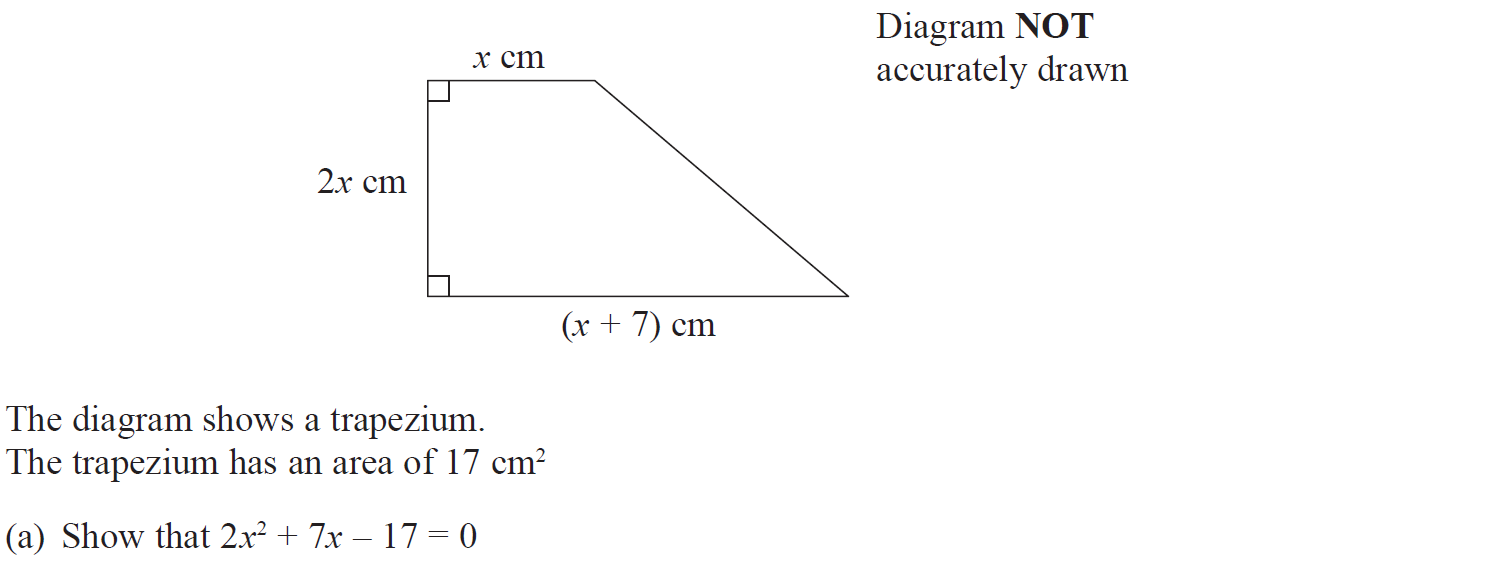 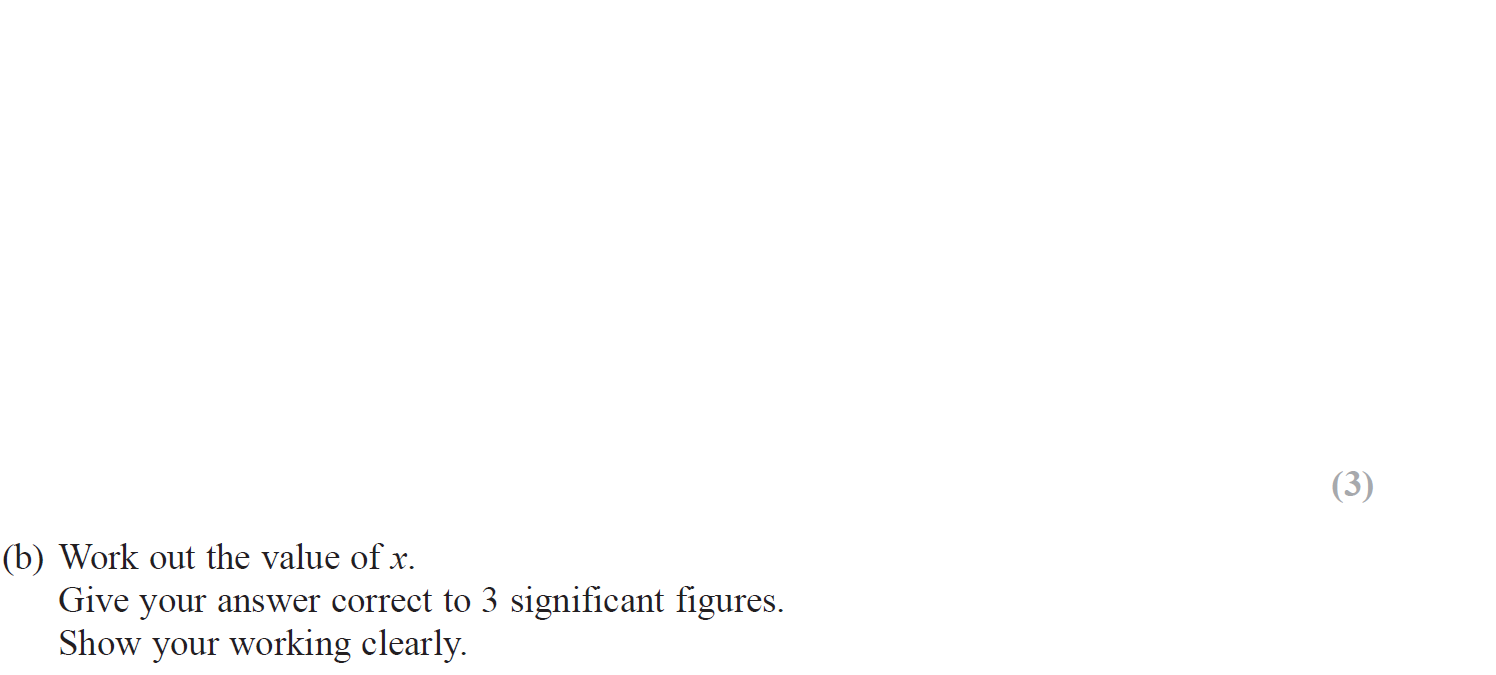 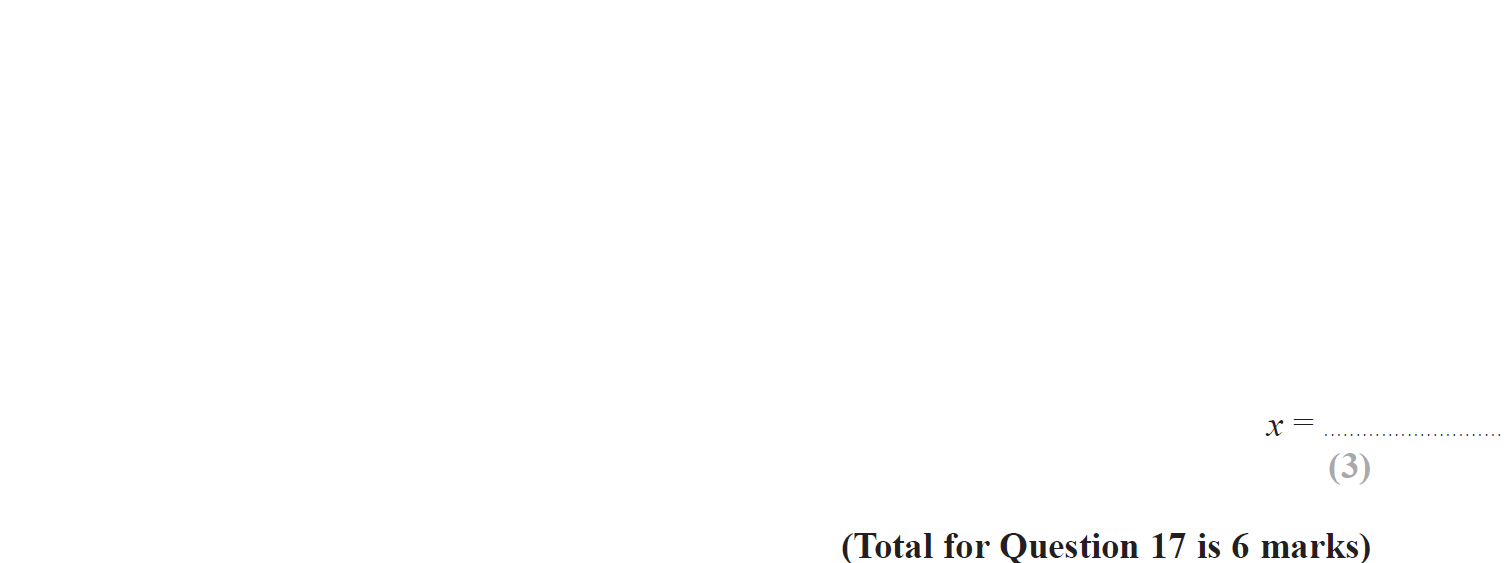 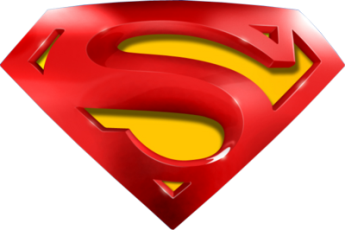 Jan 2015 4H Q17
Show that…
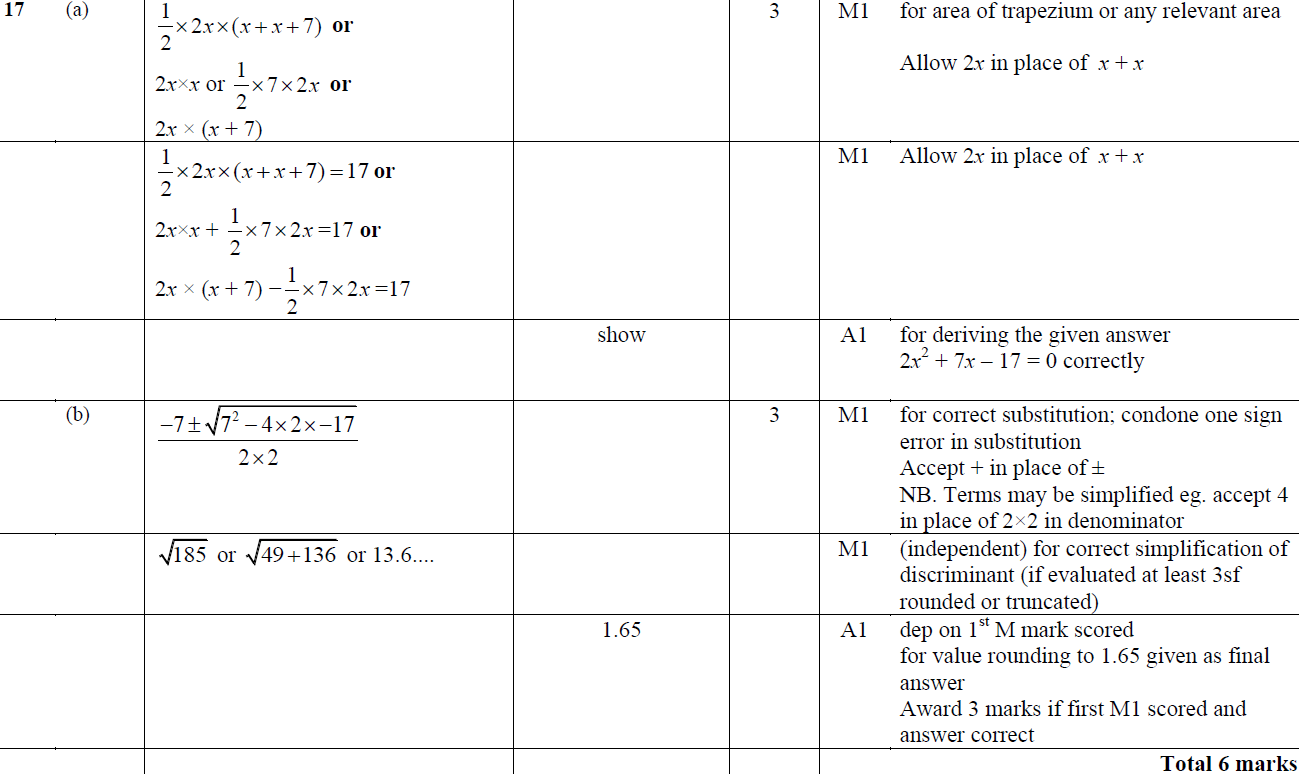 A
B
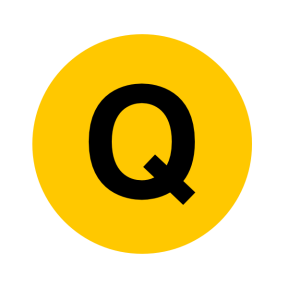 Jan 2015 3HR Q17
Show that…
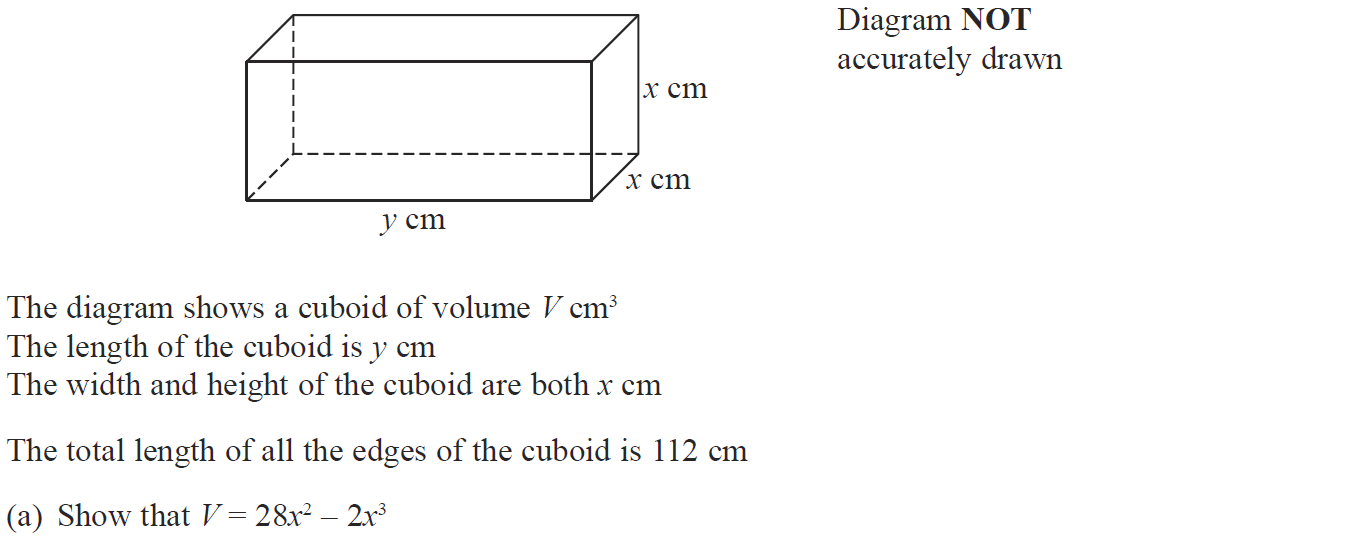 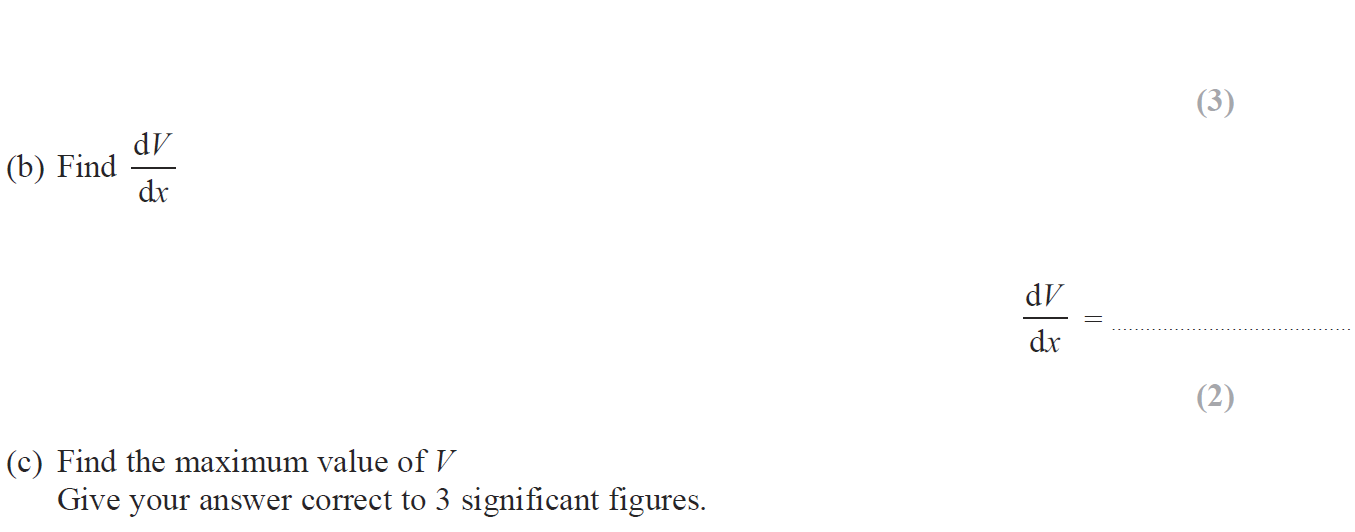 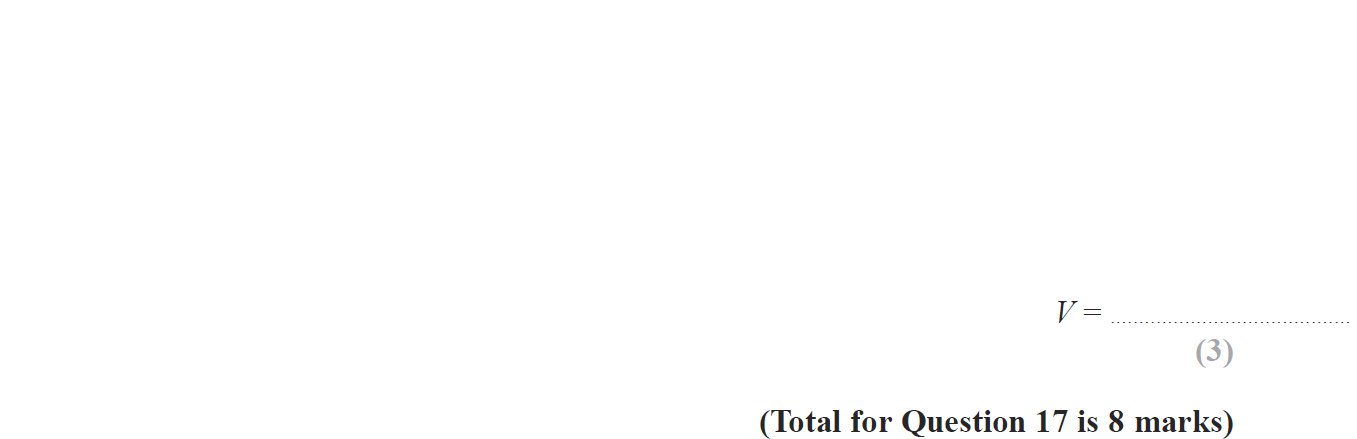 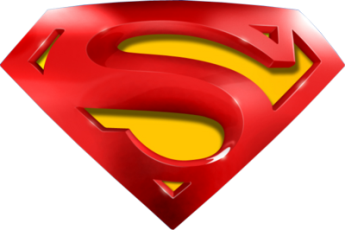 Jan 2015 3HR Q17
Show that…
A
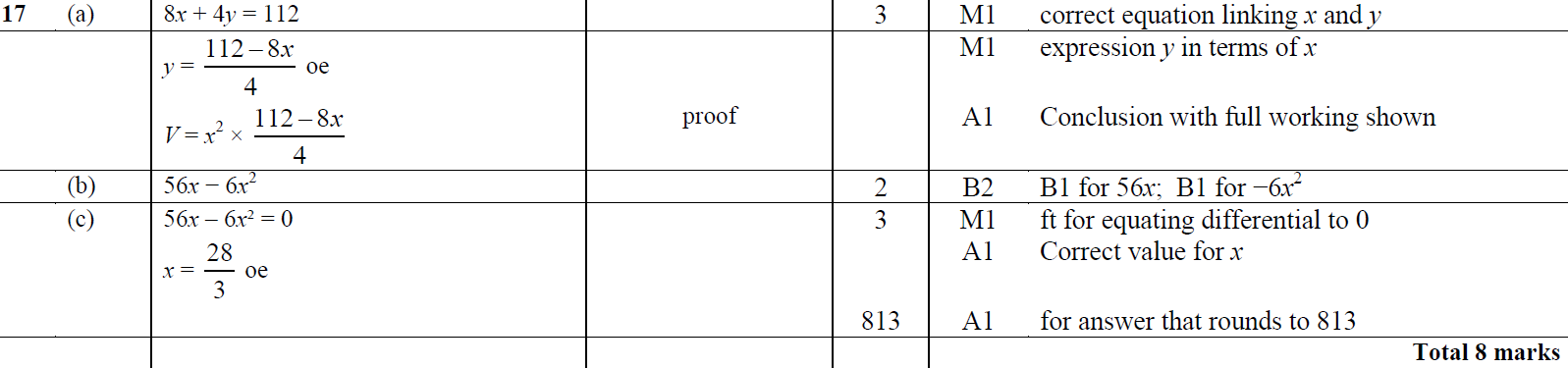 B
C
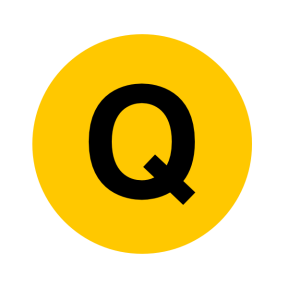 June 2015 4H Q20
Show that…
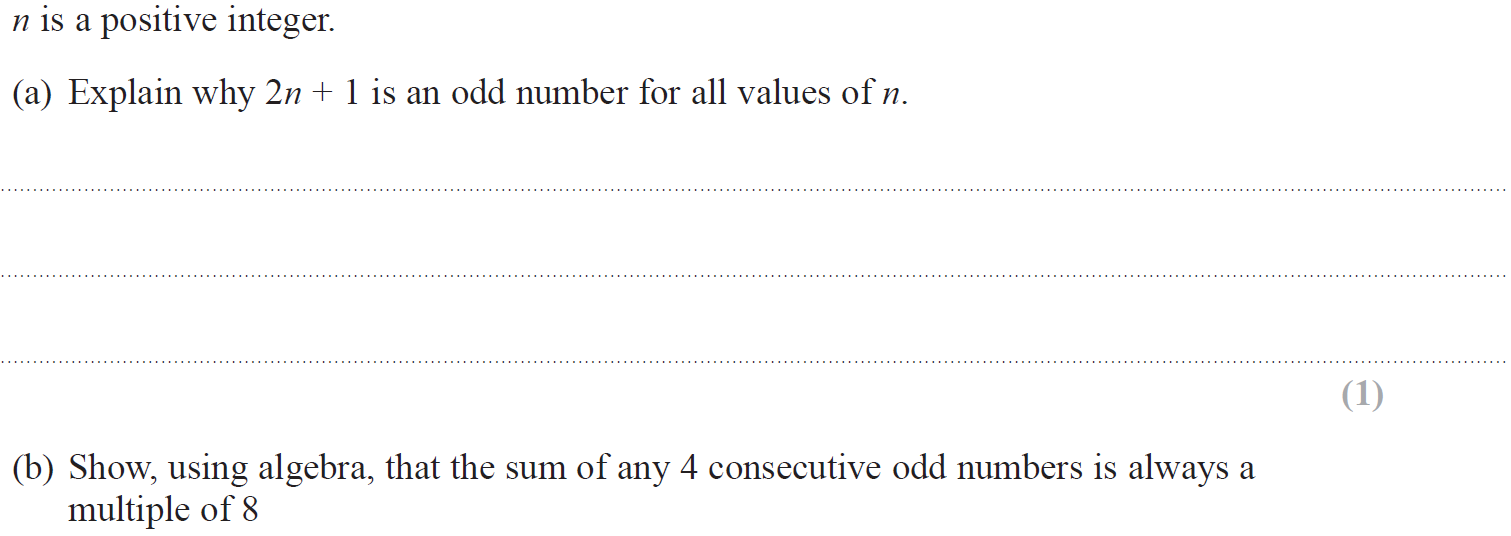 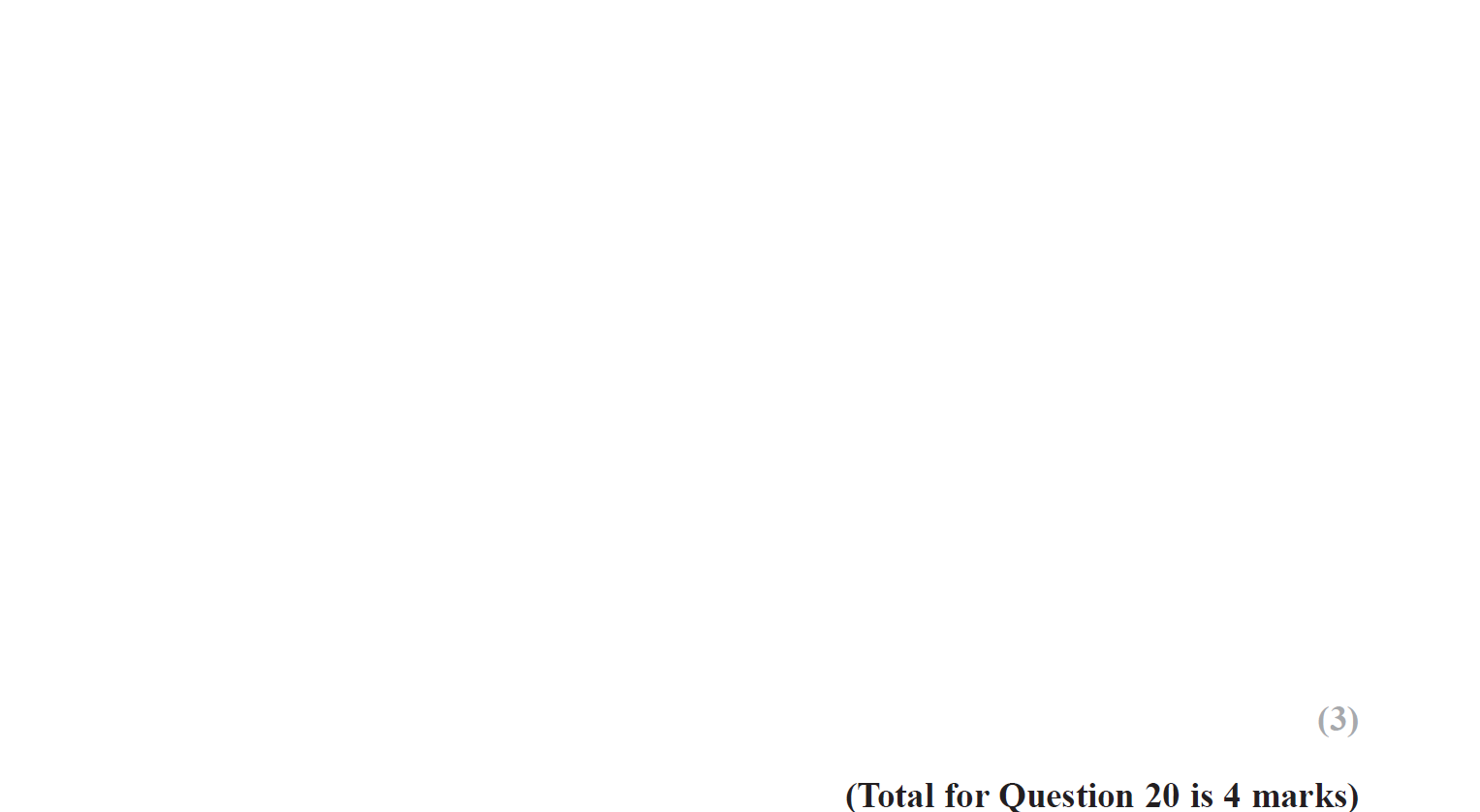 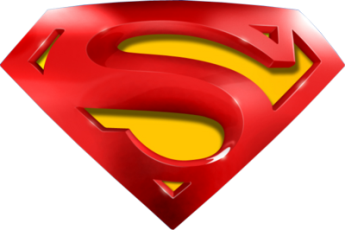 June 2015 4H Q20
Show that…
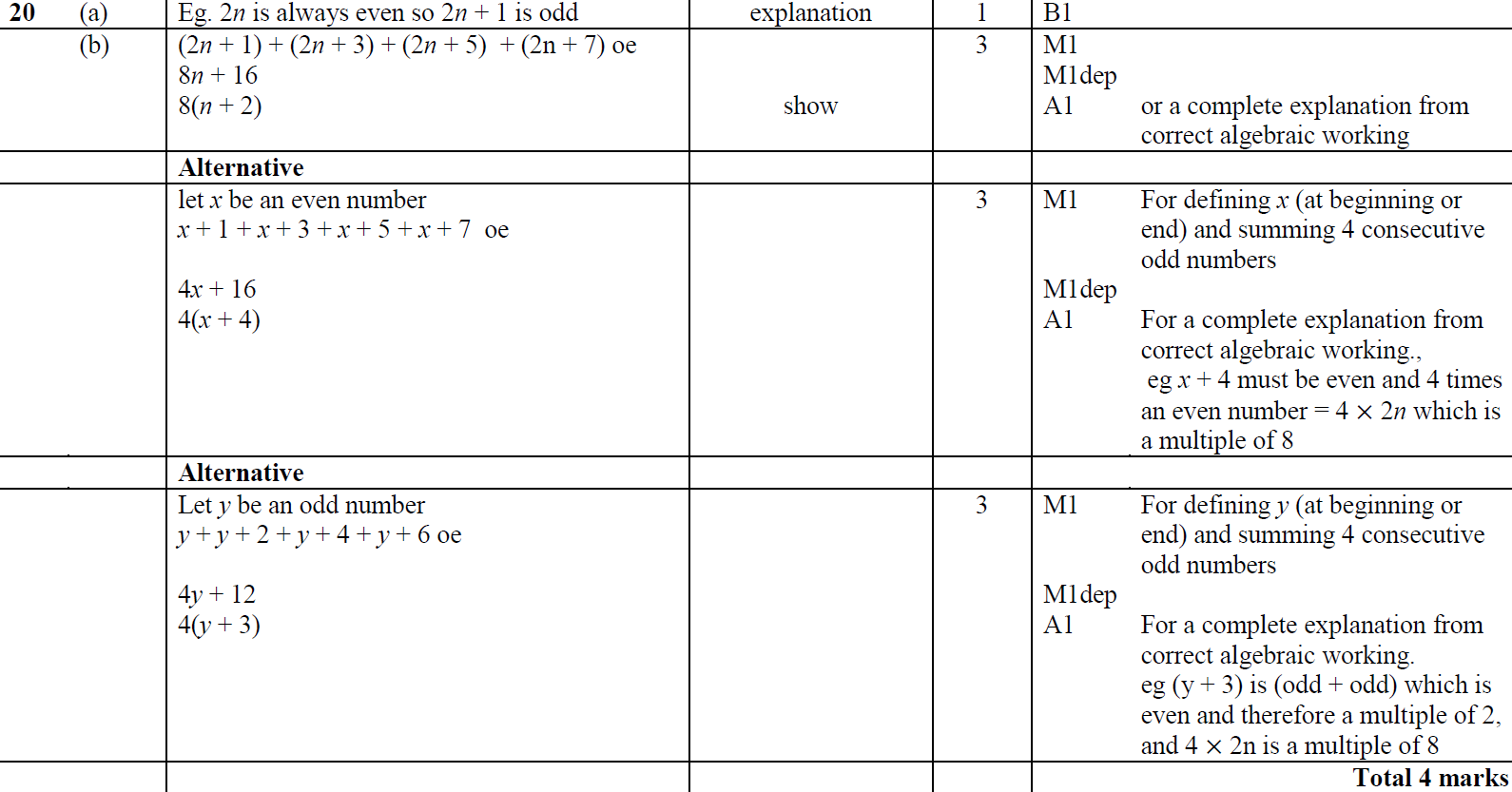 A
B
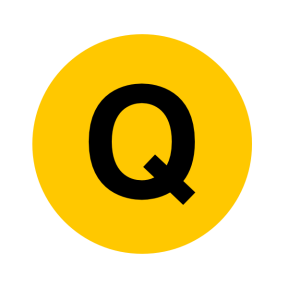 May 2015 3HR Q19
Show that…
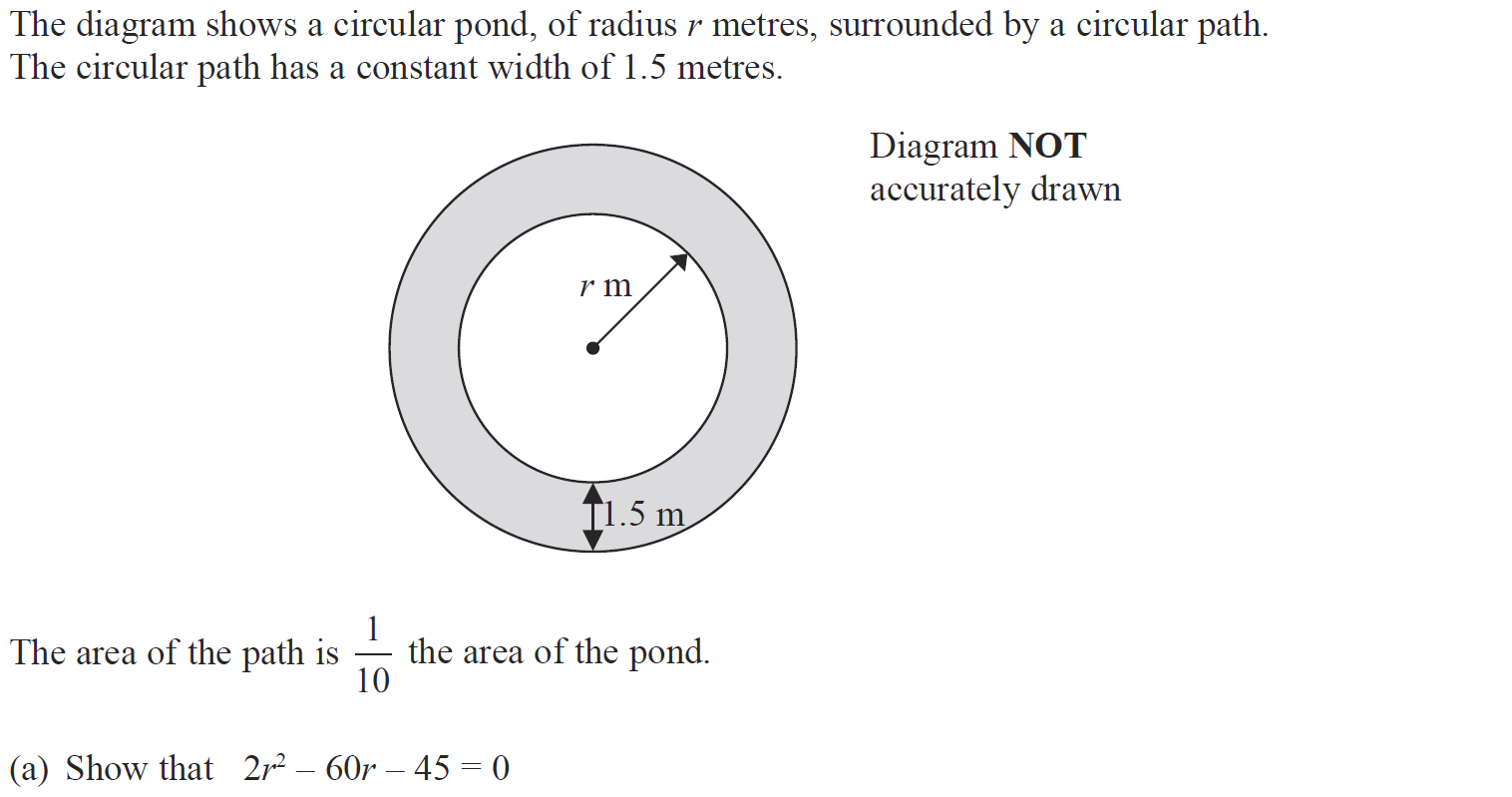 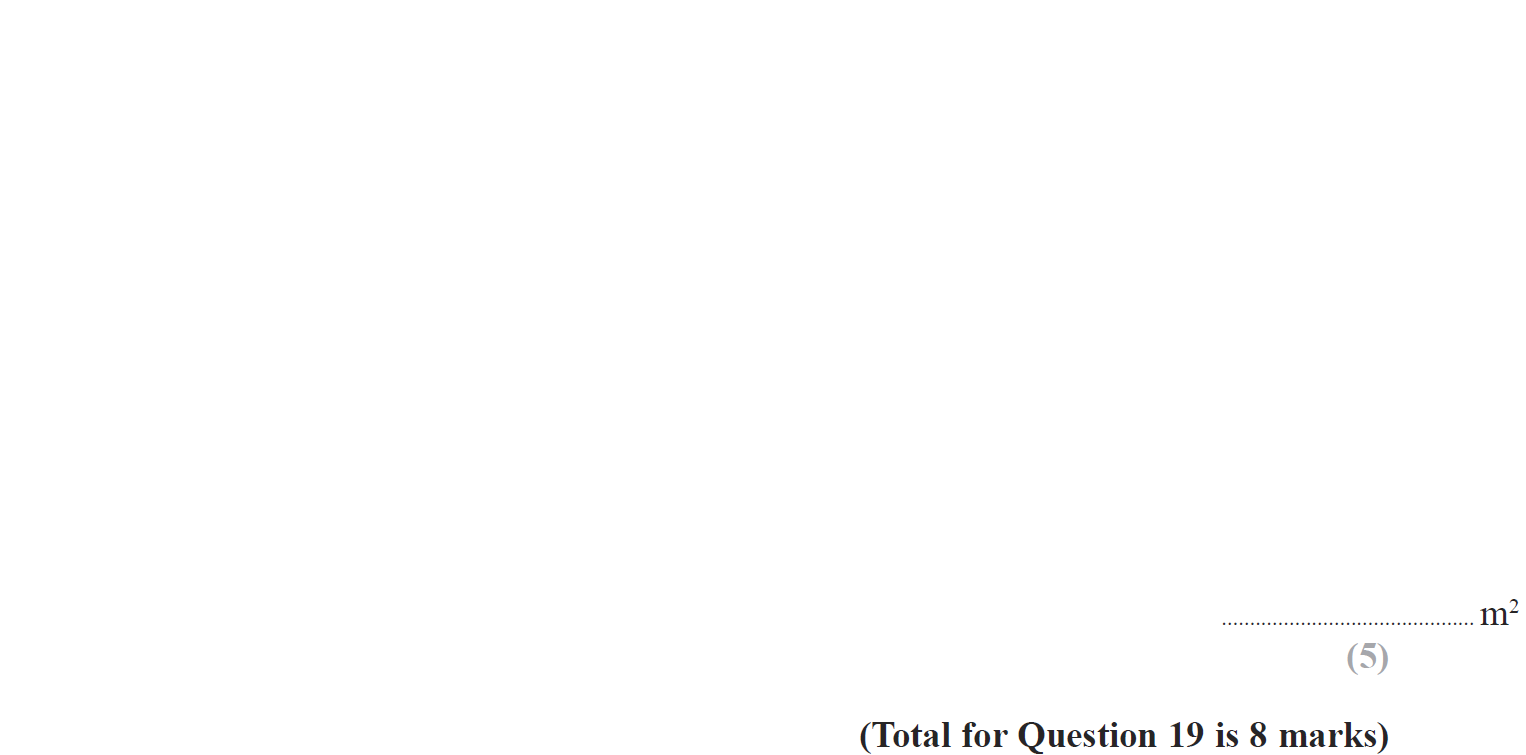 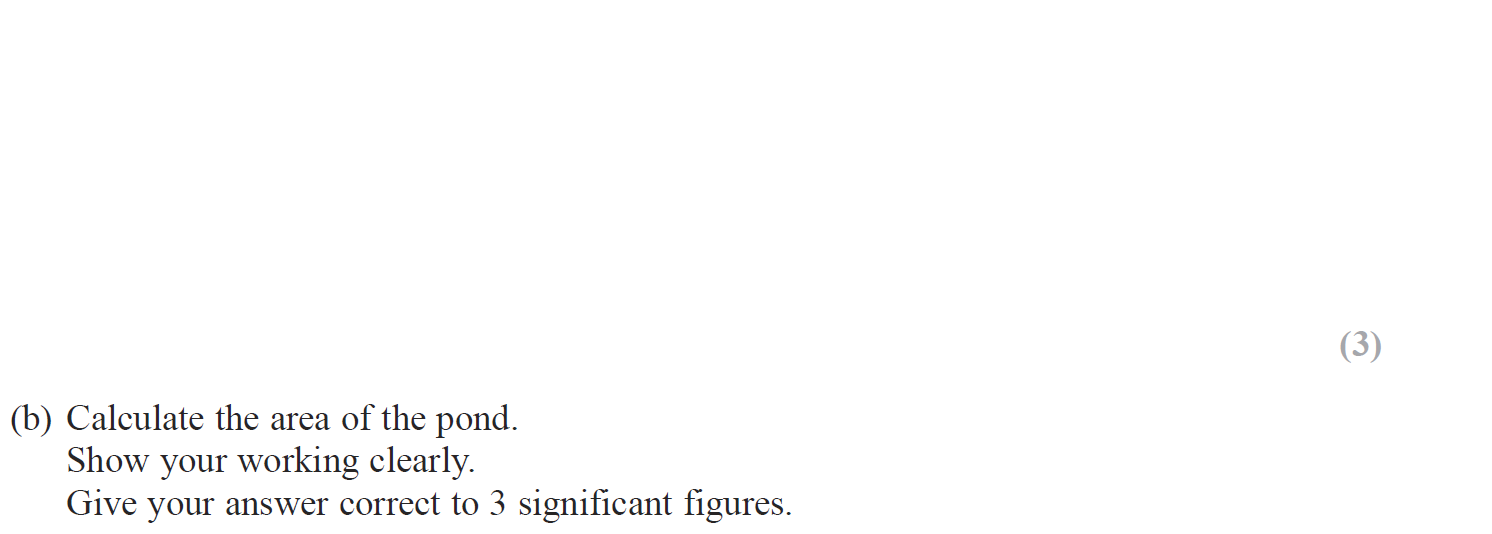 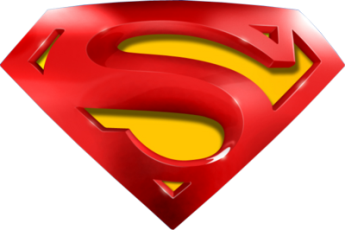 May 2015 3HR Q19
Show that…
A
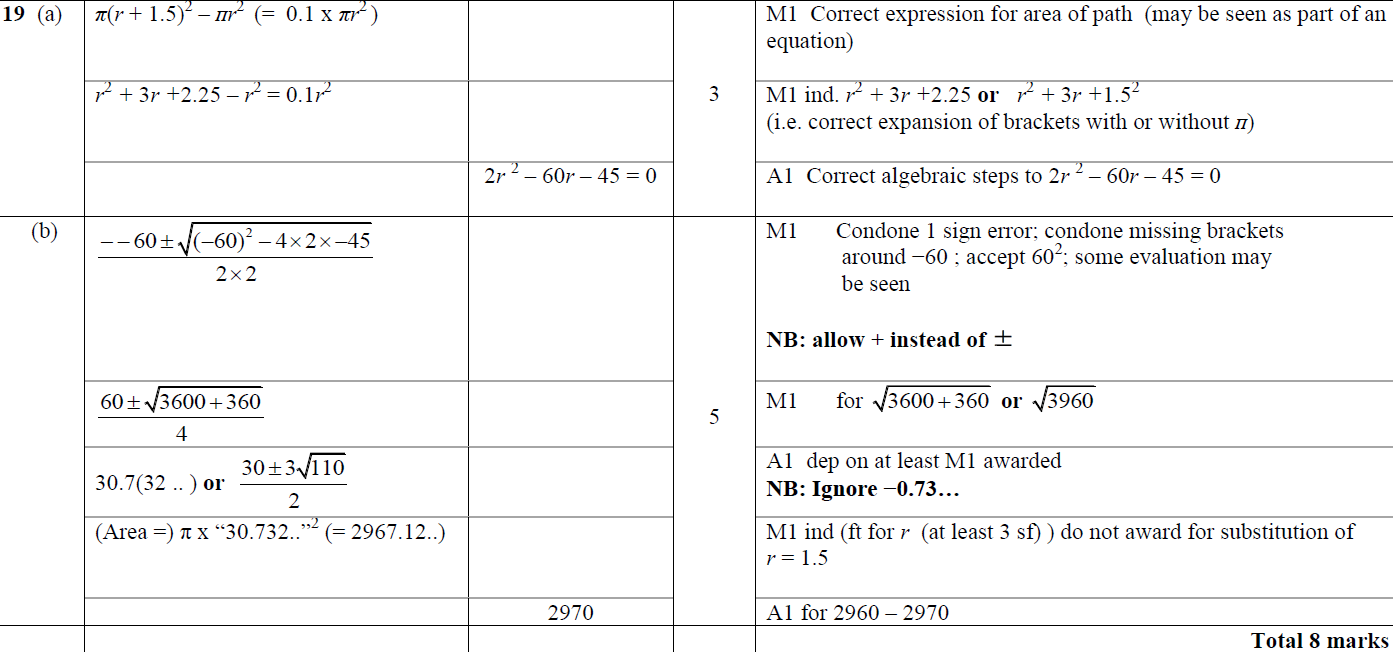 B
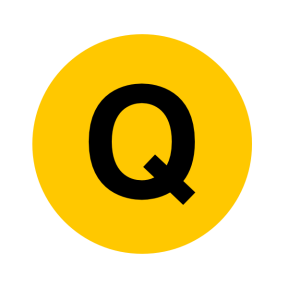 Jan 2016 3HR Q15
Show that…
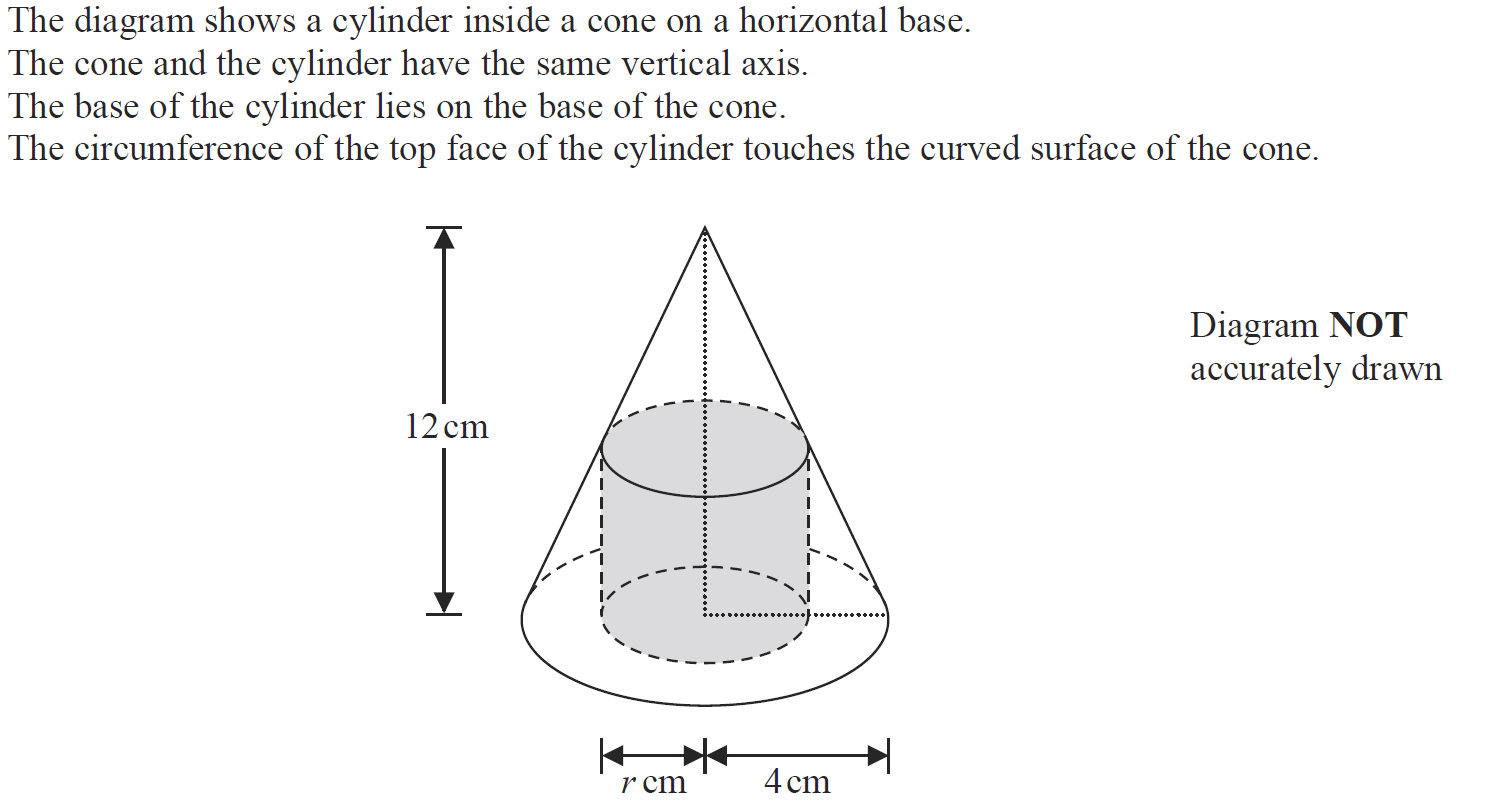 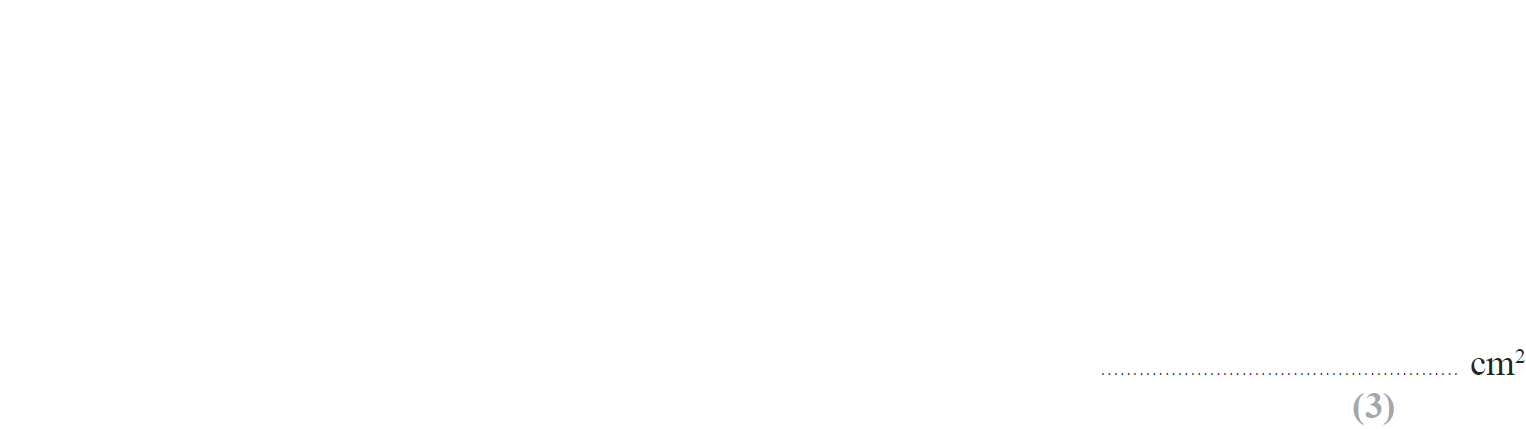 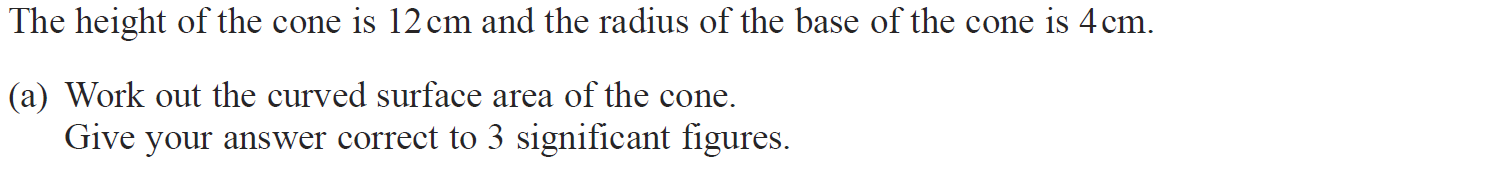 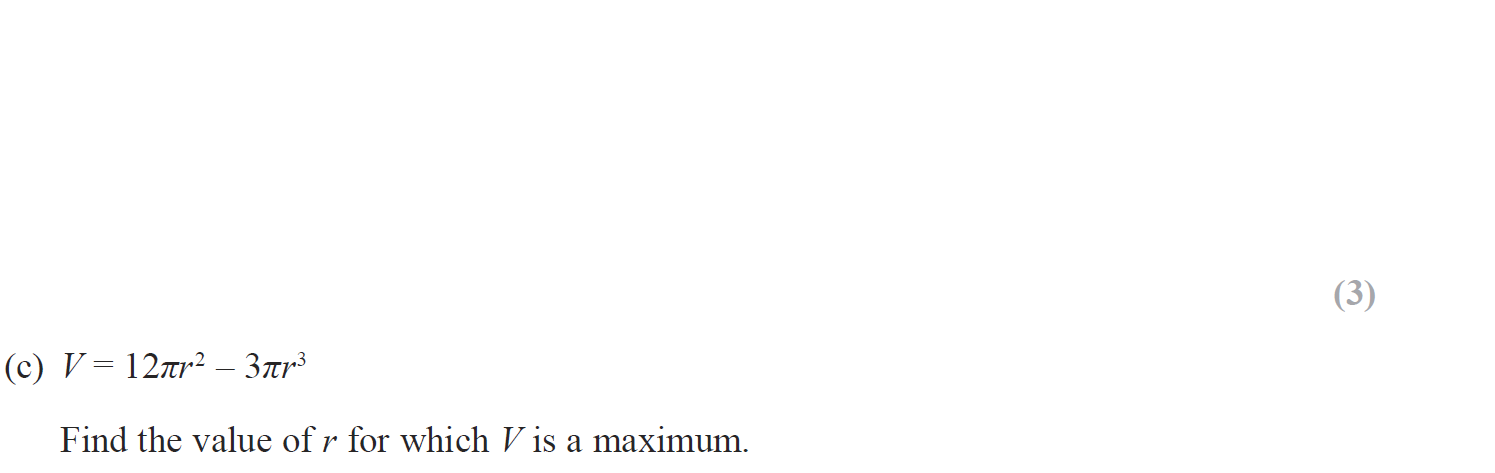 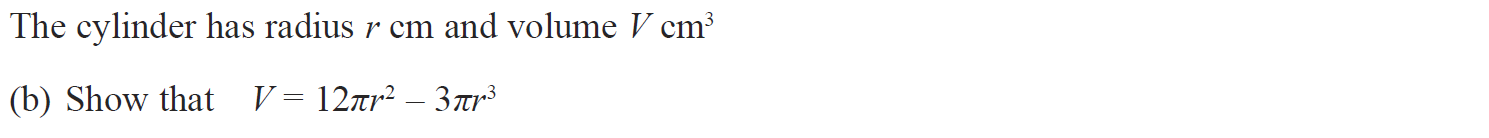 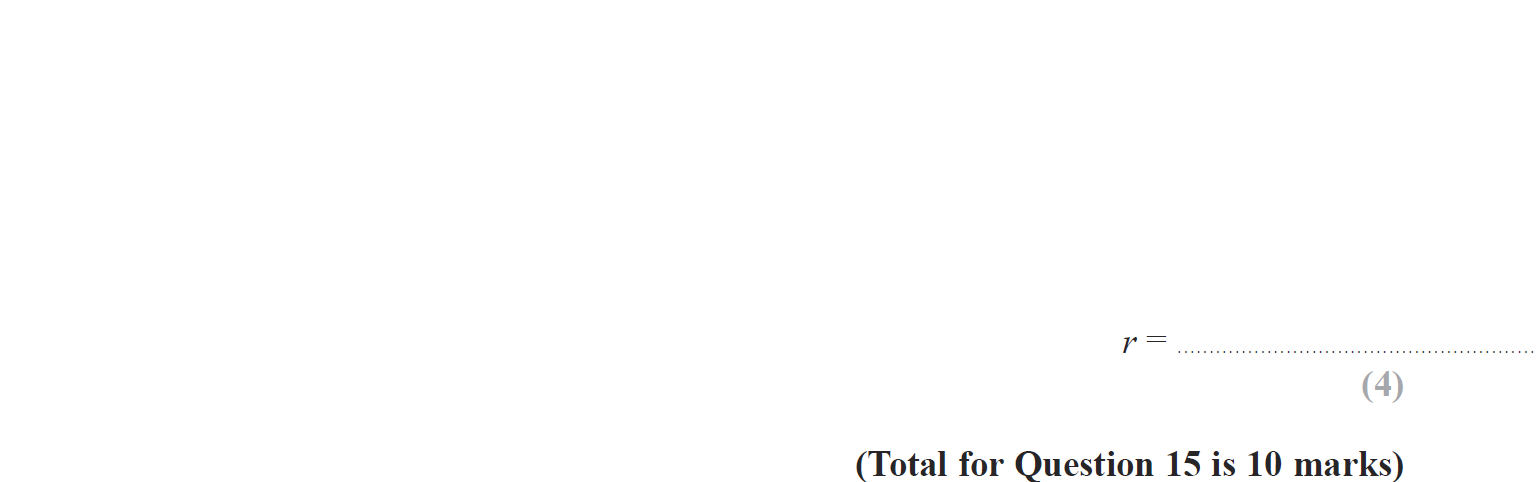 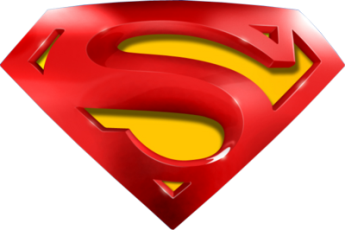 Jan 2016 3HR Q15
Show that…
A
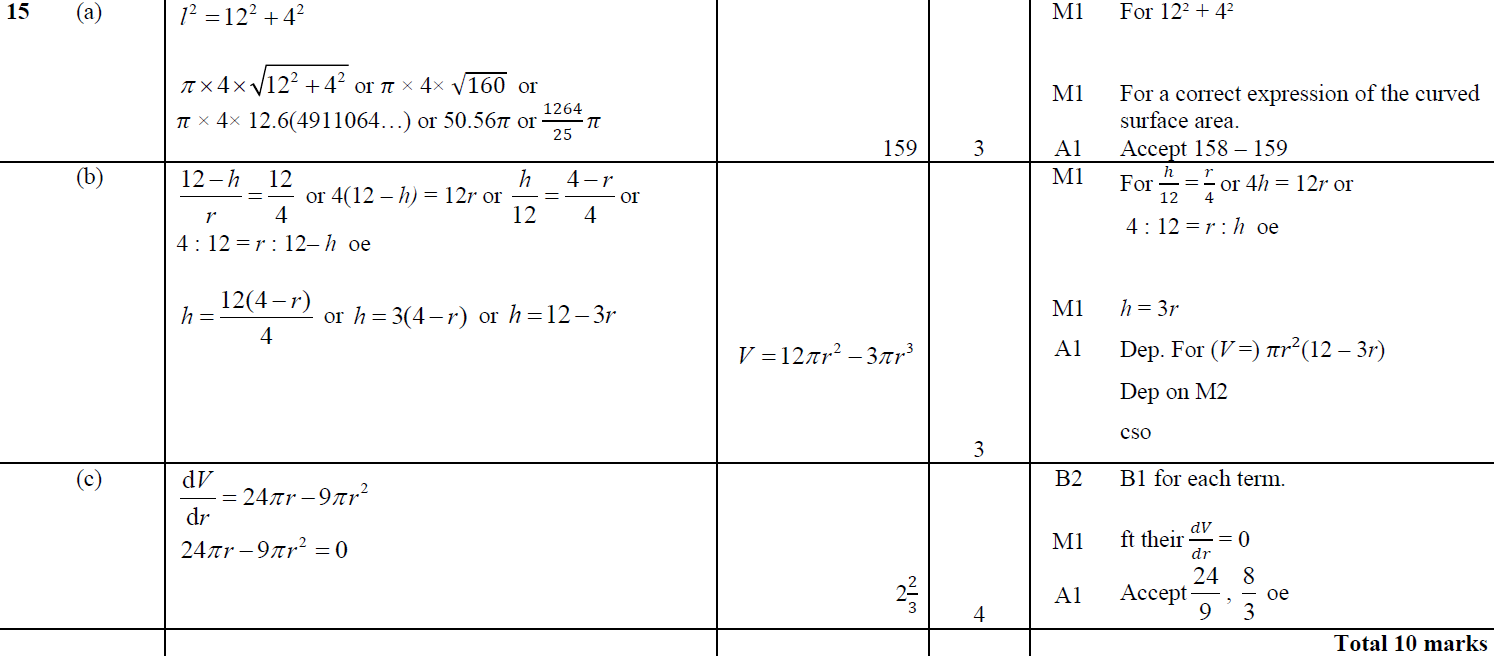 B
C
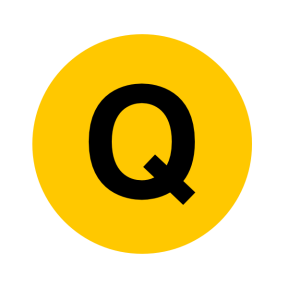 May 2016 3H Q17
Show that…
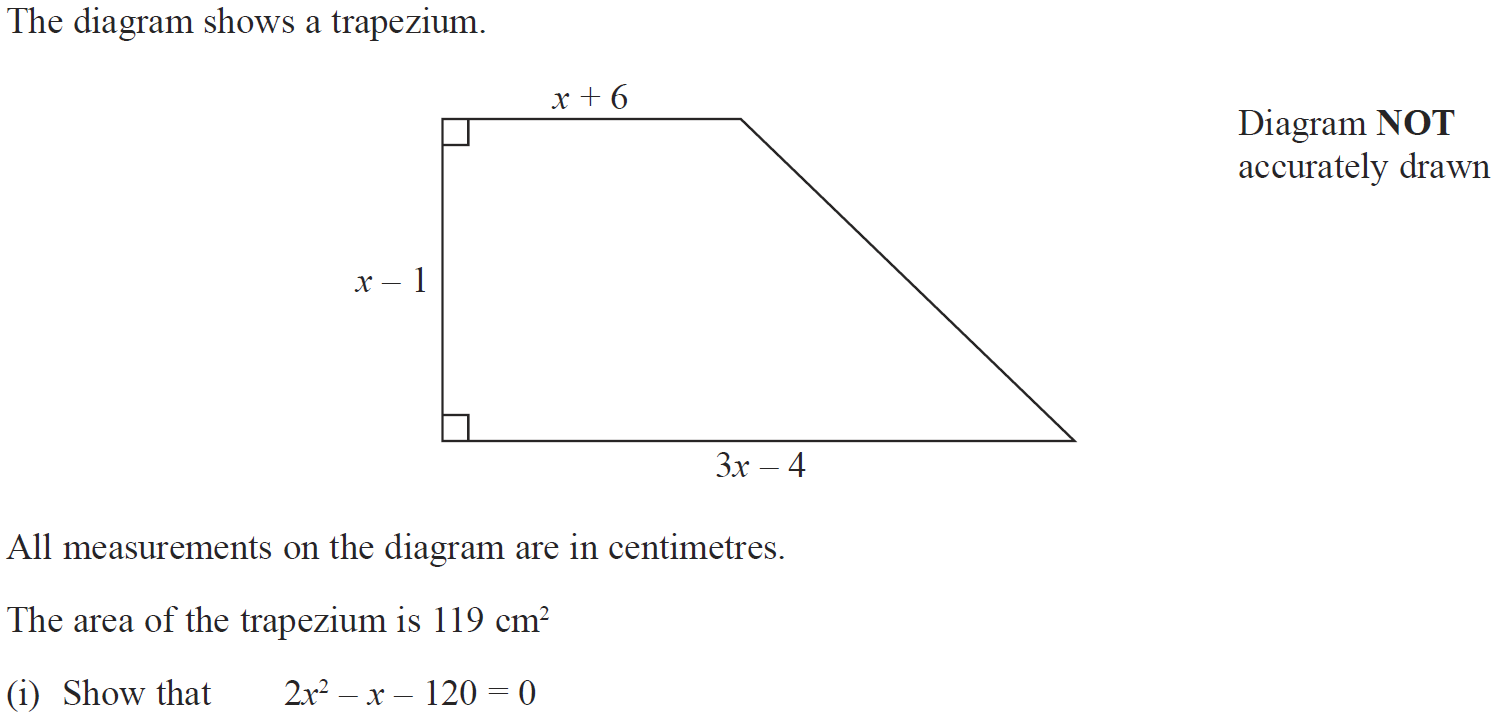 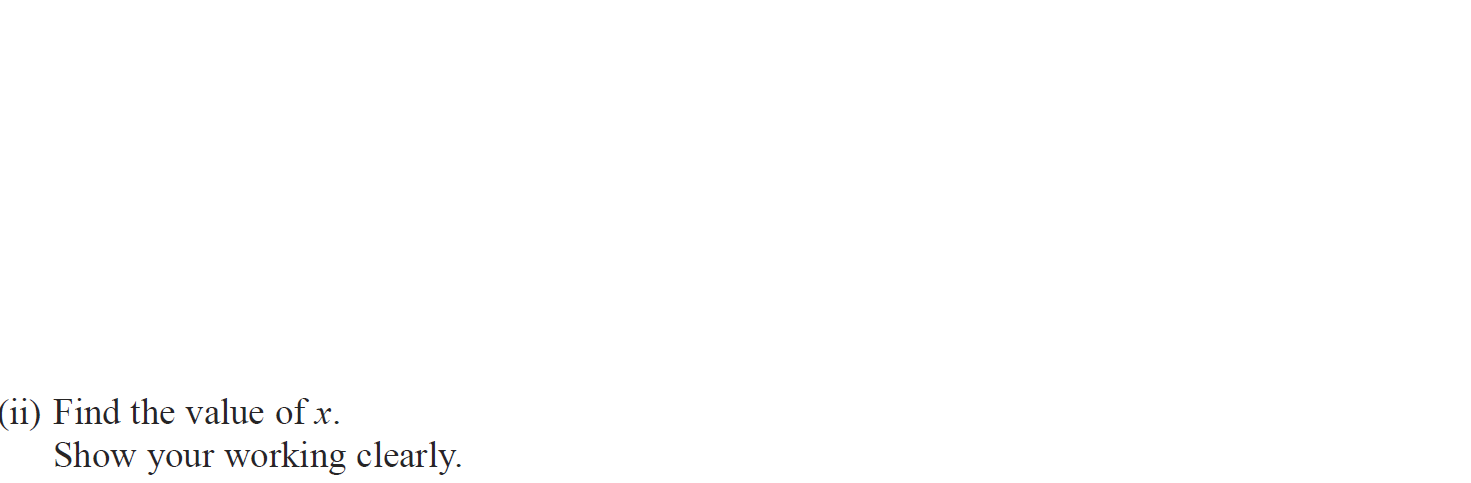 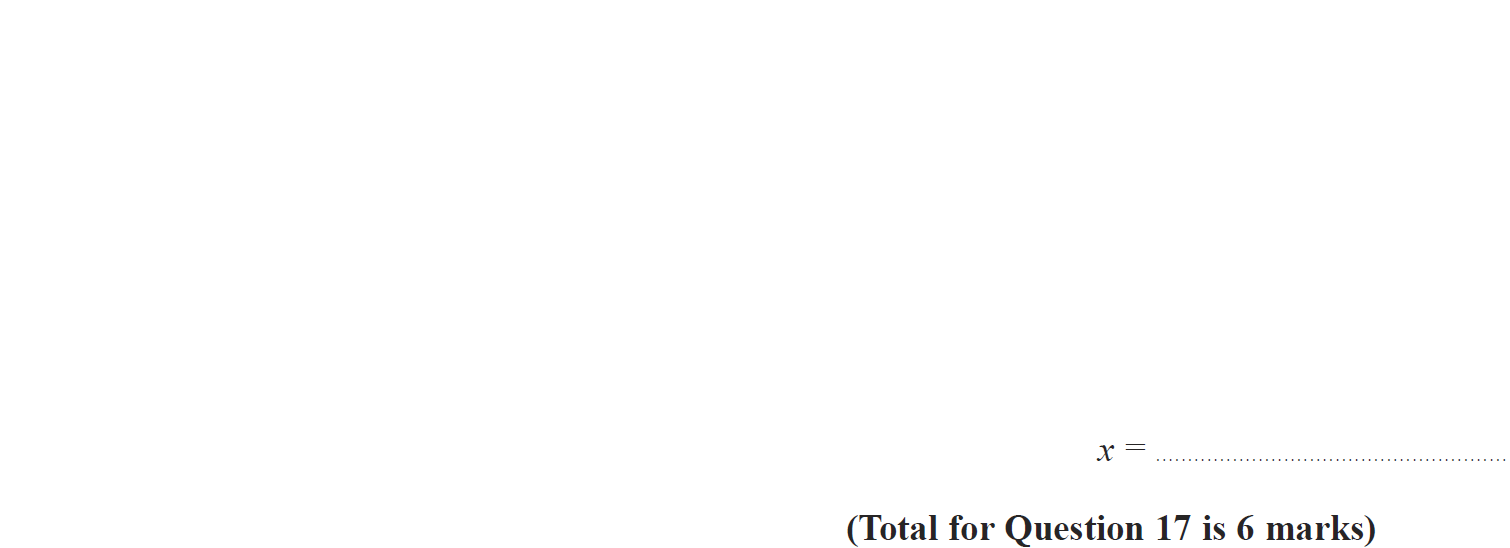 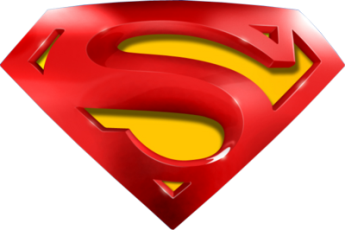 May 2016 3H Q17
Show that…
(i)
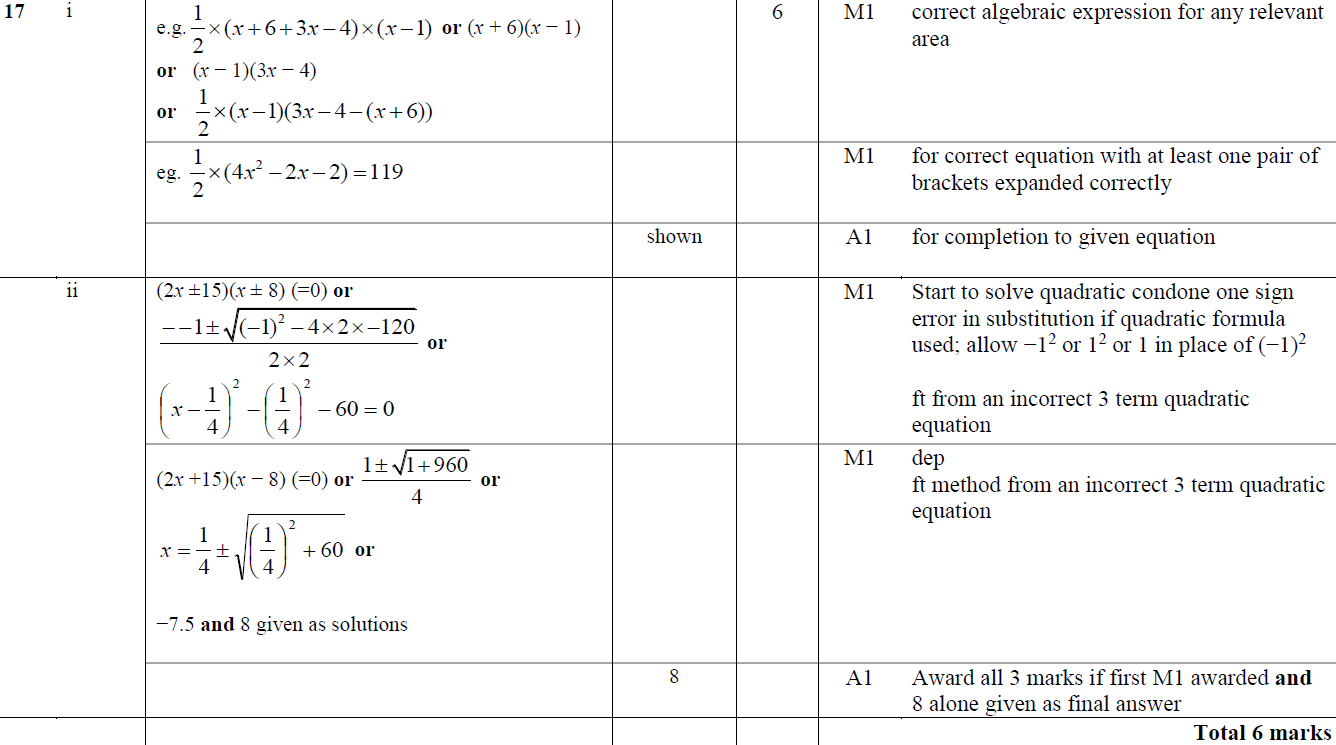 (ii)
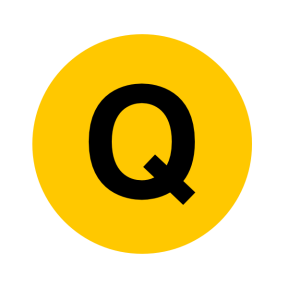 June 2016 4H Q20
Show that…
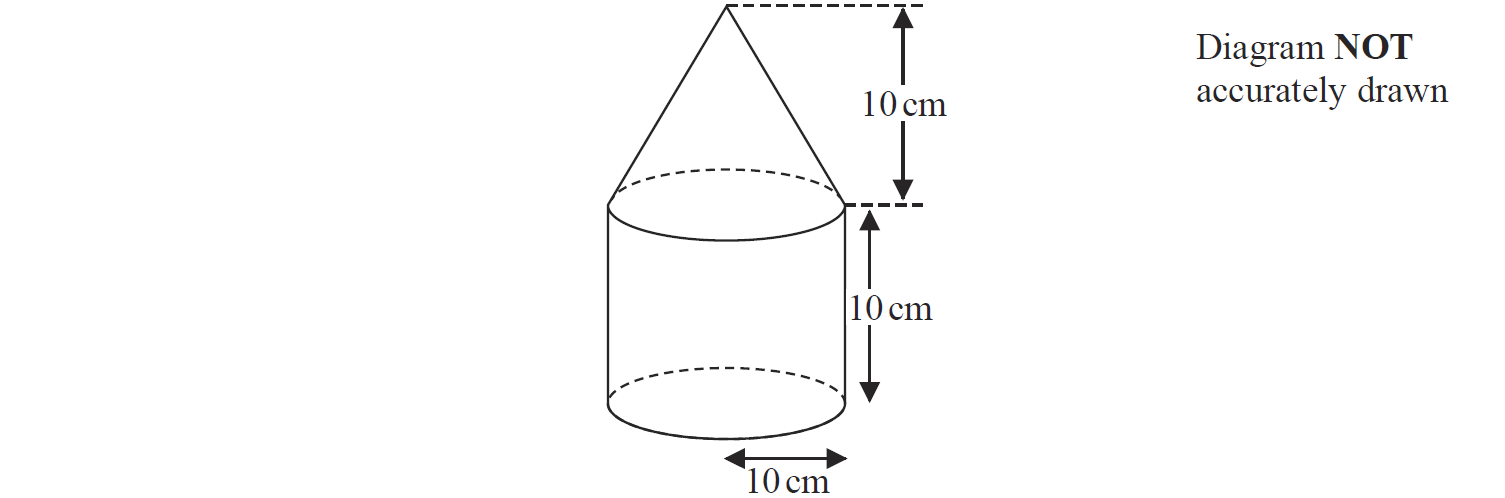 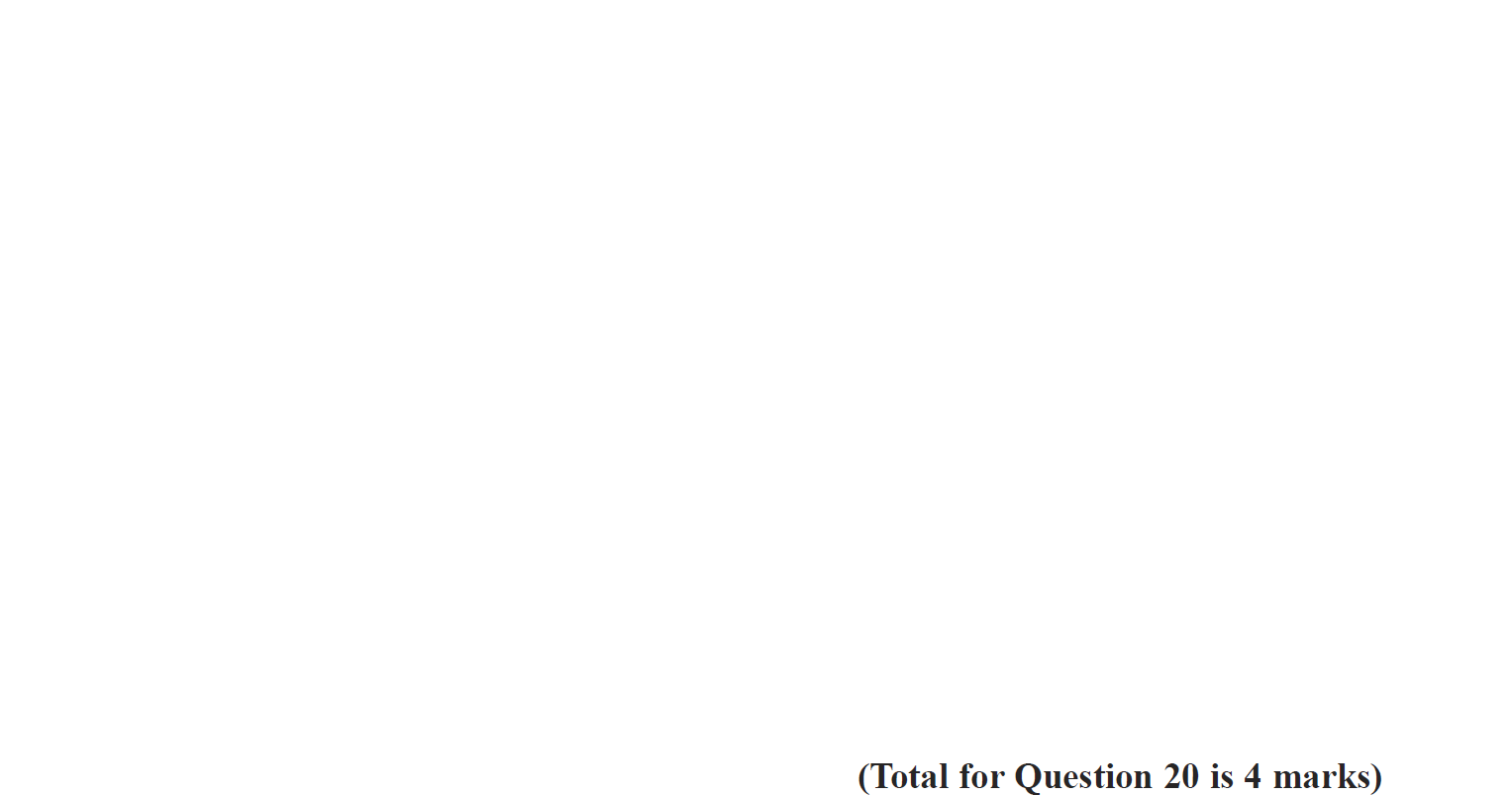 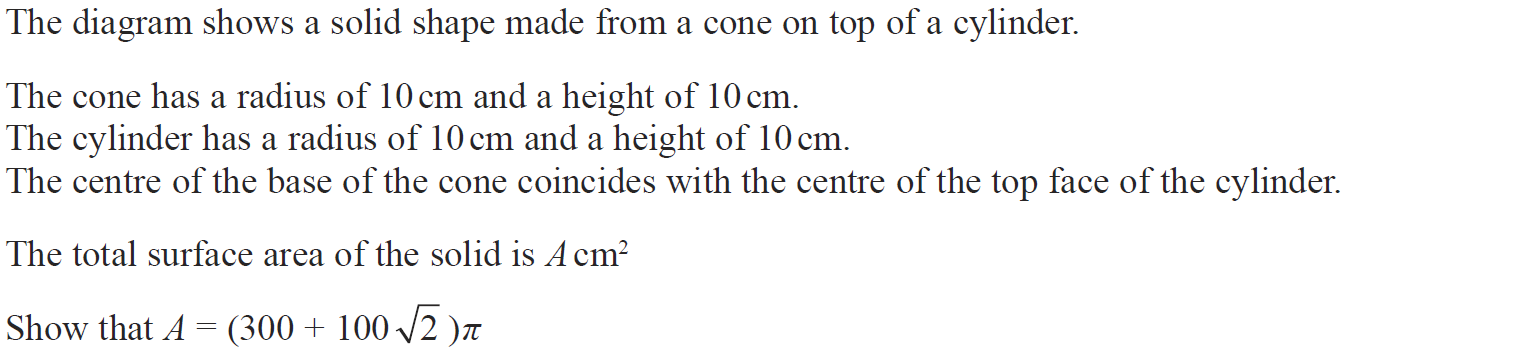 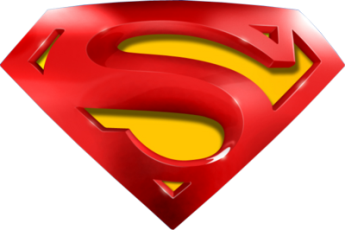 June 2016 4H Q20
Show that…
A
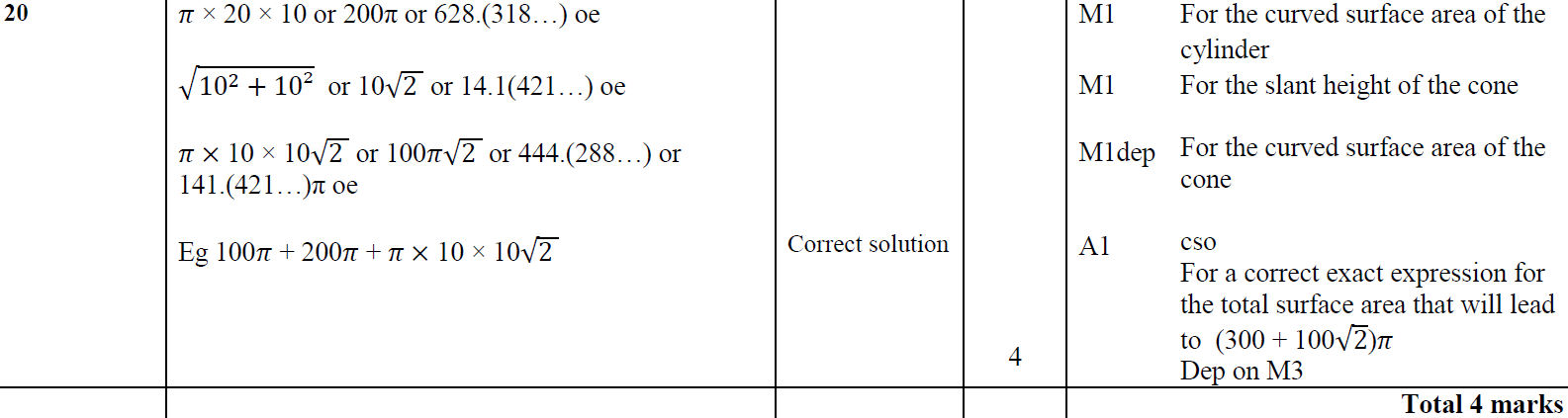 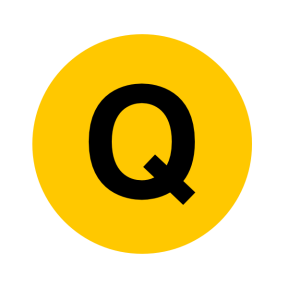 Jan 2017 4HR Q21
Show that…
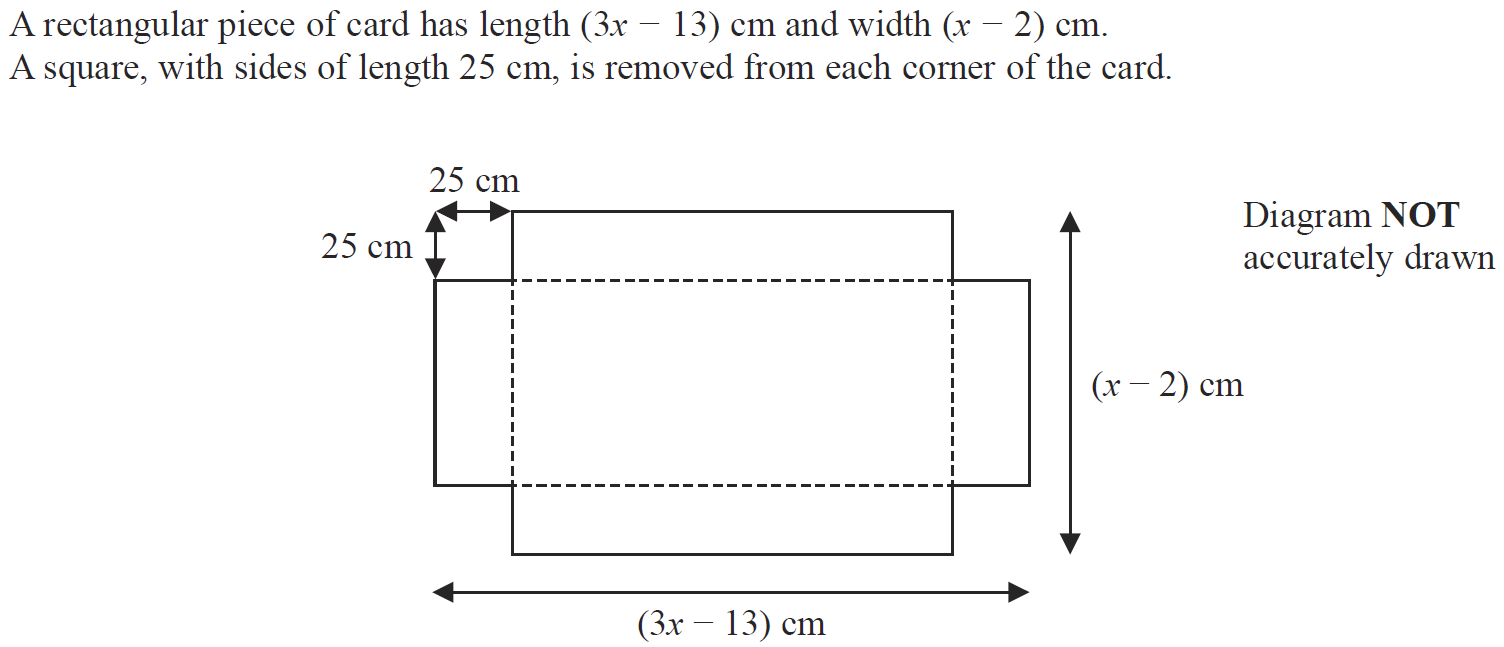 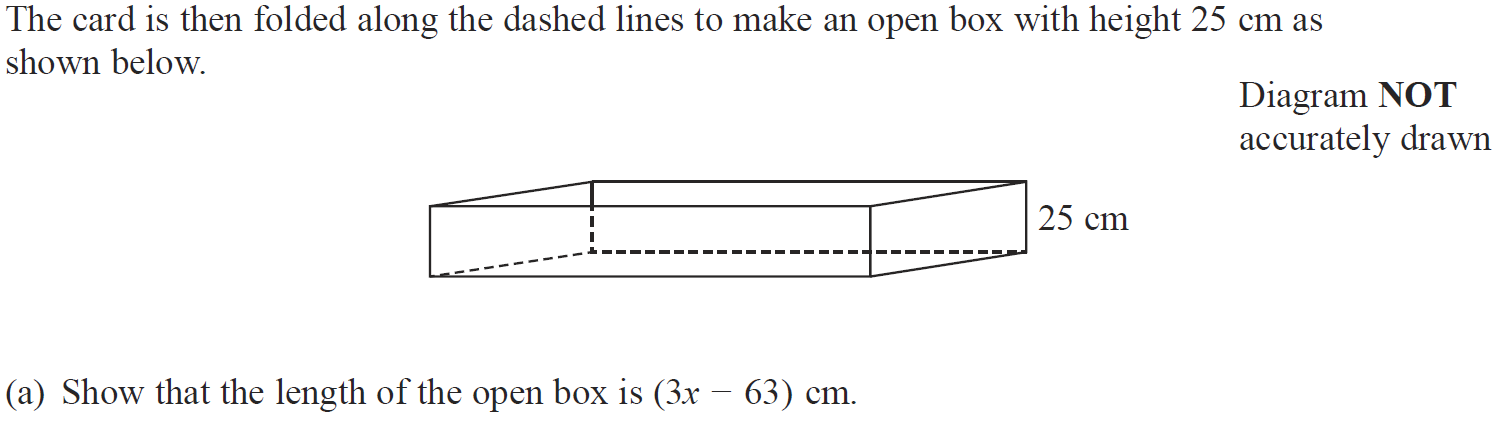 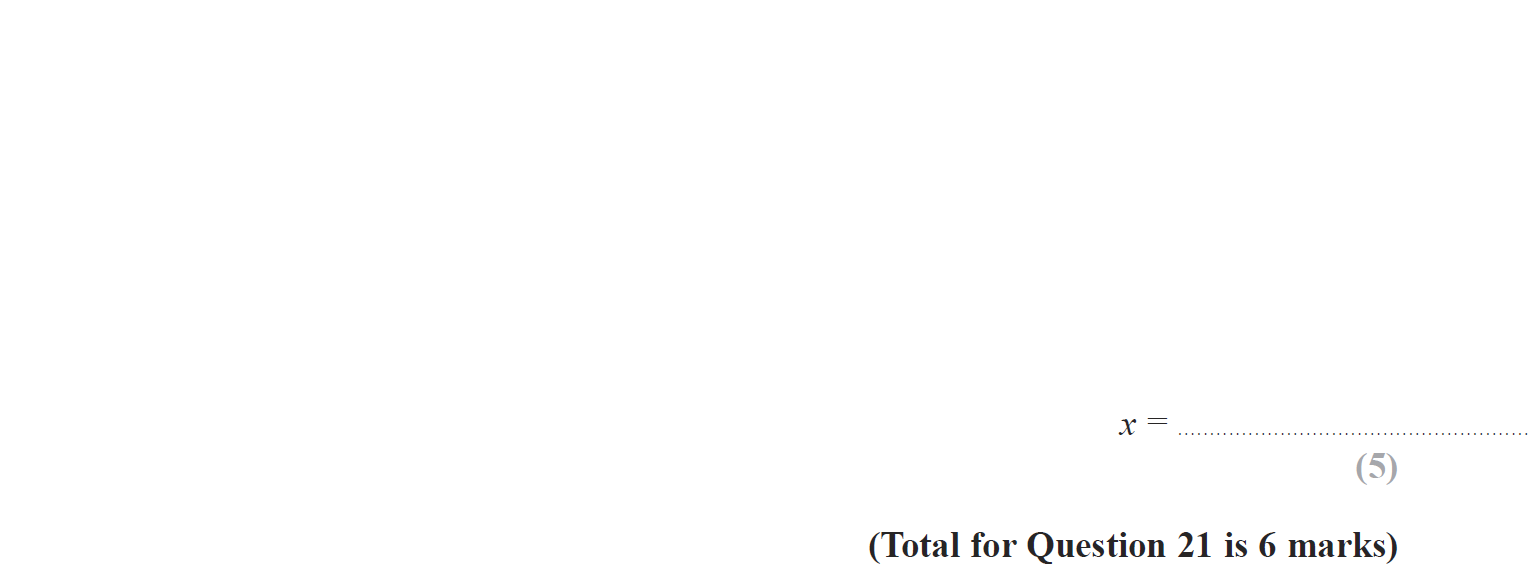 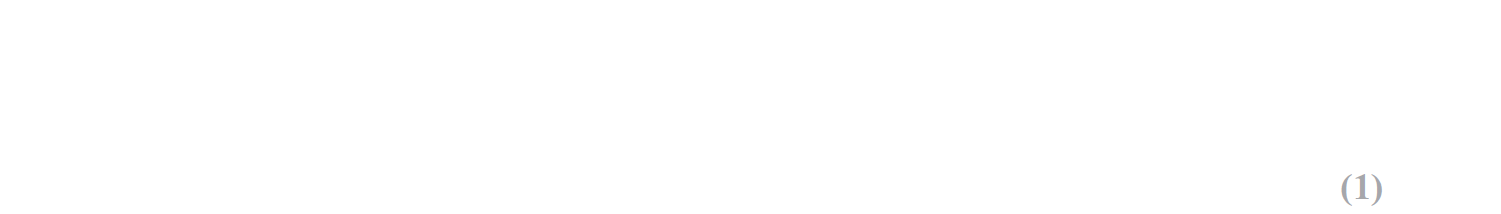 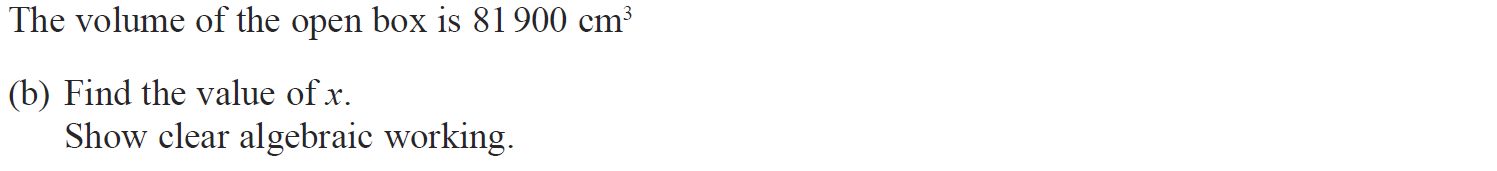 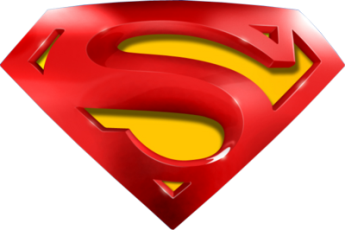 Jan 2017 4HR Q21
Show that…
A
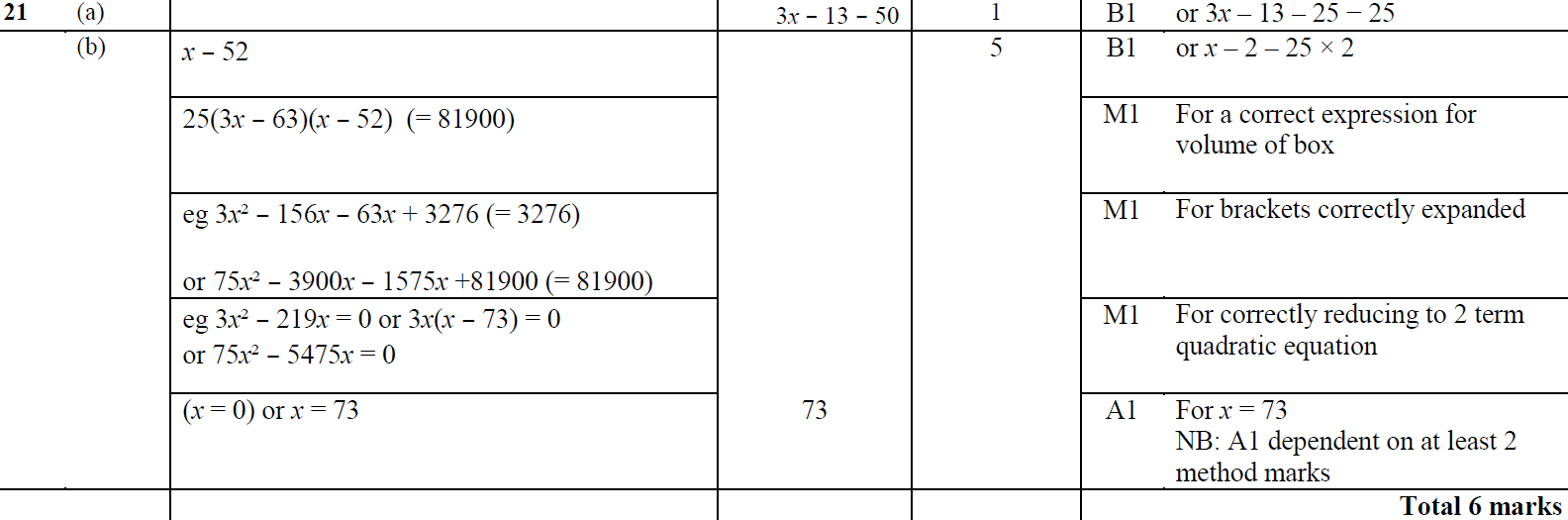 B
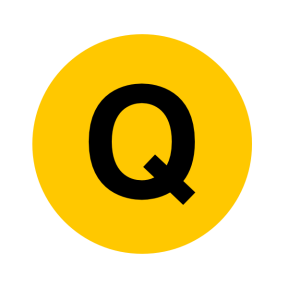 June 2017 4H Q15
Show that…
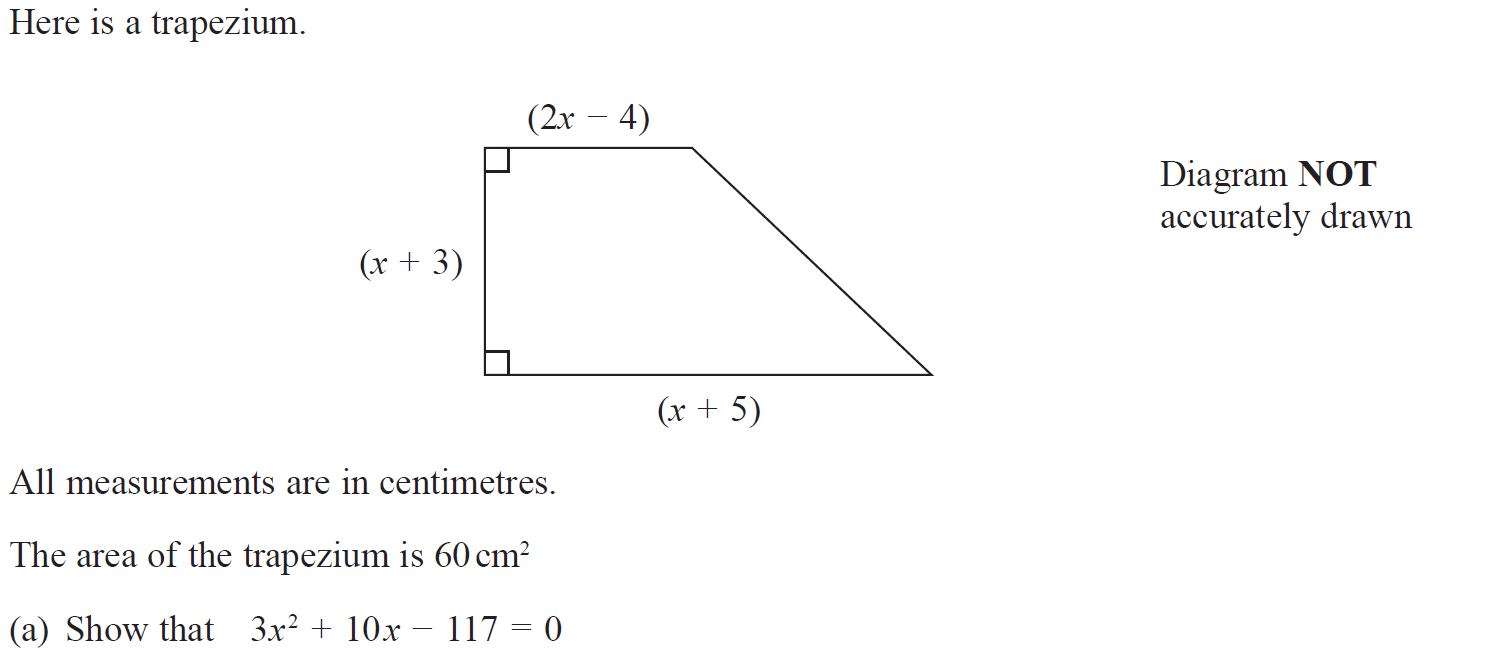 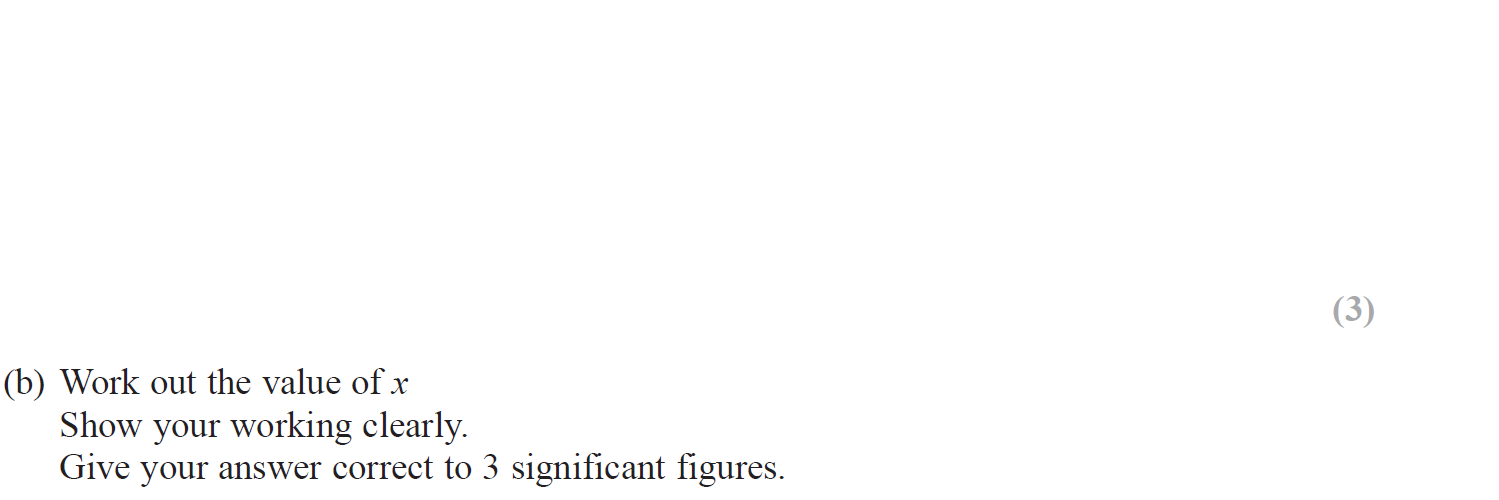 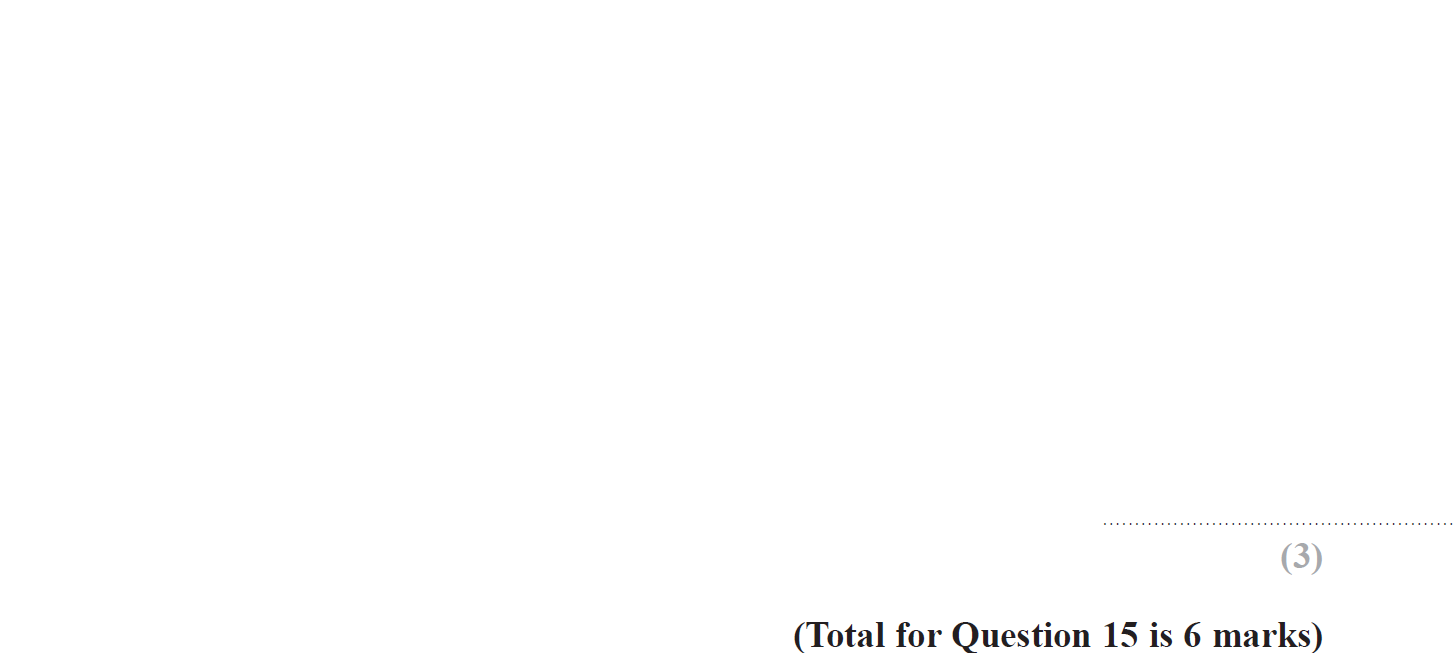 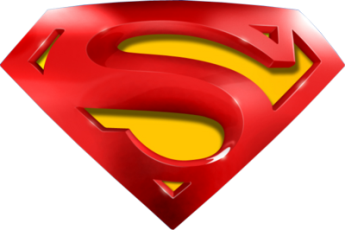 June 2017 4H Q15
Show that…
A
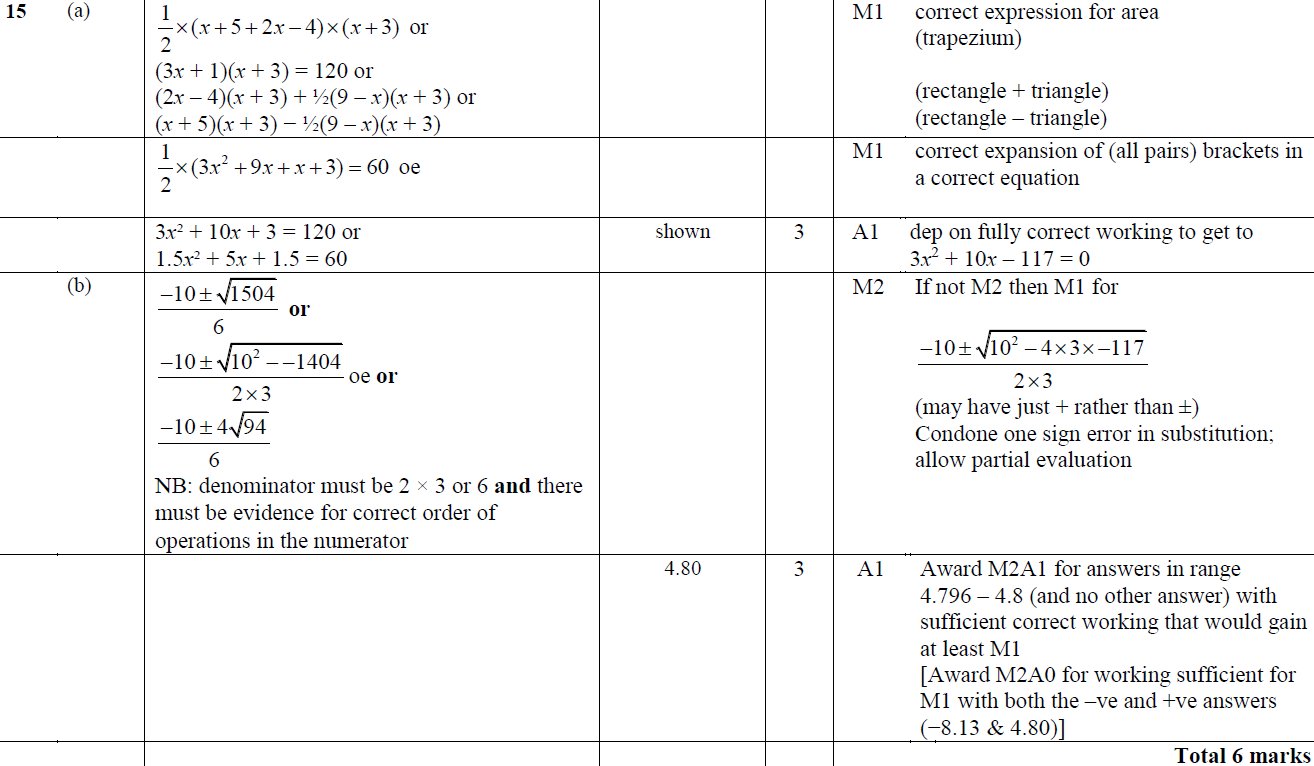 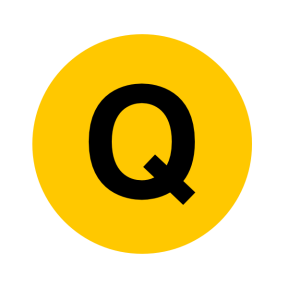 May 2017 3HR Q20
Show that…
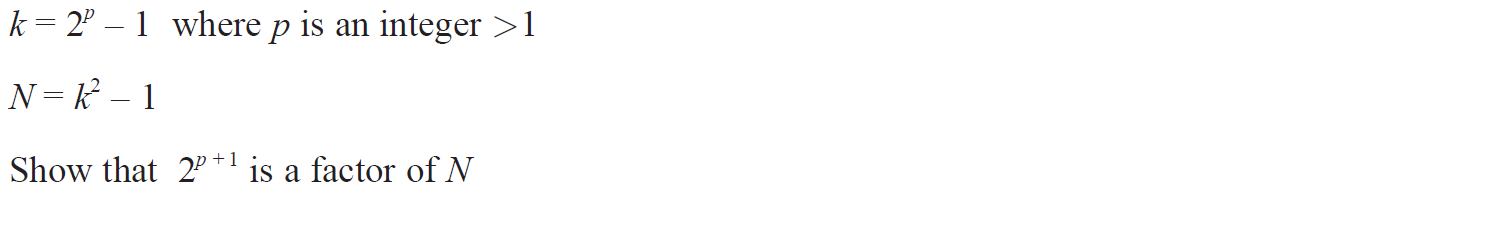 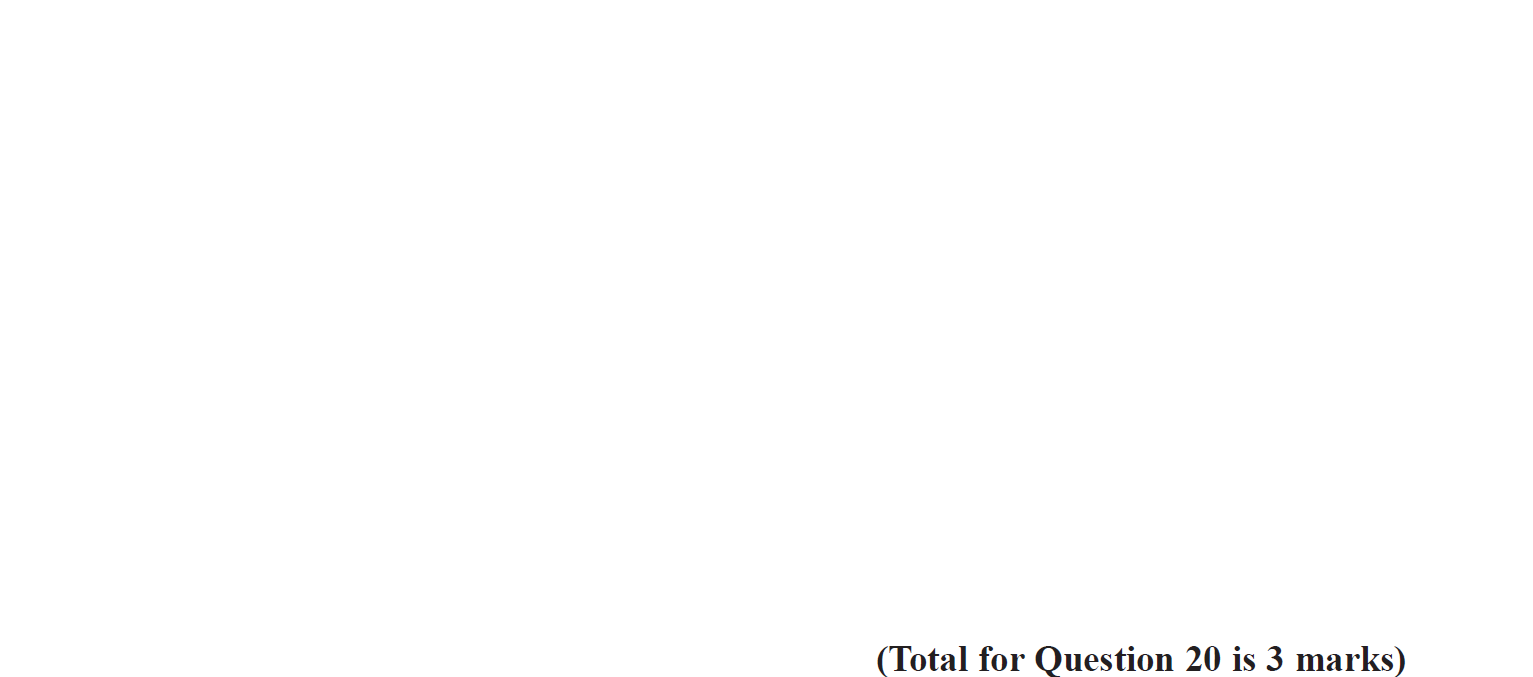 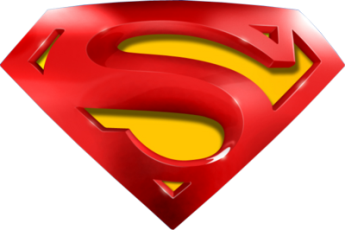 May 2017 3HR Q20
Show that…
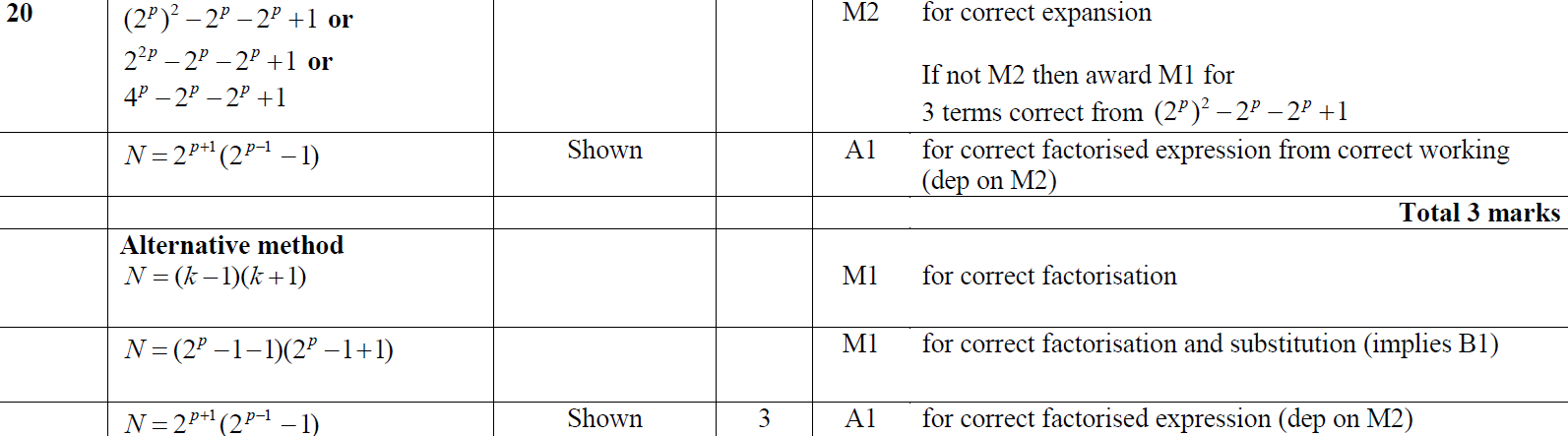 A
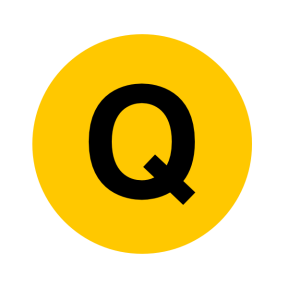 May 2017 3HR Q21
Show that…
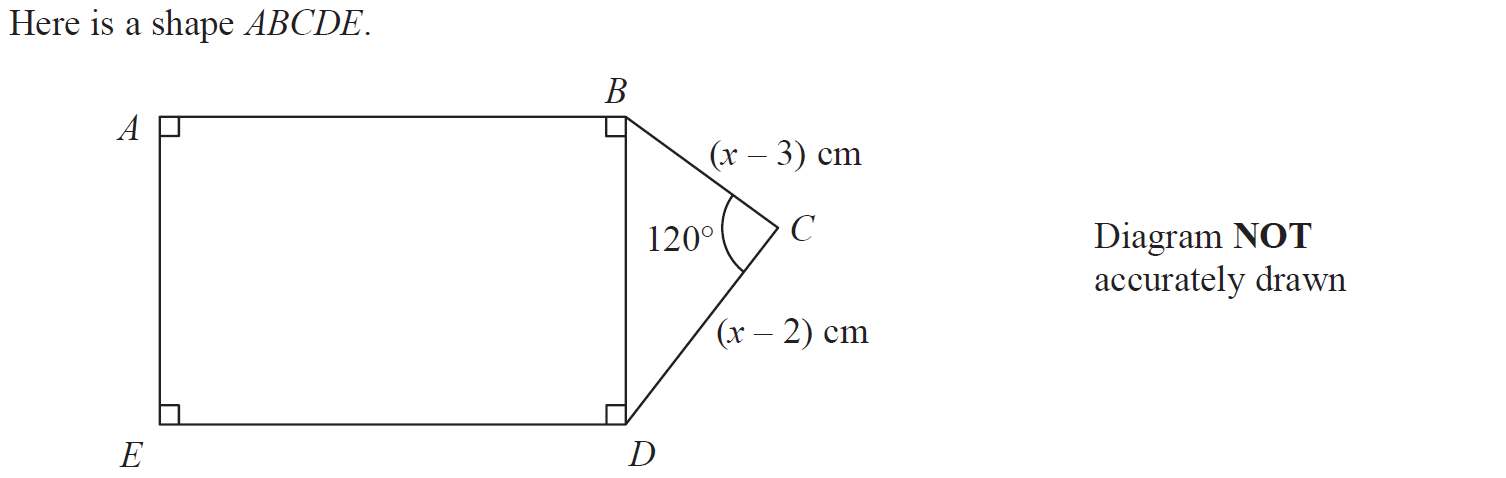 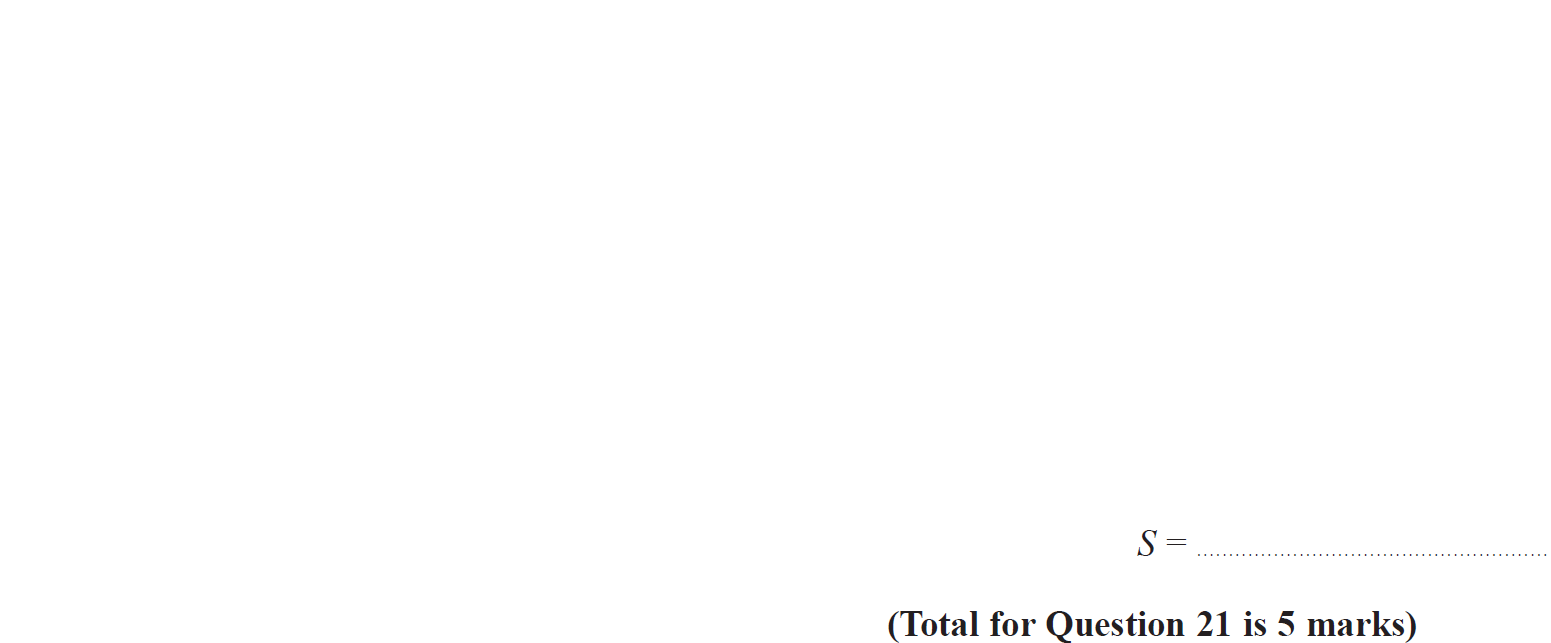 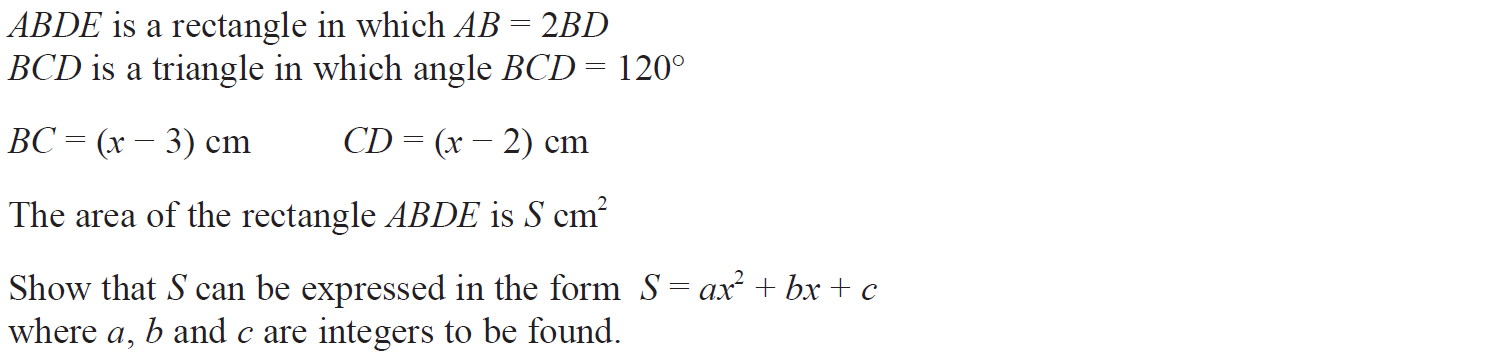 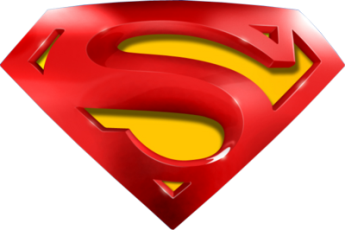 May 2017 3HR Q21
Show that…
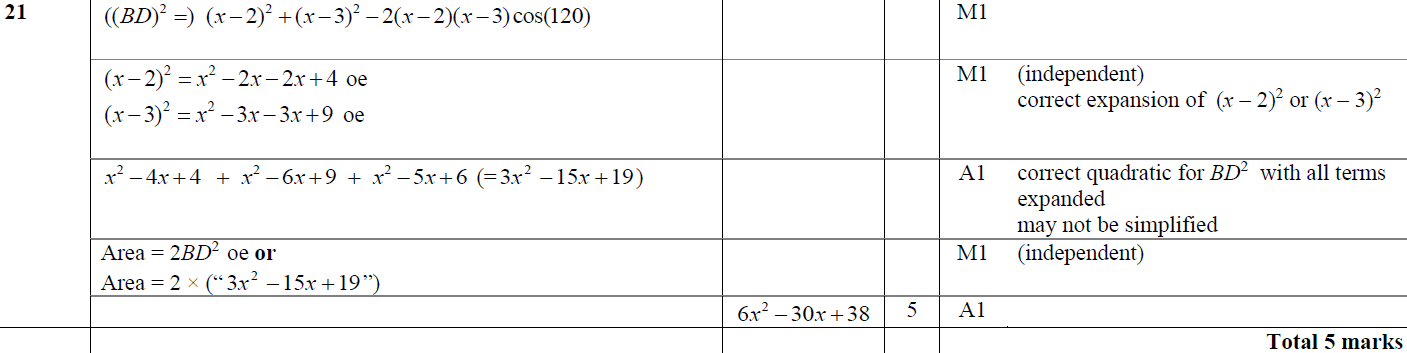 A
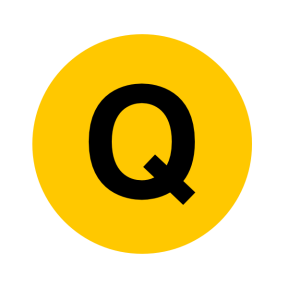 Jan 2018 3HR Q17
Show that…
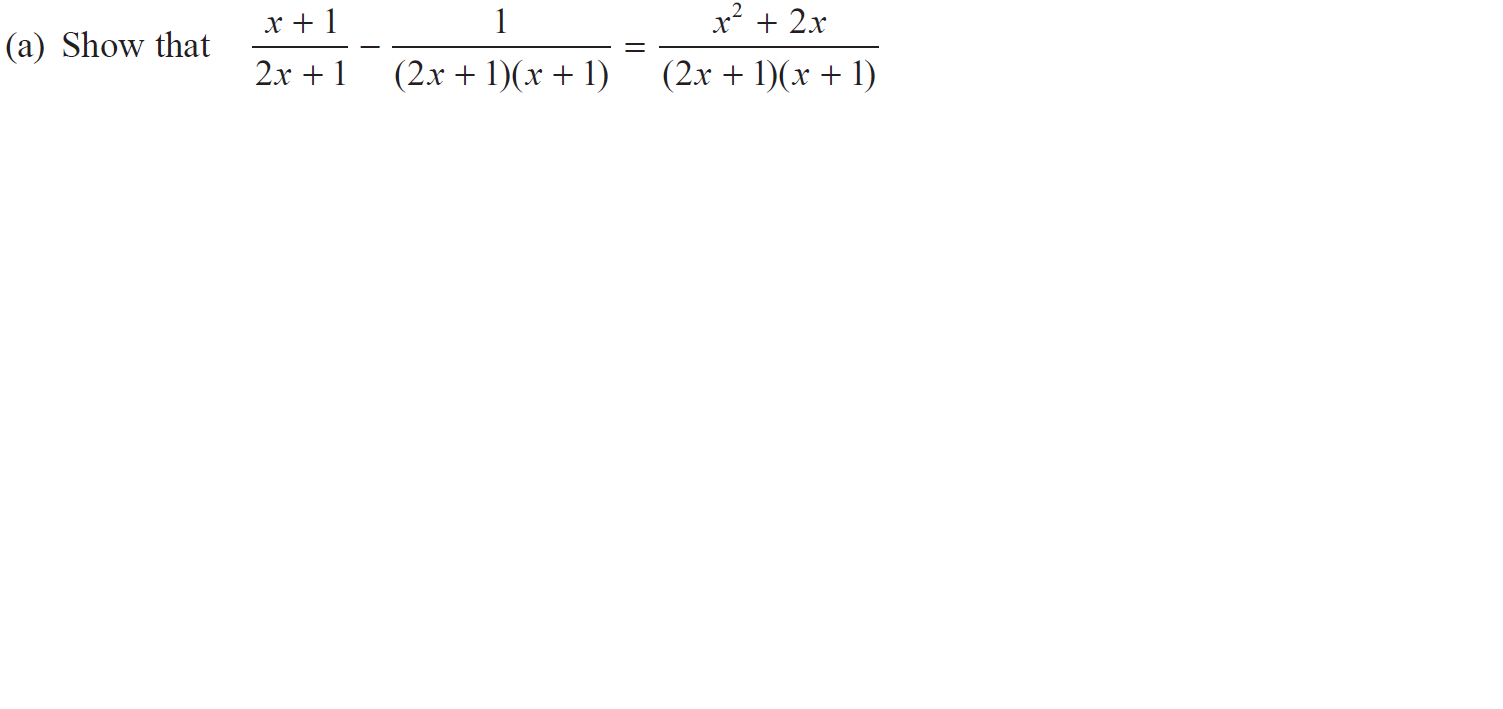 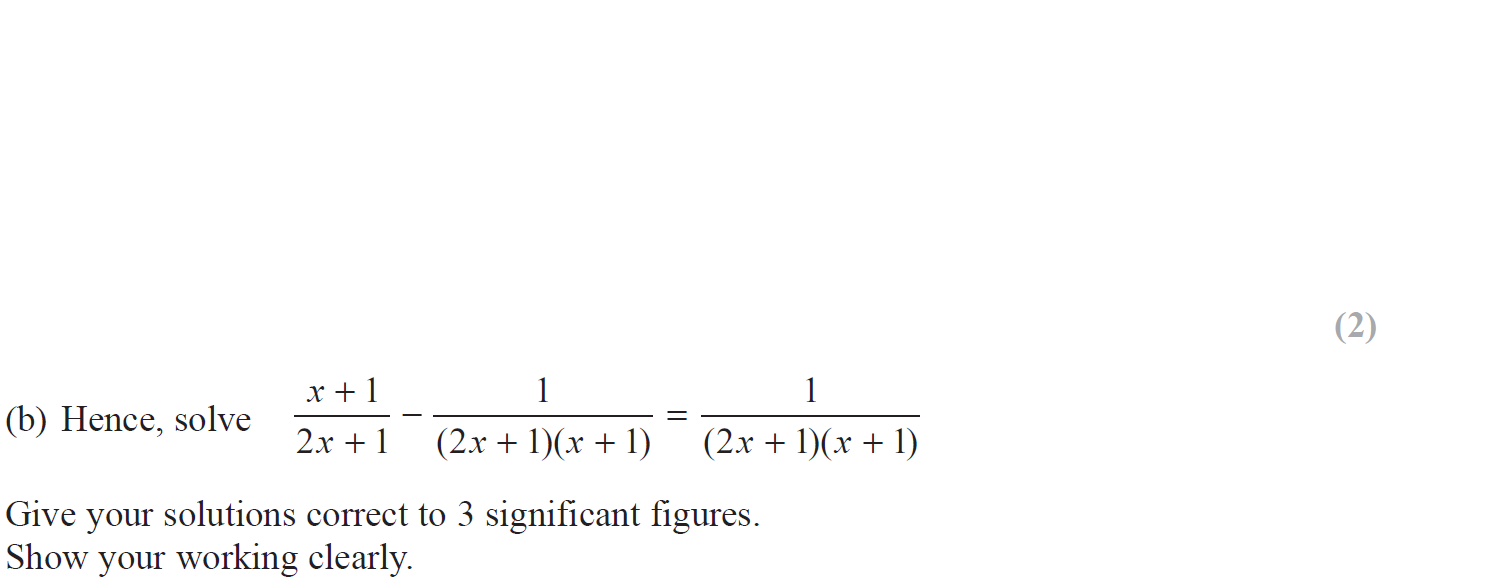 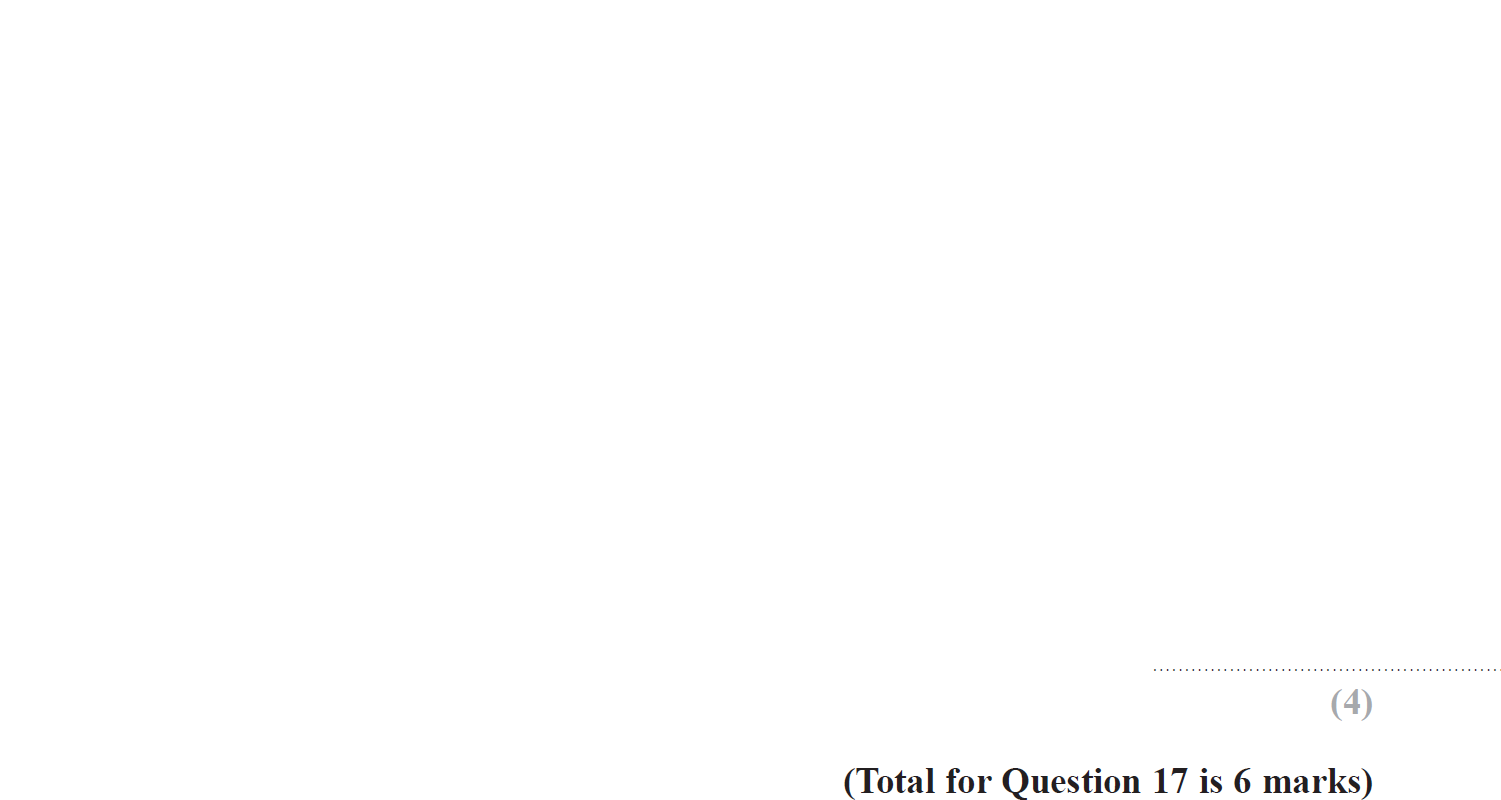 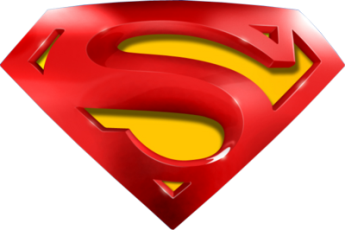 Jan 2018 3HR Q17
Show that…
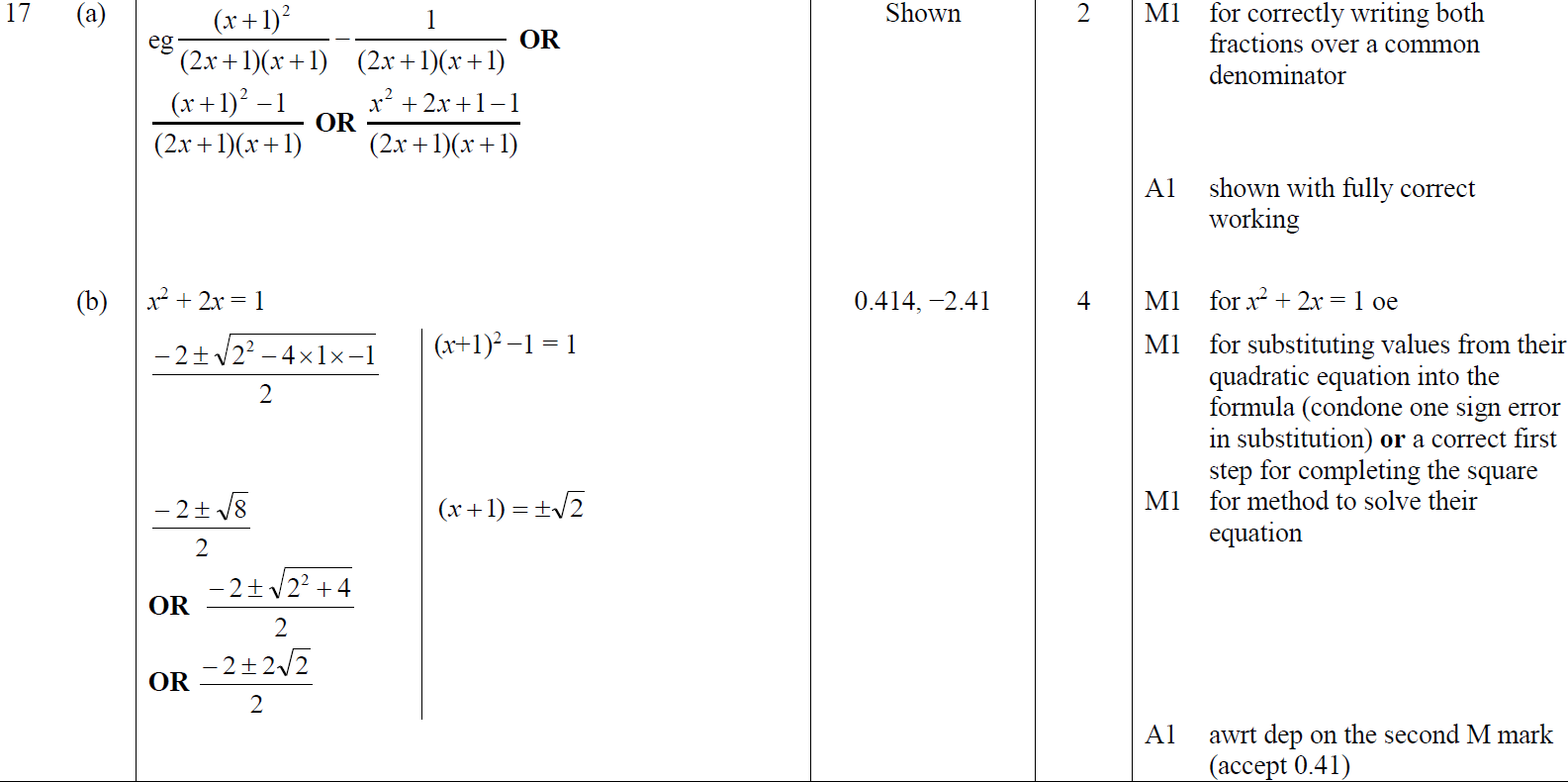 A
B
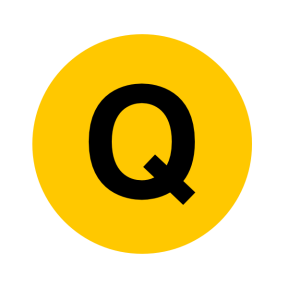 Jan 2018 4HR Q19
Show that…
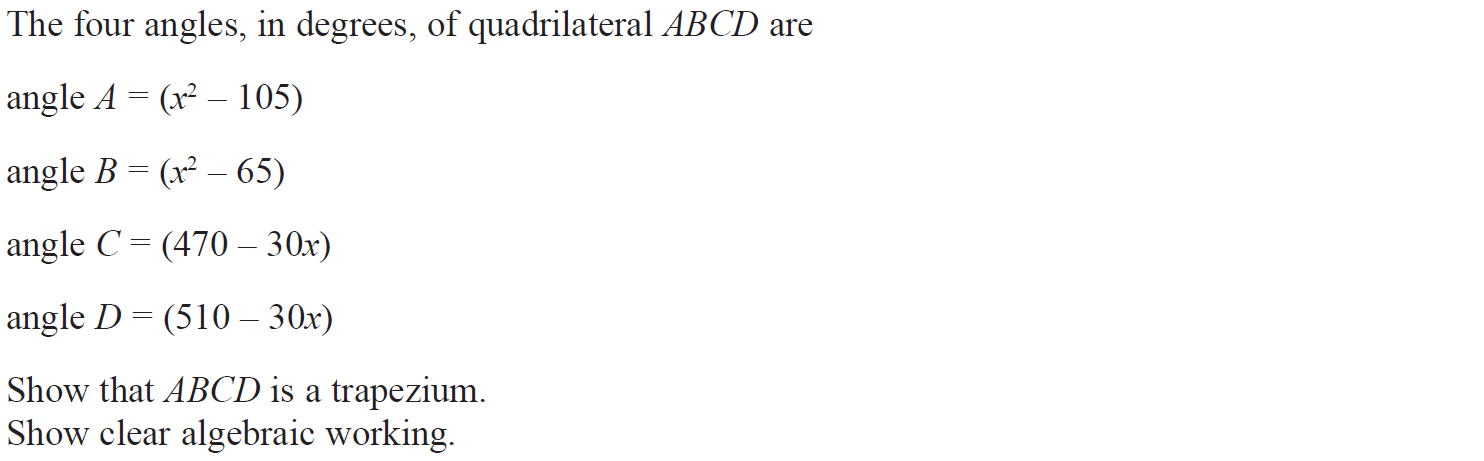 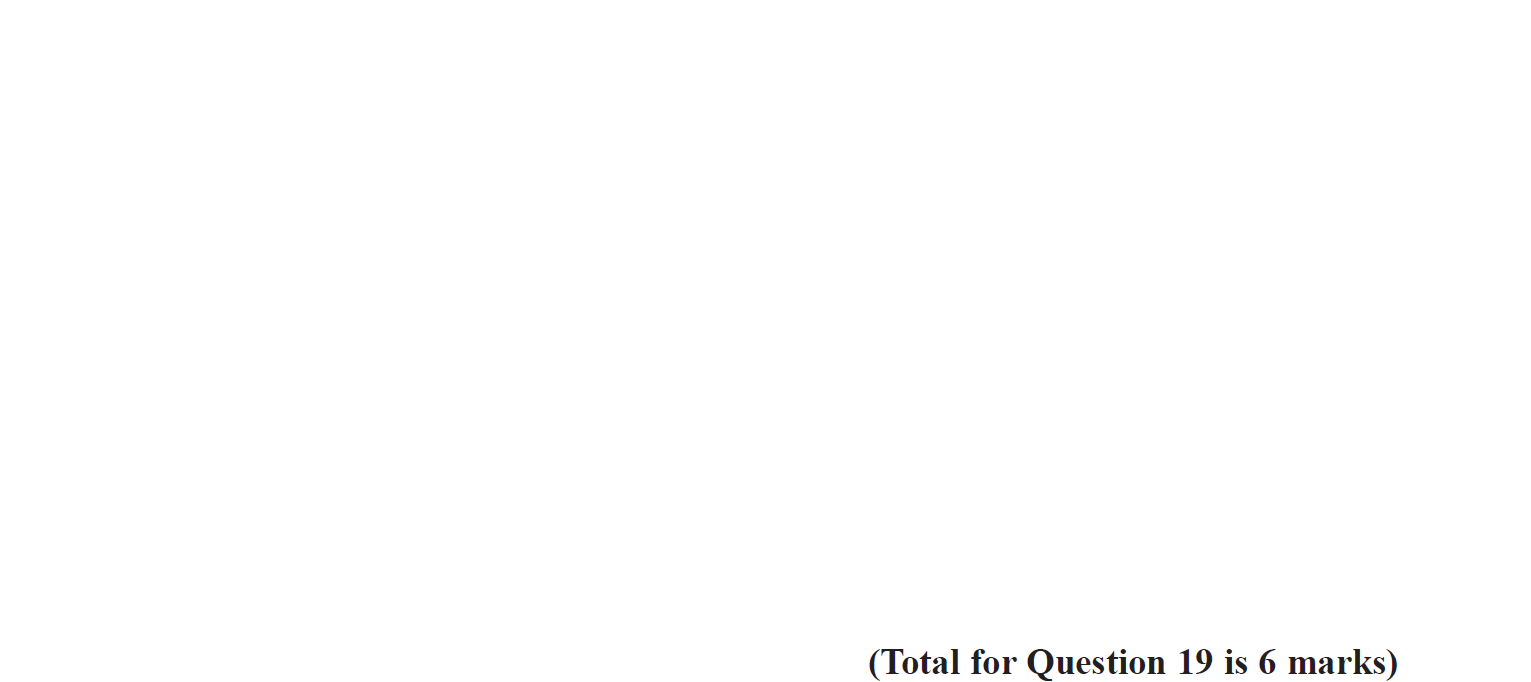 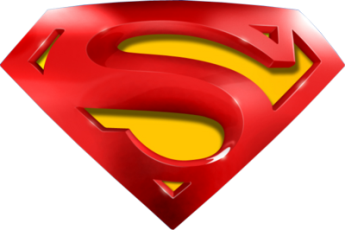 Jan 2018 4HR Q19
Show that…
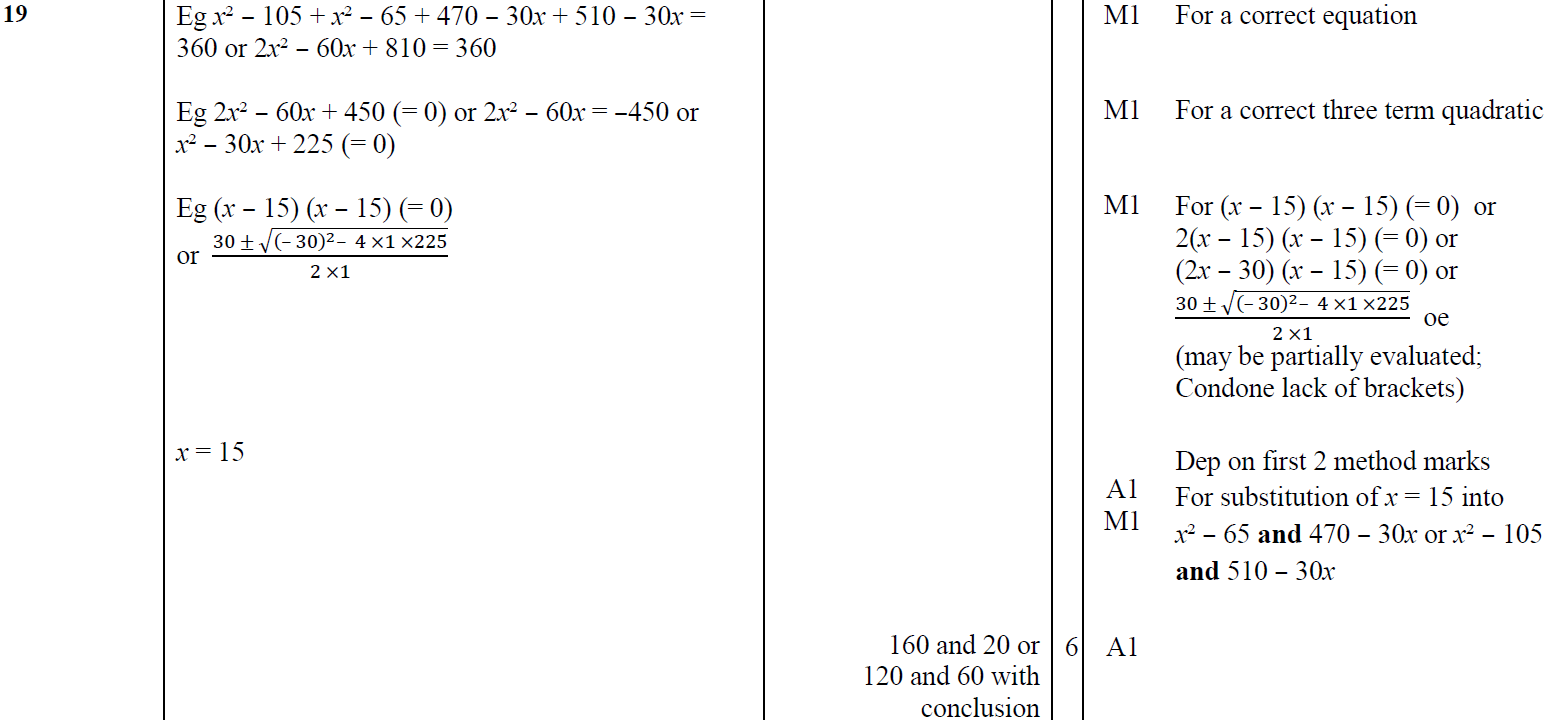 A
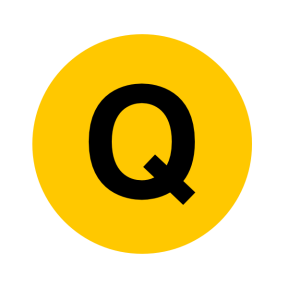 June 2018 4H Q13
Show that…
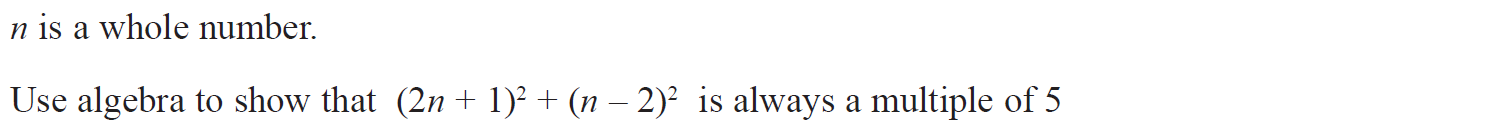 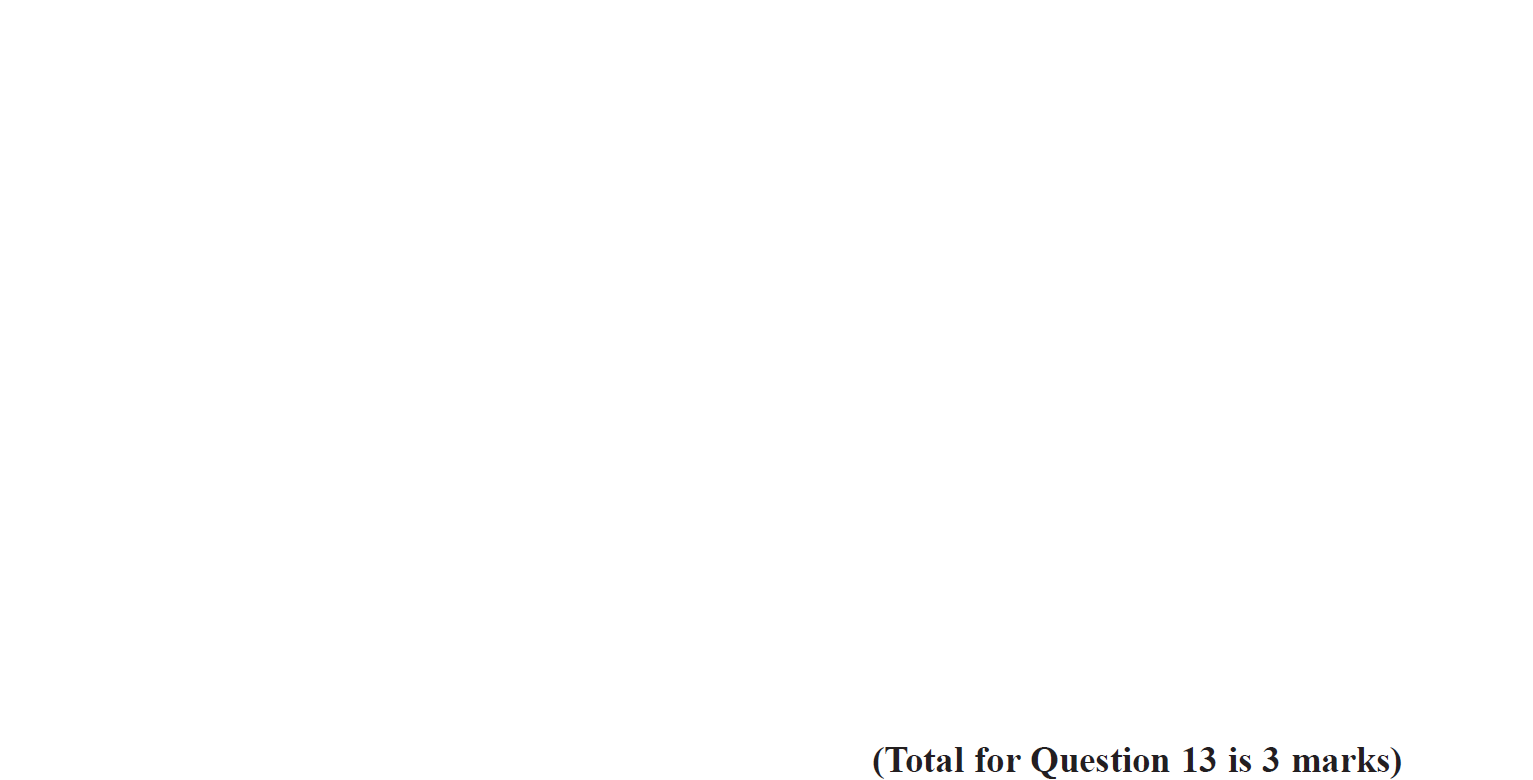 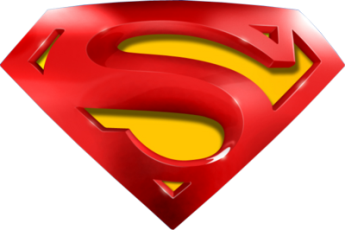 June 2018 4H Q13
Show that…
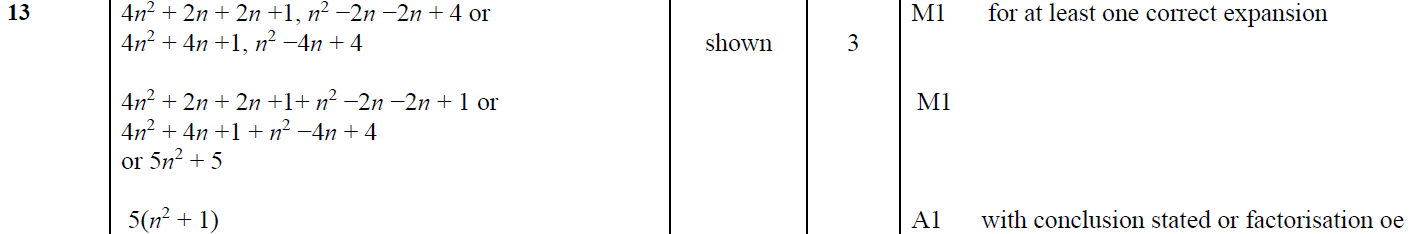 A
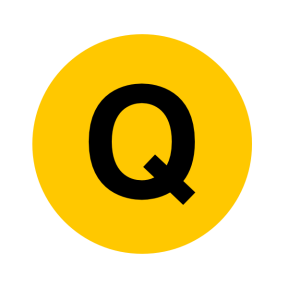 June 2018 4HR Q19
Show that…
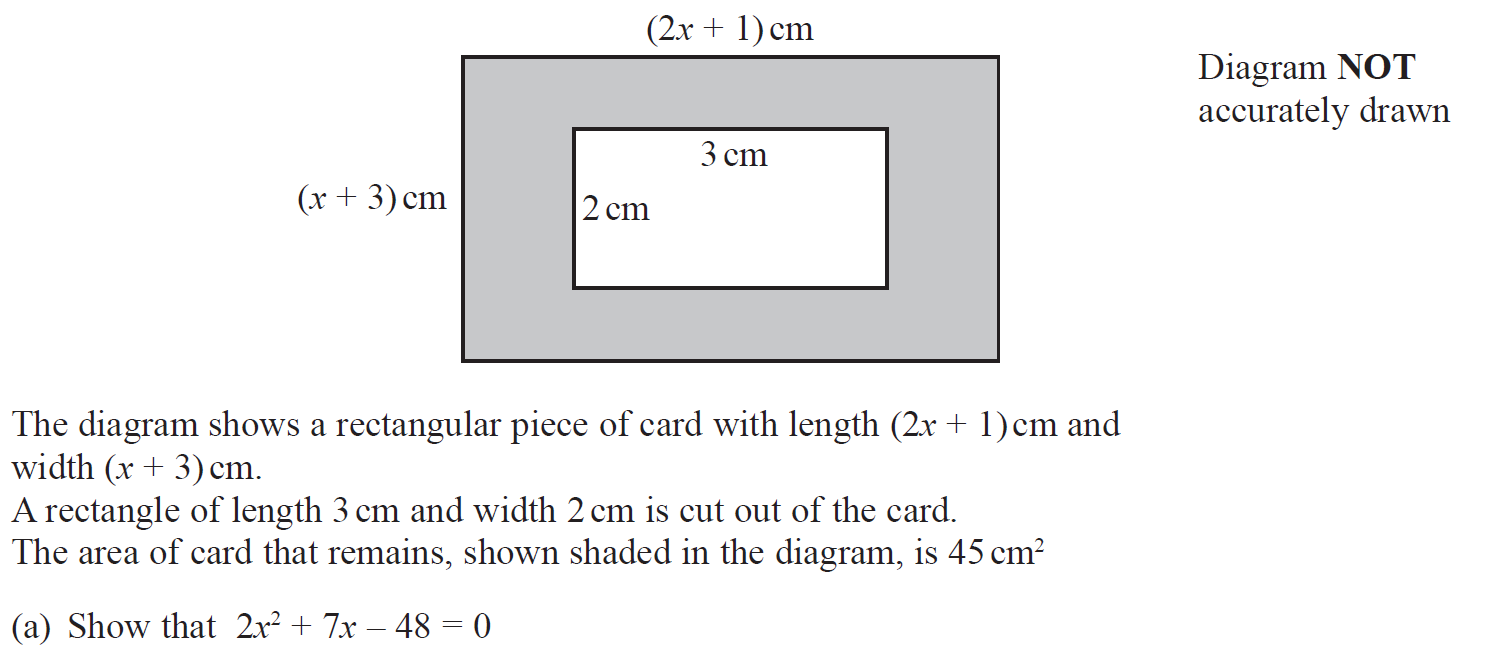 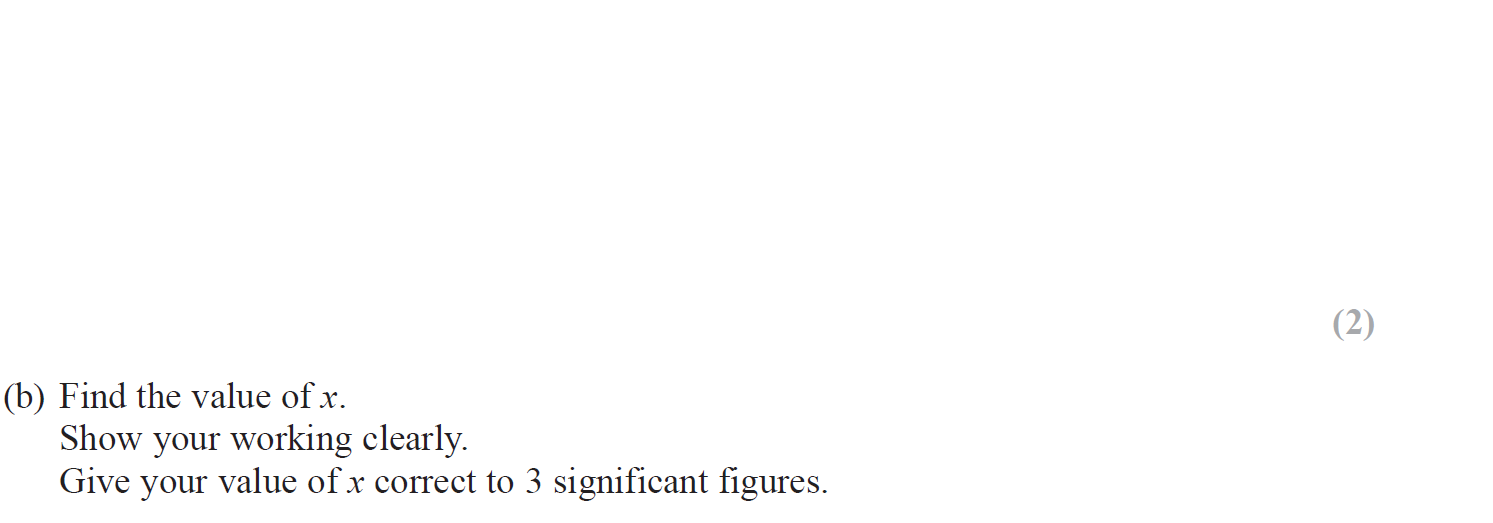 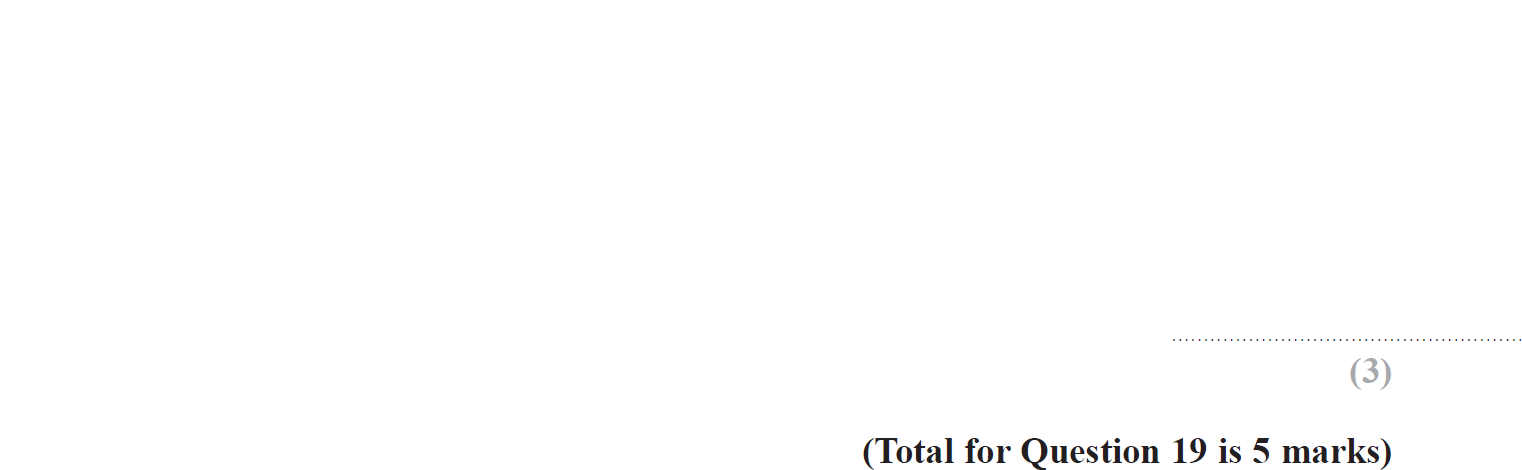 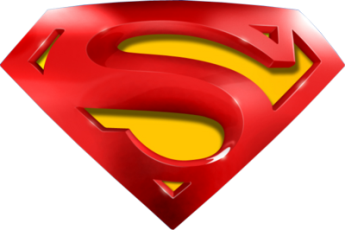 June 2018 4HR Q19
Show that…
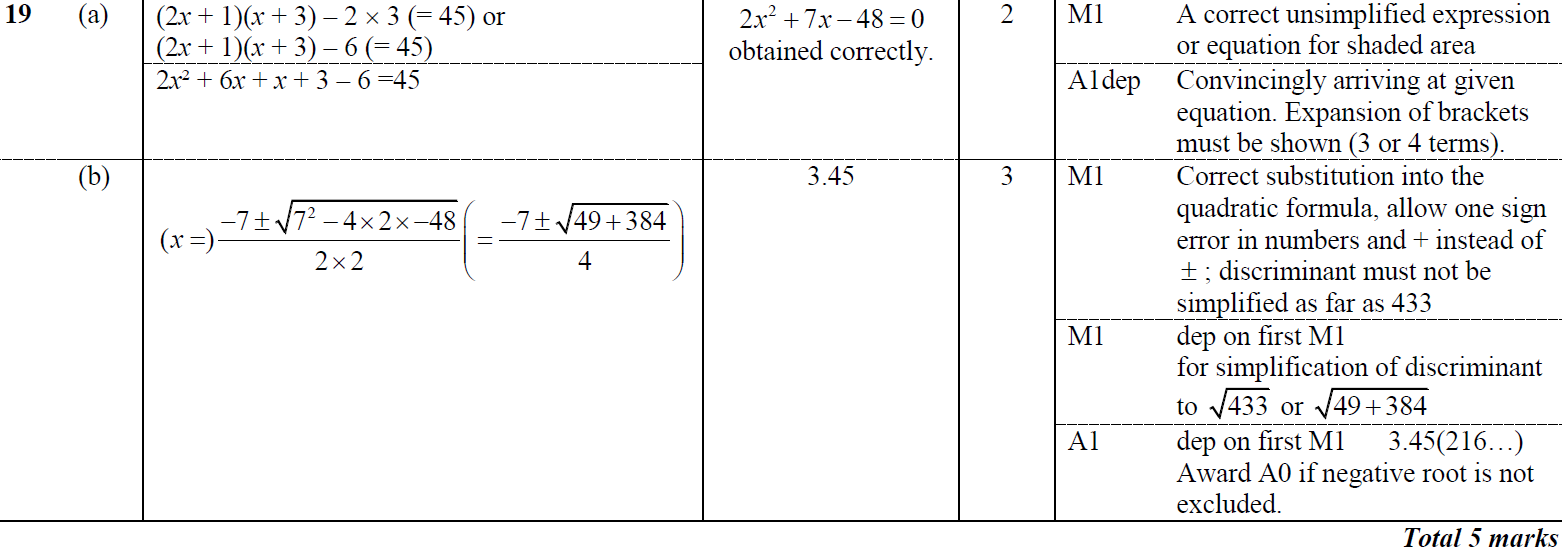 A
B
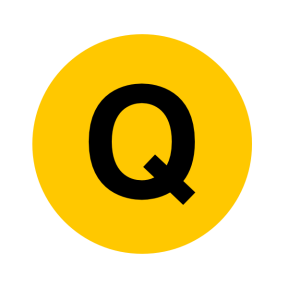